نسخه 13 فروردین 1402
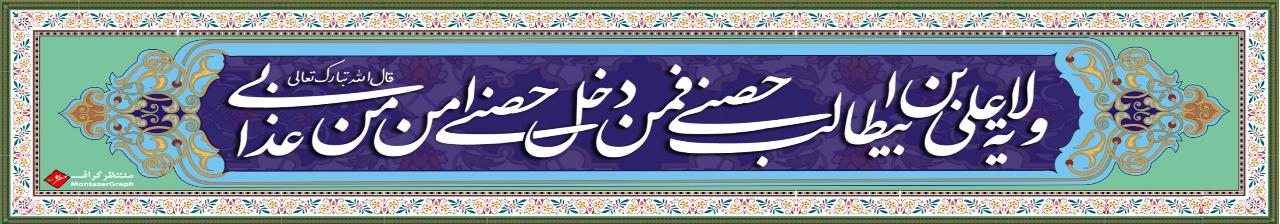 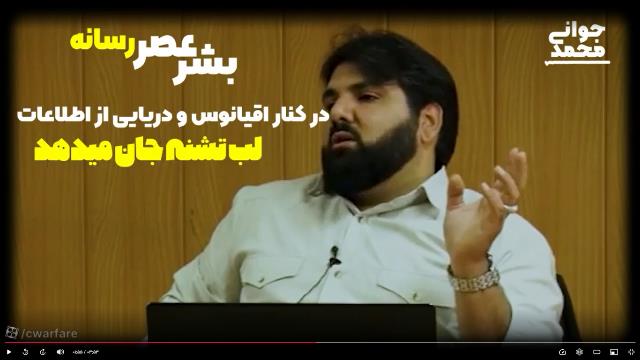 توجه: پاورپوینت را در حالت تمام صفحه باز کنید و روی تصاویر کلیک کنید تا در صورت وجود کلیپ، لینک آن باز شود
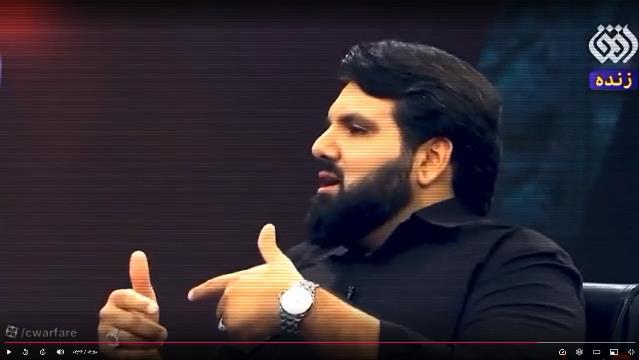 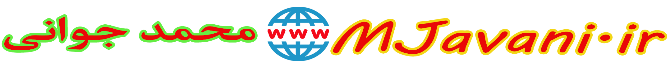 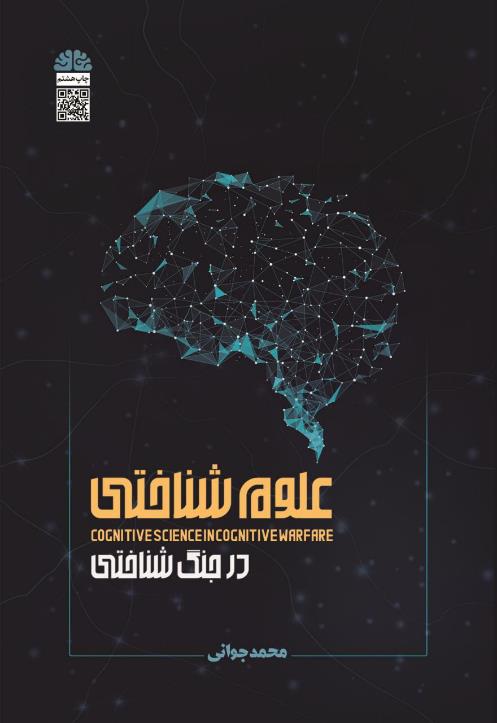 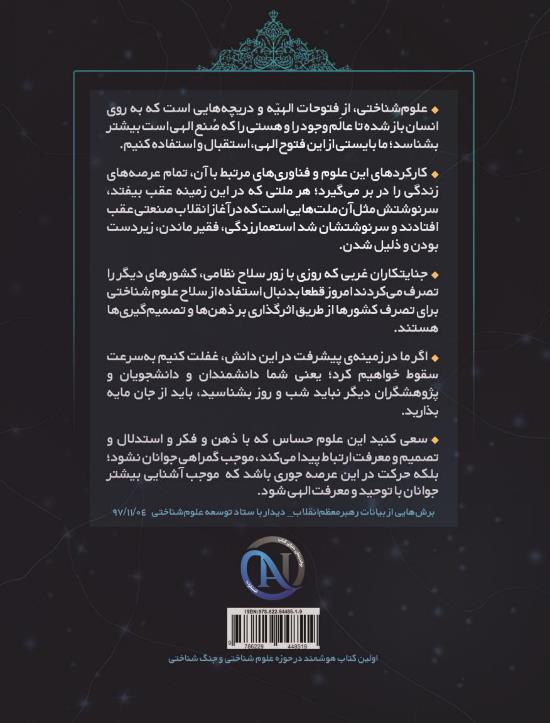 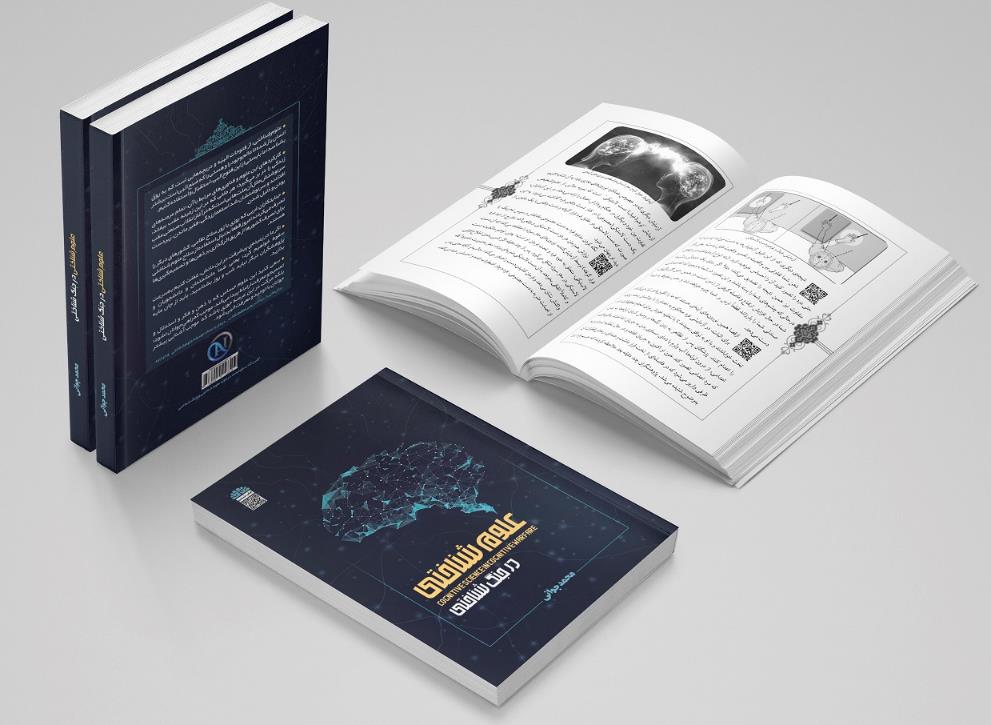 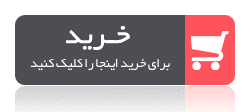 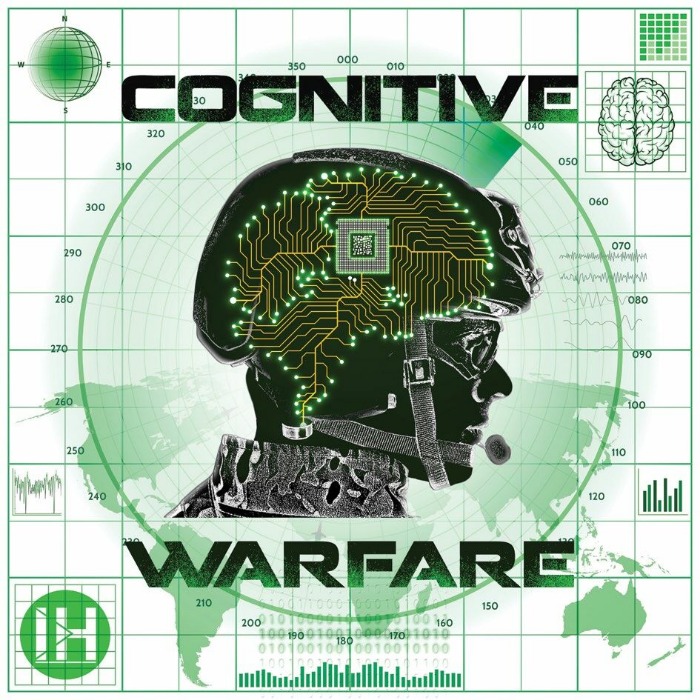 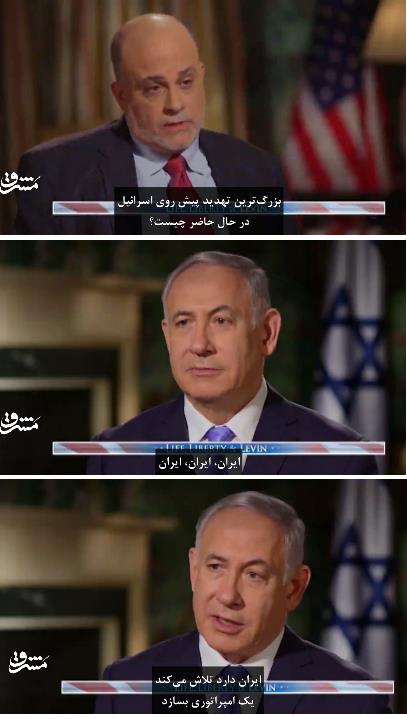 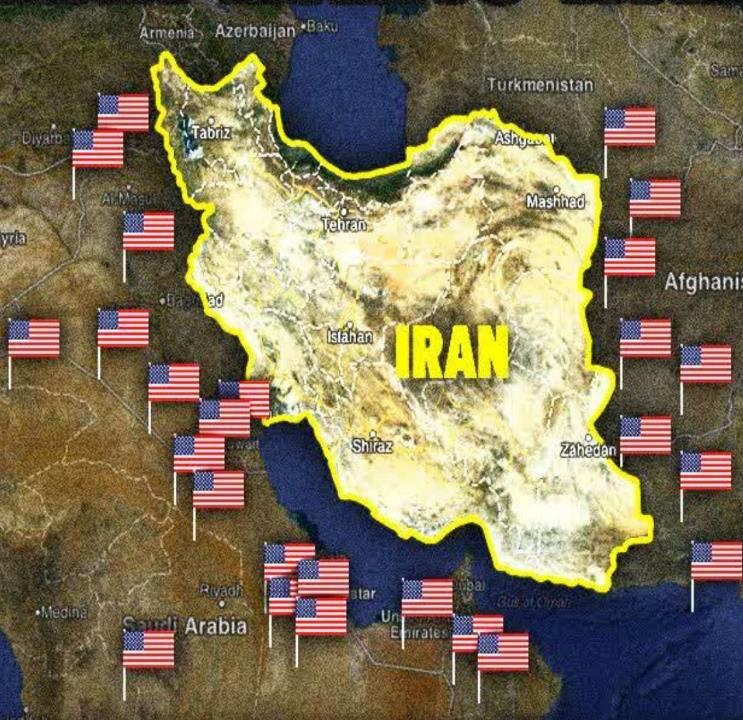 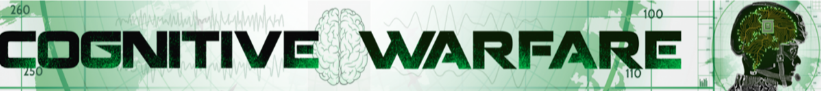 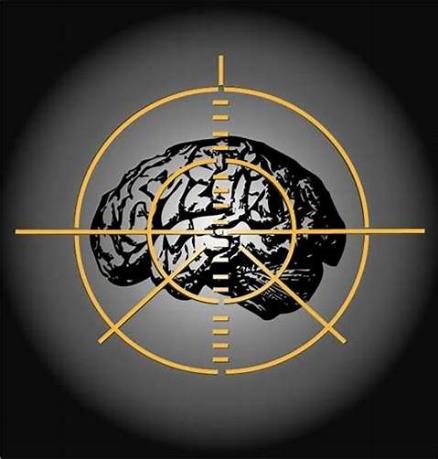 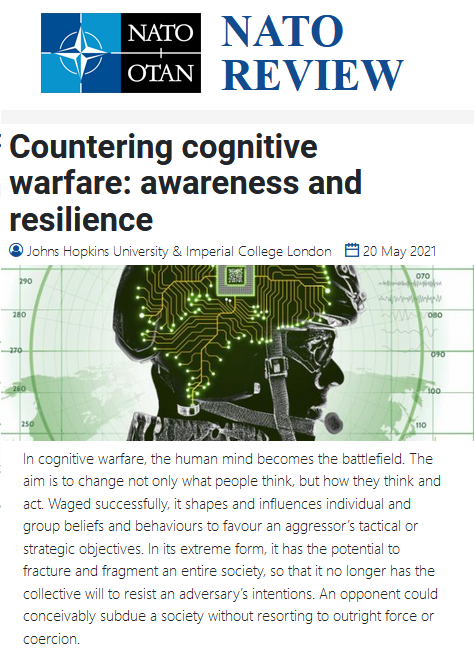 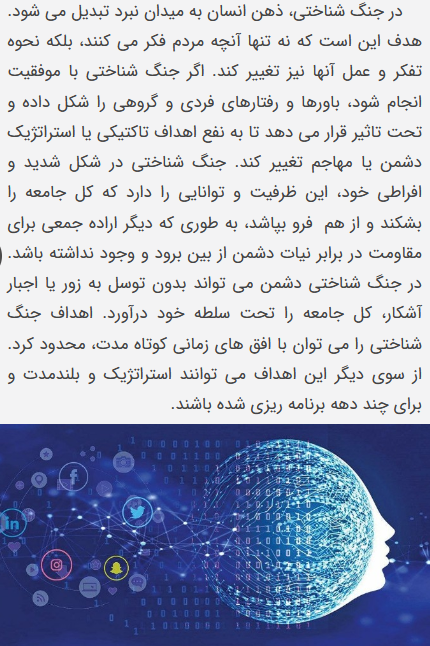 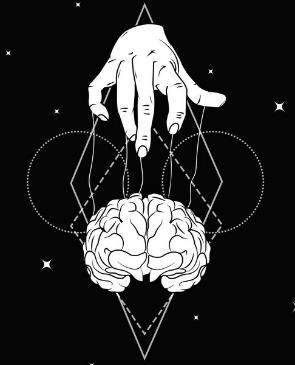 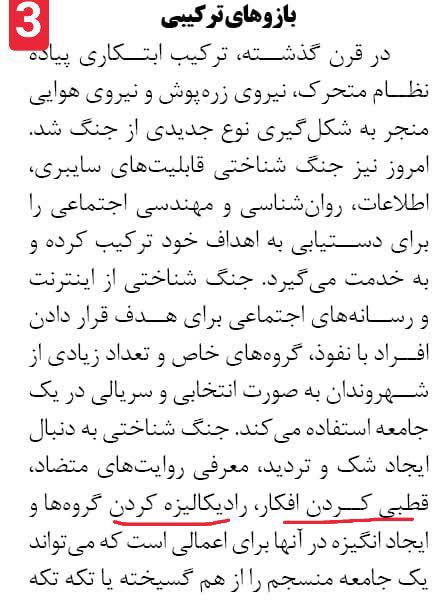 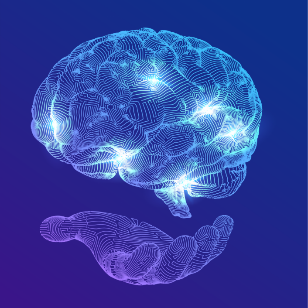 قطبی کردن افکار
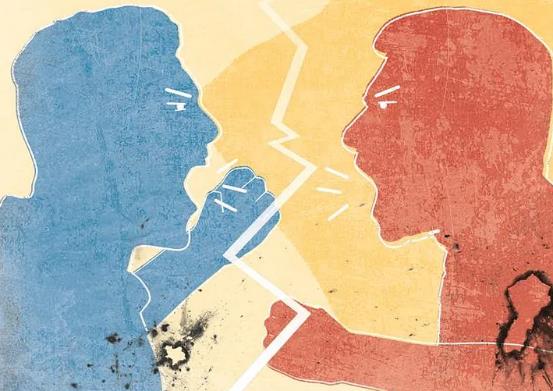 رادیکالیزه کردن گروه ها
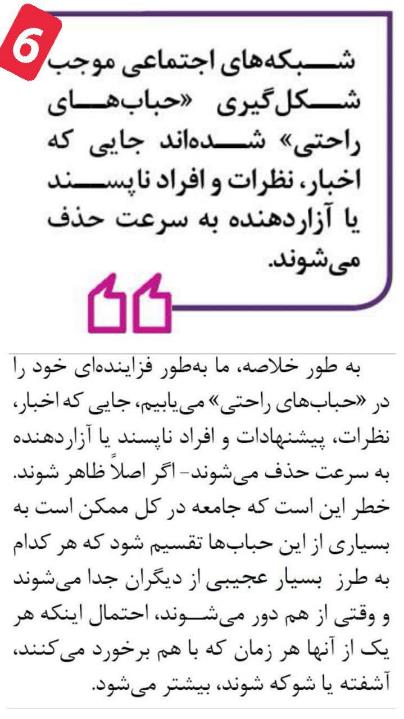 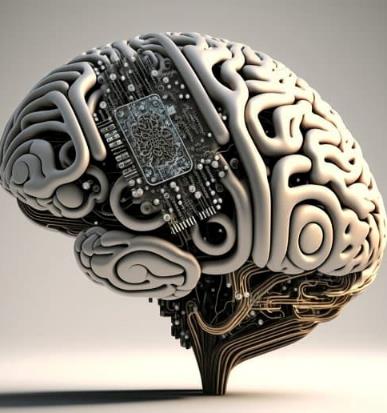 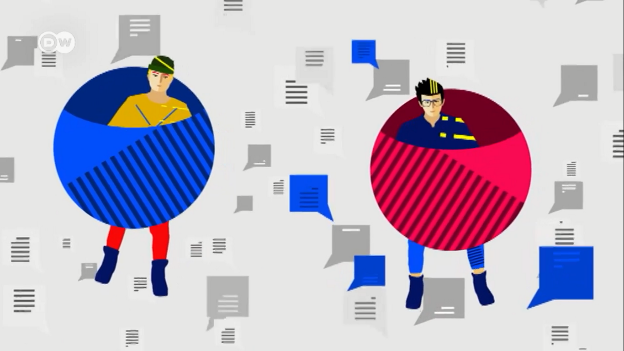 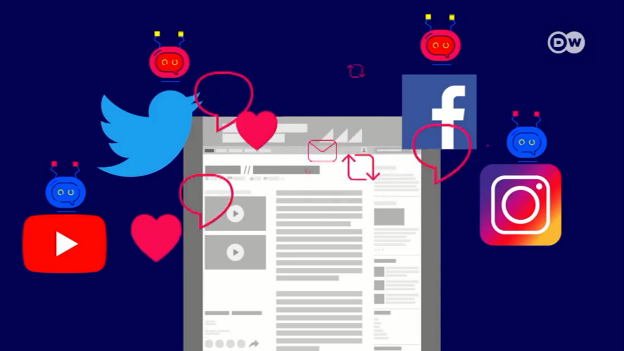 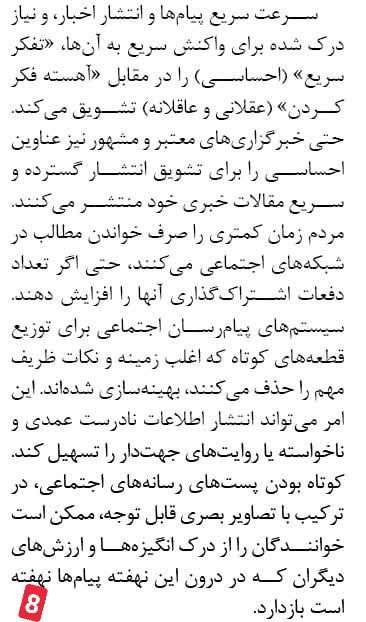 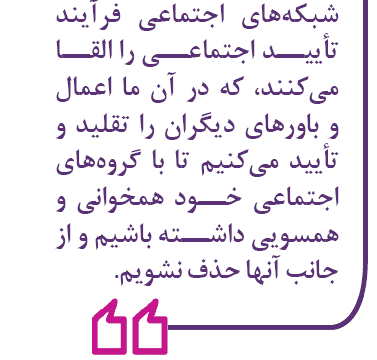 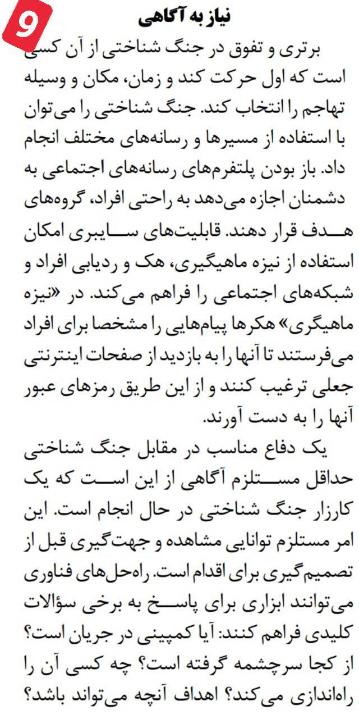 محورها وکلیدواژه های اصلی مقاله

📌جنگ شناختی، بُعد و عرصه ششم جنگ
📌ذهن، میدان نبرد/تغییر تفکر و عمل
📌گسیختگی و فروپاشی جامعه
📌زوال اراده برای مقاومت
📌ایجاد تردید و روایت‌های متضاد
📌قطبی کردن افکار، رادیکالیزه کردن گروه‌ها
📌شعله‌وری احساسات اینفلوئنسرها
📌سازماندهی تظاهرات و حضور خیابانی
📌گوشی‌ هوشمند، ردیابی ترجیحات و علائق
📌حباب‌های راحتی و برخورد حباب‌ها
📌سوگیری تاییدی/ تایید اجتماعی
📌واکنش سریع احساسی/ تفکر آهسته عُقلایی
📌قطعه‌های کوتاه خبری/روایت‌های جهت‌دار
📌برتری در حرکت اول/ آگاهی از کارزار جنگ
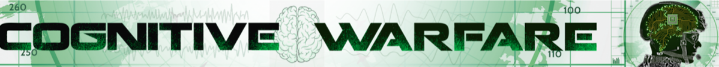 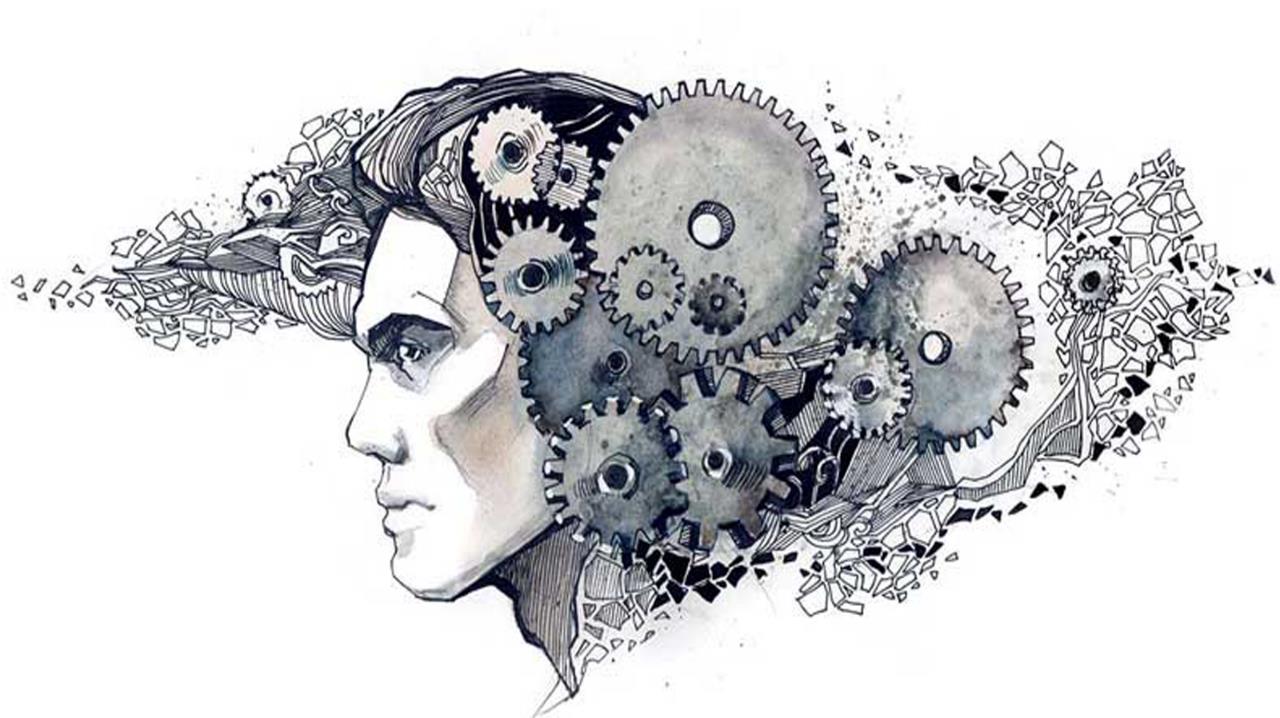 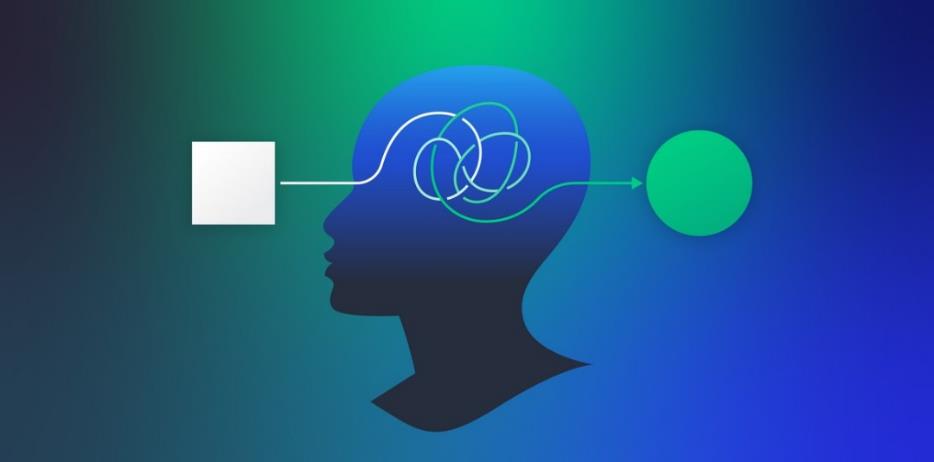 Cognitive Biases
سوگیری‌های شناختی
سوگیری های شناختی
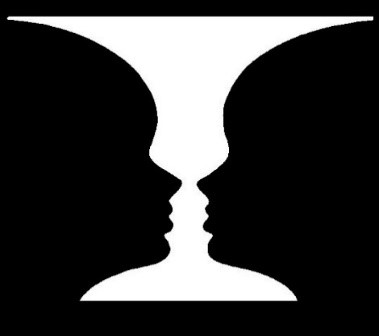 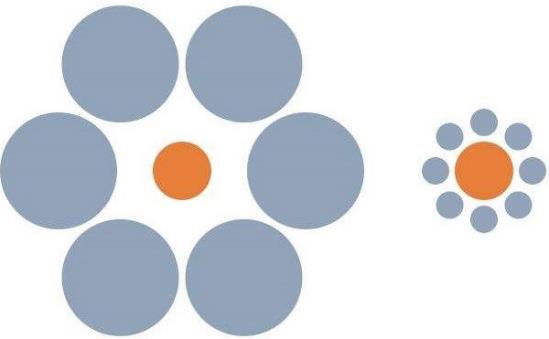 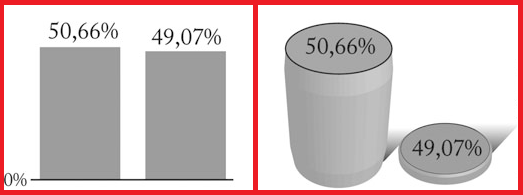 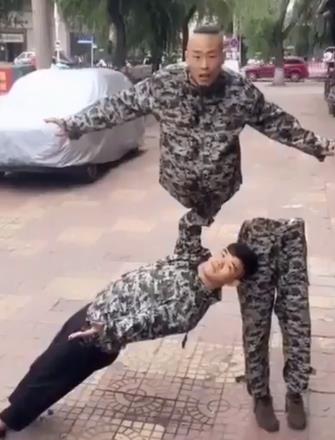 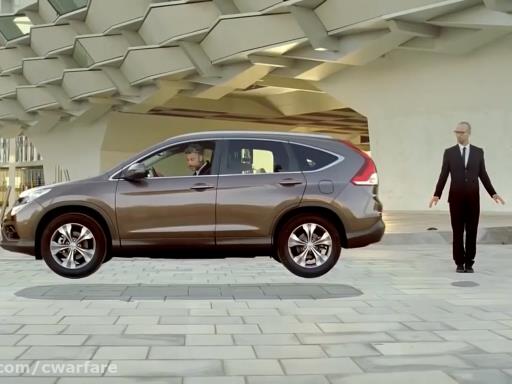 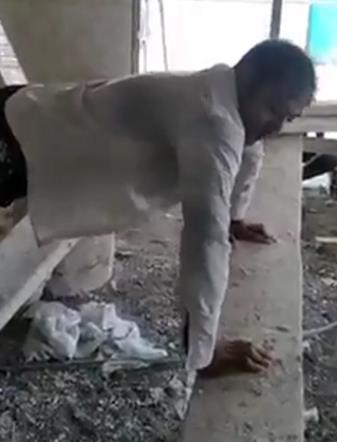 اسنادی یا خودخدمتی Attribution Self-Serving
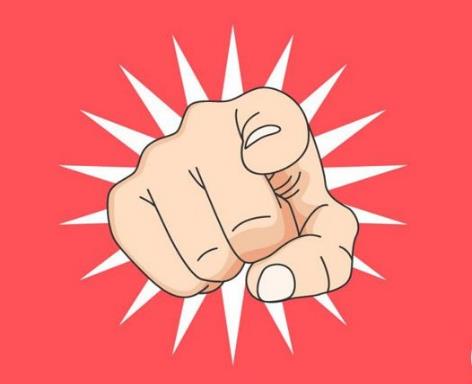 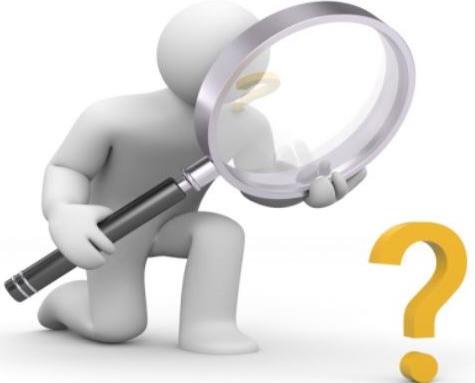 سوگیری منفی نگری
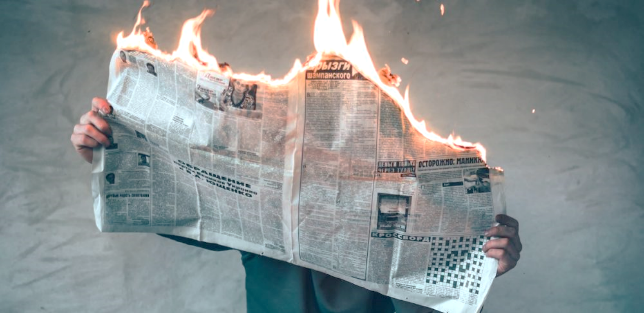 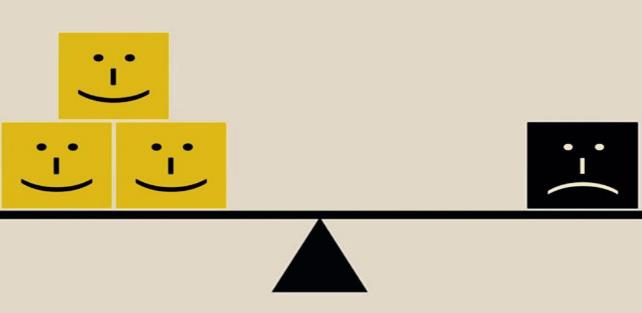 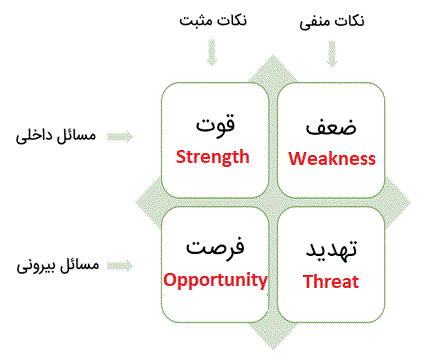 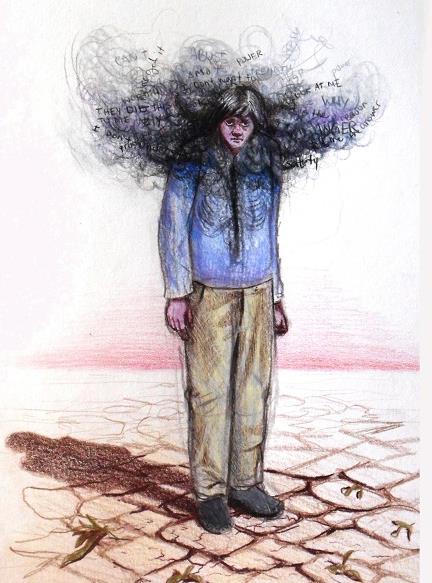 بازماندگی Survivorship
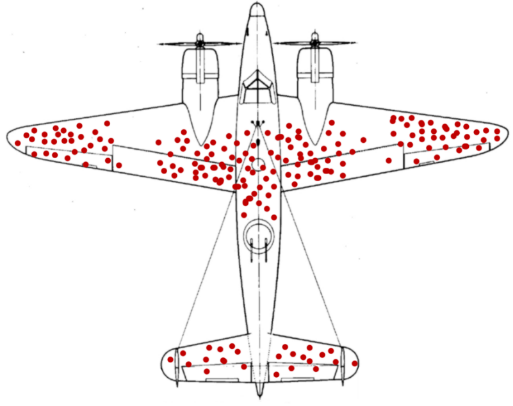 "پنج کاری که بیشتر ثروتمندان انجام می‌دهند" 
"ده عادت نویسندگان بزرگ و موفق“ 
«آیا شما واقعاً به دانشگاه نیاز دارید؟»
«۱۵ میلیاردر که ترک تحصیل کردند»
«استیو جابز»، «بیل گیتس»، «مارک زاکربرگ»، «مایکل دل» و...
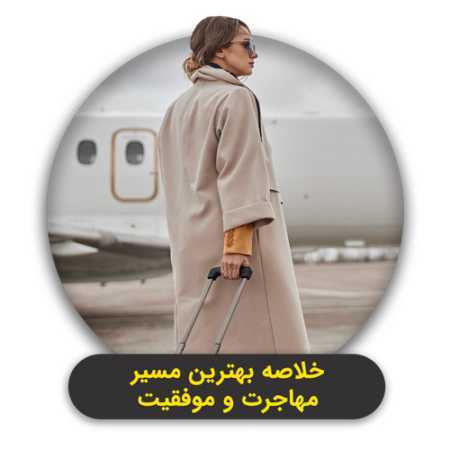 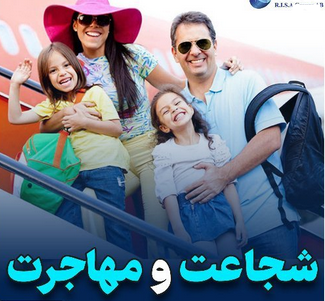 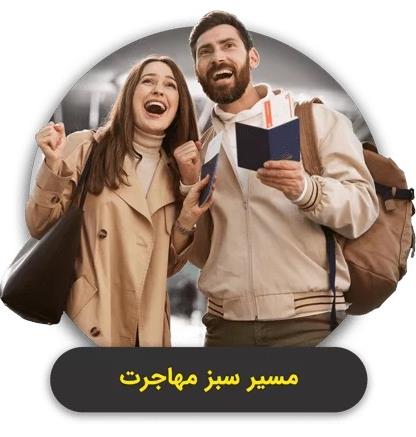 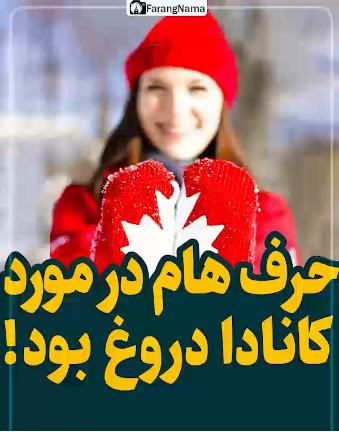 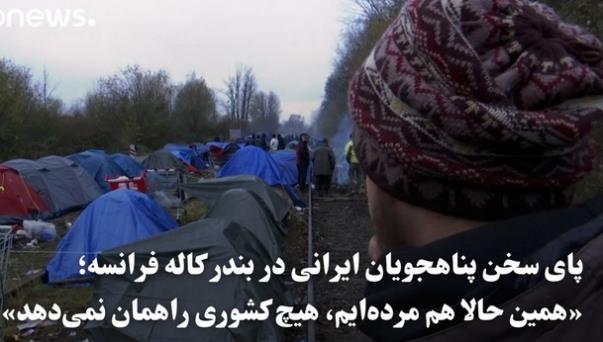 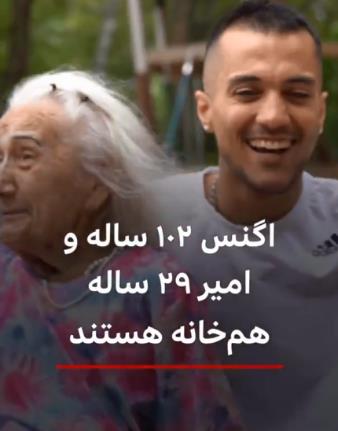 سوگیری تأییدی
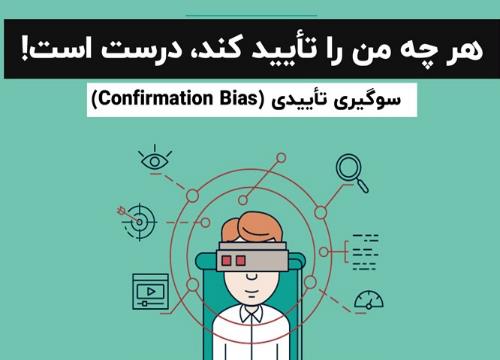 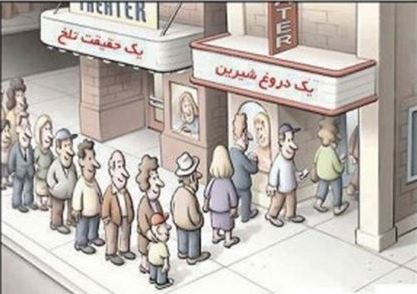 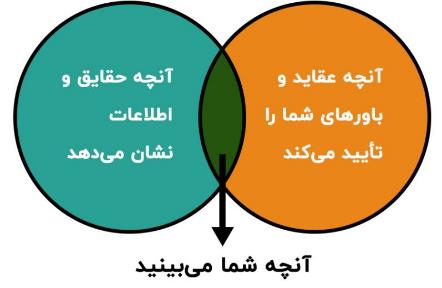 ادراک گزینشی  Selective perception
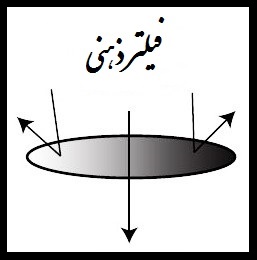 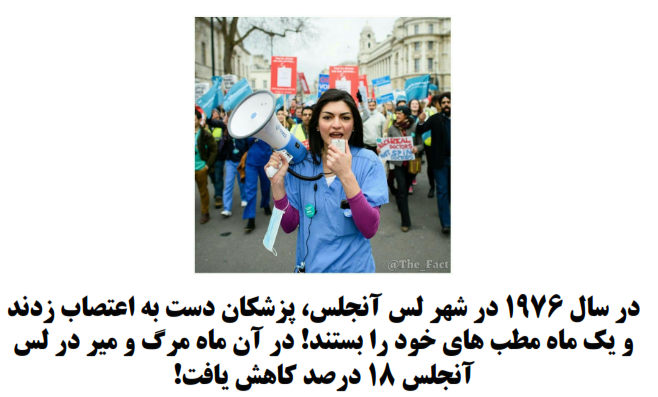 واکنش سریع احساسی/ تفکر آهسته عُقلایی
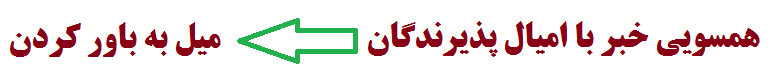 شایعات علیه مخالفان ما: باورپذیری بیشتر
شایعات علیه موافقان ما: باورپذیری کمتر
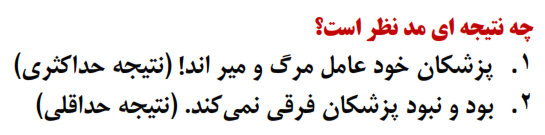 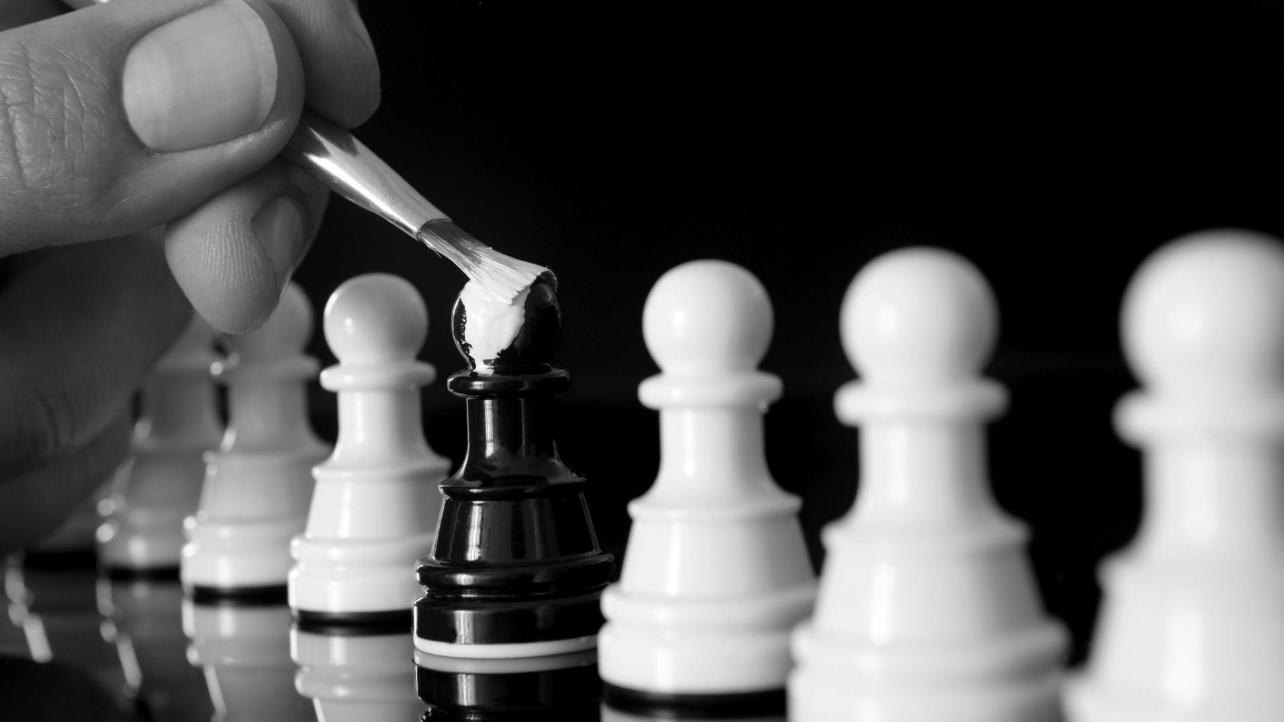 همنوایی، فشار اجتماعی و مارپیچ سکوت
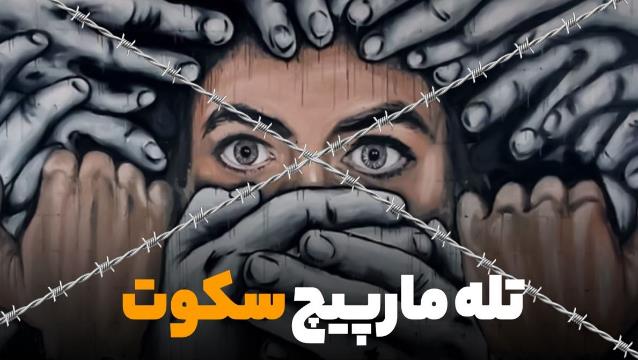 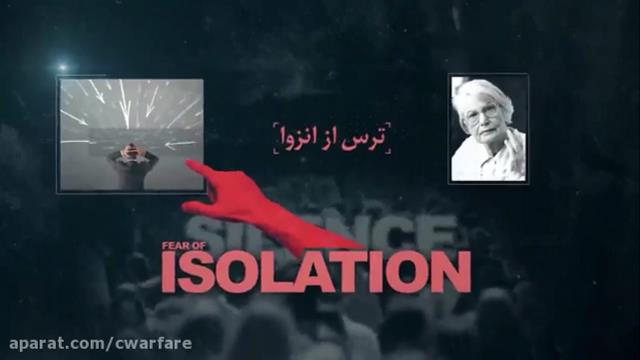 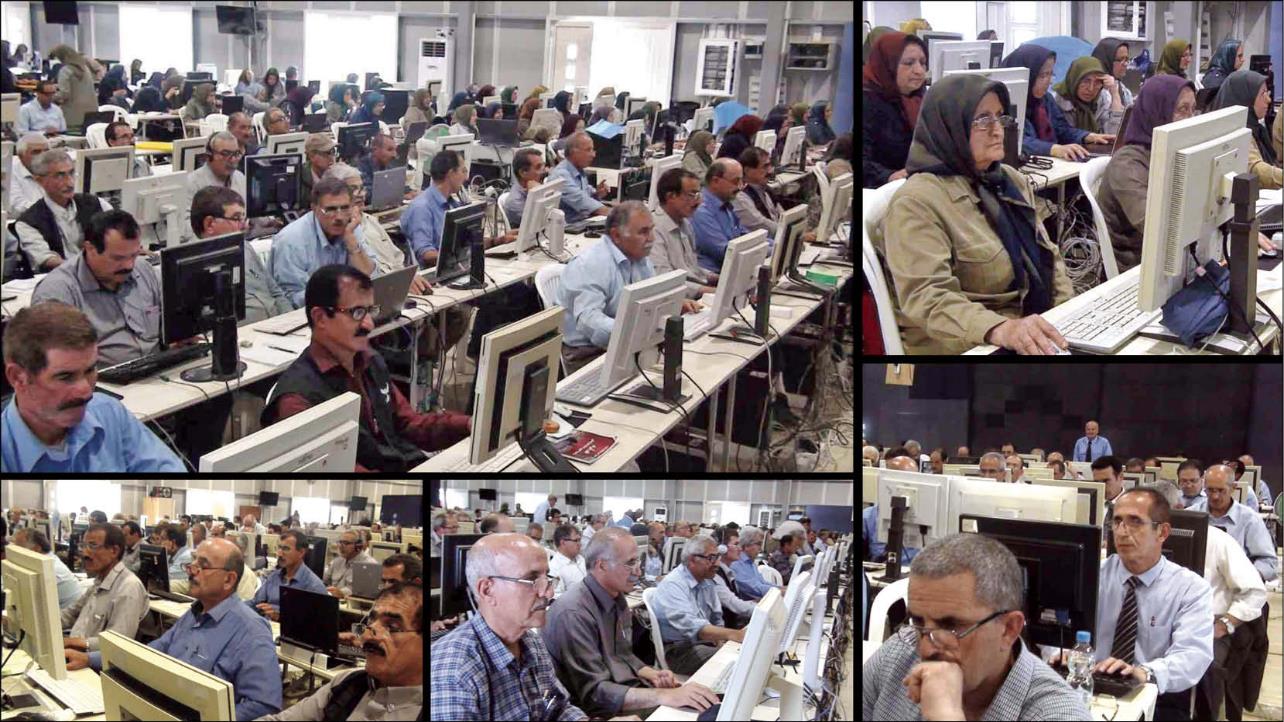 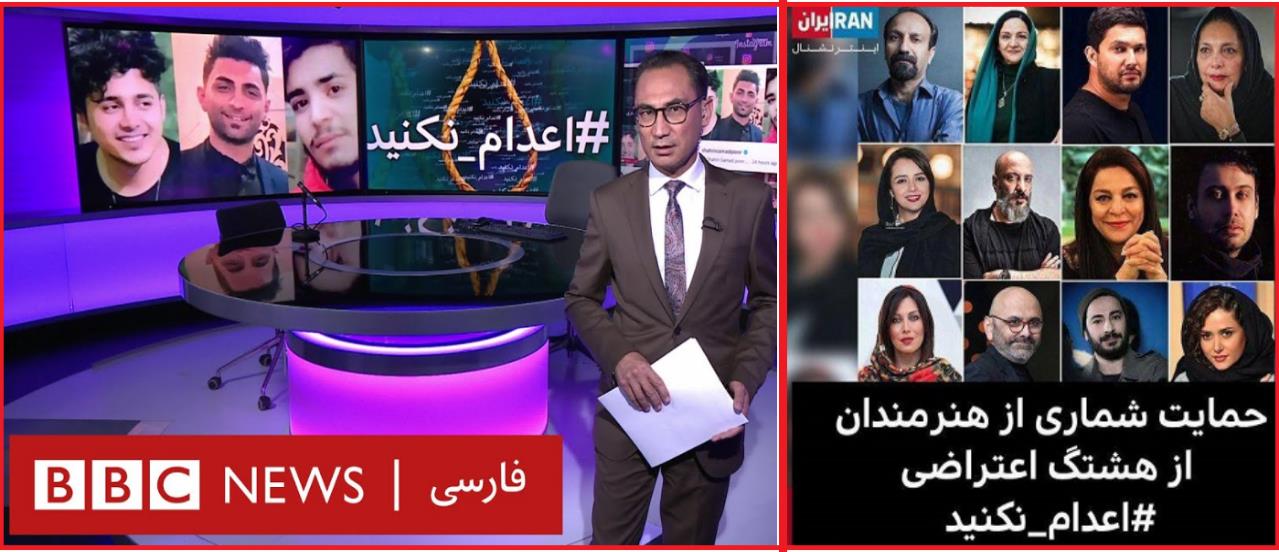 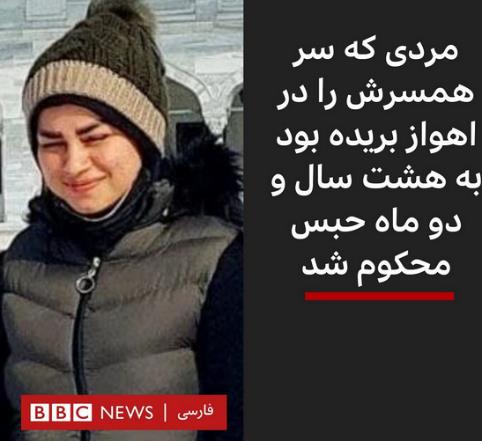 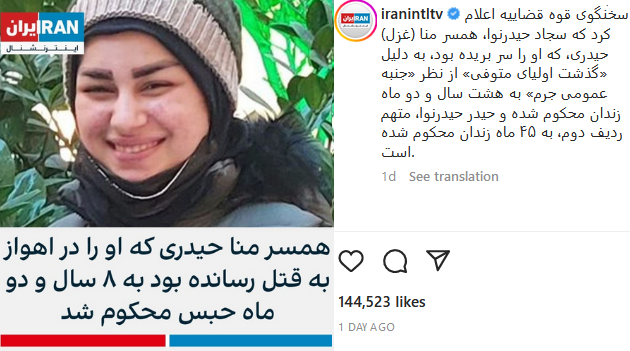 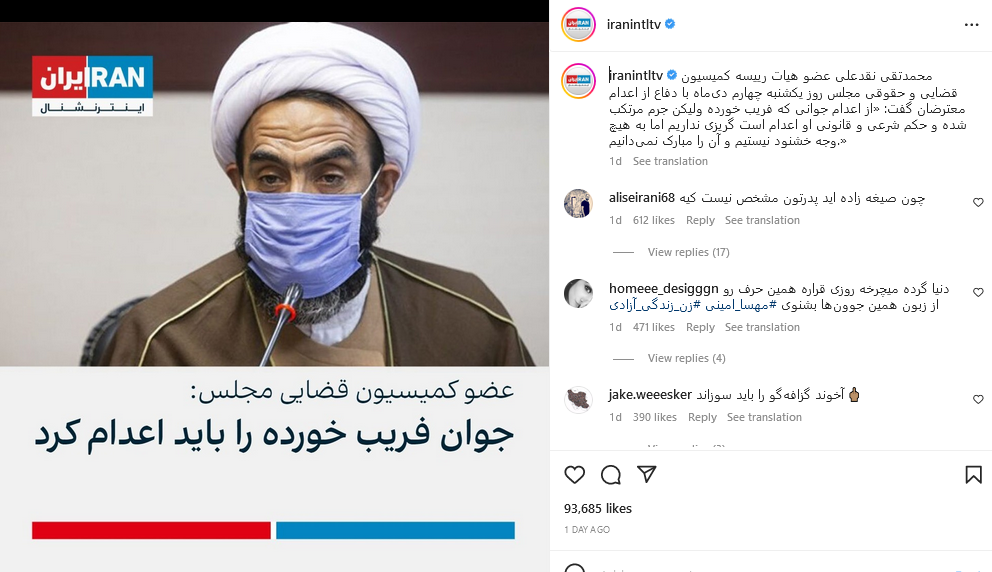 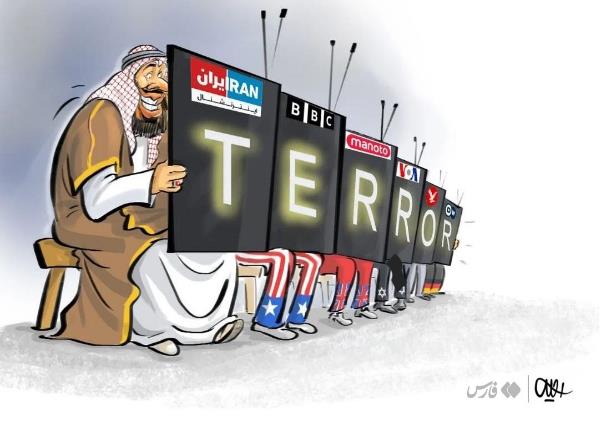 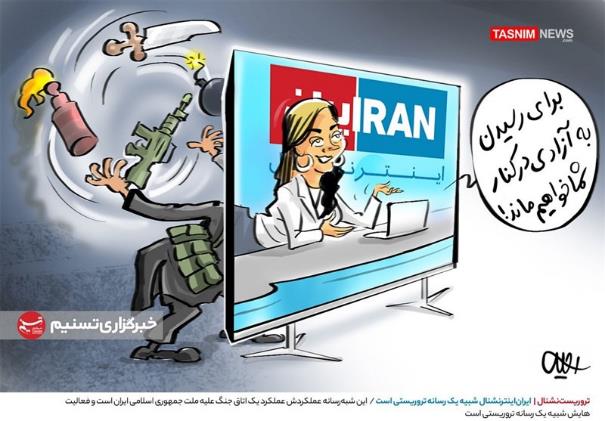 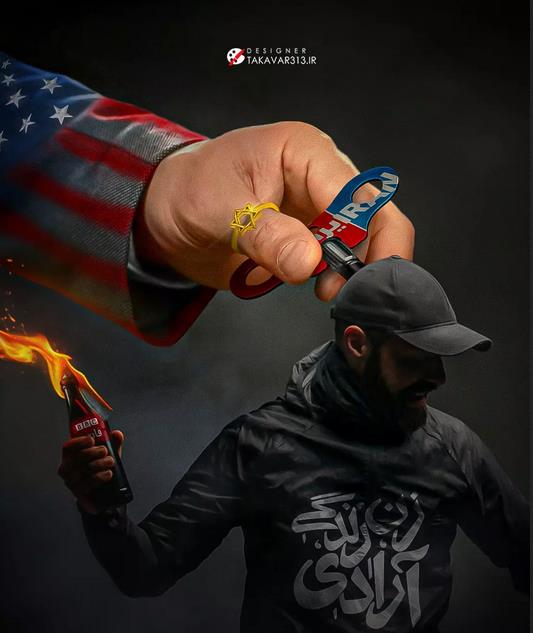 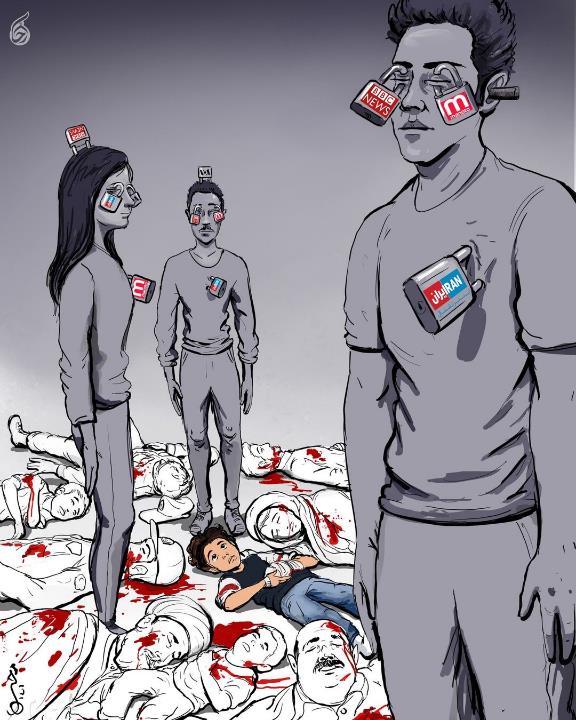 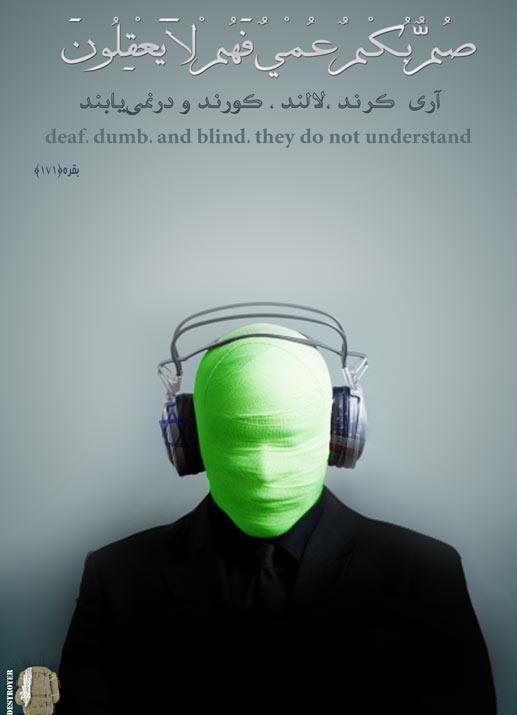 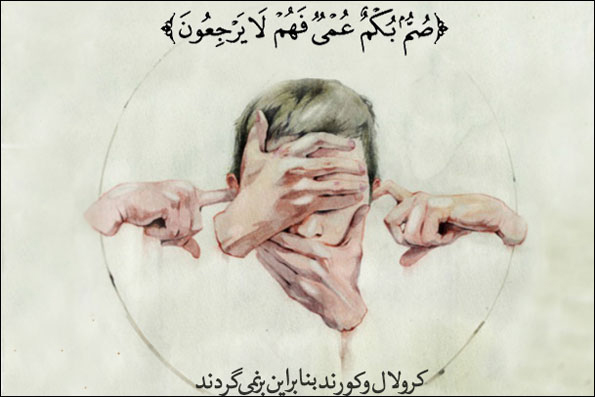 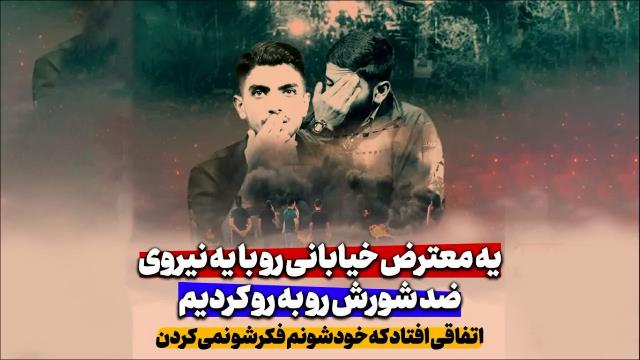 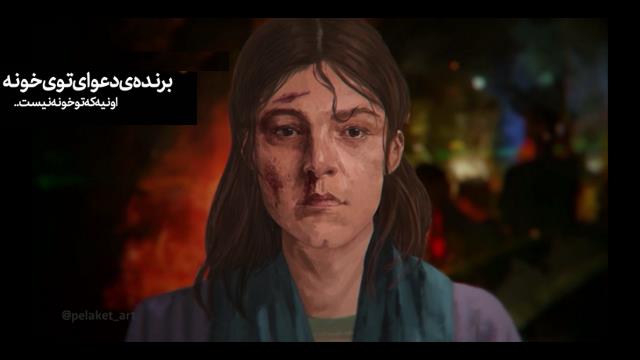 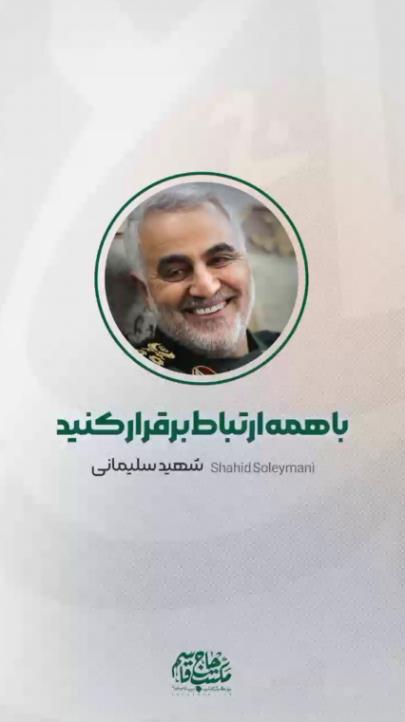 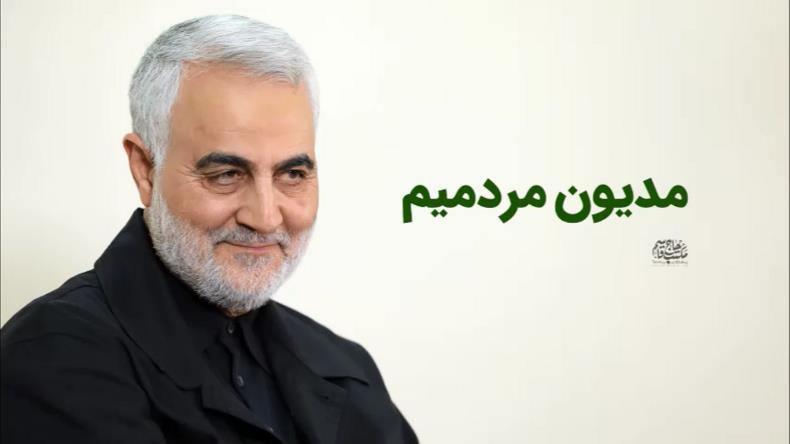 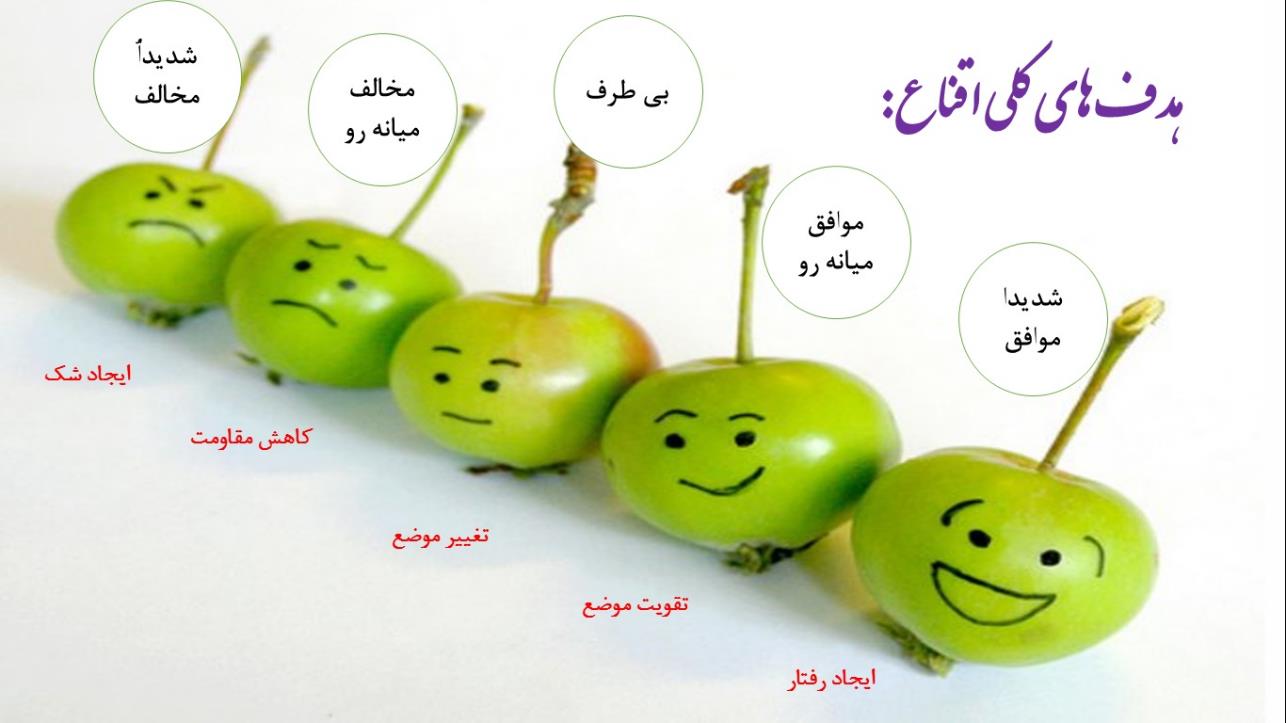 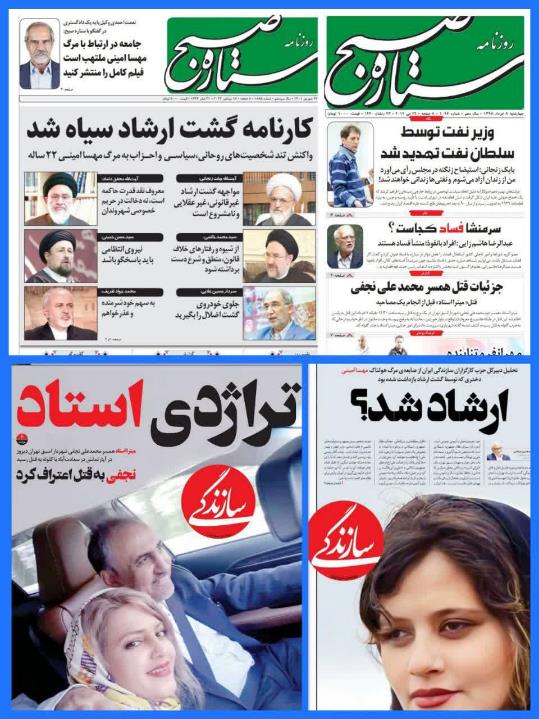 ♨️واکنش متفاوت به میترا و مهسا

📍روزنامه ستاره صبح:
قتل میترا با ضرب ۵ گلوله، در تیتر چندم قرار گرفته و #کوچک_نمایی می‌شود؛ درحالیکه فوت مهسا در تیتر اول با انعکاس نظرات، #بزرگ_نمایی می‌شود. البته جای نظر تخصصی جناب نجفی خالی است!

📍روزنامه سازندگی:
قتل عمد وحشیانه میترا، به یک تراژدی رمانتیک تقلیل می‌یابد و با تصویری شاد از هم‌آغوشی قاتل و مقتول، نُرمال‌سازی و چهره‌ی خبیث قاتل تطهیر می‌شود؛ درحالیکه فوت ناخواسته و ناگهانی مهسا، مرگ هولناک تلقی شده و به پای مستقیم گشت ارشاد گذاشته می‌شود!

✍️بماند که برخی از همین طیف روزنامه‌ها، بر شائبه‌ی مهدورالدمی میترا دامن زدند و حال روی خون مهسا موج‌سواری و عقده‌گشایی سیاسی می‌کنند!

🔍قضاوت با شما
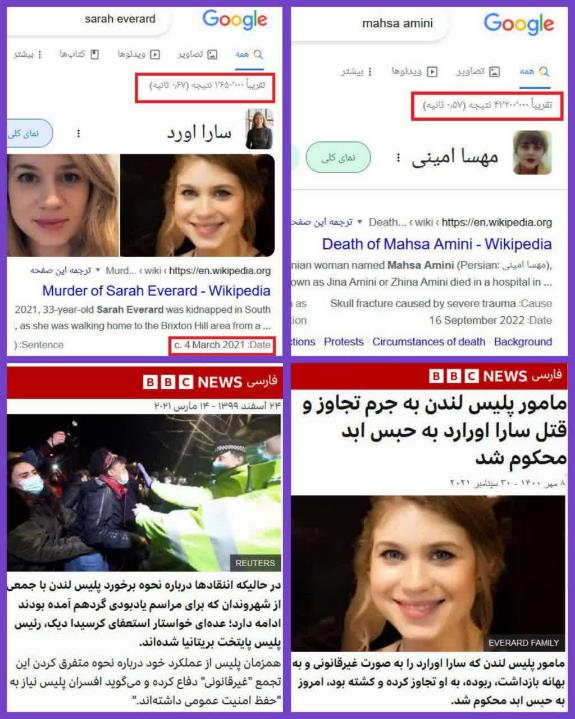 ♨️قدرت پروپاگاندا در مهندسی افکار و رفتار؛
مقایسه ماجرای مهسا و سارا

📍جستجوی گوگلی واژه‌ی mahsa amini  بیش از ۴۰میلیون، و sarah everard  کمتر از ۲میلیون نتیجه دارد؛ یعنی اولی بیش‌از ۲۰برابر دومی  

📍مهسا در کنار یک پلیس زن ایرانی، بطور اتفاقی سکته کرده و در بیمارستان فوت می‌کند؛ سارا بعداز تجاوز پلیس مرد انگلیسی، بطور هولناکی سوزانده و رها می‌شود!

📍فوت یکی، دستمایه‌ی اغتشاشات چندهفته‌ای شده و آشوبگران بدنبال براندازی حتی پلیس بی‌تقصیر را هم آتش می‌زنند؛ در قتل دیگری، پلیس مقصر حتی اعتراضات آرام چندروزه مردمی را برنمی‌تابد و سرکوب مراسم یادبود را حق خود می‌داند!
1- کوتاه مدت، موردی
جنگ روانی/ جنگ روایت(فلاکت‌نمایی داخل، شوکت‌نمایی خارج)
تشکیک و تردید/ تحریف وقایع و حقایق
 اکثریت نمایی و ایجاد مارپیچ سکوت/ تعمیم بخشی جزء به کل
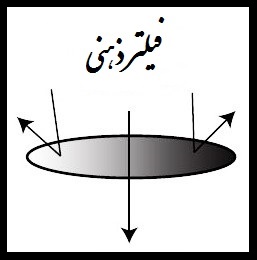 2- میان مدت، فرآیندی
بکارگیری قدرت نرم برای استحاله فرهنگی و غربگرایی
دستکاری ذائقه و نظام ارزشی (واگرایی از ارزش‌های خودی، همگرایی با ارزش‌های رقیب)
تغییر سبک زندگی(تغییر باور از رفتار با مکانیزم ناهماهنگی شناختی)
نفوذ فردی/موردی + جریانی/شبکه‌ای
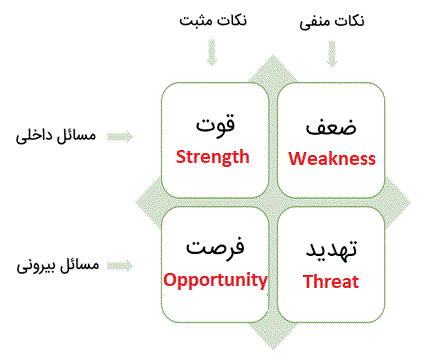 3- بلند مدت، ترکیبی
اختلال و تغییر دستگاه محاسباتی (دستکاری پارادایم دینی و سیاسی)
قطبی کردن افکار، رادیکالیزه کردن گروه ها
ناامیدی و خودباختگی
مشروعیت زدایی از نظام و جدایی بدنه مردمی
مهار و فروپاشی نظام و کشور
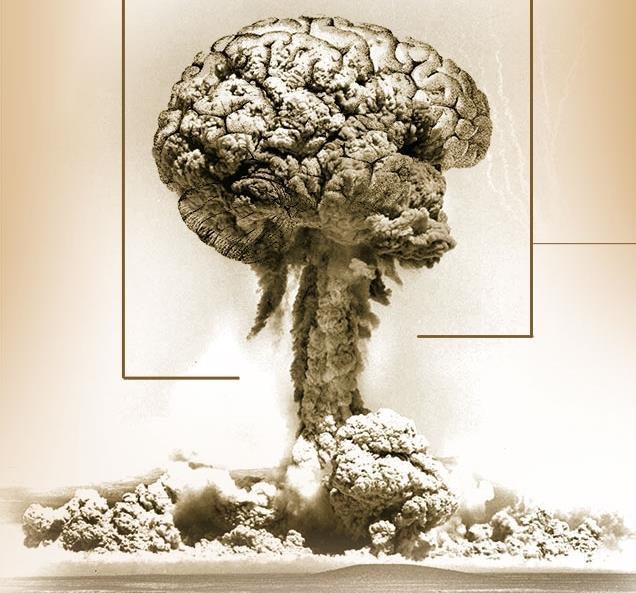 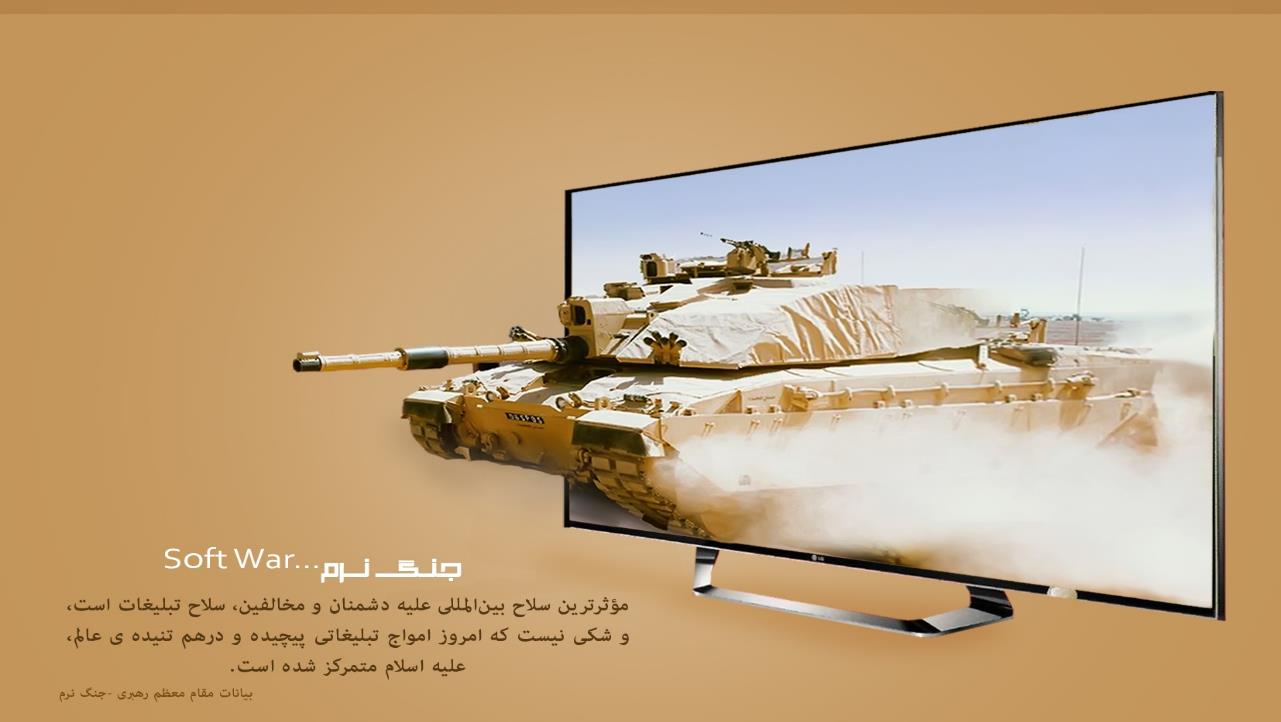 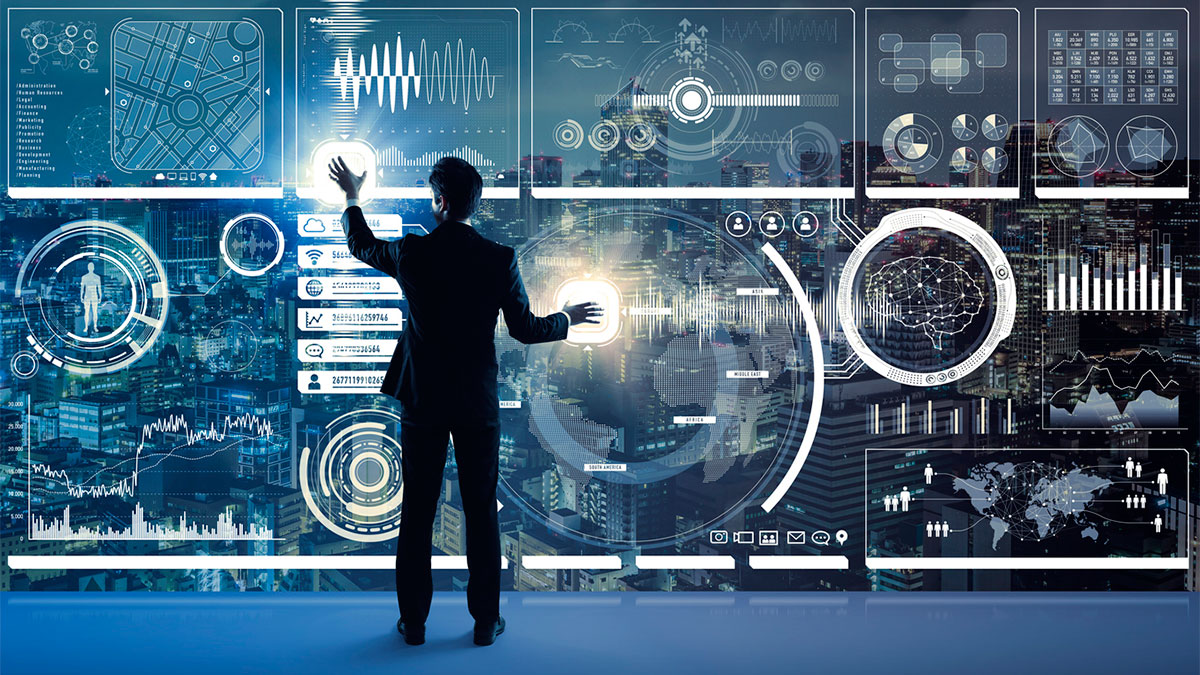 Big Picture Thinking
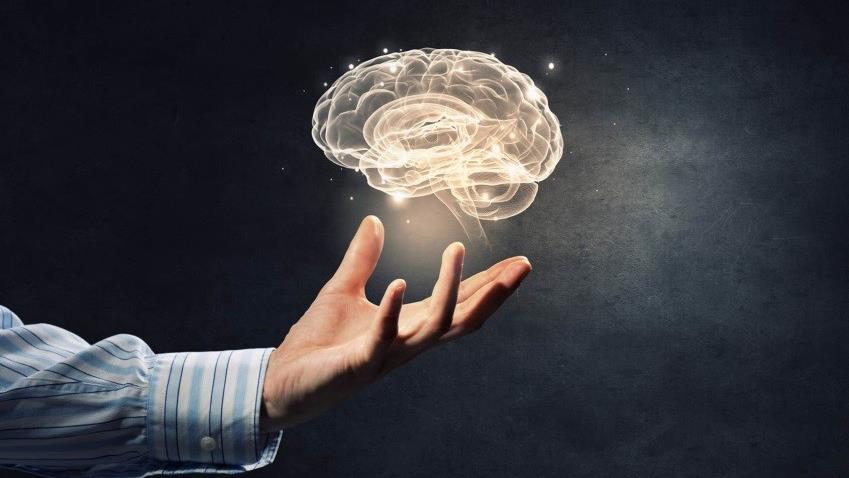 Cognitive Science
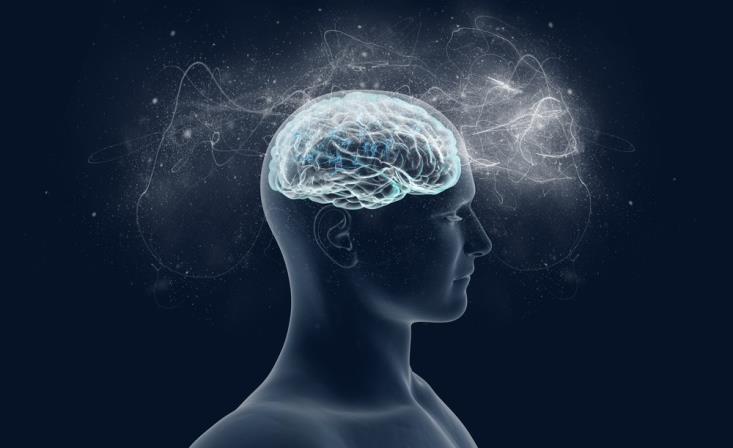 Mind
Brain
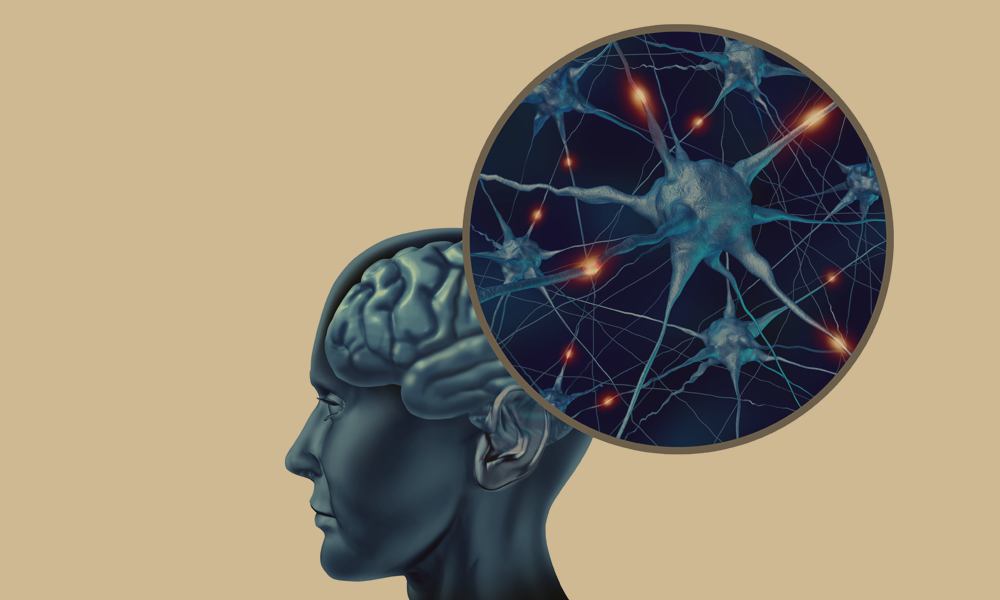 160هزارکیلومتر رشته عصبی در مغز 4بار دور کره ی زمین
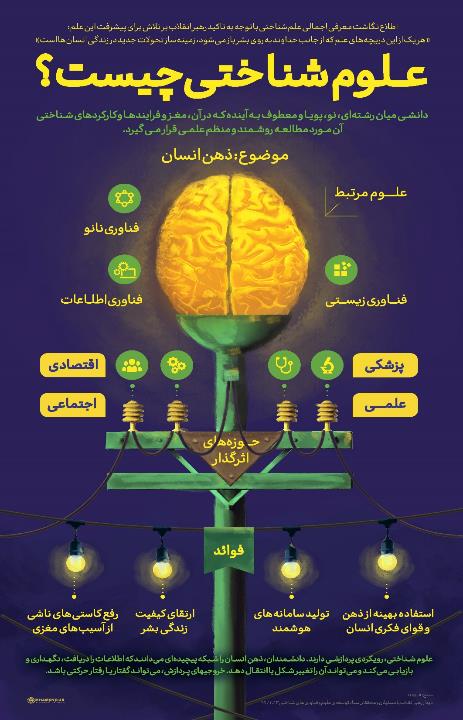 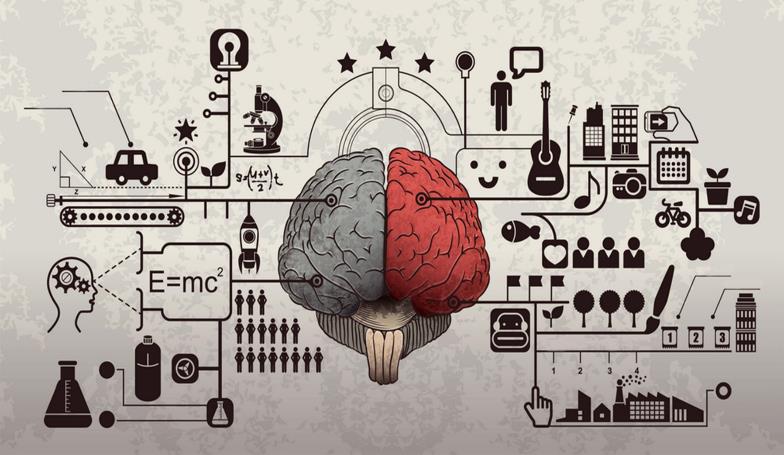 علوم شناختی در علوم دفاعی؛ پروژه ابرسرباز
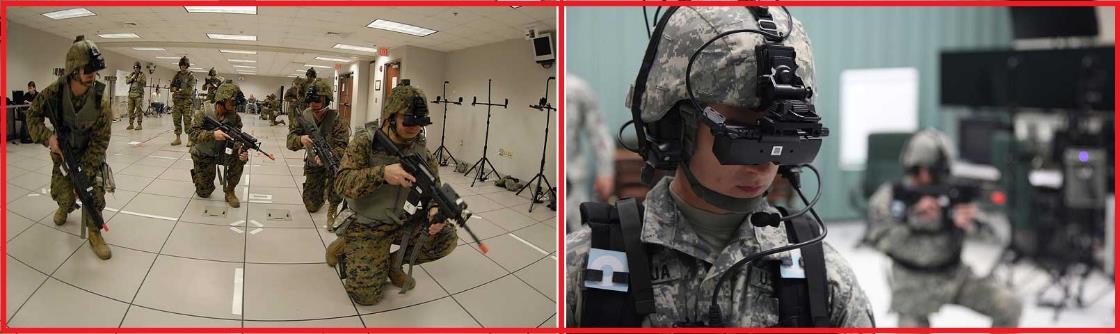 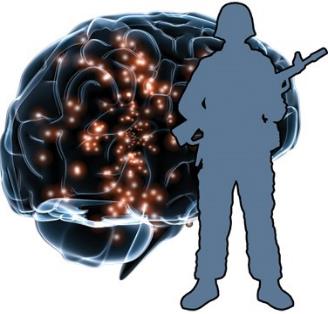 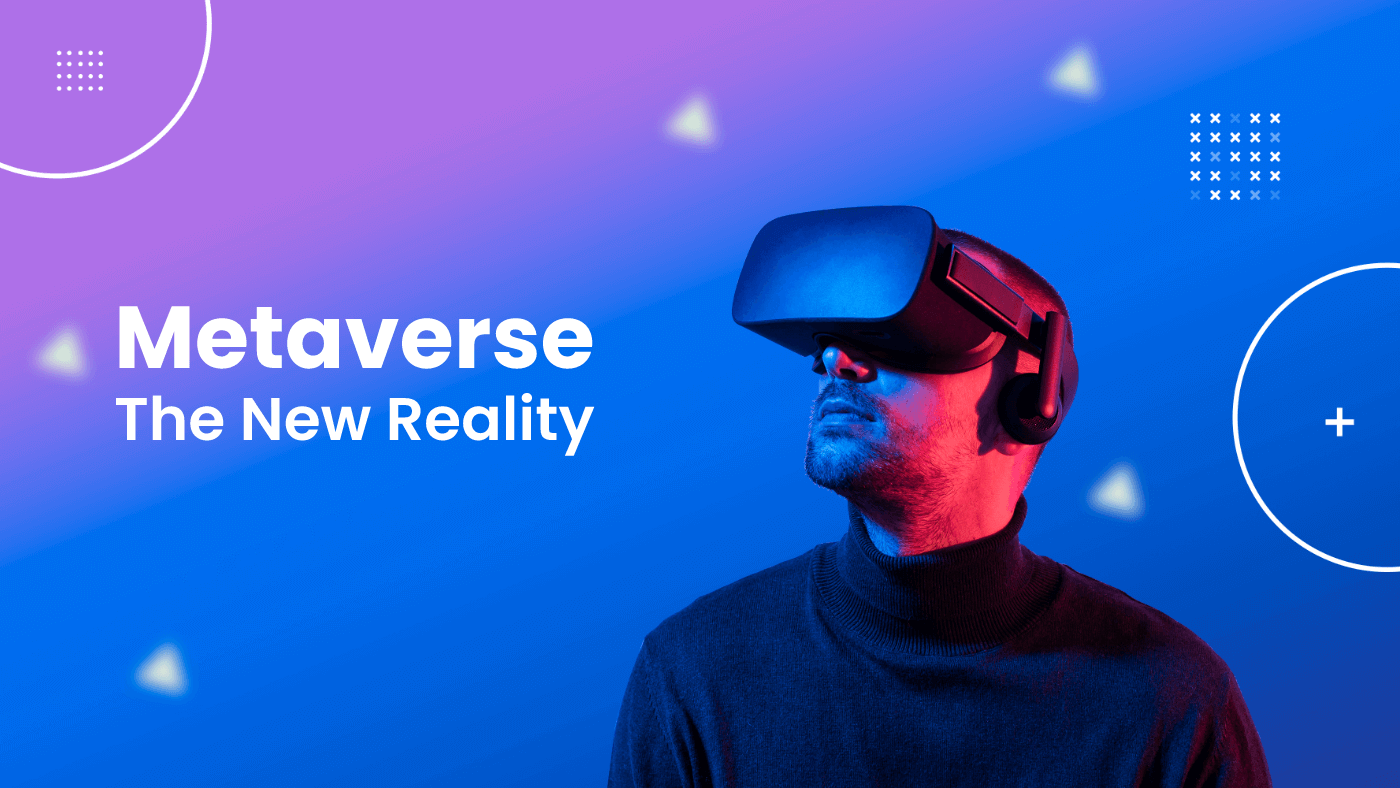 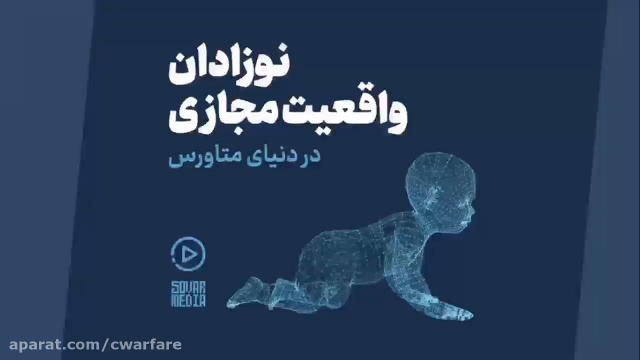 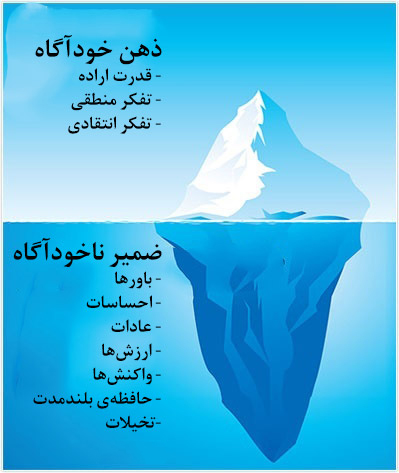 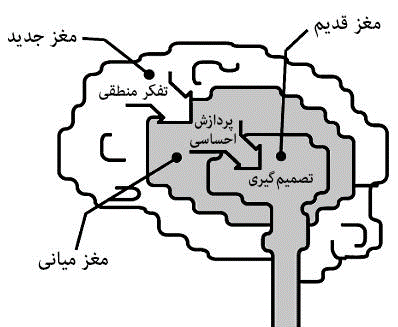 شش محرک مغز قدیم
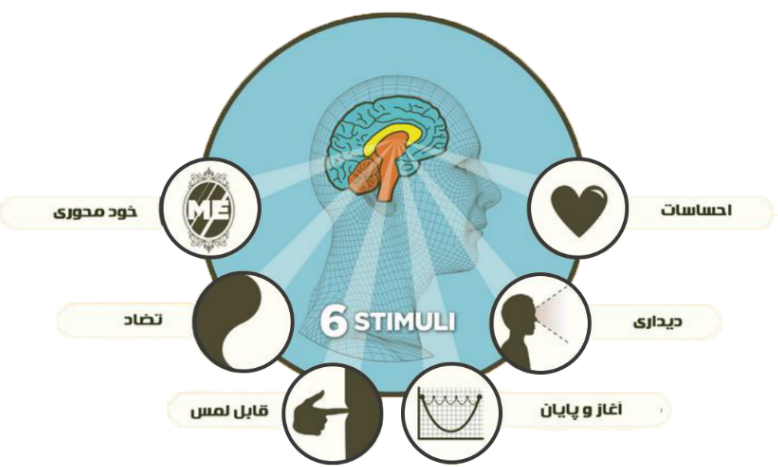 تبلیغات پنهان
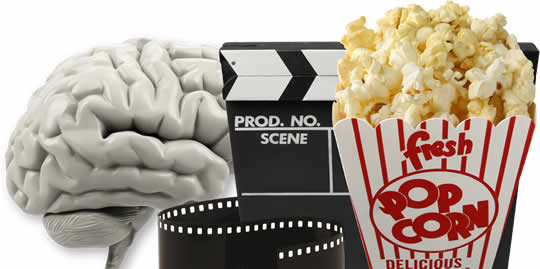 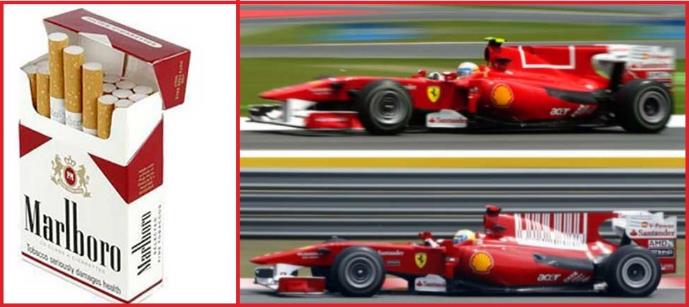 تبلیغات پنهان
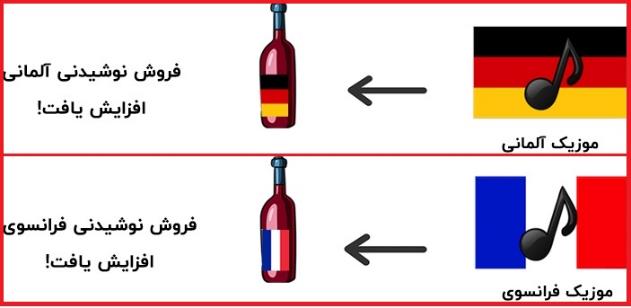 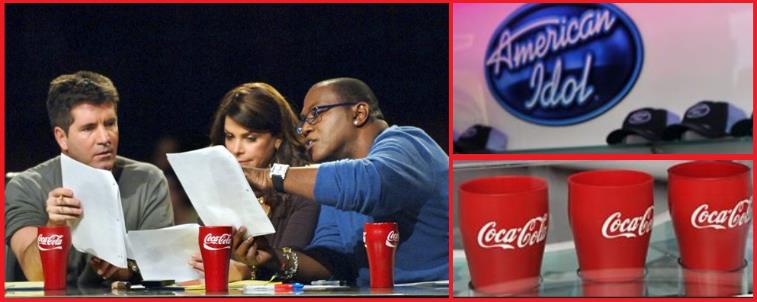 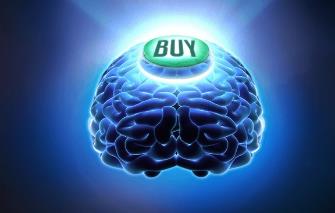 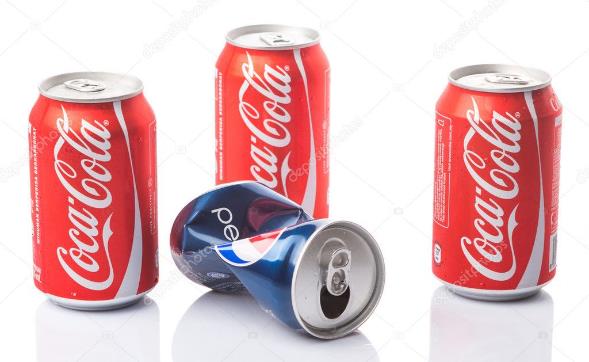 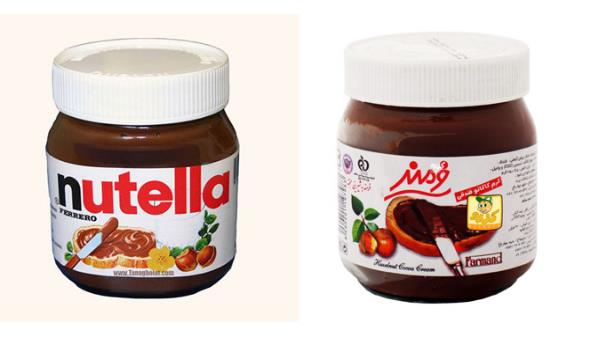 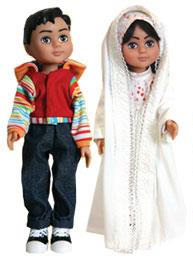 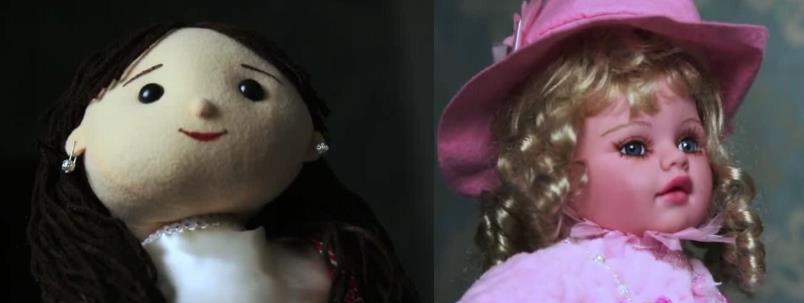 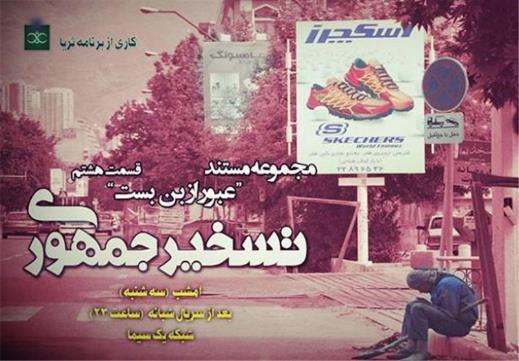 دستگاه FMRI
عکس برداری از مغزی توسط FMRI  اندازه گیری میزان خون اکسیژنه مغز
نوع فعالیت مغز در هنگام پرداخت پول
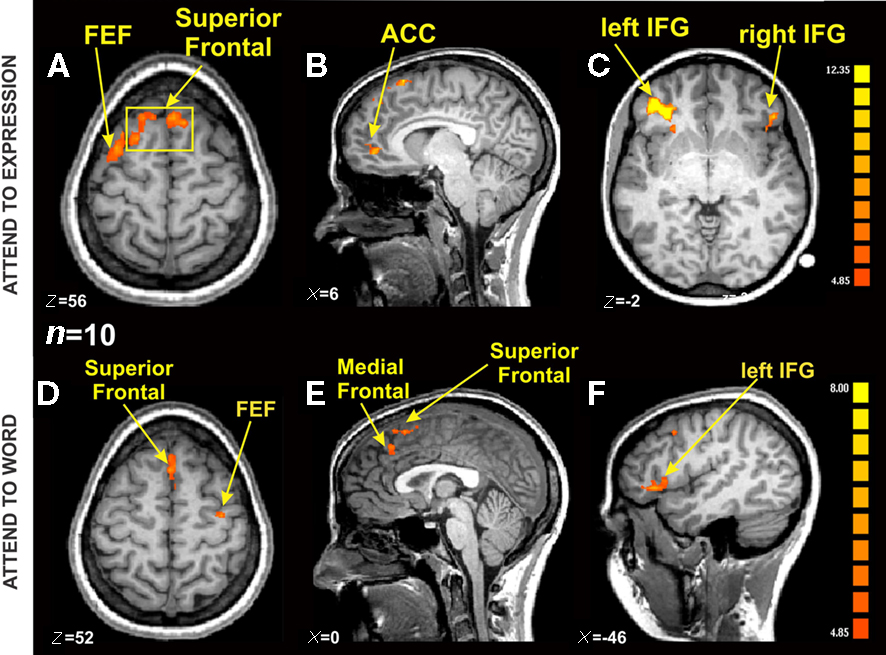 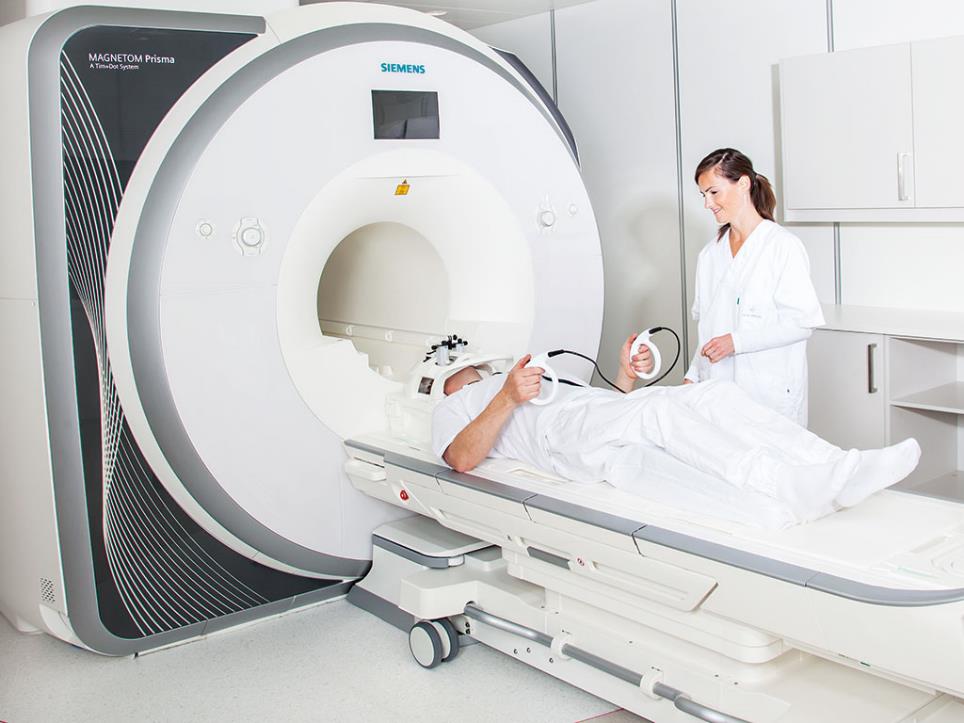 FMRI
دستگاه EEGاندازه گیری فرکانس امواج ساطع شده از مغز
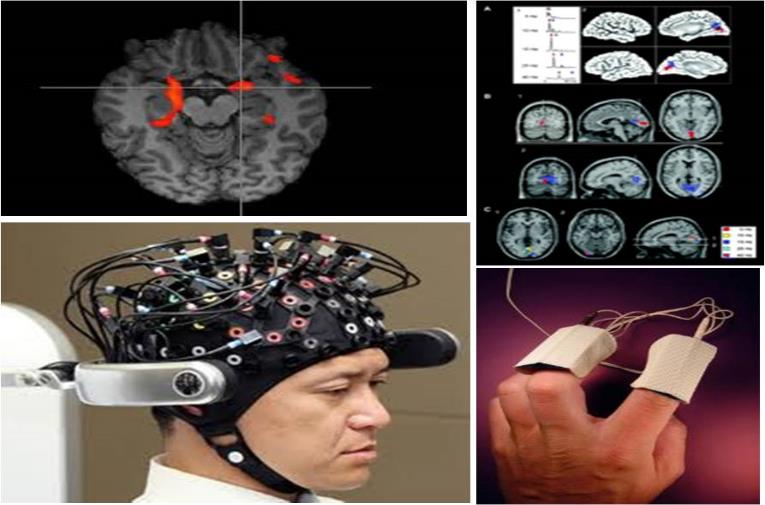 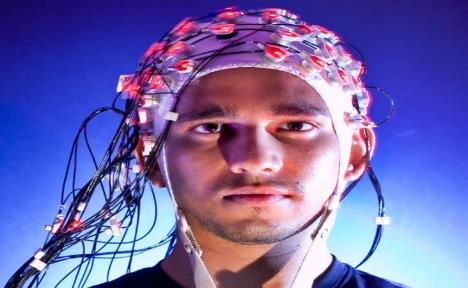 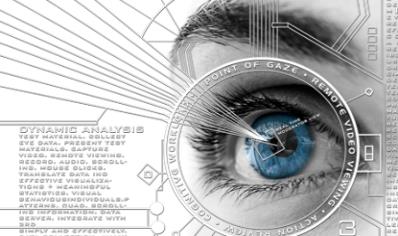 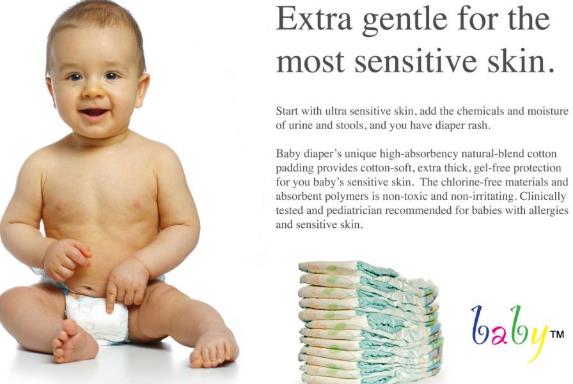 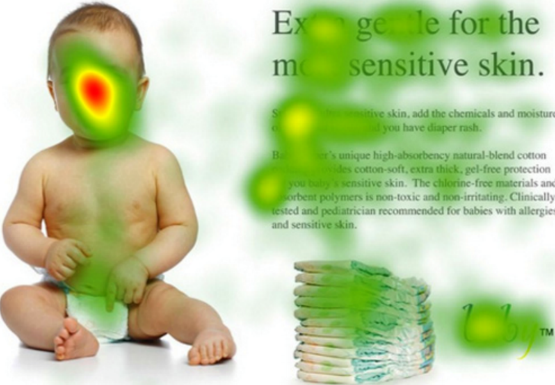 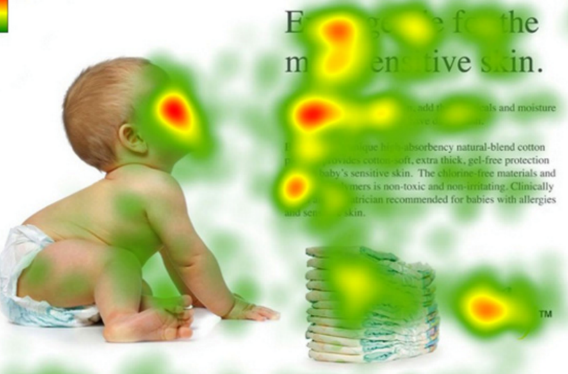 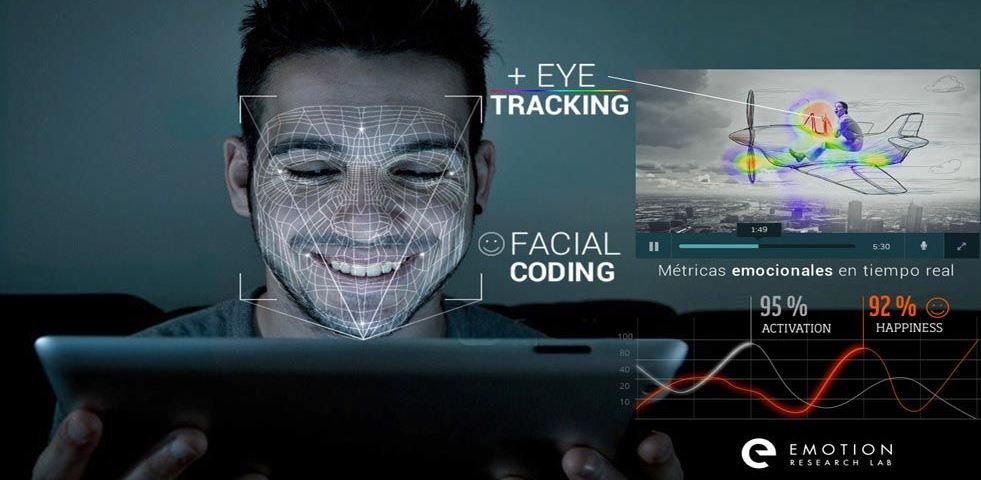 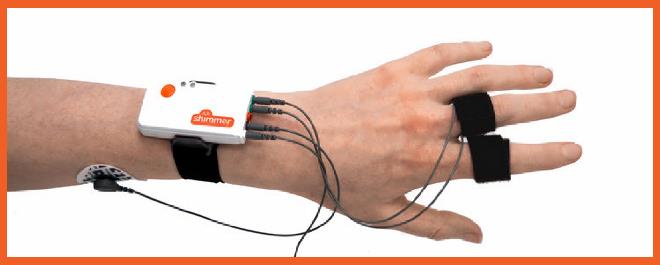 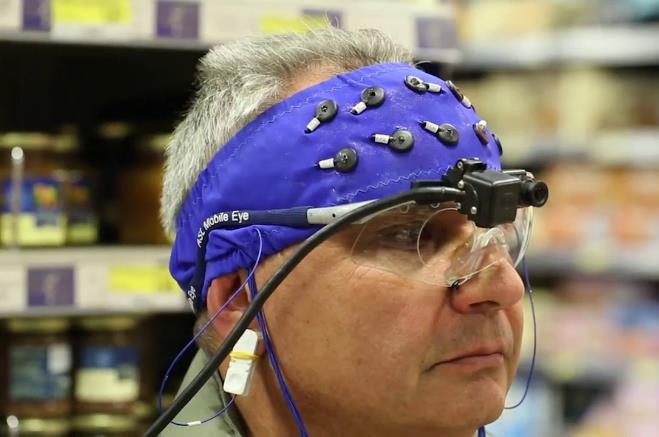 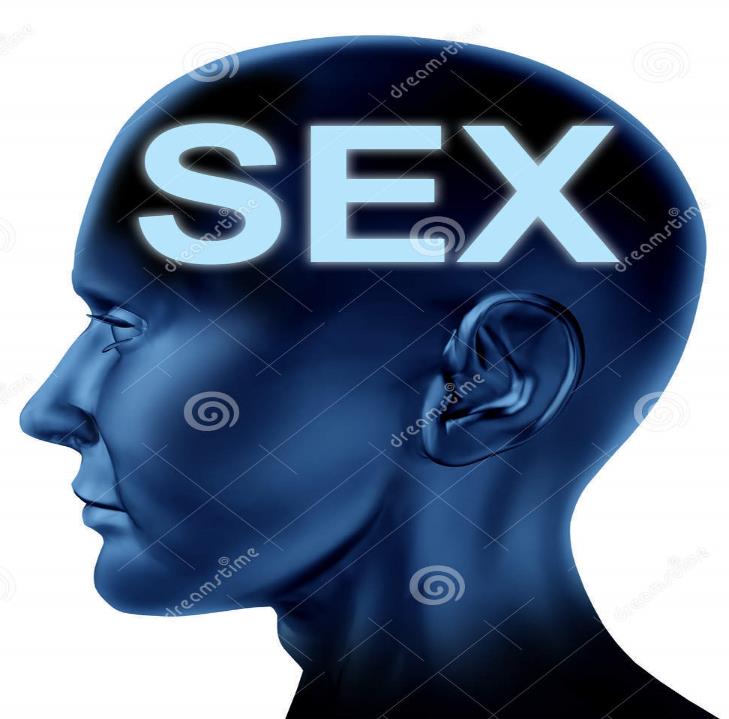 Vampire Effect
اثر خون آشام
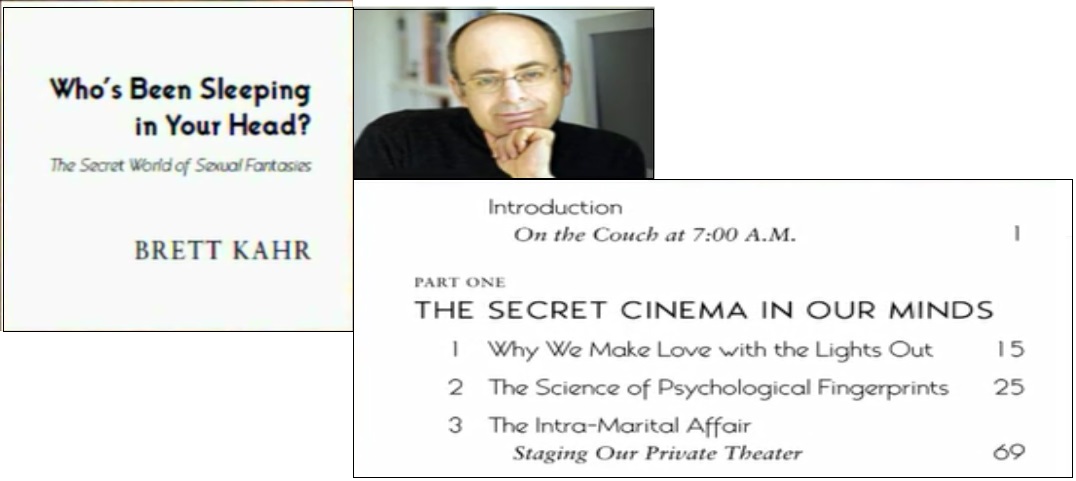 چهار تاکتیک اصلی شیطان برای اغوای بشر
« وَ اسْتَفْزِزْ مَنِ اسْتَطَعْتَ مِنْهُمْ بِصَوْتِکَ وَ أَجْلِبْ عَلَیْهِمْ بِخَیْلِکَ وَ رَجِلِکَ 
وَ شارِکْهُمْ فِی الْأَمْوالِ وَ الْأَوْلادِ وَعِدْهُمْ وَ ما یَعِدُهُمُ الشَّیْطانُ إِلاَّ غُرُوراً »
 
« و هر کس از آنها را بتوانی به آوای خود (به سوی گناه) برانگیز، 
و بر آنها (برای راندن به سوی معاصی) با سواره‌ها و پیاده‌های ( لشکر) خود بانگ بزن،
 و با آنها در اموال و فرزندان شرکت نما، و آنها را (در ترک هر واجب و انجام هر حرام) وعده ده 
و (باید بدانند که) هرگز شیطان به آنها غیر از فریب و نیرنگ وعده‌ای نمی‌دهد.»

آیه ۶۴ سوره مبارکه اسراء
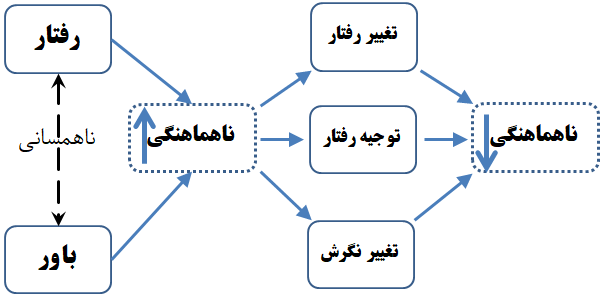 «ثُمَّ كَانَ عَاقِبَةَ الَّذِينَ أَسَاءُوا السُّوأَى أَنْ كَذَّبُوا بِآيَاتِ اللَّهِ وَكَانُوا بِهَا يَسْتَهْزِئُونَ؛
سپس عاقبت کسانی که اعمال زشت انجام دادند
بجایی رسید که آیات خدا را تکذیب کردند و به سُخره گرفتند»
آیه­ی 10 سوره­ روم
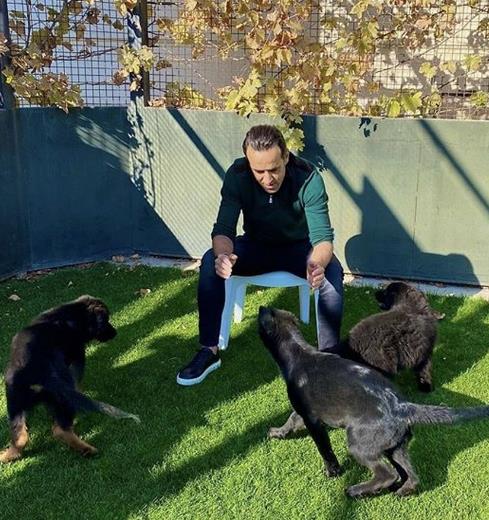 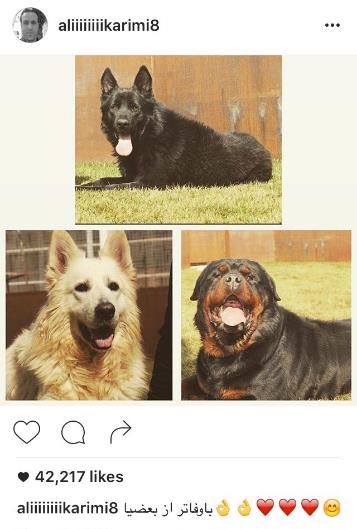 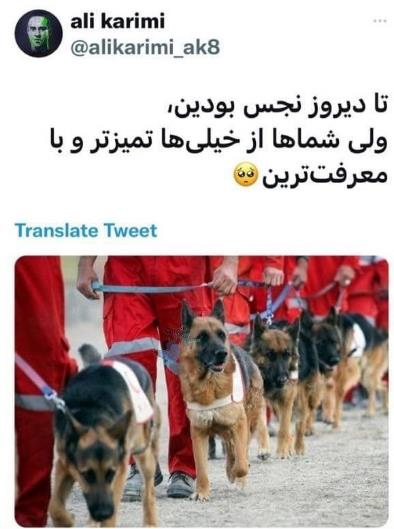 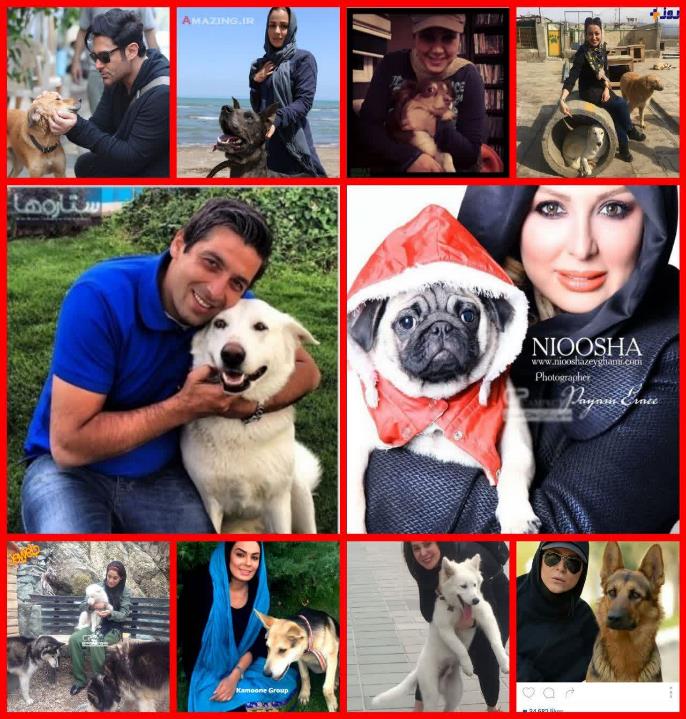 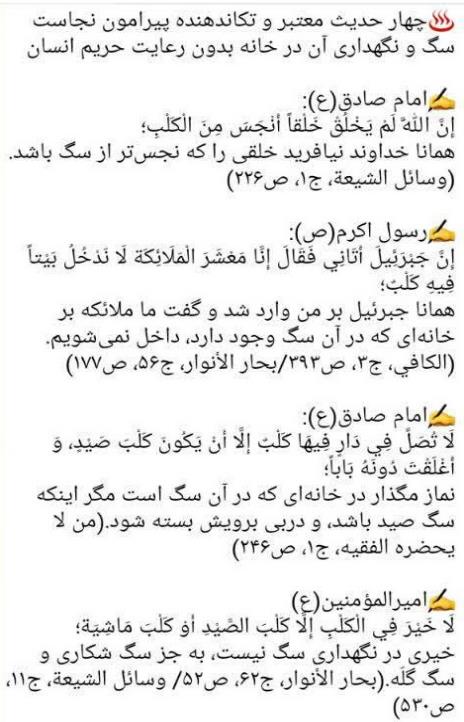 دستکاری روان شناختی جامعه
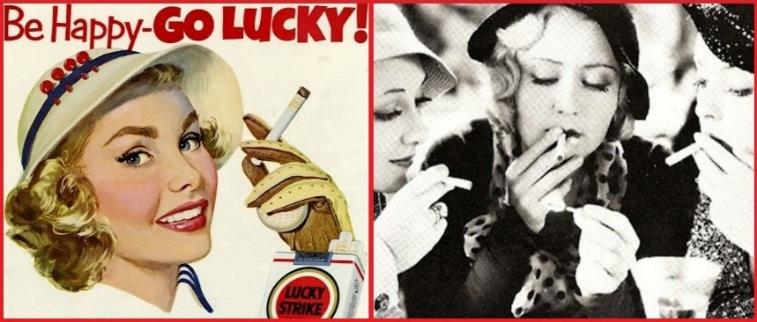 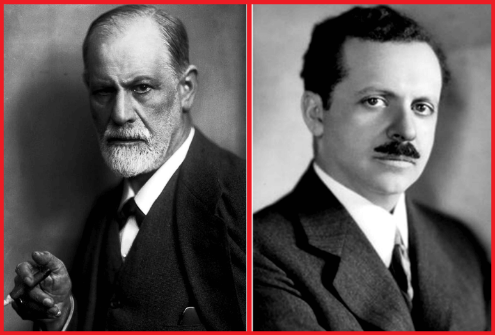 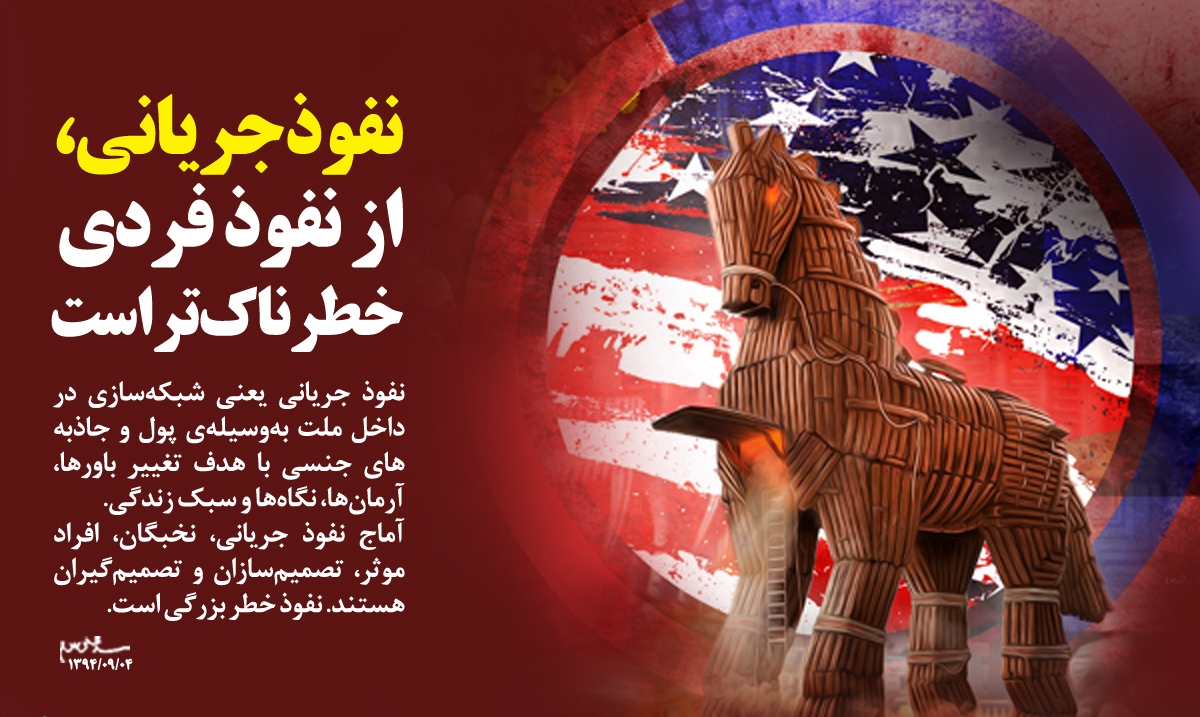 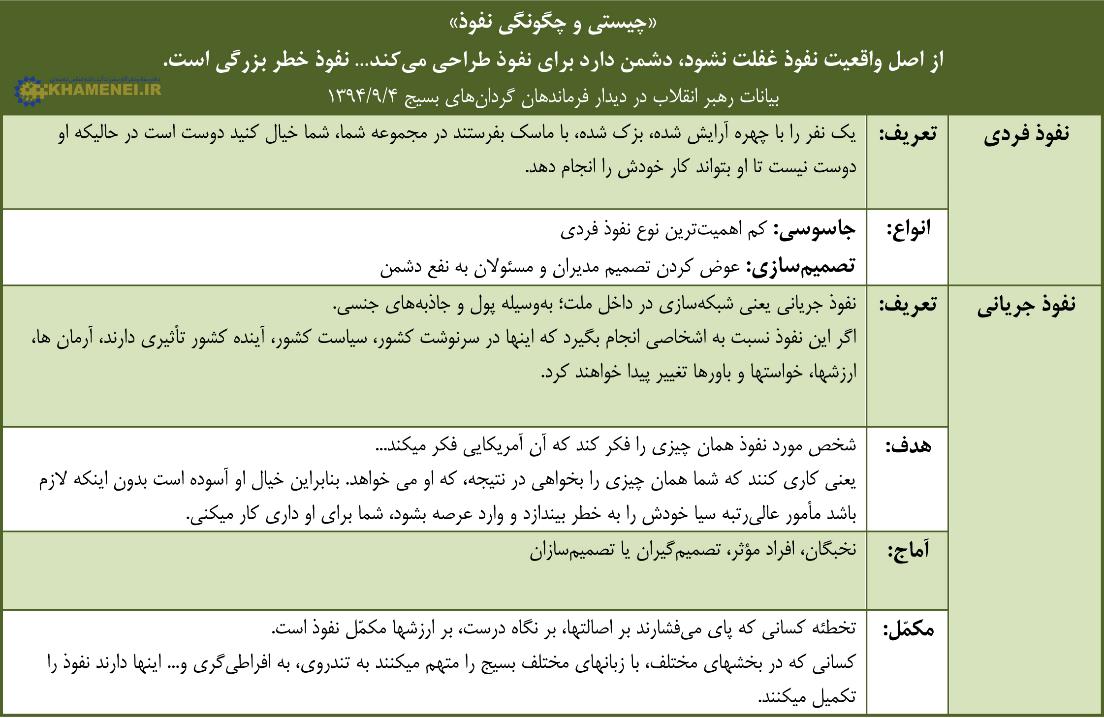 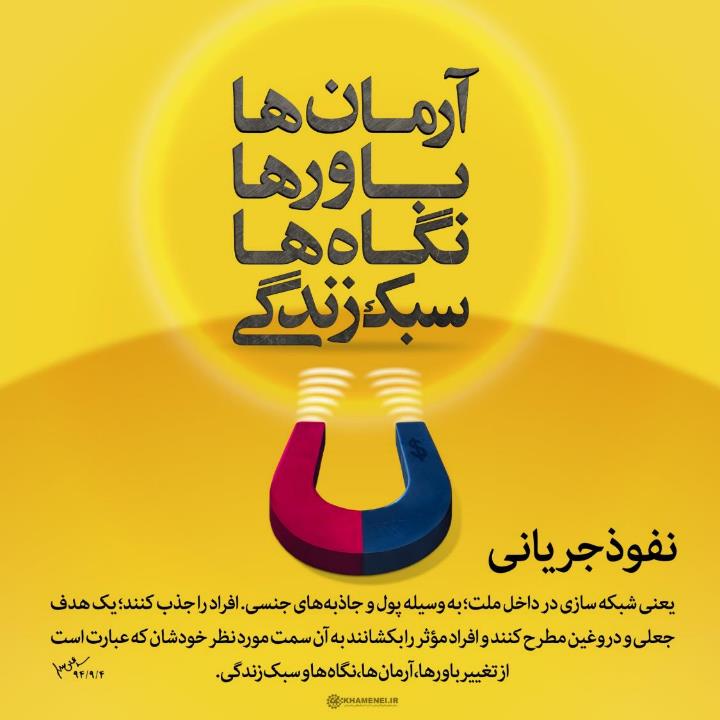 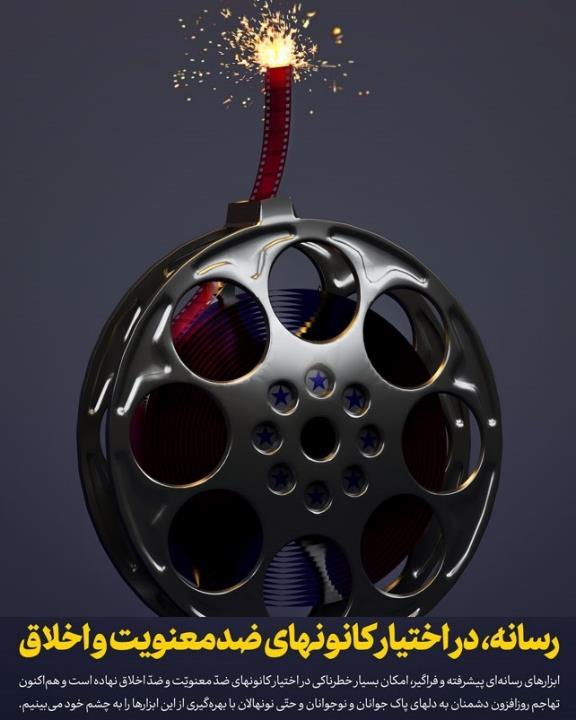 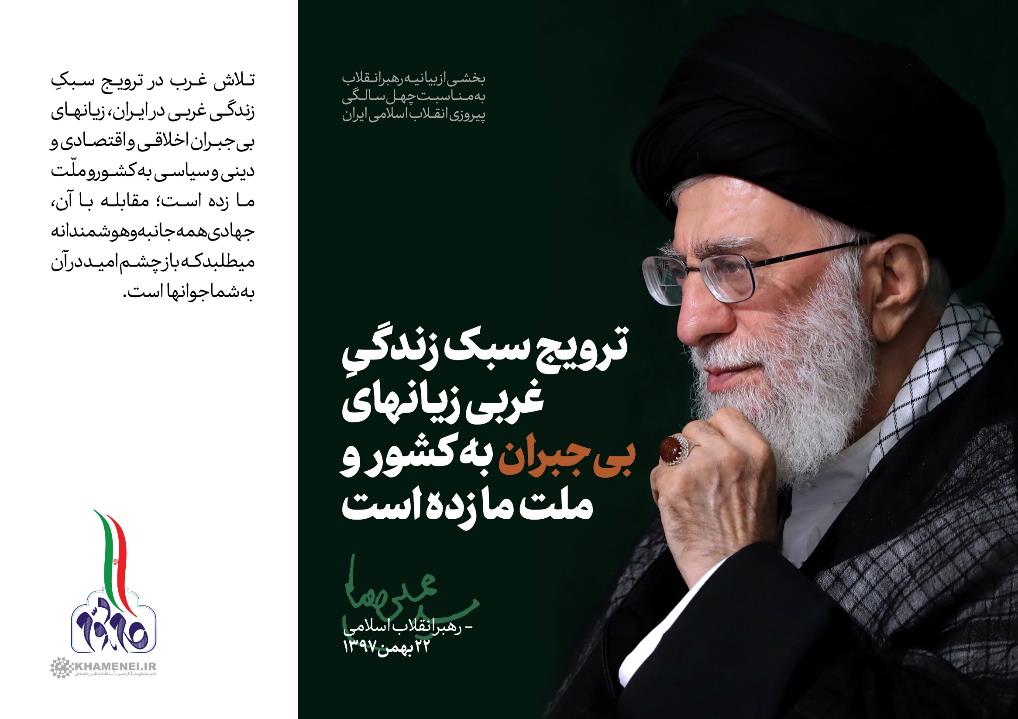 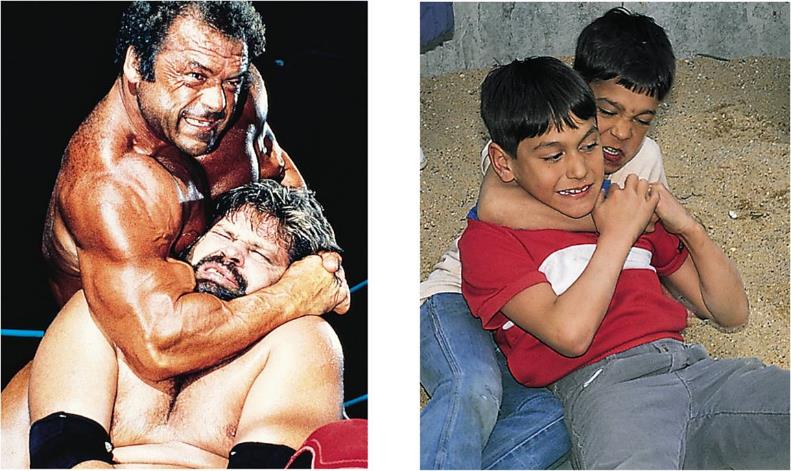 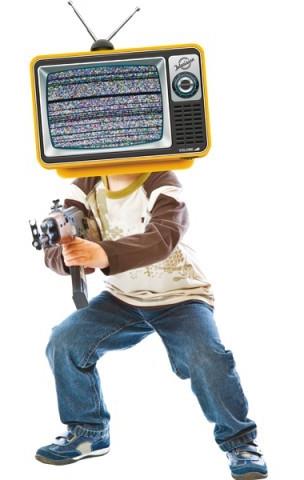 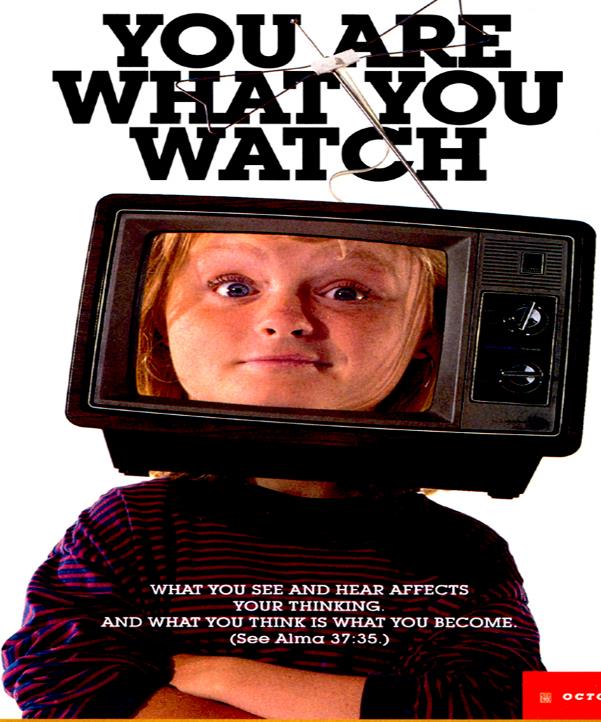 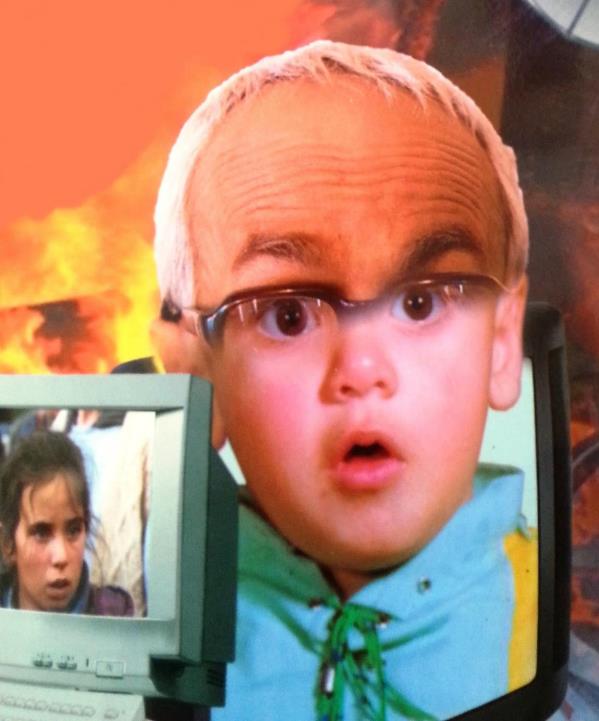 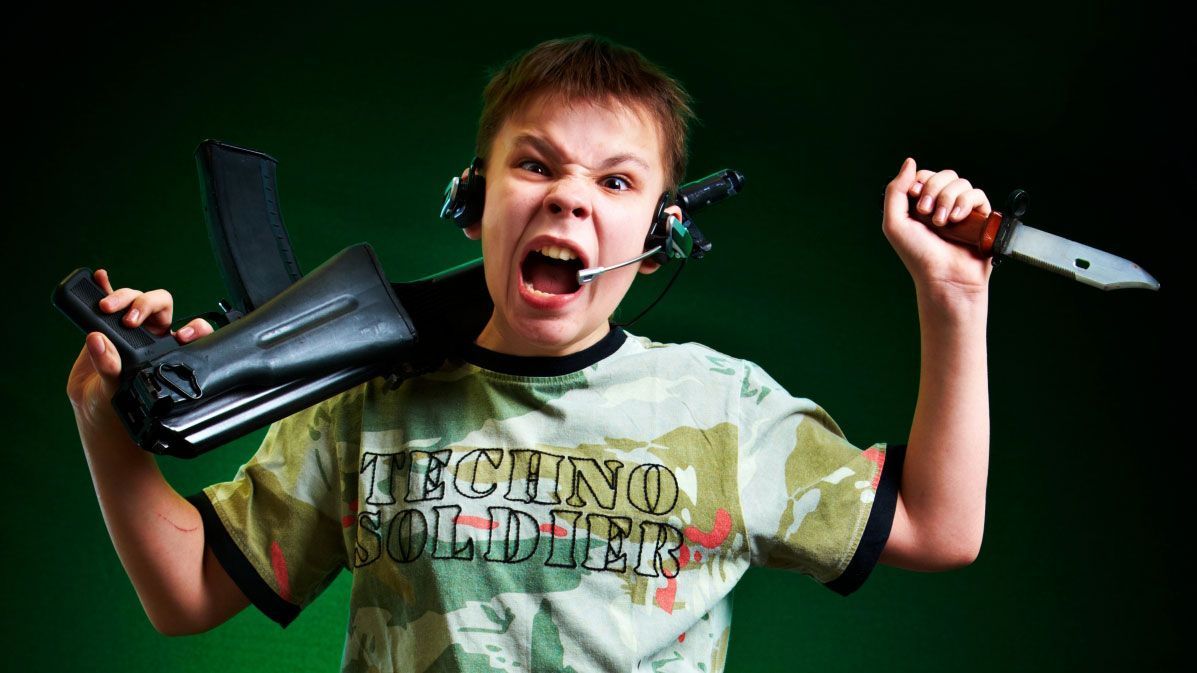 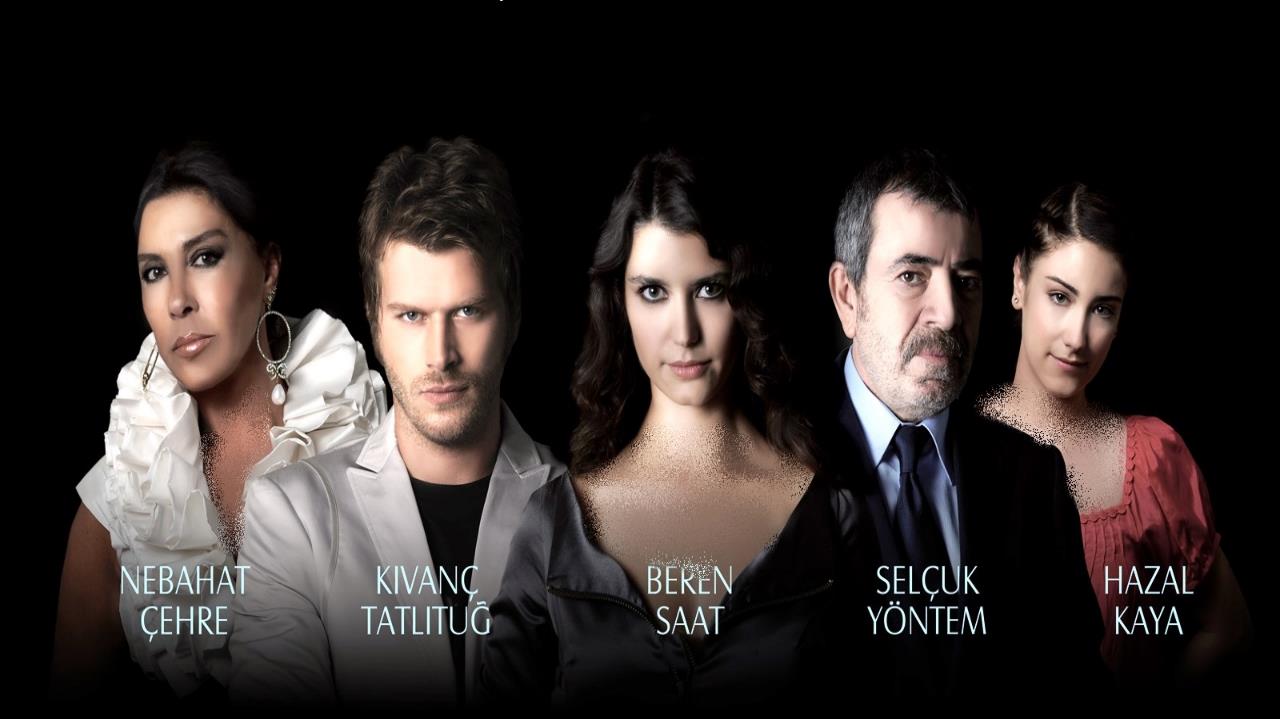 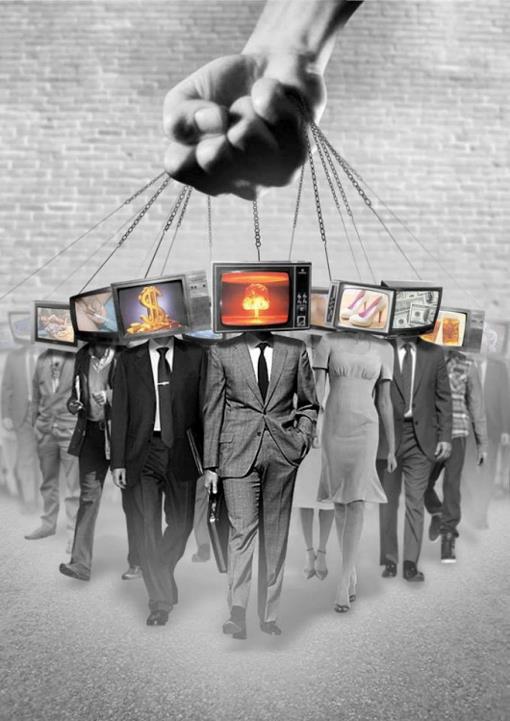 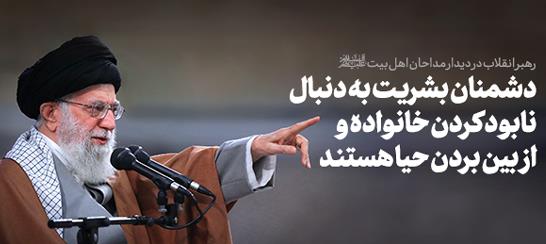 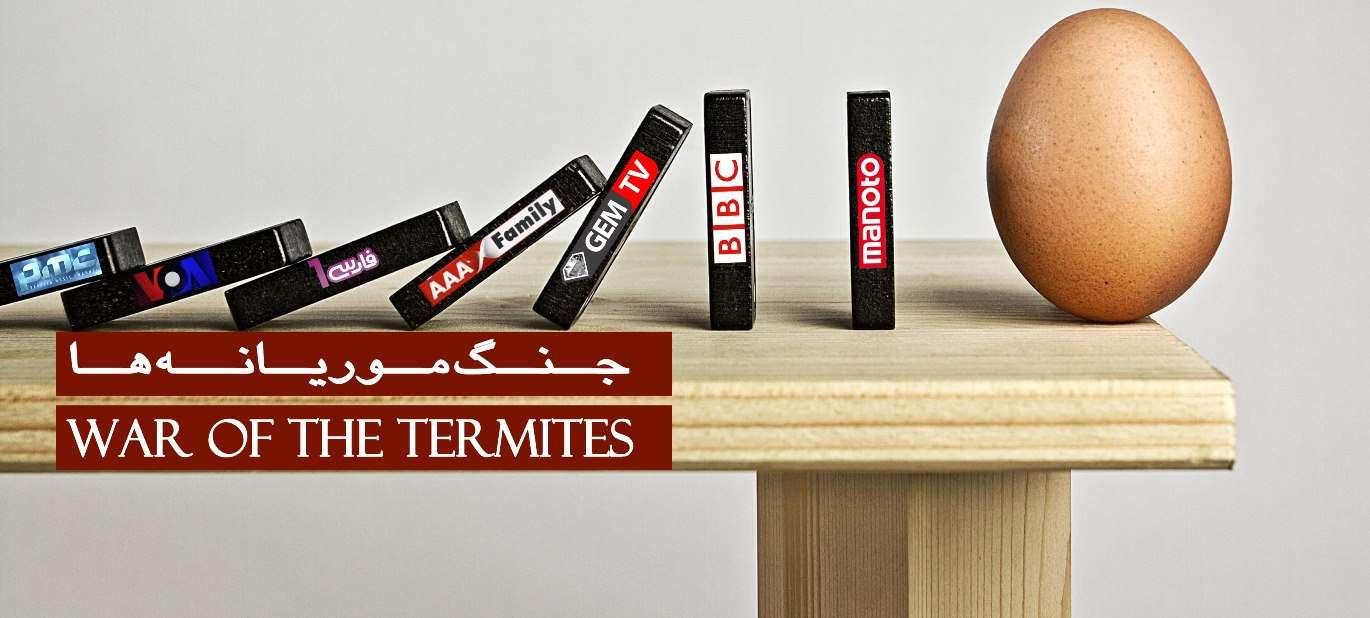 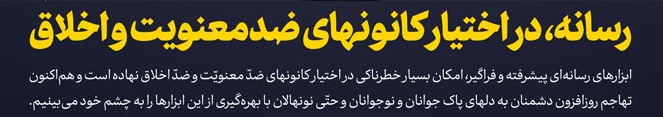 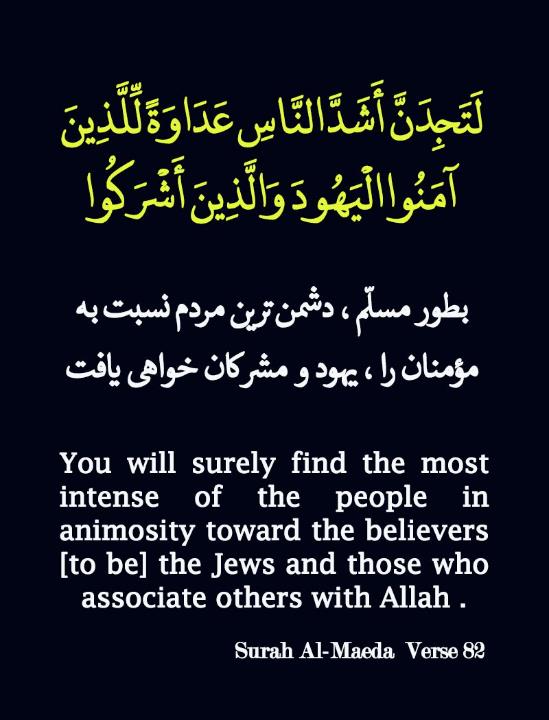 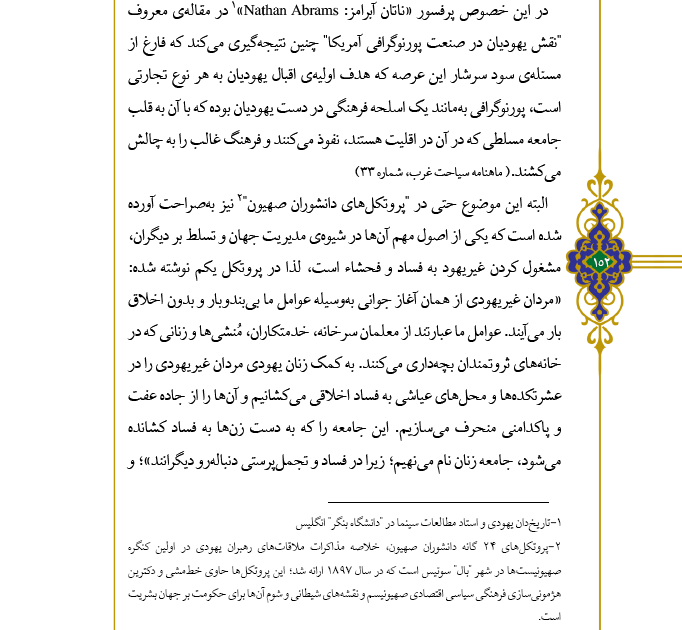 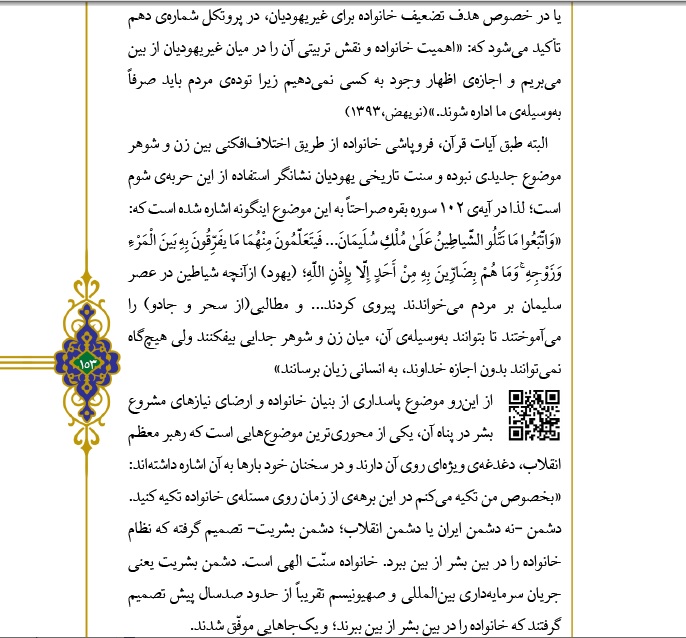 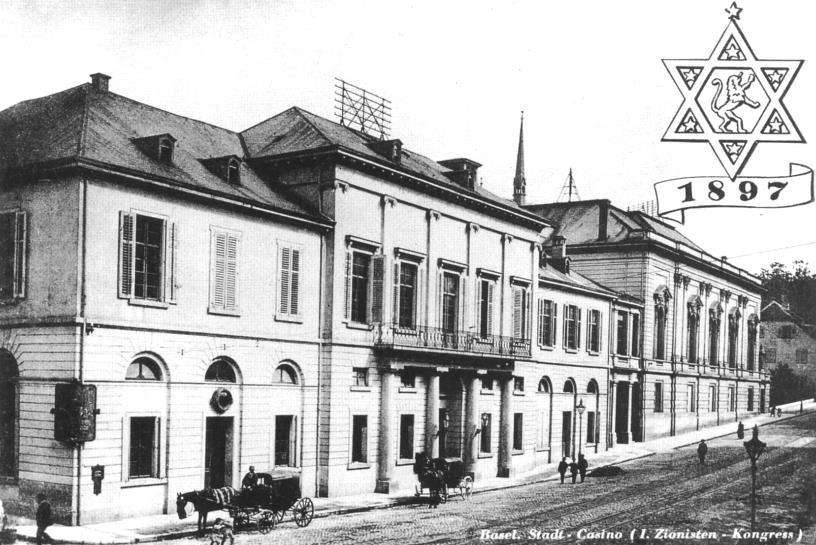 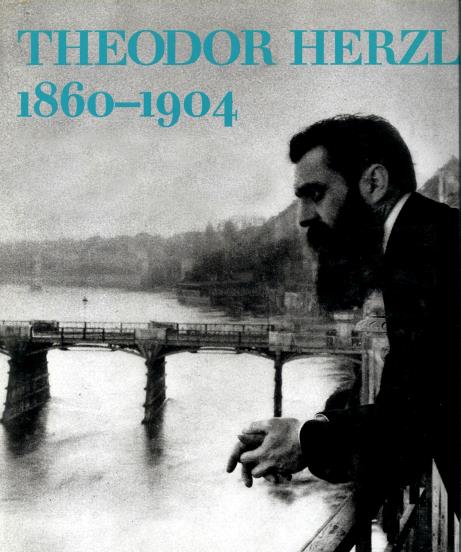 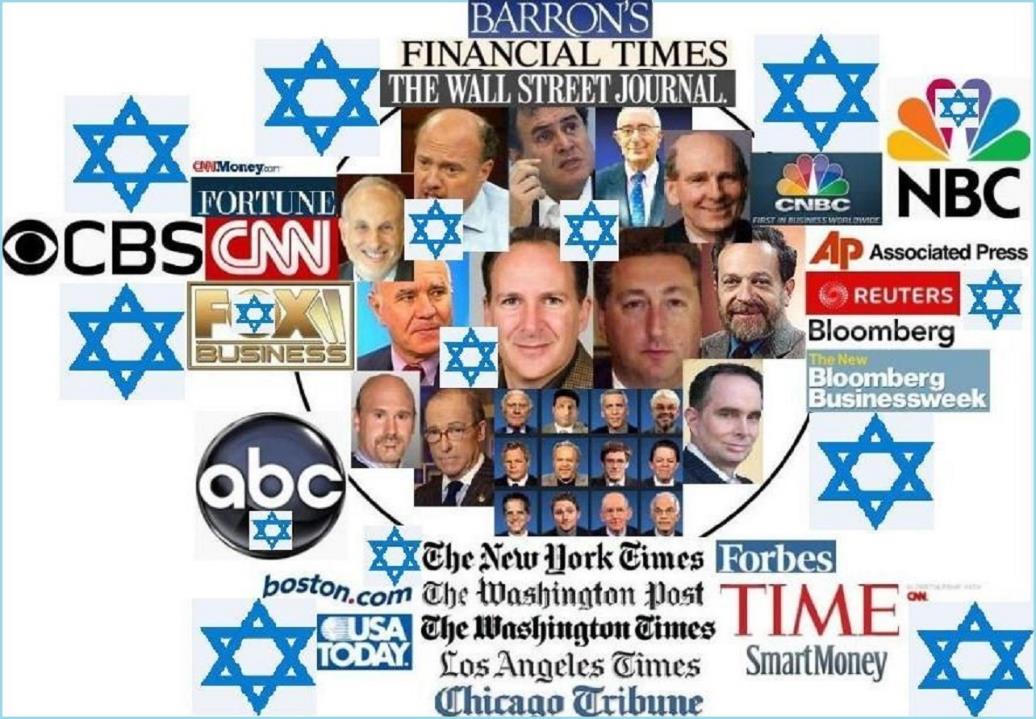 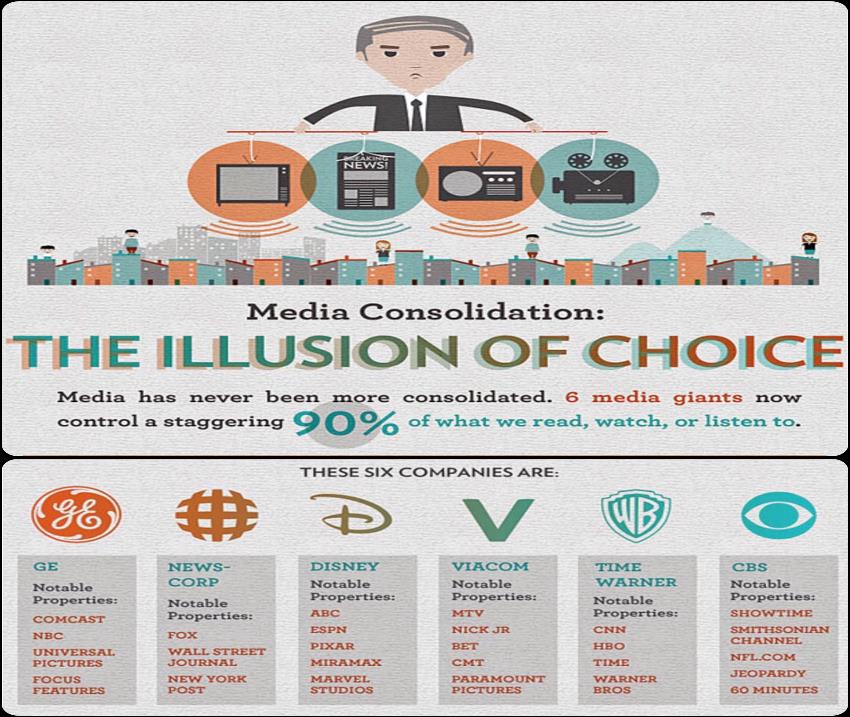 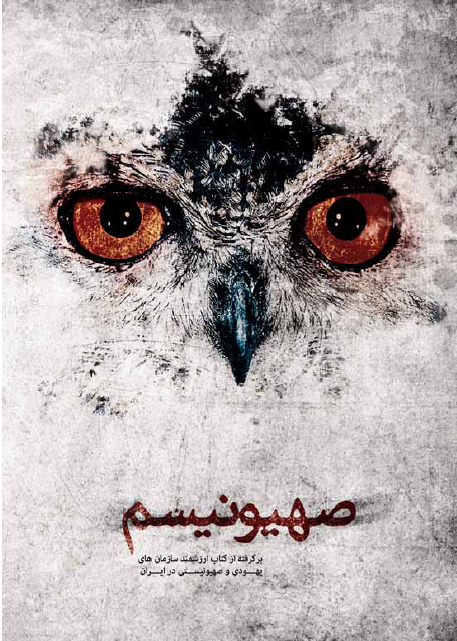 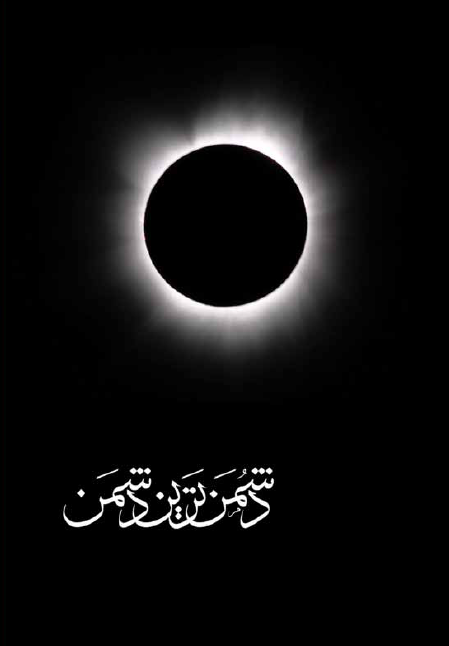 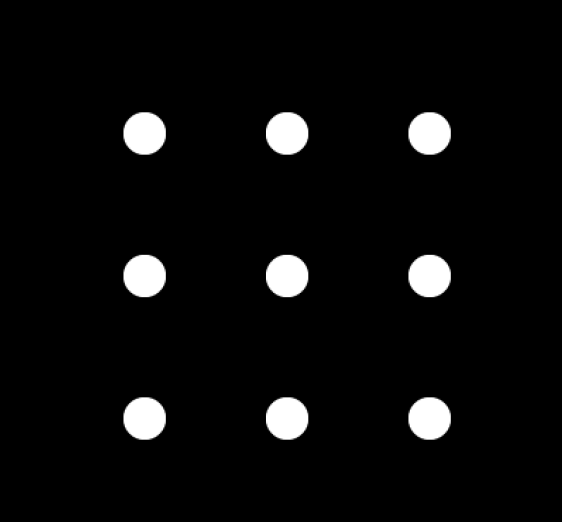 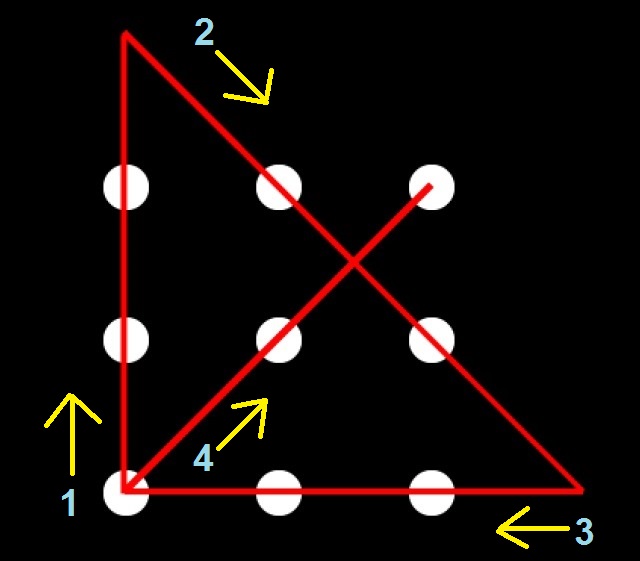 پارادایم ذهنی:قالب های غالب ذهنی
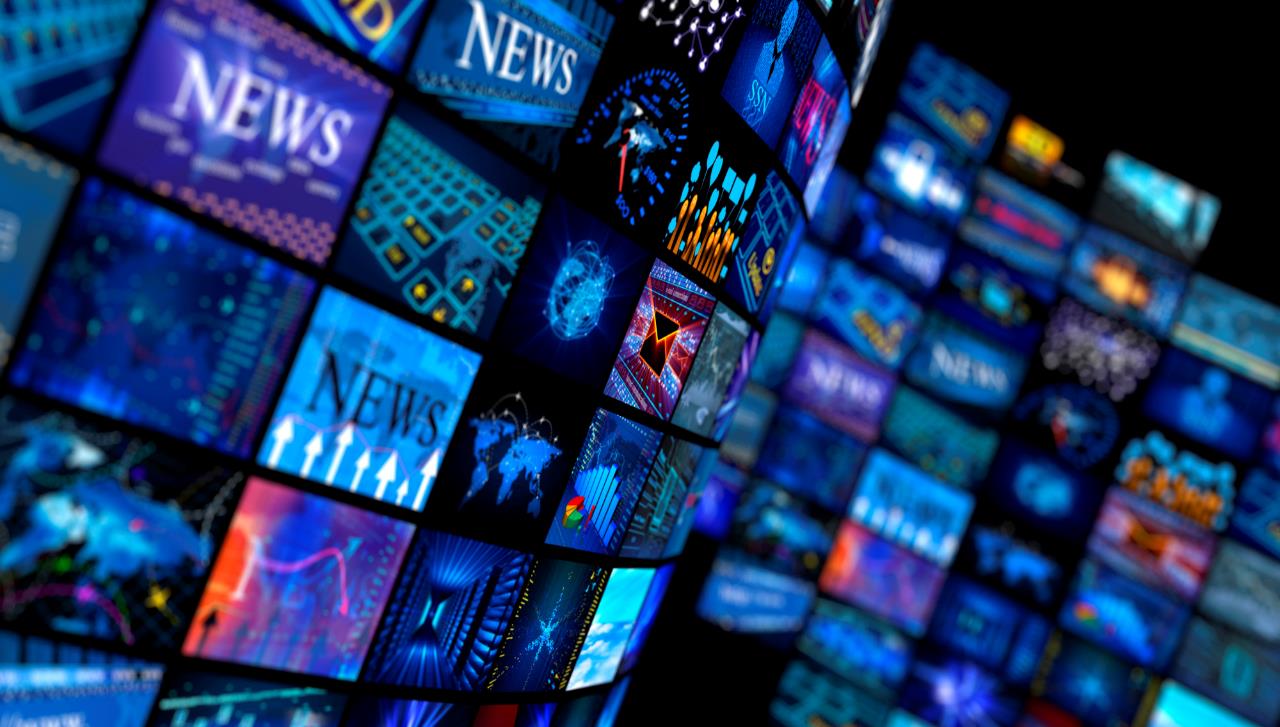 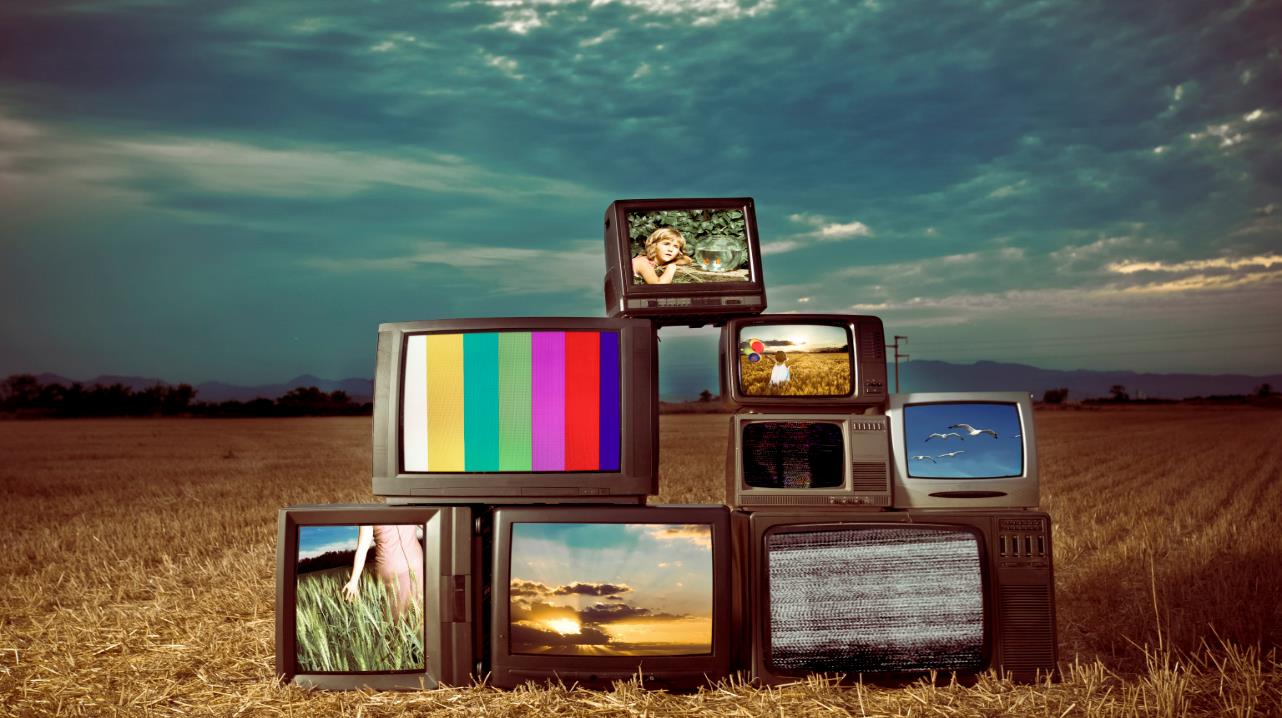 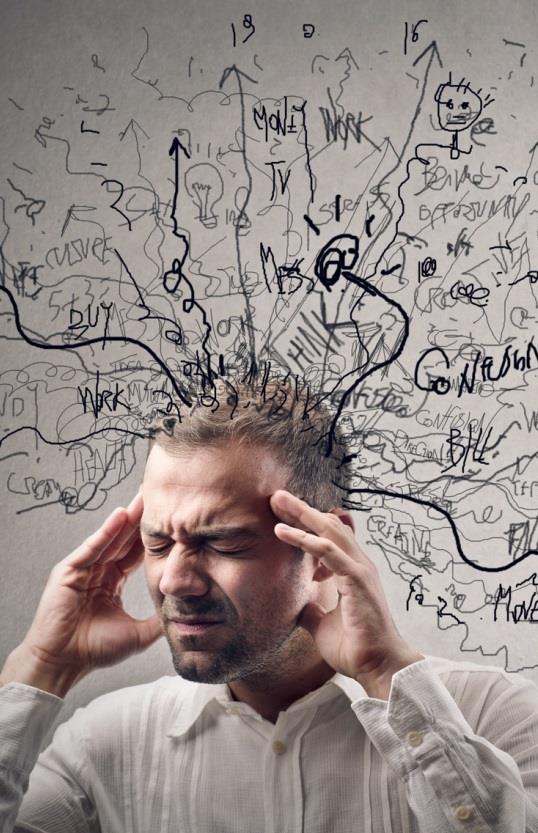 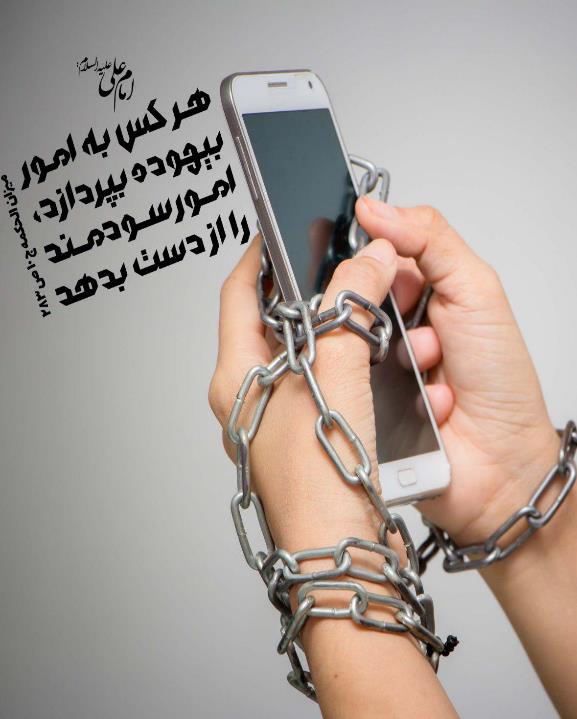 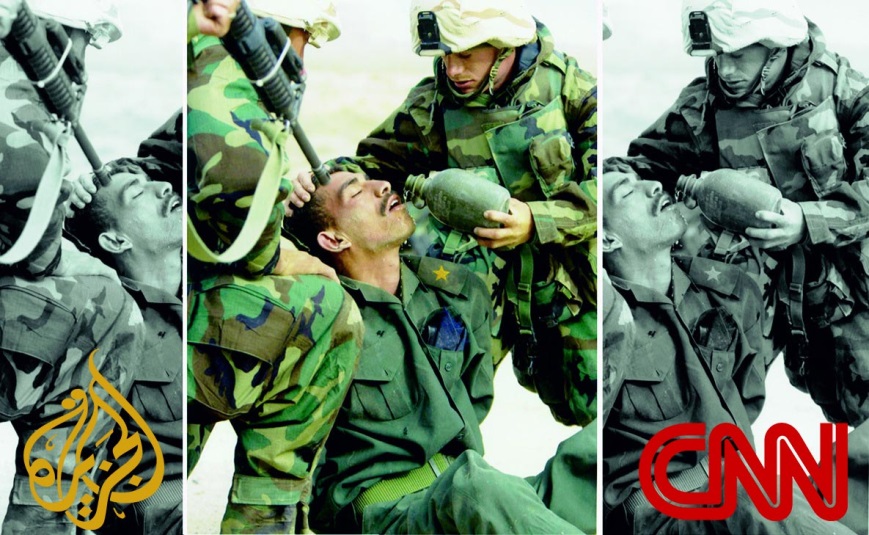 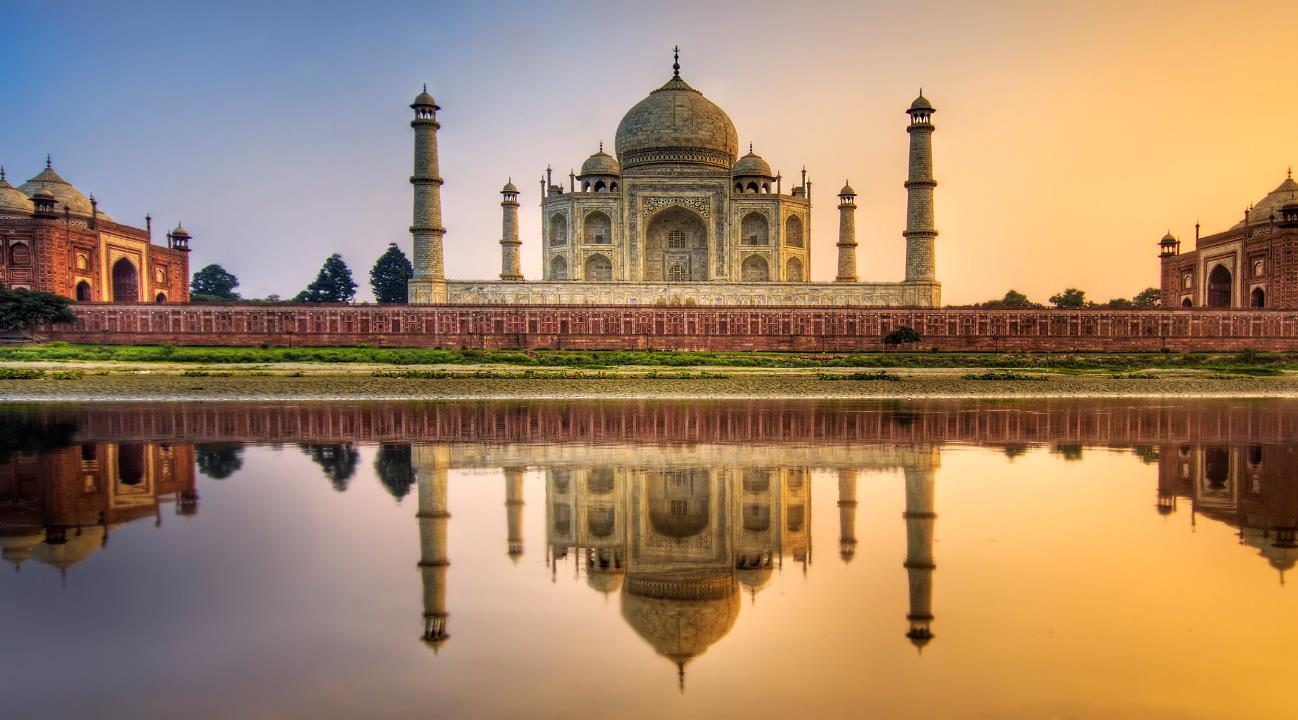 هند را در یک جمله توصیف کنید...
[Speaker Notes: بعد از تماشای این تصویر از بچه ها بخواهید هند را در یک جمله برای شما توصیف کنند.

احتمالا پرتکرارترین واژه ها: سنتی و قدیمی باشد...]
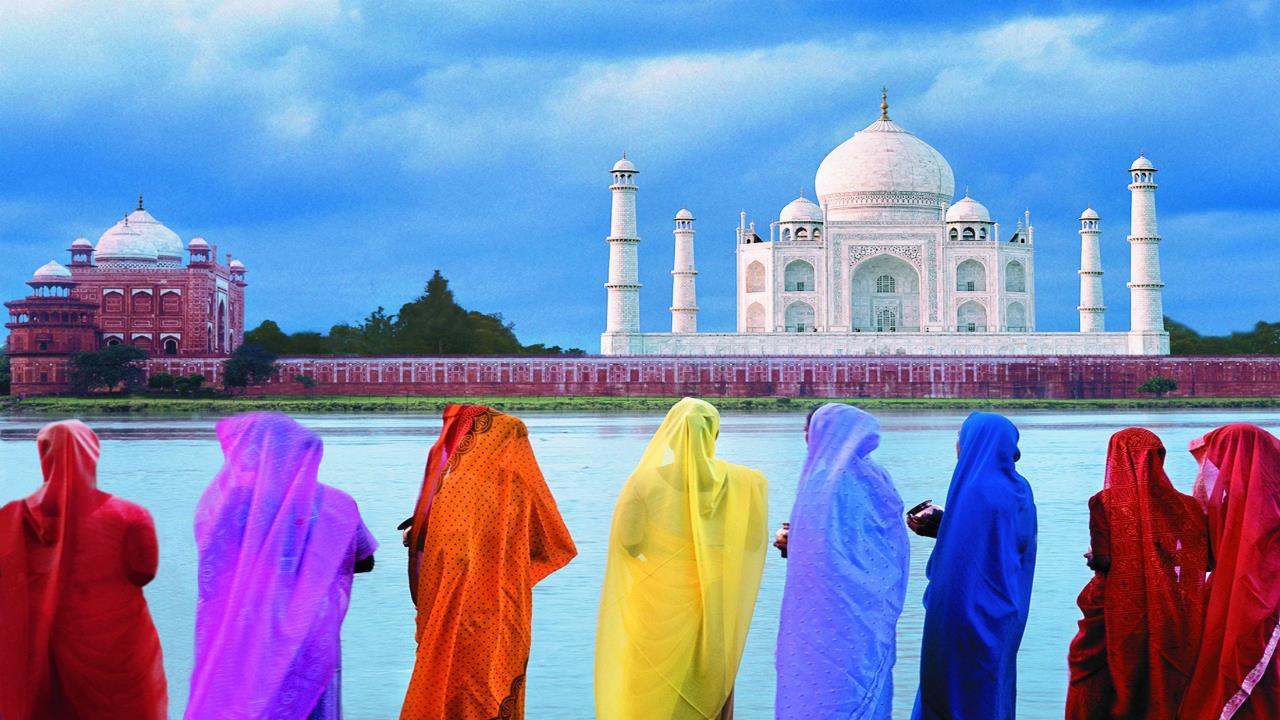 هند را در یک جمله توصیف کنید...
[Speaker Notes: بعد از تماشای این تصویر از بچه ها بخواهید هند را در یک جمله برای شما توصیف کنند.

احتمالا پرتکرارترین واژه ها: سنتی و قدیمی باشد...]
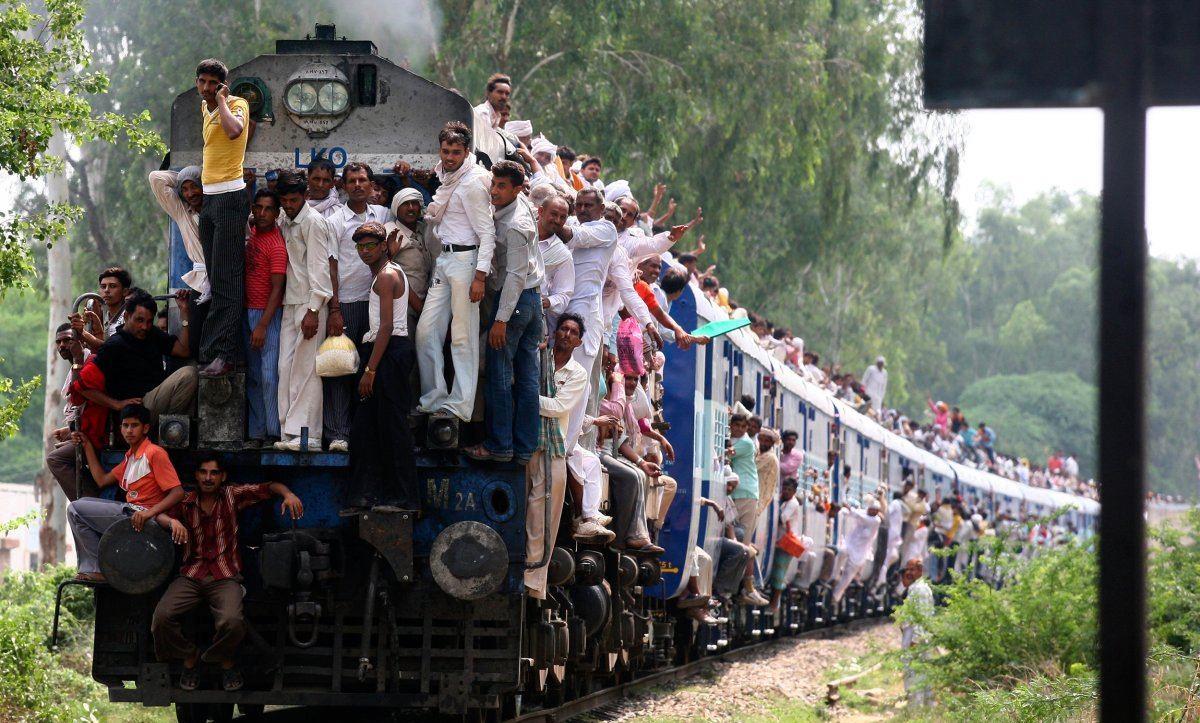 هند را در یک جمله توصیف کنید...
[Speaker Notes: بعد از تماشای این تصویر از بچه ها بخواهید هند را در یک جمله برای شما توصیف کنند.

احتمالا پرتکرارترین واژه ها: فقر و پرجمعیت باشد...]
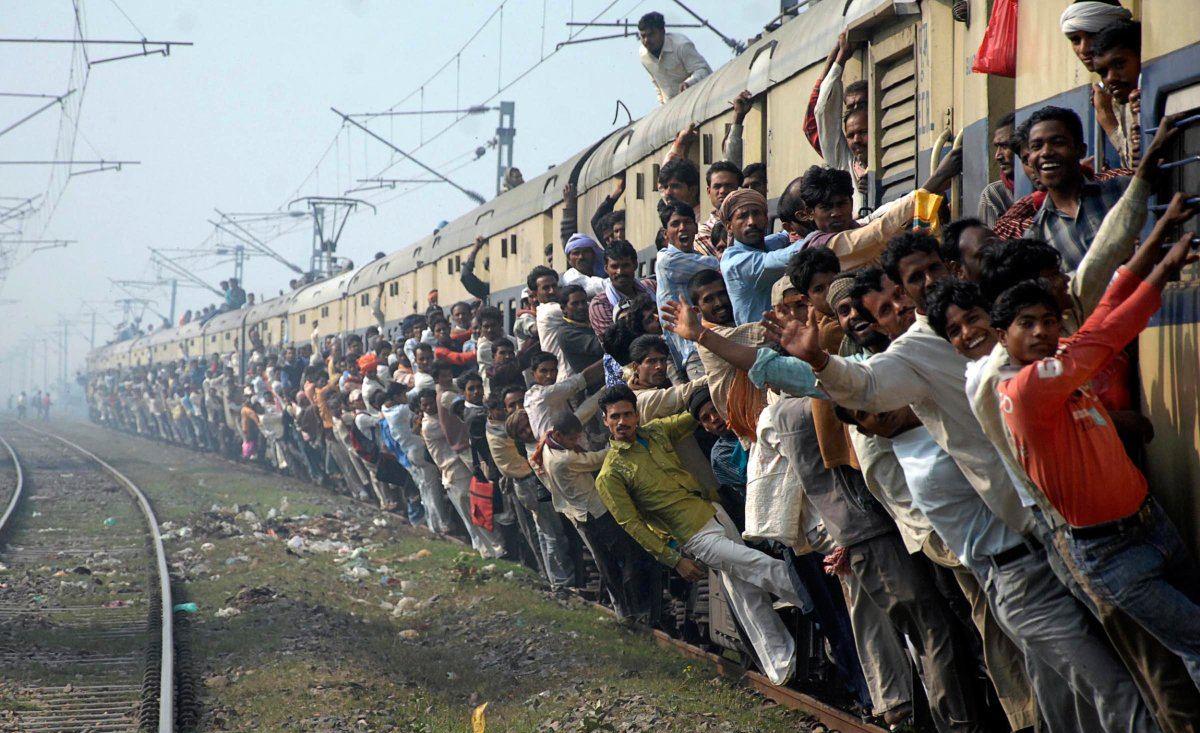 هند را در یک جمله توصیف کنید...
[Speaker Notes: بعد از تماشای این تصویر از بچه ها بخواهید هند را در یک جمله برای شما توصیف کنند.

احتمالا پرتکرارترین واژه ها: فقر و پرجمعیت باشد...]
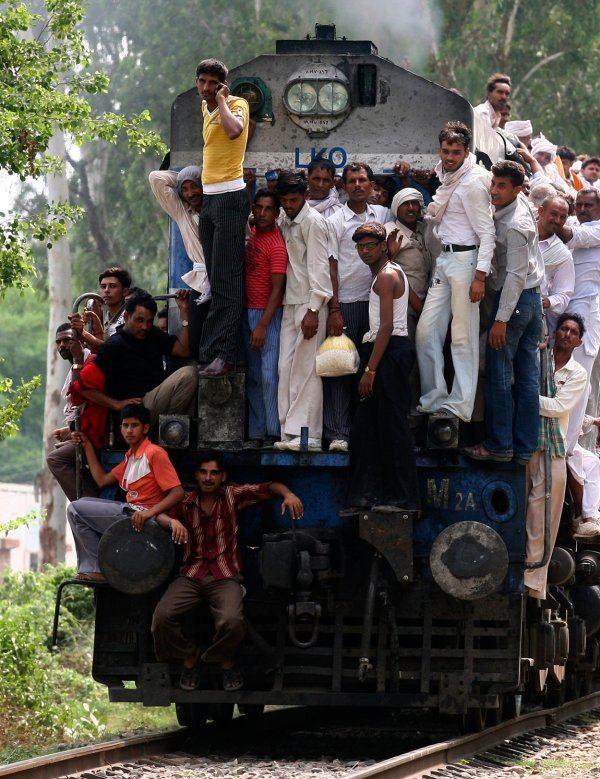 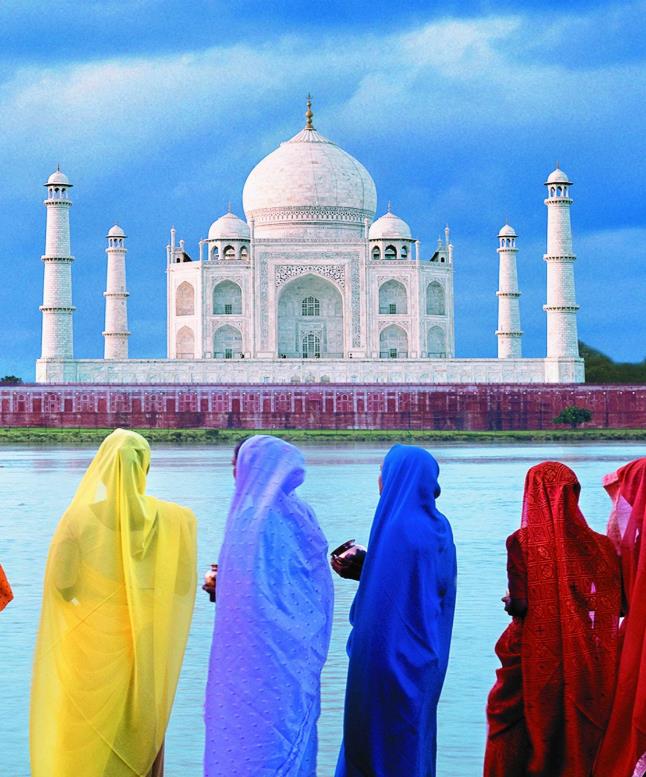 در این دو تصویر کدام یک تغییر کرده است؟
1- واقعیت هند
2- بازنمایی هند
[Speaker Notes: بعد از تماشای این تصویر از بچه ها بخواهید هند را در یک جمله برای شما توصیف کنند.

احتمالا پرتکرارترین واژه ها: فقر و پرجمعیت باشد...]
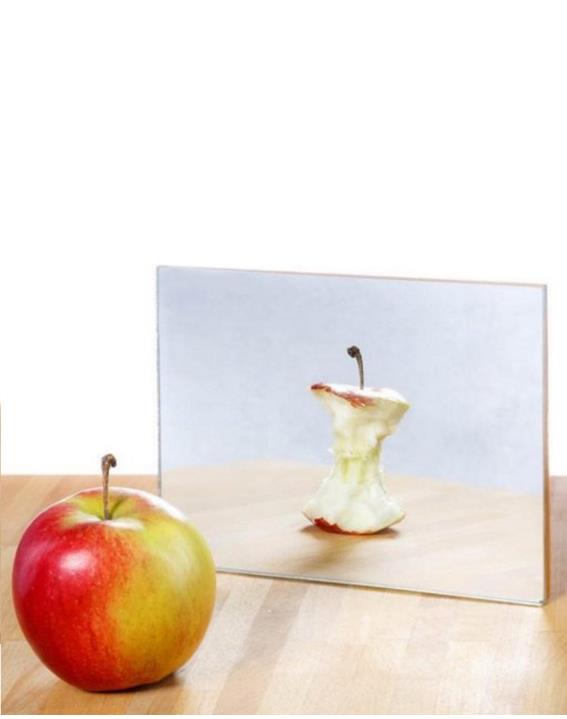 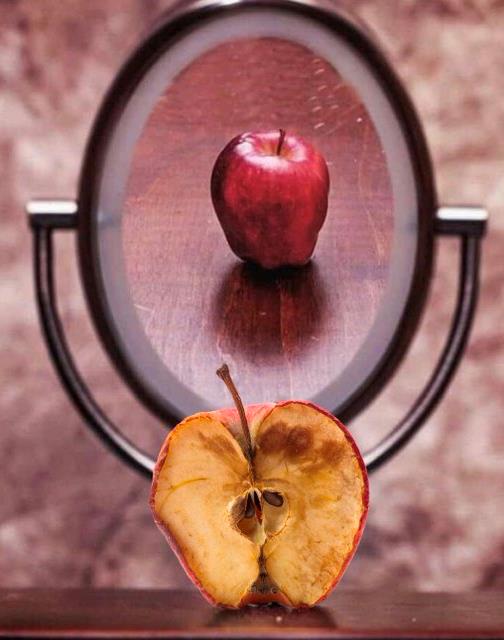 تصویر             تصور
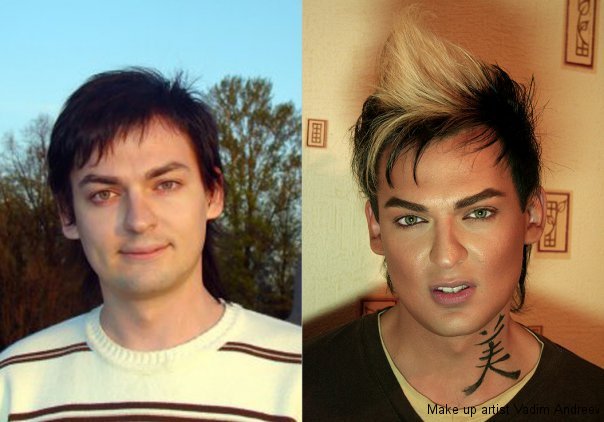 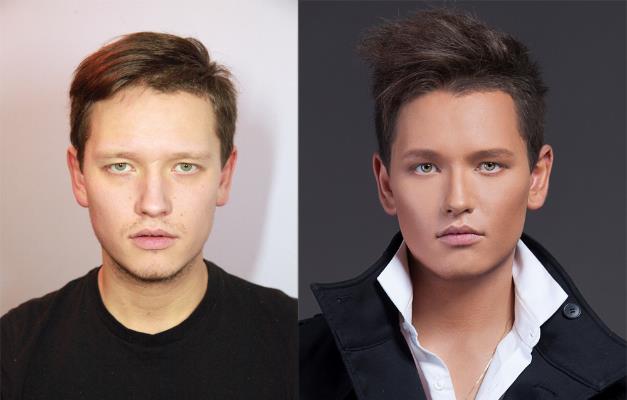 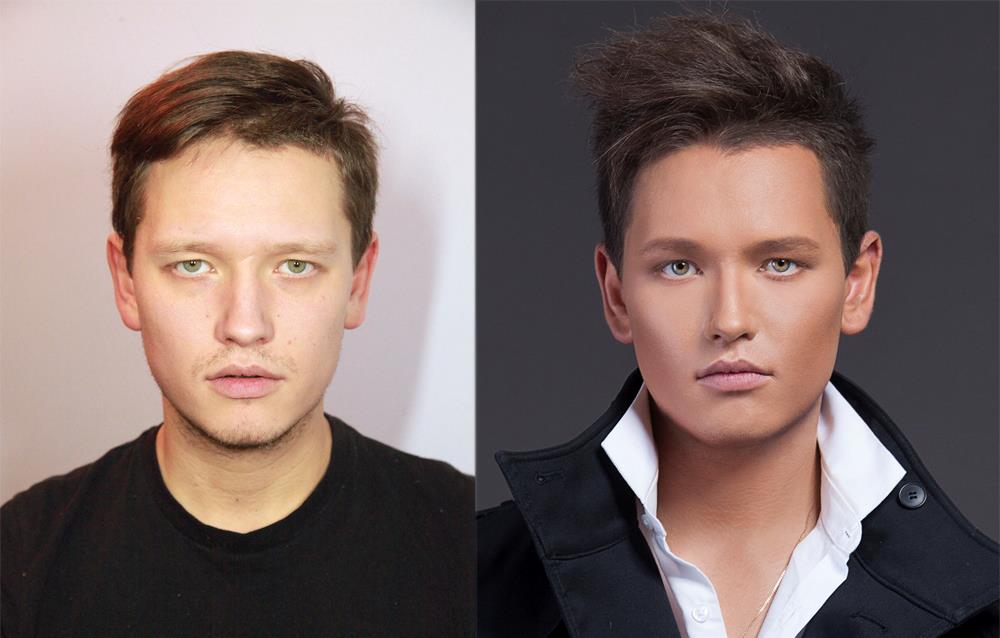 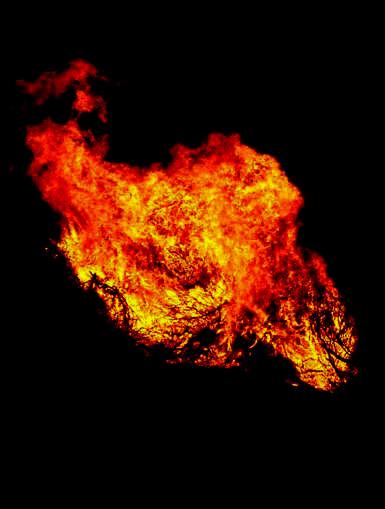 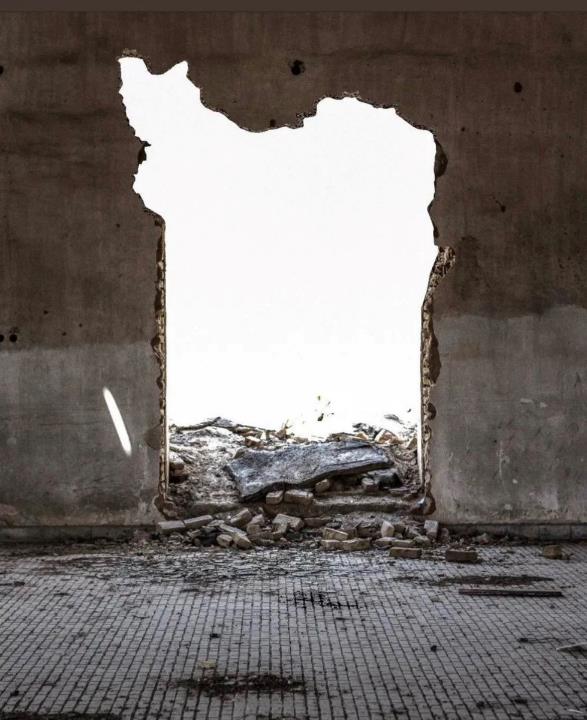 سیاه ، سوخته، ویران
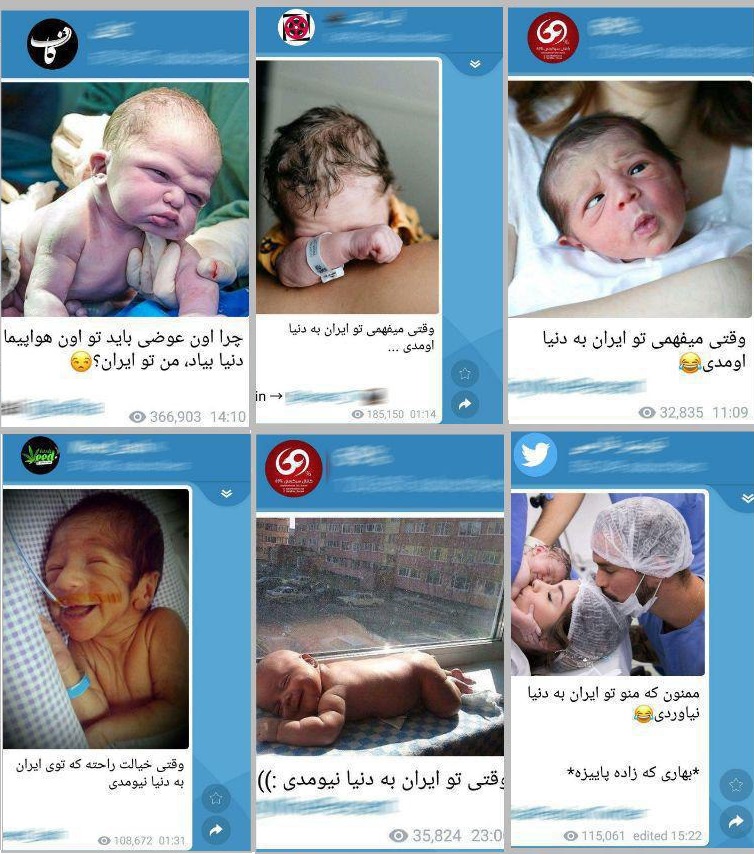 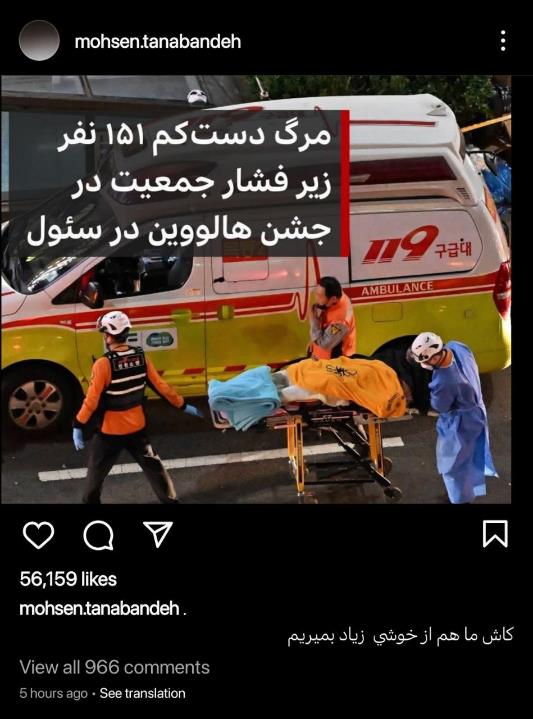 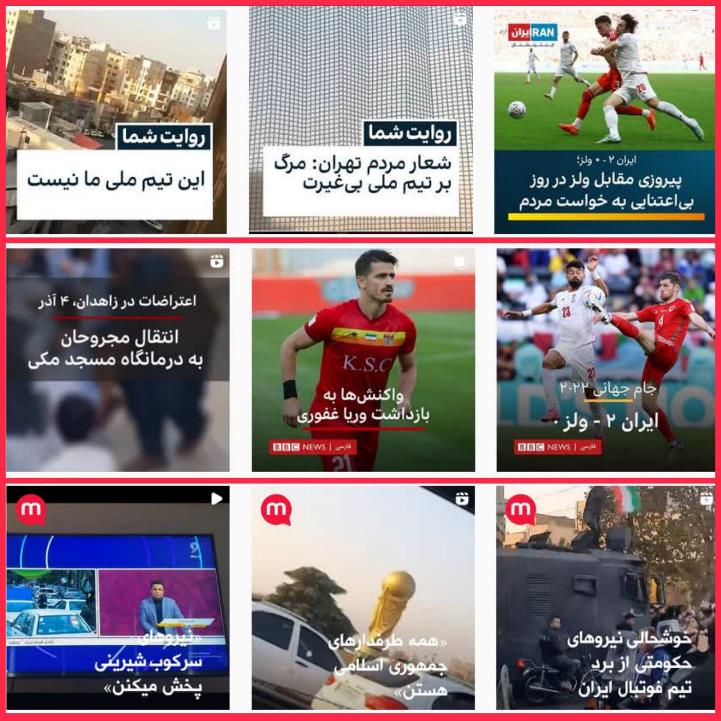 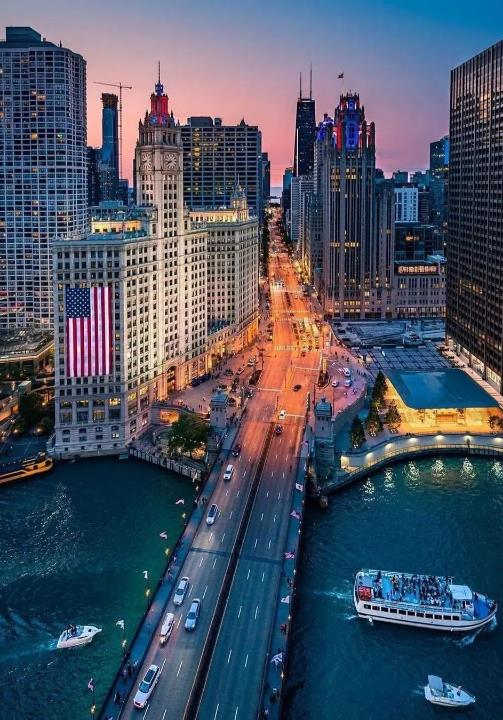 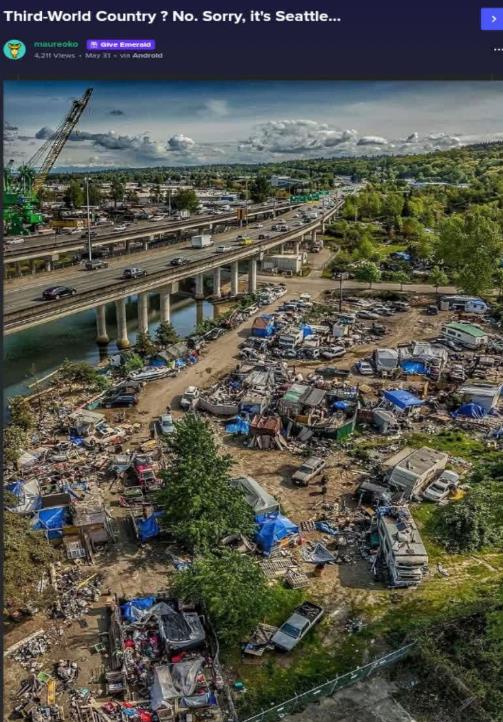 واکنش یک کاربر آمریکایی
به تصویر افزایش روزافزون
 بی‌خانمان‌ها در ایالات متحده:

اینجا کشوری جهان سومی است؟!
نه سیاتل آمریکاست
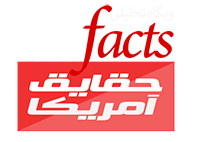 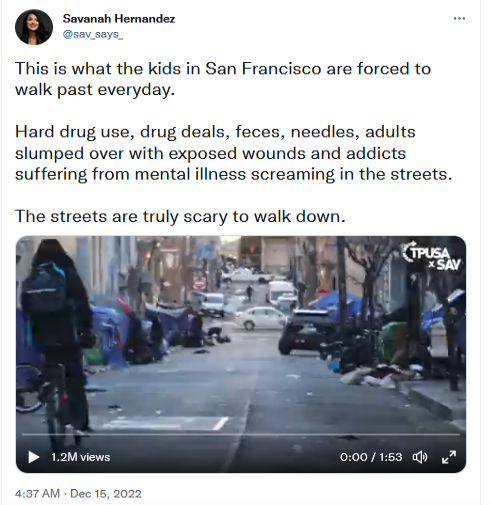 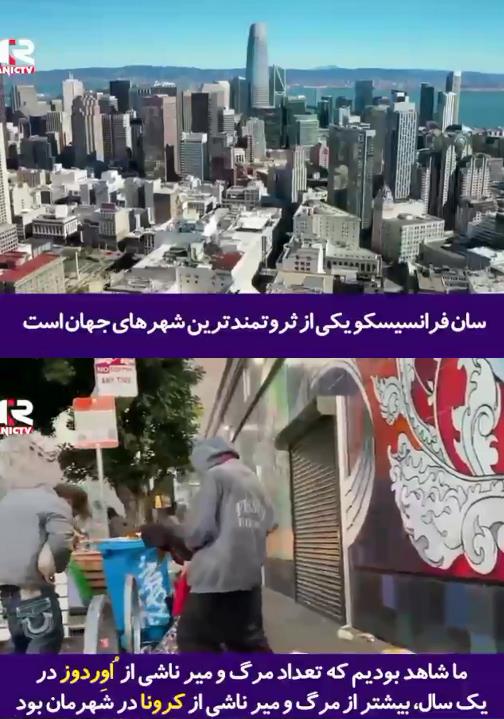 هرناندز، خبرنگار آمریکایی: 
این چیزی است که کودکان سانفراسیسکو
هرروز مجبورند از کنار آن بگذرند...
مصرف افراطی موادمخدر، معاملات موادمخدر، مدفوع، سوزن‌، بزرگسالان زمین‌افتاده با زخم‌های آشکار، معتادانی که از بیماری روانی رنج می‌برند و در خیابان‌ها فریاد می‌زنند!
قدم زدن در خیابان‌ها واقعا وحشتناک است!
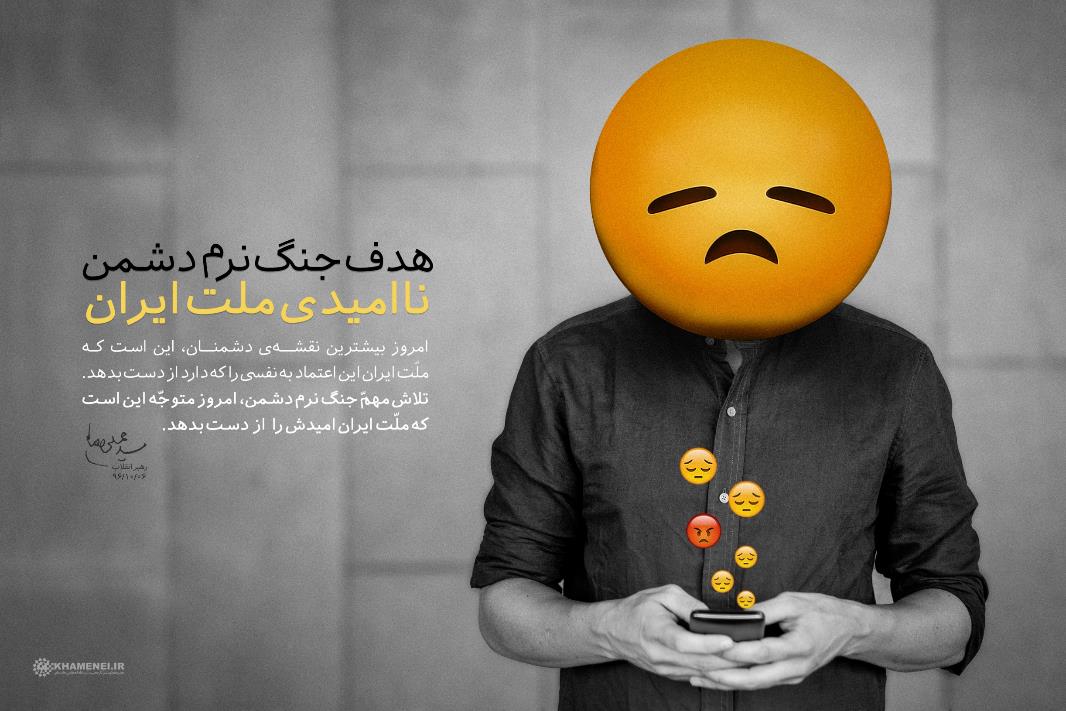 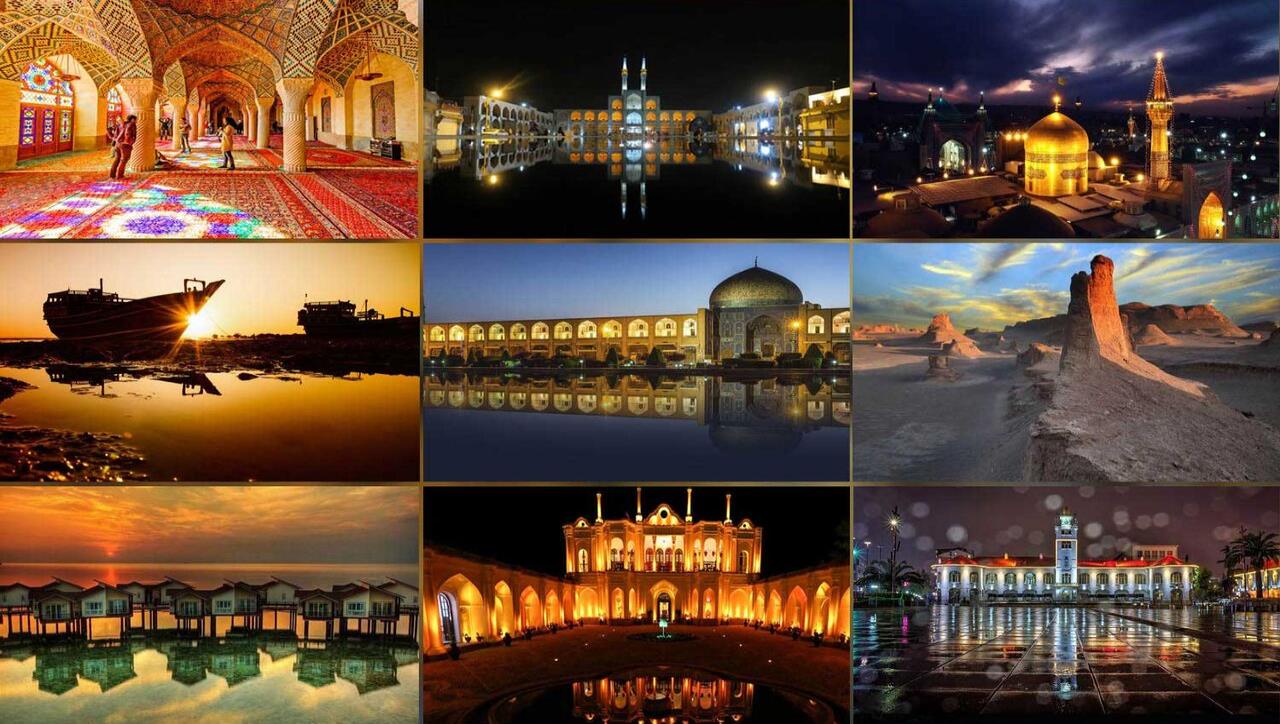 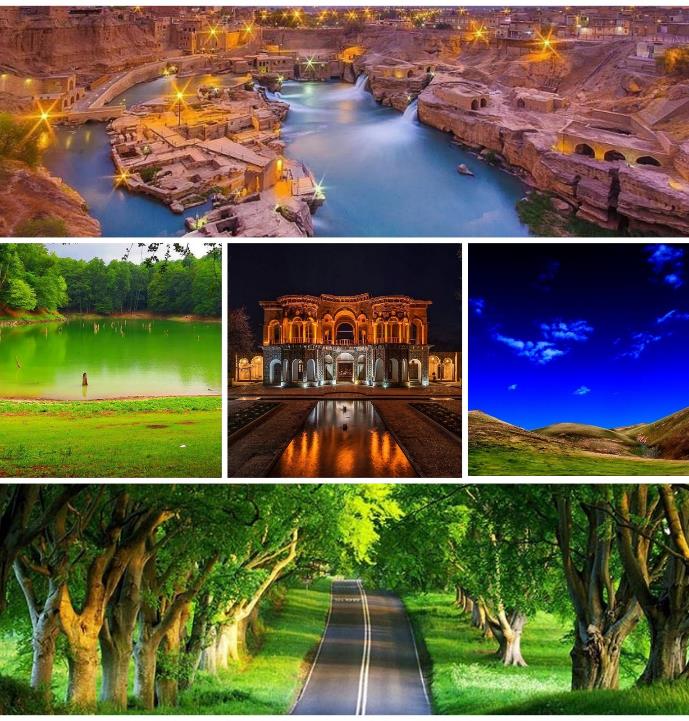 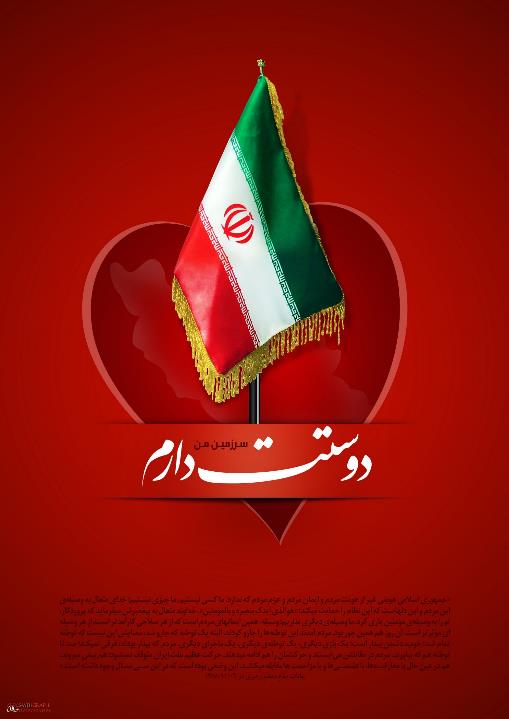 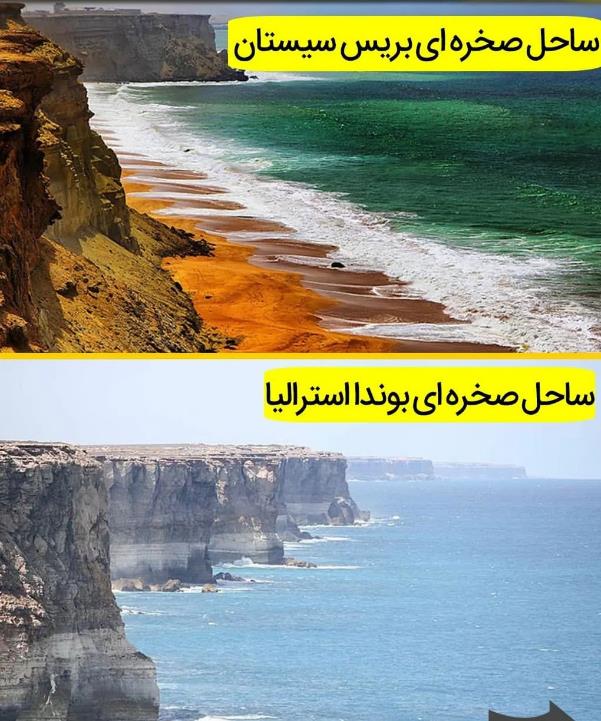 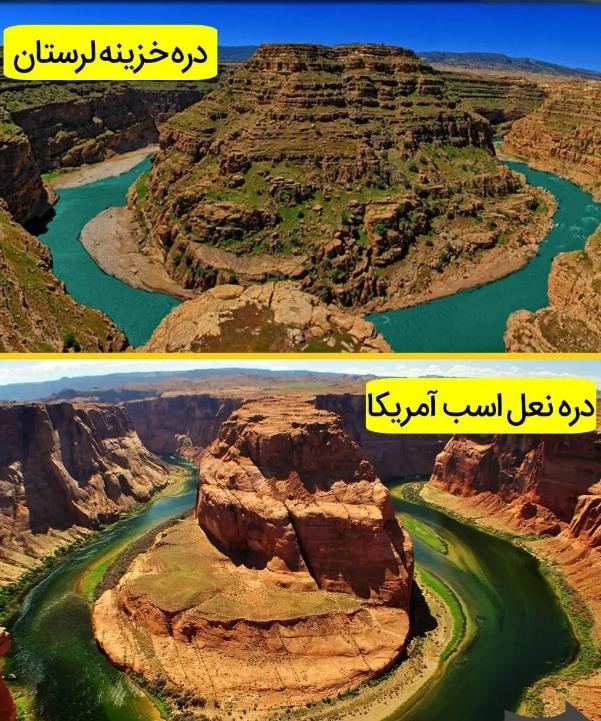 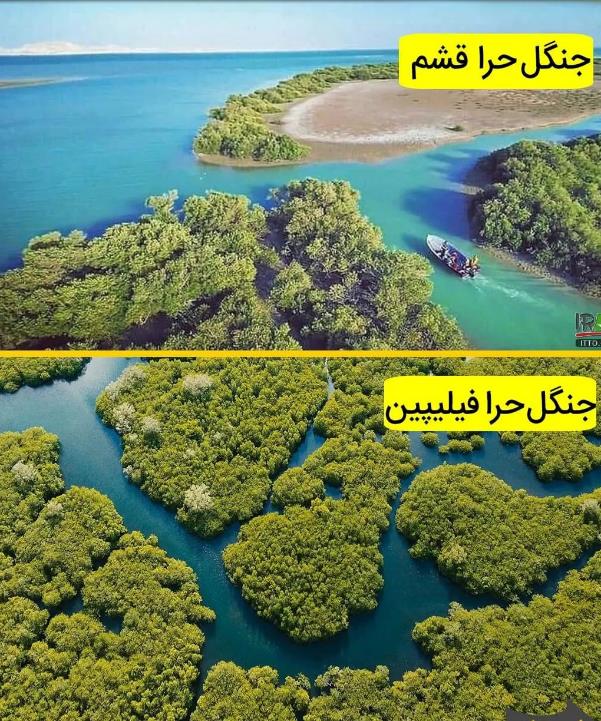 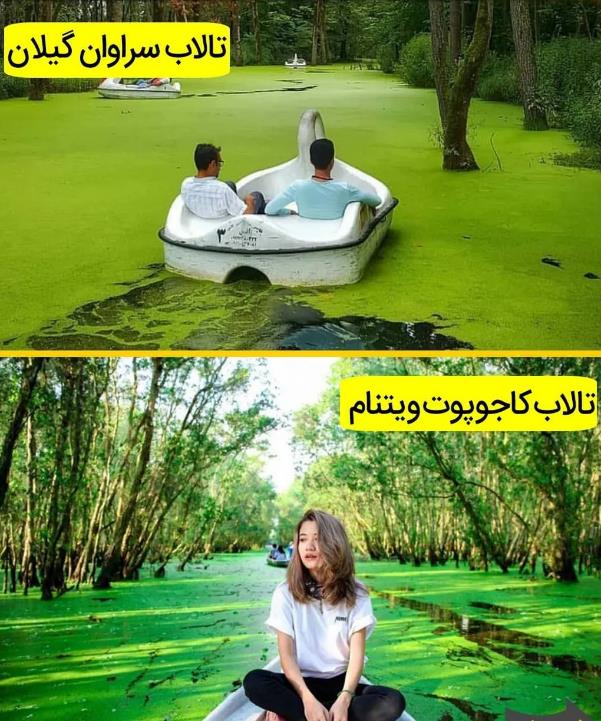 تصویر کشورهای حاشیه خلیج فارس
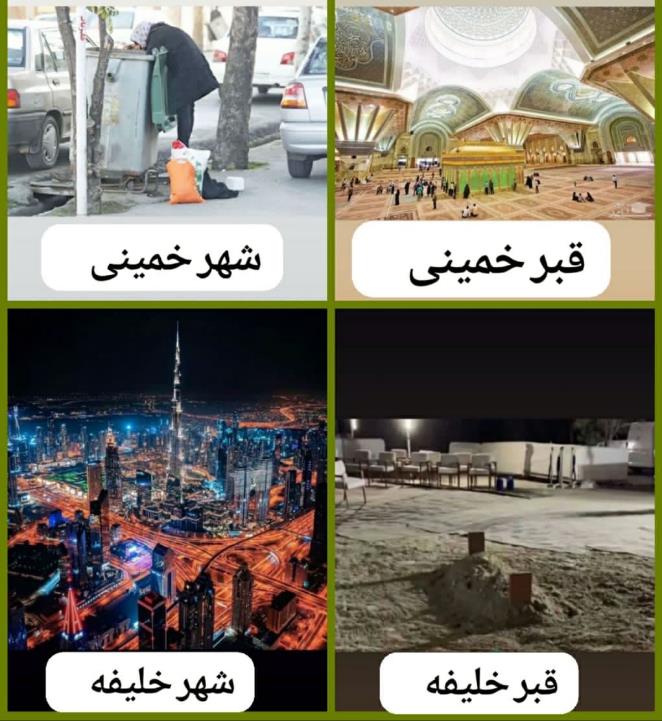 بازی_جنگ
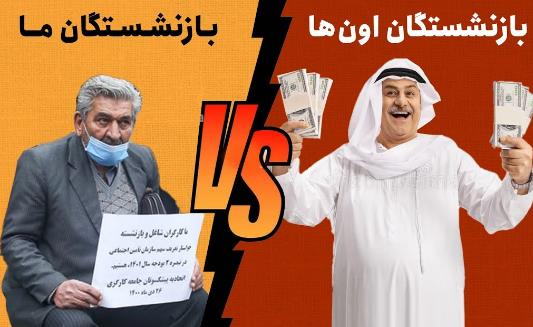 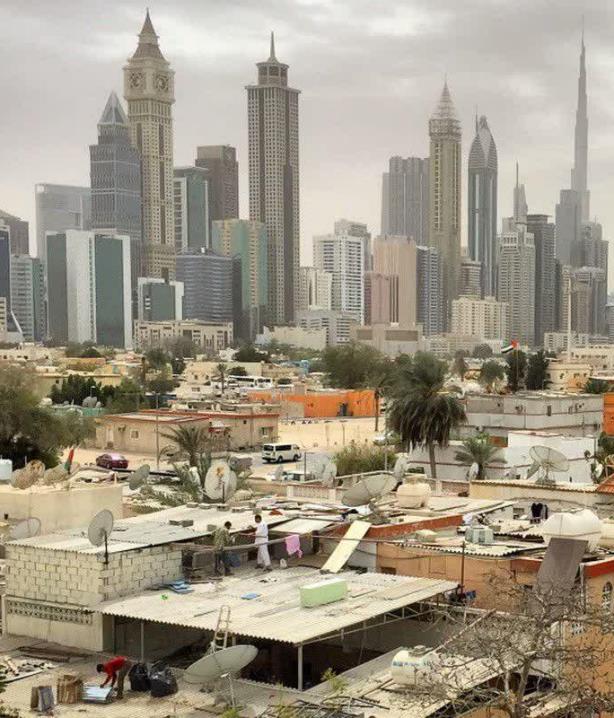 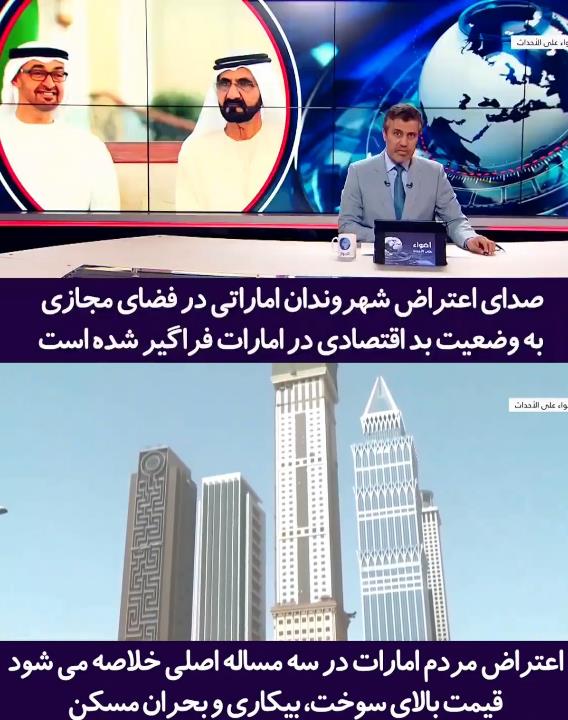 مقایسه درآمد سرانه نفتی
آیا می‌دانید میزان صادرات نفت خام کشورهای مذکور به ازای هر تبعه این کشورها در یک سال به نسبت صادرات نفت خام ایران به ازای هر ایرانی در شرایط قبل از تحریم معادل چند سال یک ایرانی است؟

🛢عربستان ۱۸سال🛢  امارات ۶۰سال
🛢کویت ۵۳سال🛢     قطر ۱۳۵ سال
جمعیت بومی عربستان ۲۲ میلیون و صادرات نفت خام آن ۱۰ میلیون و ۸۰۰ هزار بشکه در روز
جمعیت بومی امارات یک میلیون ۴۰۰ هزار نفر و صادرات نفت خام آن دو میلیون و ۳۰۰ هزار بشکه در روز
جمعیت بومی کویت یک میلیون و ۴۰۰ هزار نفر و صادرات نفت خام آن روزانه ۲ میلیون و ۵۰ هزار بشکه
جمعیت قطر کمتر از ۴۰۰ هزار نفر و صادرات آن یک میلیون و ۴۸۰ هزار بشکه در روز
جمعیت ایران ۸۴ میلیون نفر و صادرات نفت خام ایران قبل از تحریم دو میلیون و سیصد هزار بشکه در روز
هر مقایسه ای بین رفاهیات در ایرانی و کشورهای فوق باید با لحاظ واقعیات فوق در نظر گرفته شود.
لازم بذکر است که در شرایط تحریم گاهی صادرات نفت ایران بین ۱۰۰ هزار تا ۷۰۰ هزار بشکه در روز بوده استبه نقل از سایت دکتر قدیری ابیانه www.ghadiri.ir
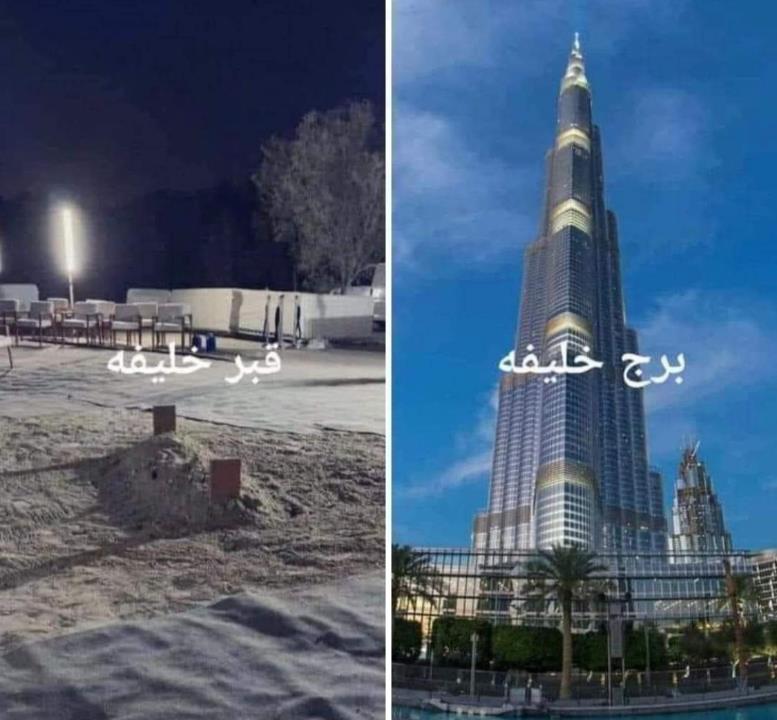 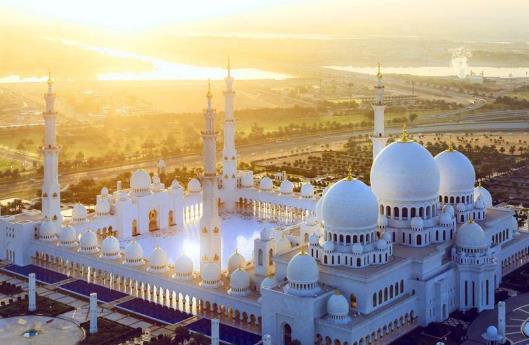 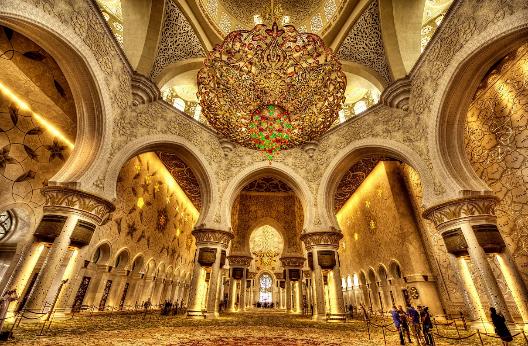 مسجد و مقبره
شیخ زاید
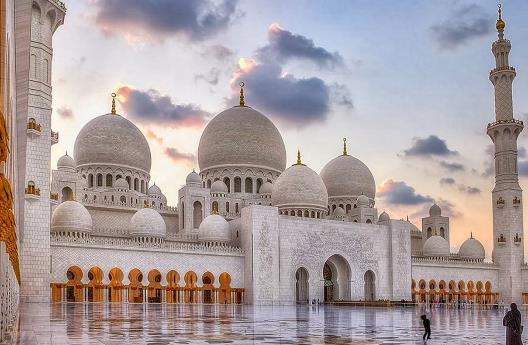 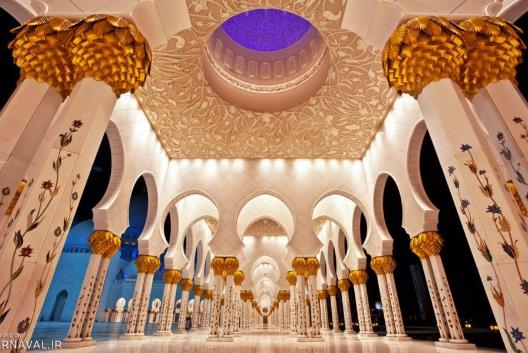 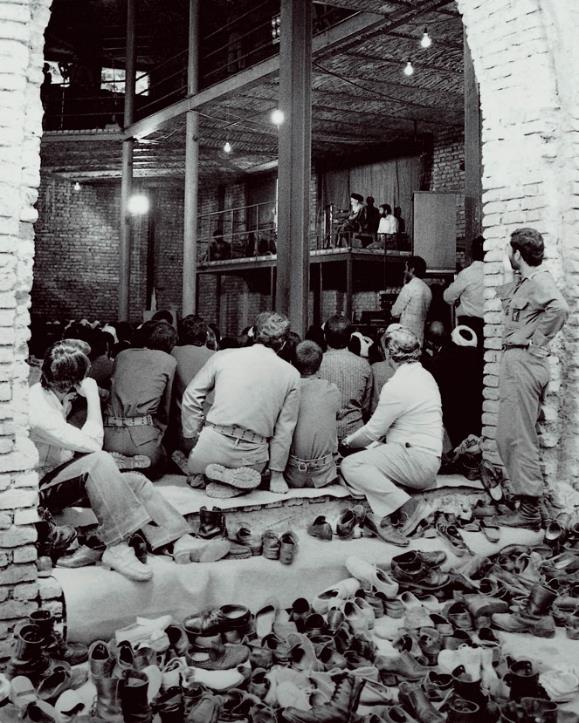 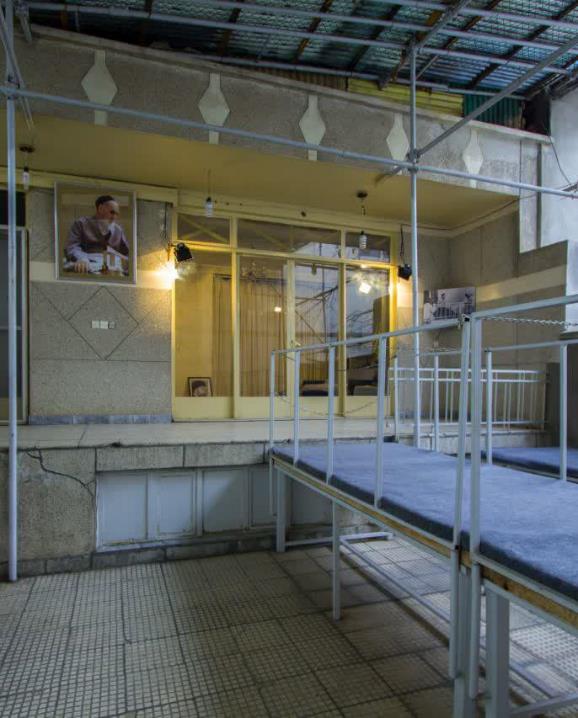 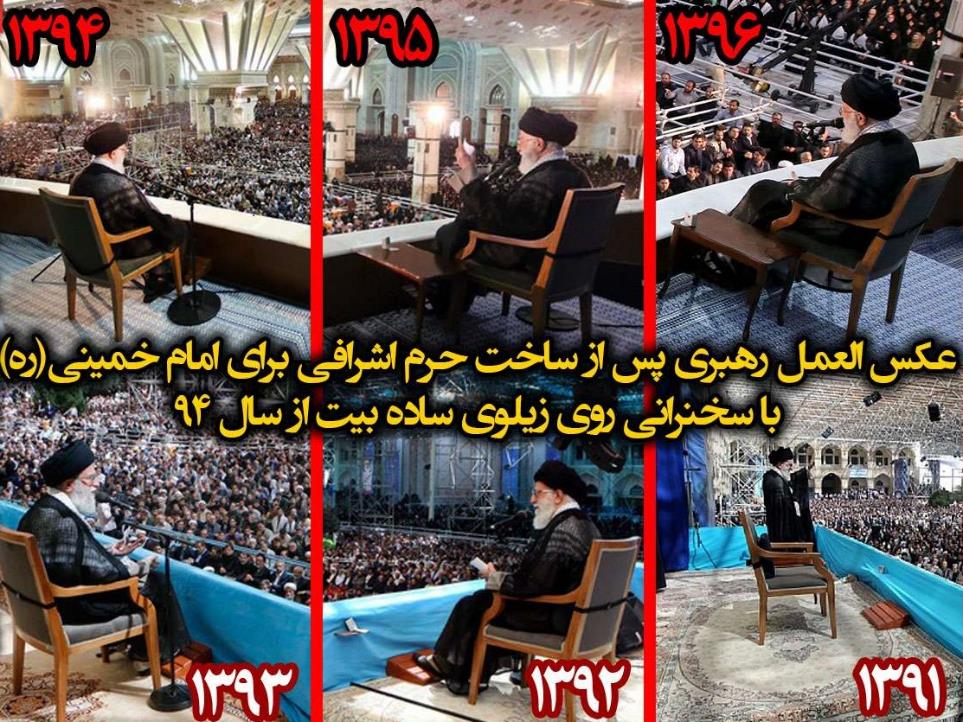 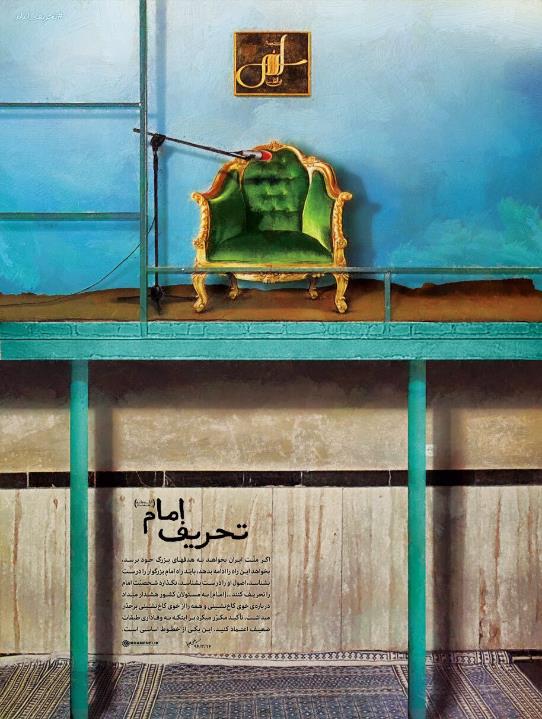 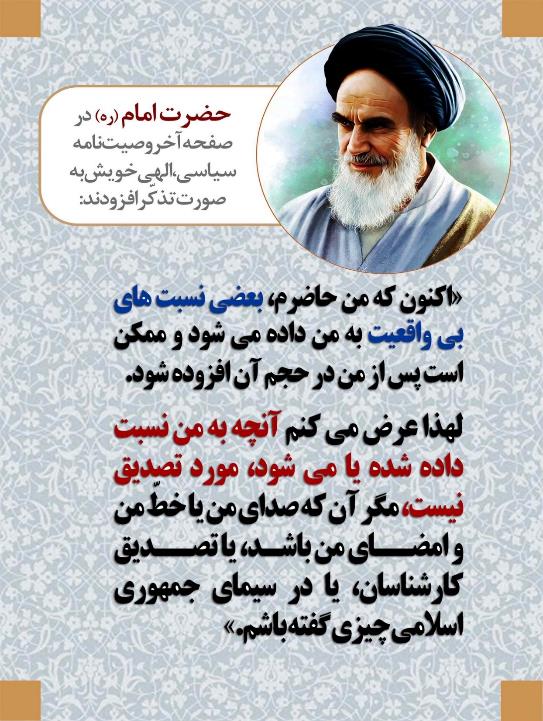 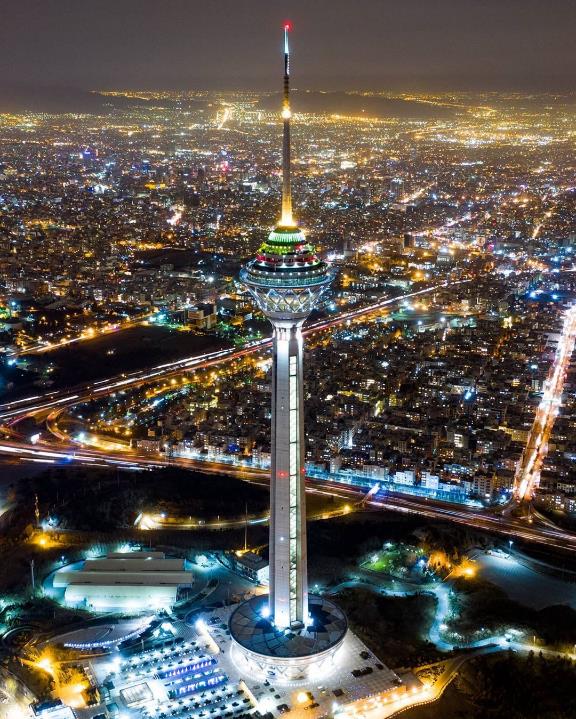 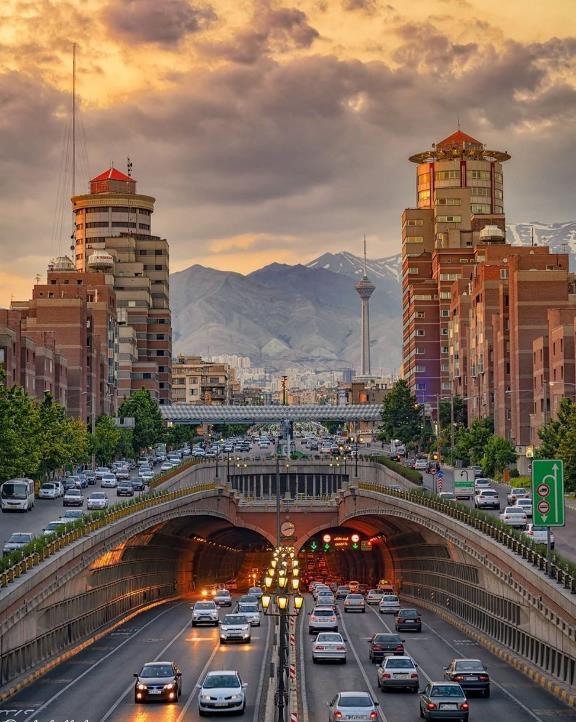 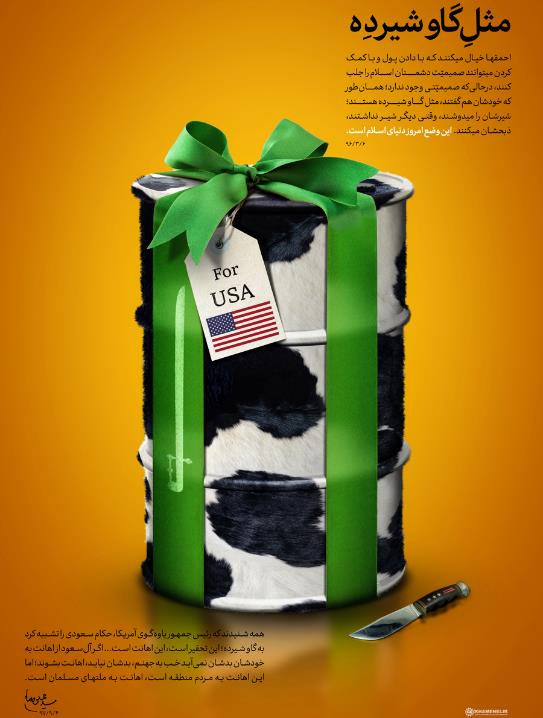 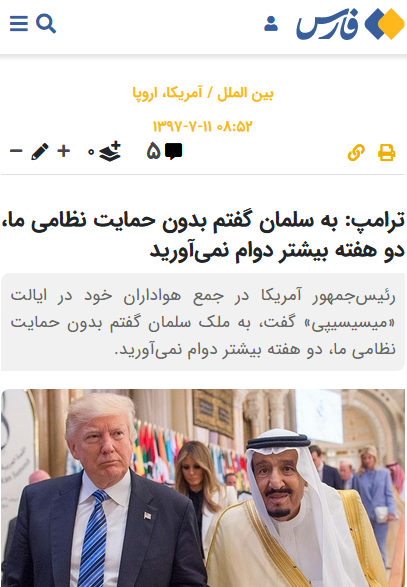 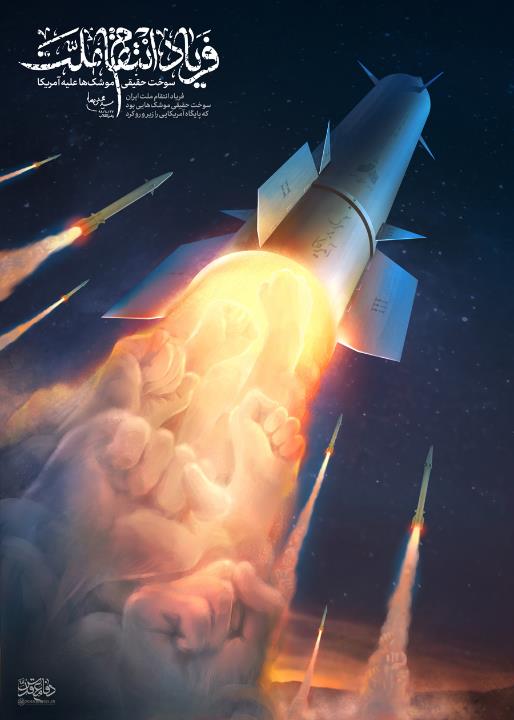 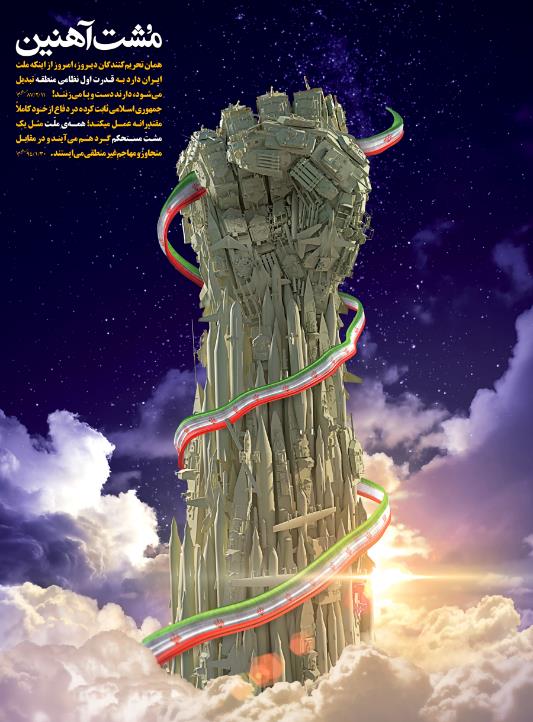 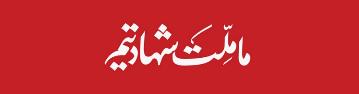 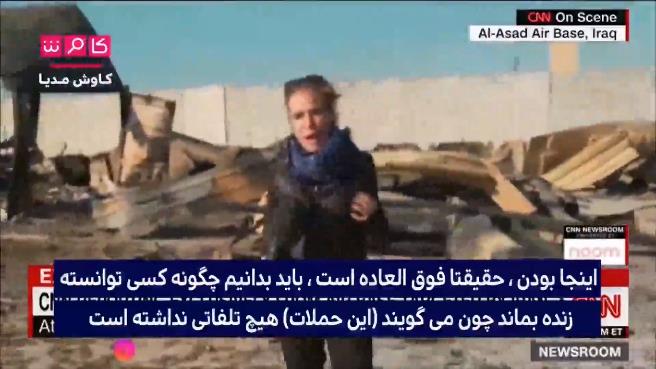 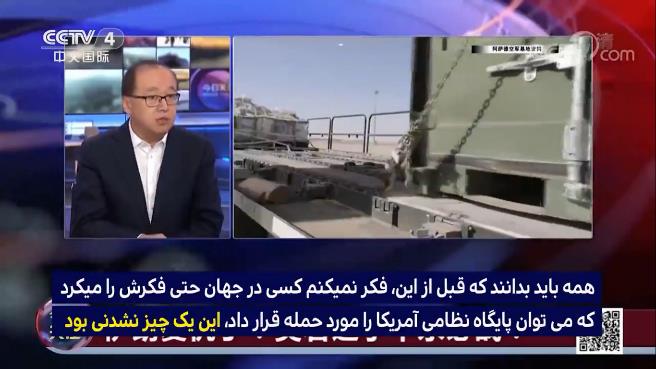 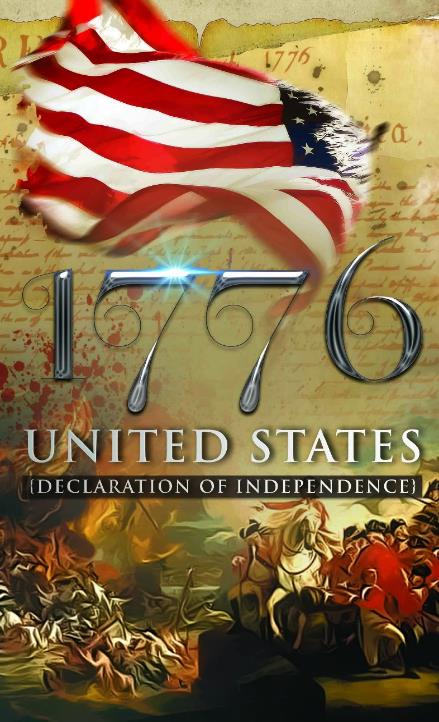 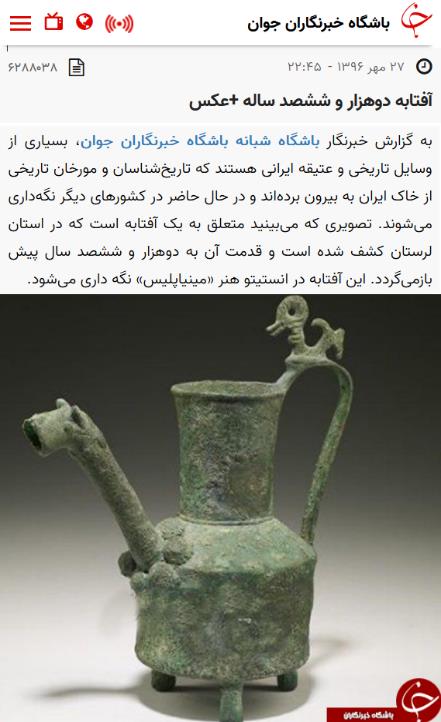 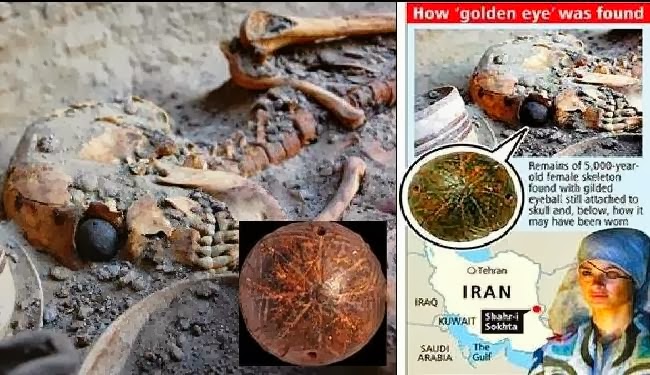 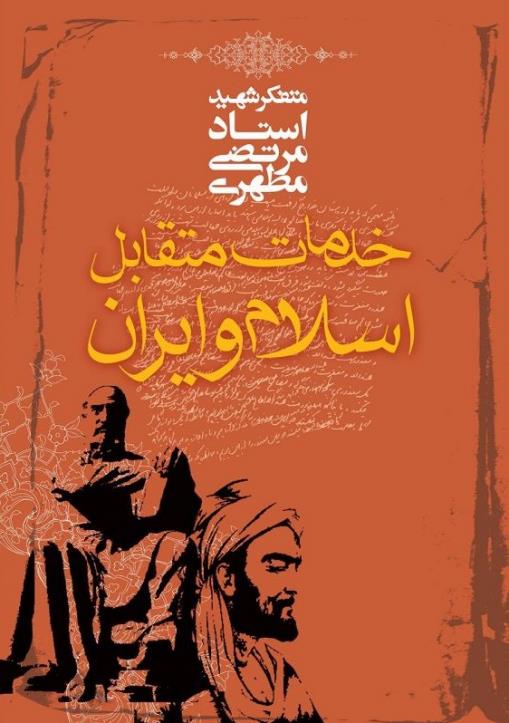 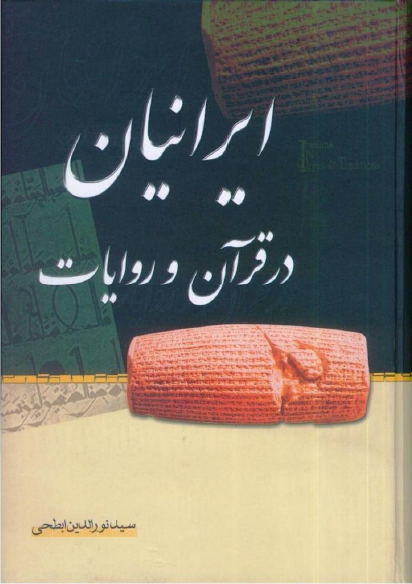 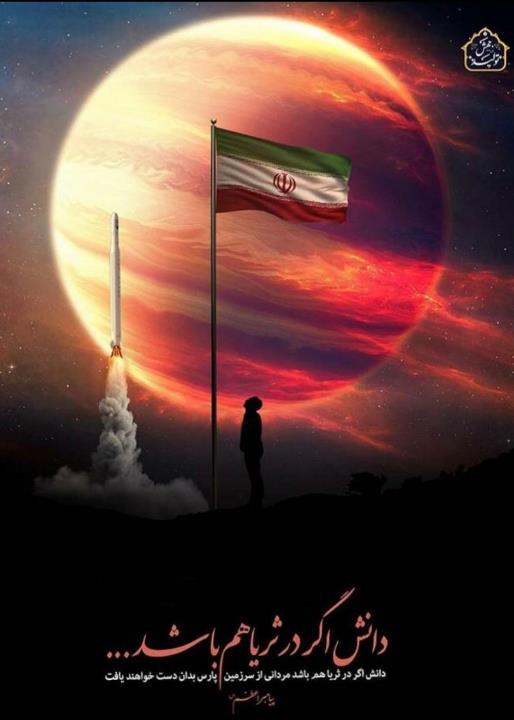 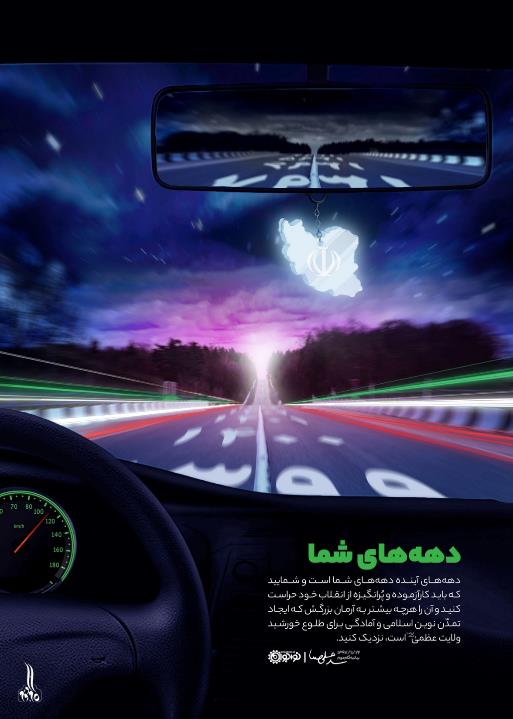 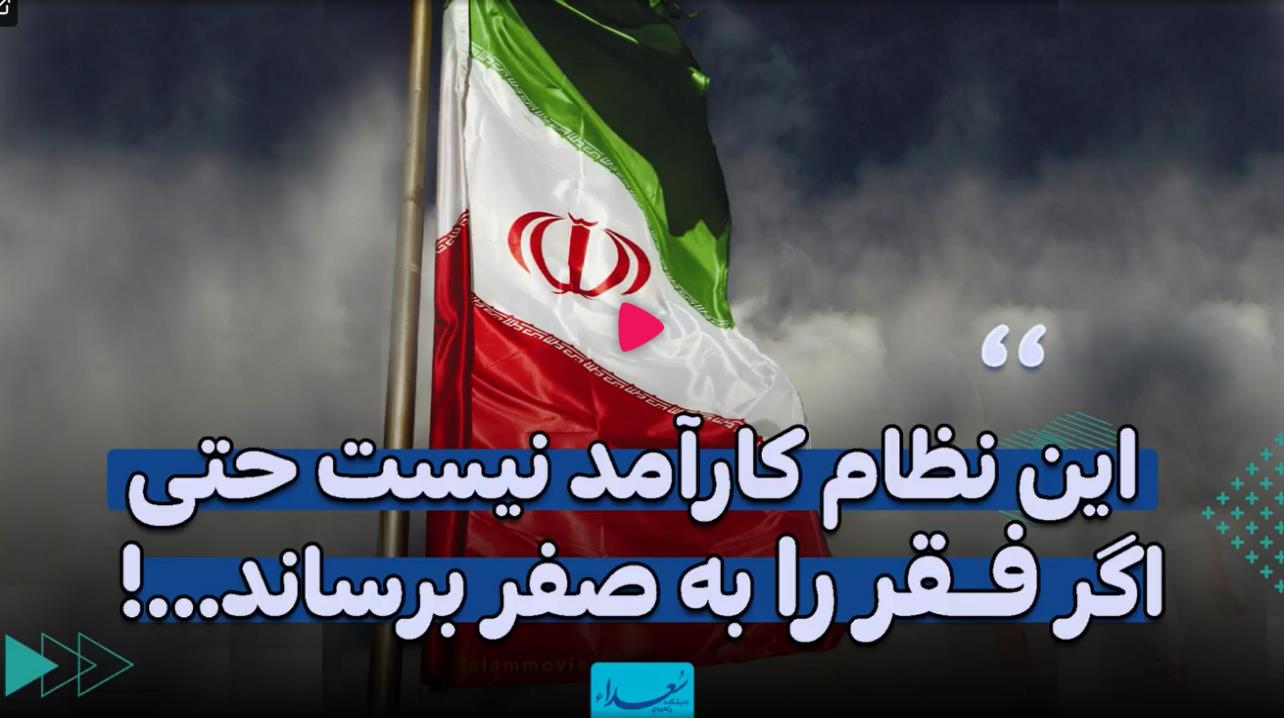 تصویرغرب و ایالات متحده آمریکا؛ شیطان بزرگ
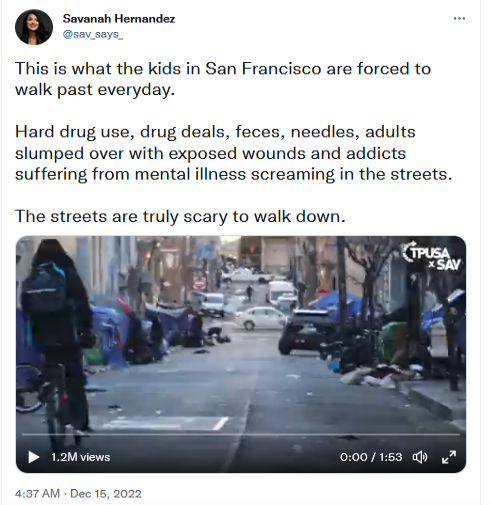 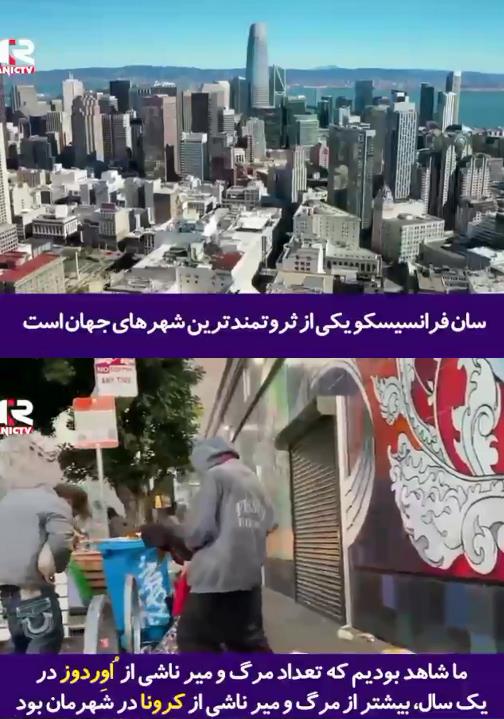 هرناندز، خبرنگار آمریکایی: 
این چیزی است که کودکان سانفراسیسکو
هرروز مجبورند از کنار آن بگذرند...
مصرف افراطی موادمخدر، معاملات موادمخدر، مدفوع، سوزن‌، بزرگسالان زمین‌افتاده با زخم‌های آشکار، معتادانی که از بیماری روانی رنج می‌برند و در خیابان‌ها فریاد می‌زنند!
قدم زدن در خیابان‌ها واقعا وحشتناک است!
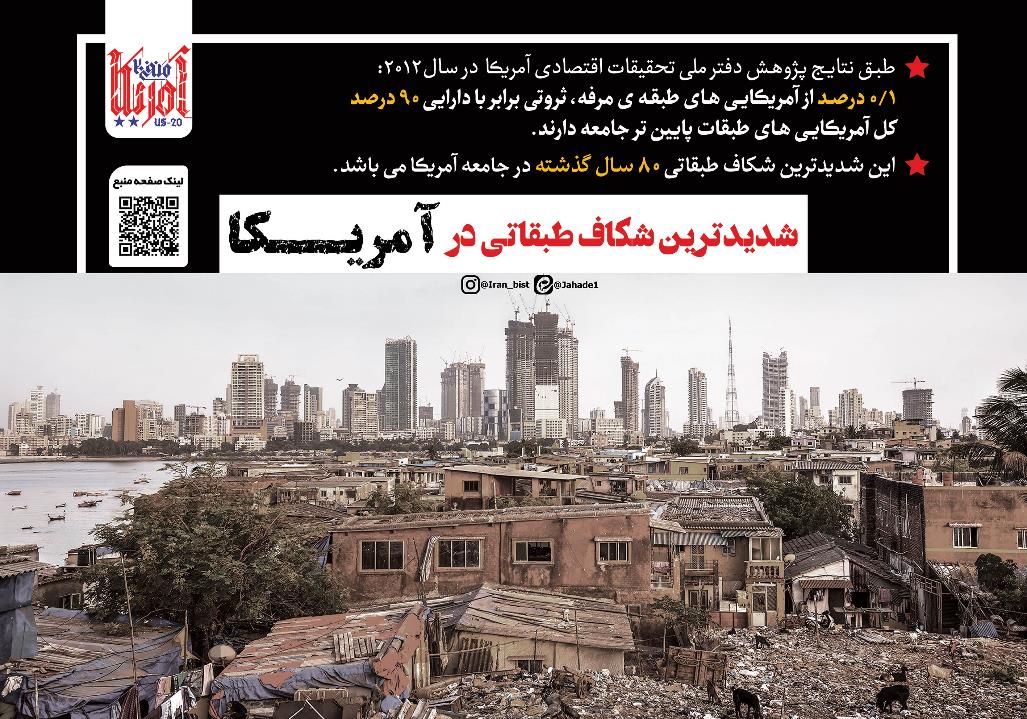 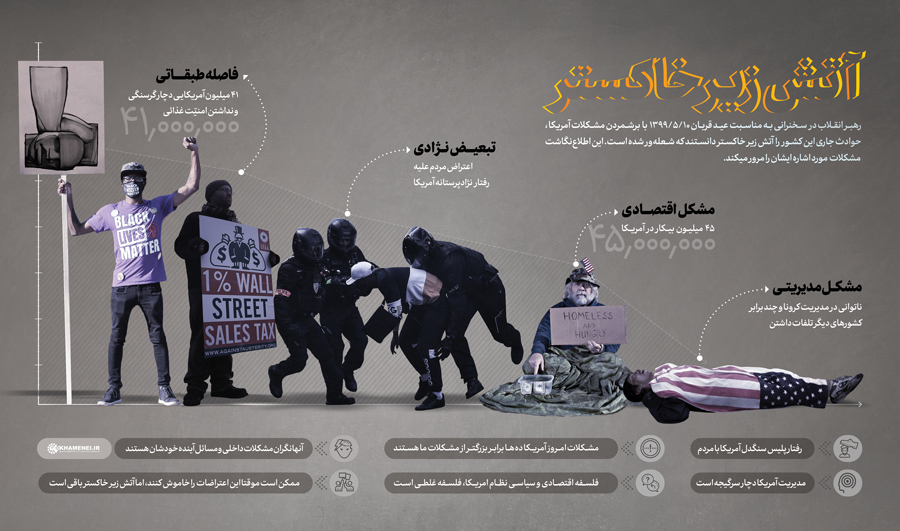 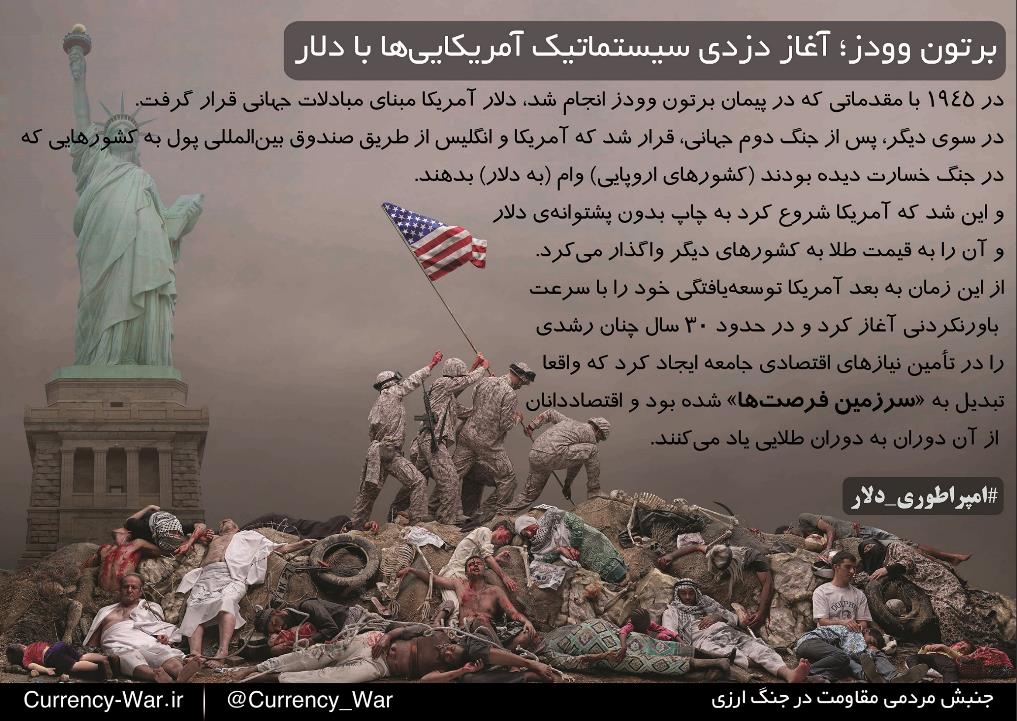 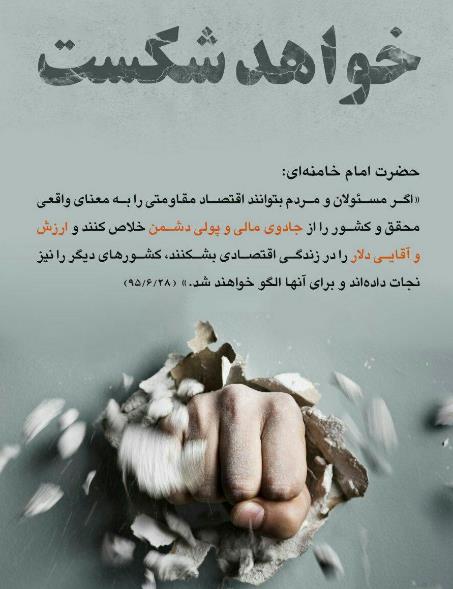 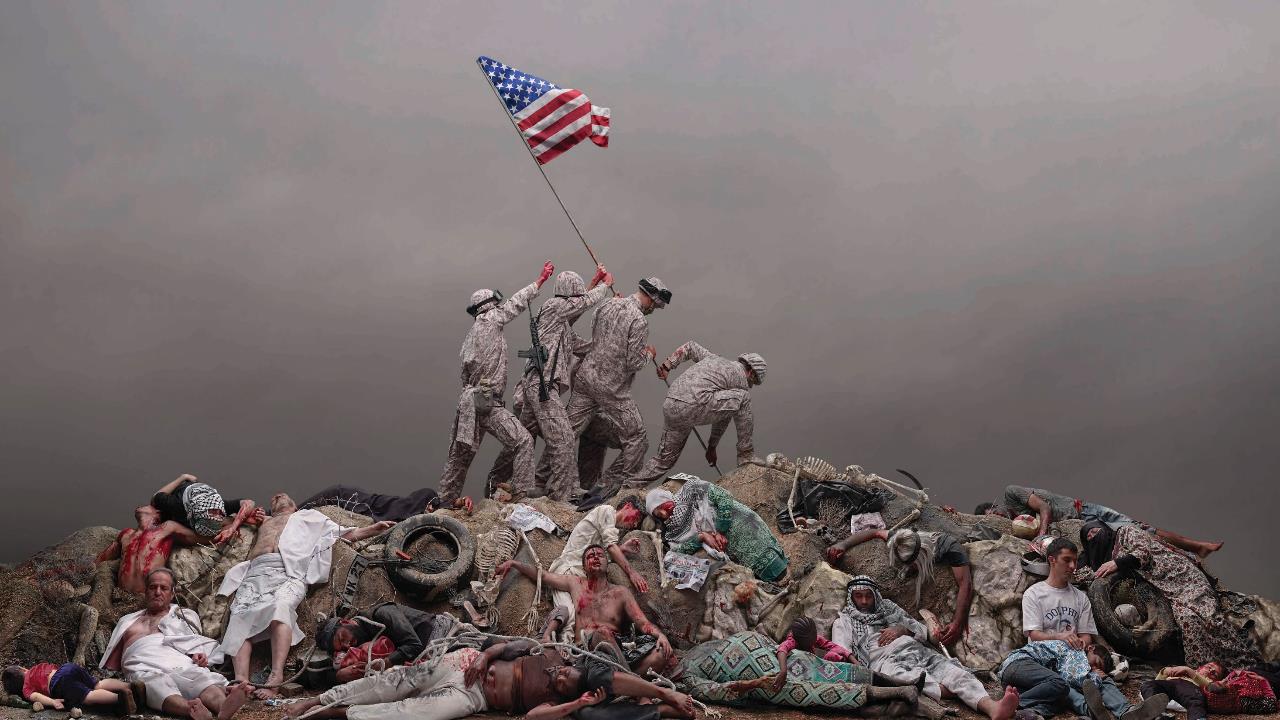 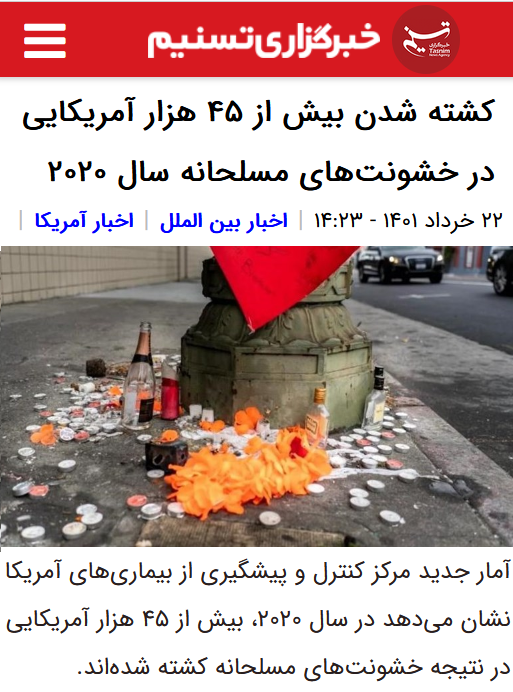 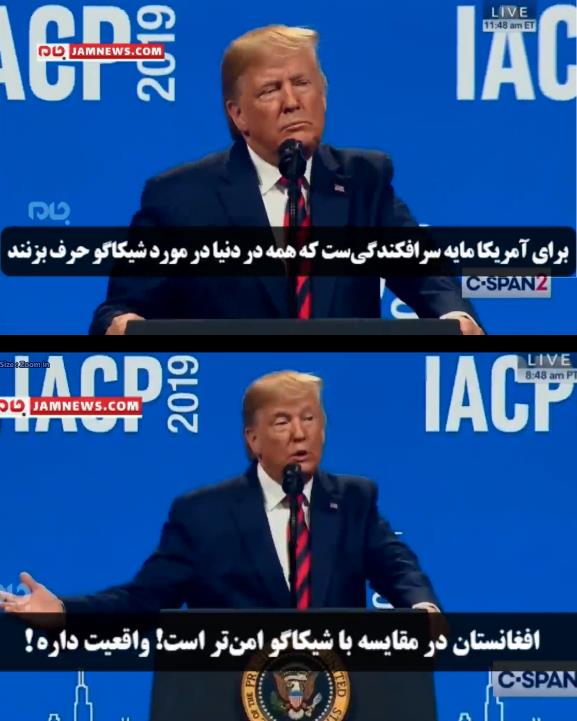 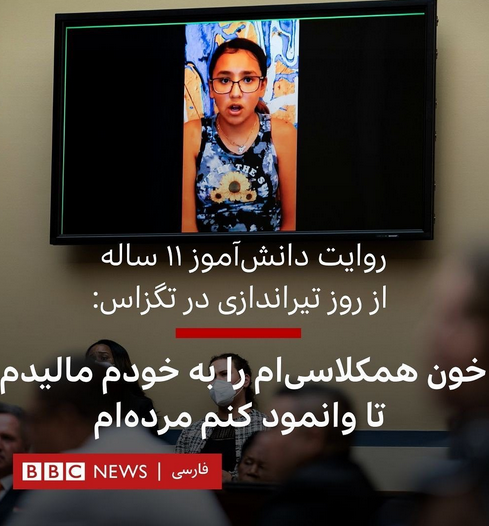 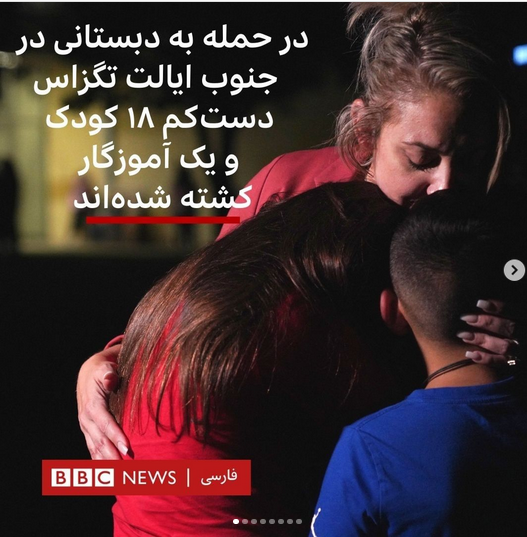 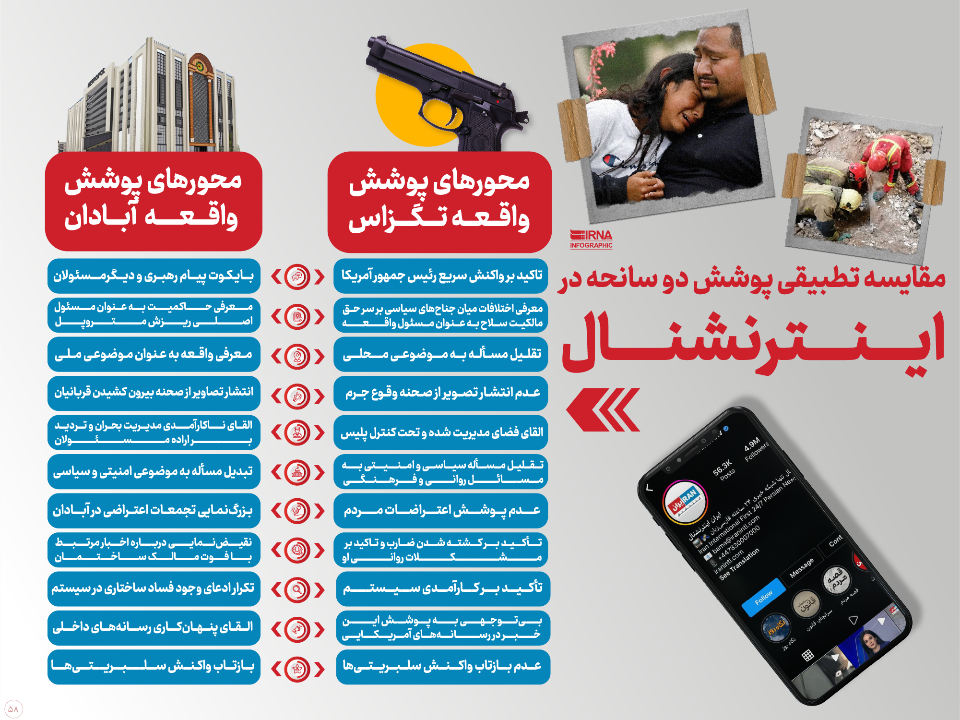 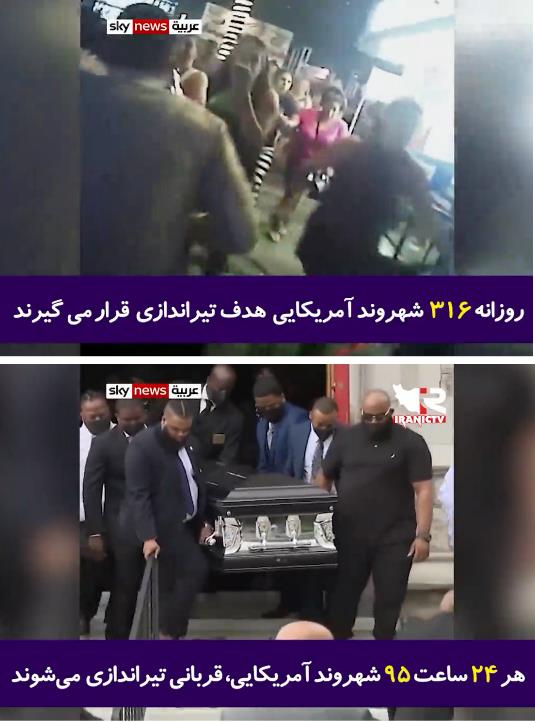 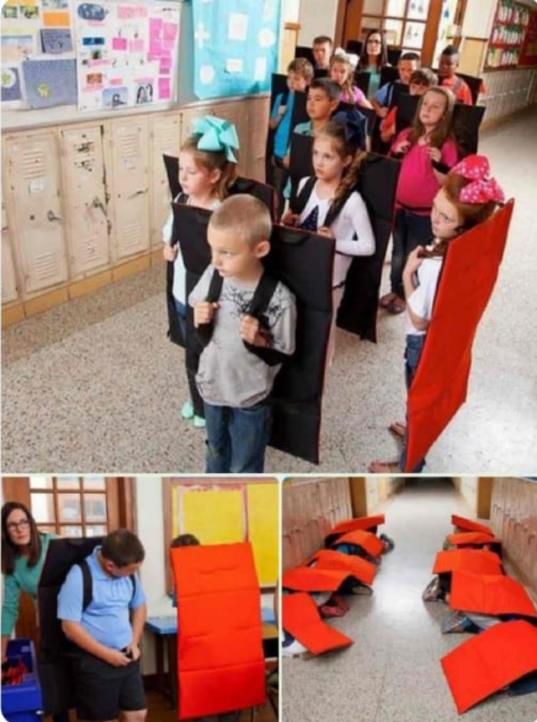 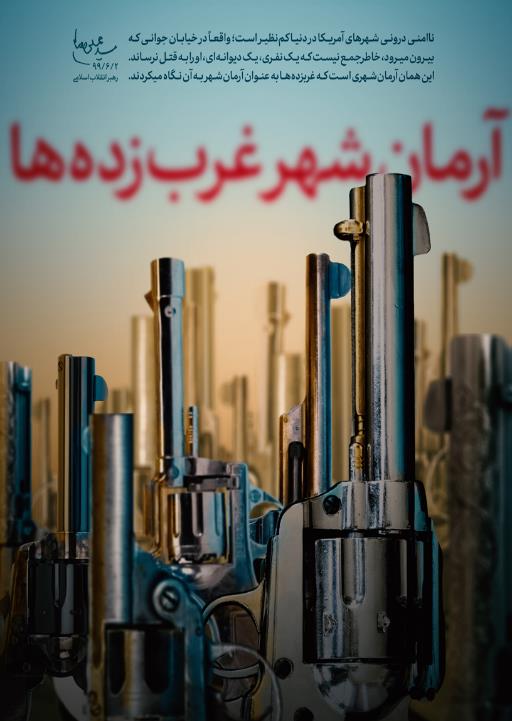 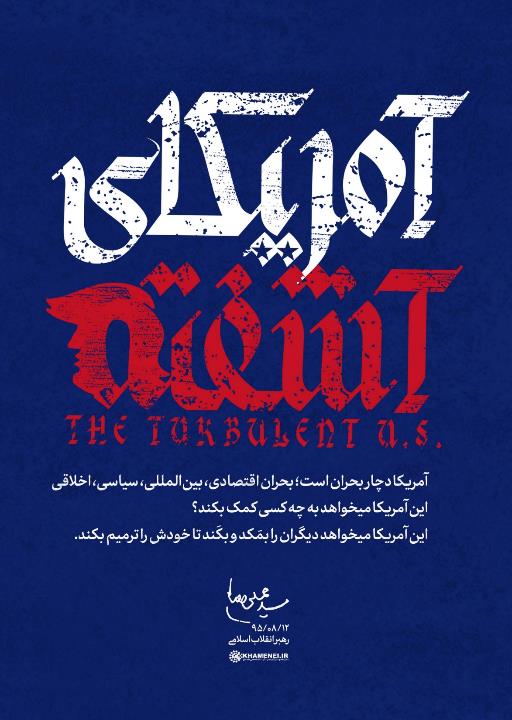 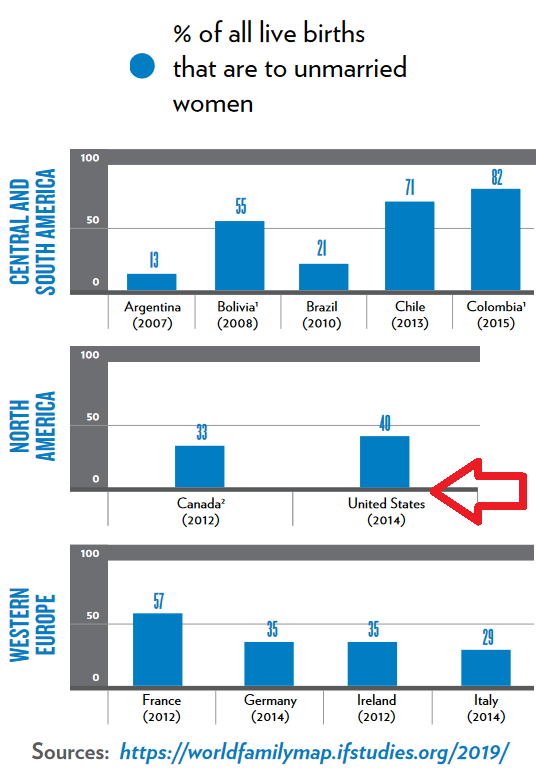 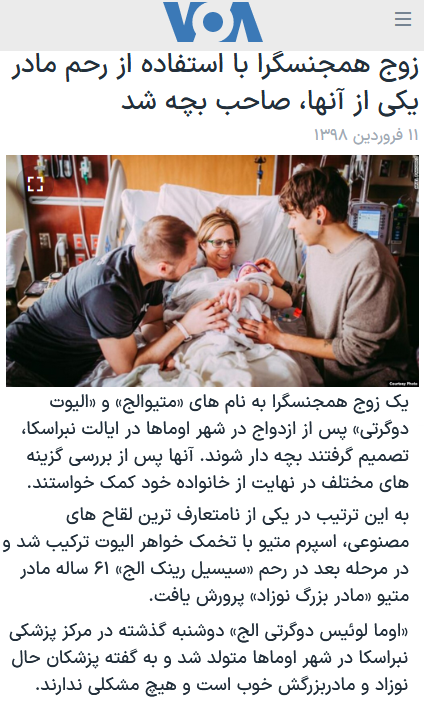 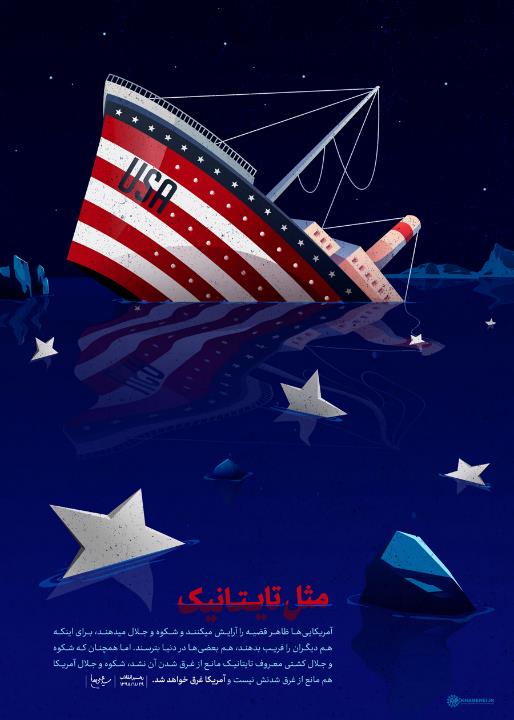 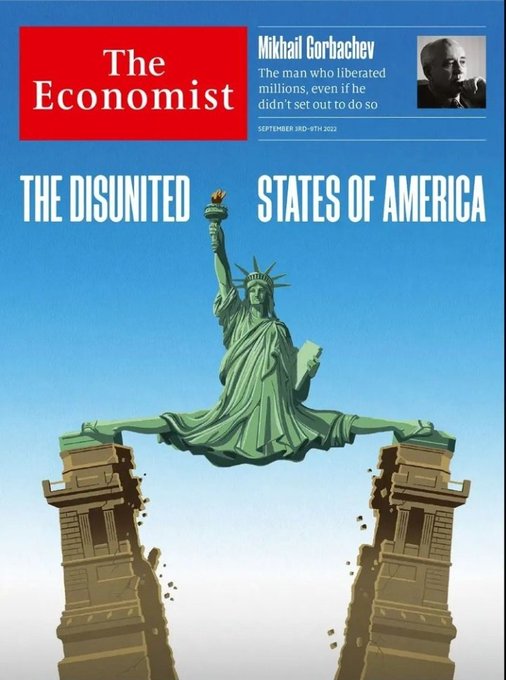 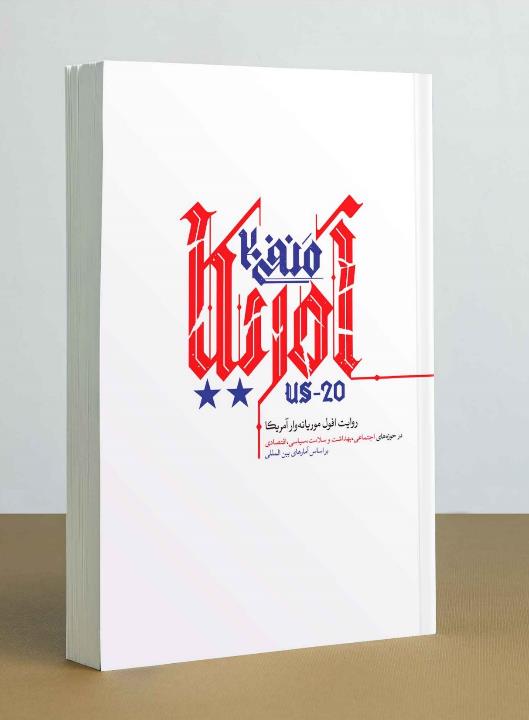 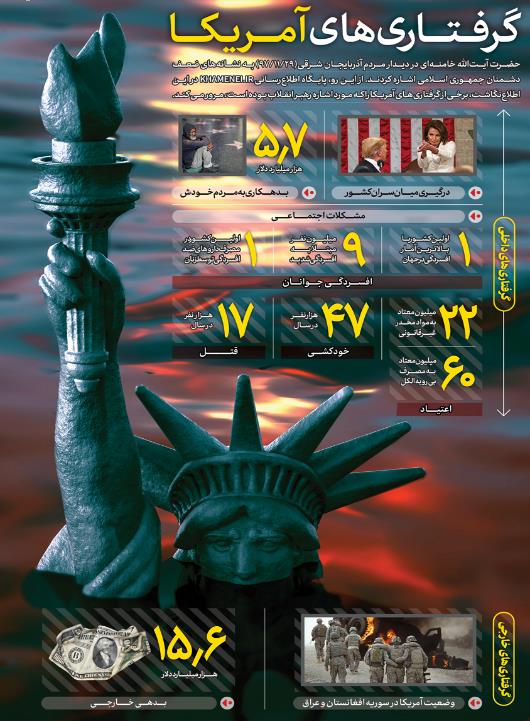 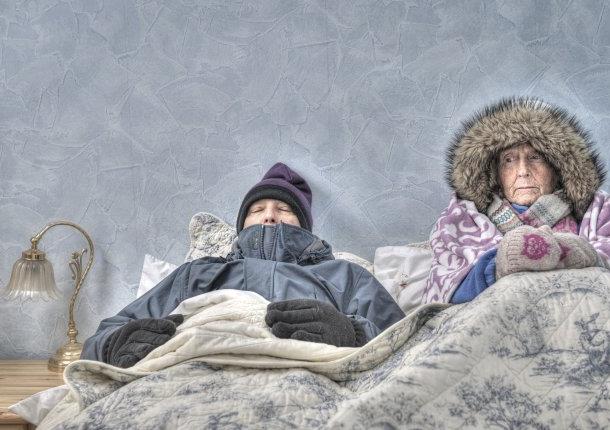 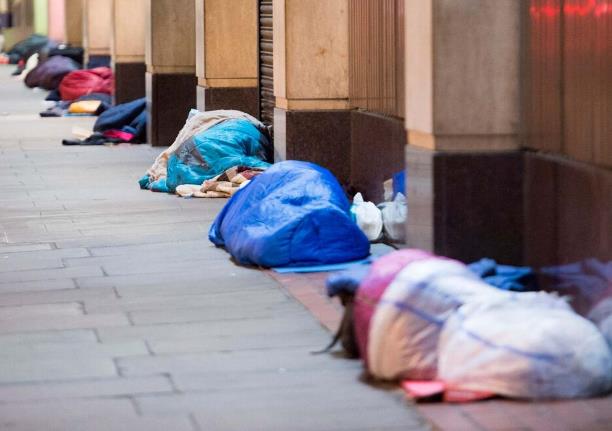 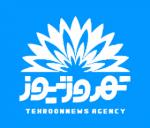 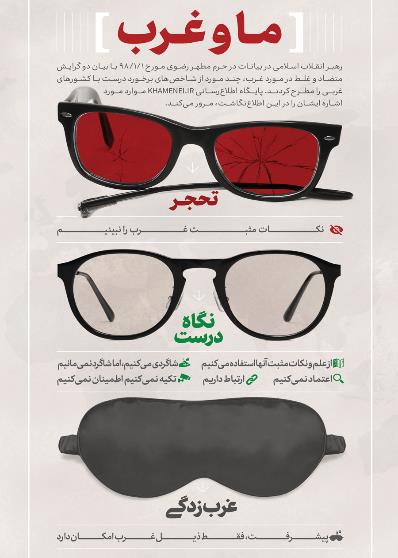 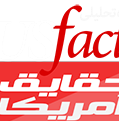 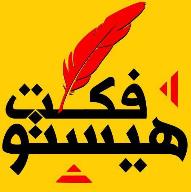 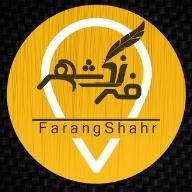 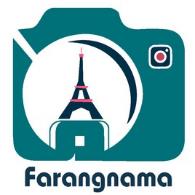 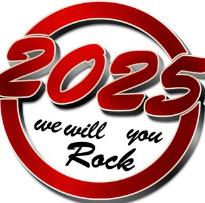 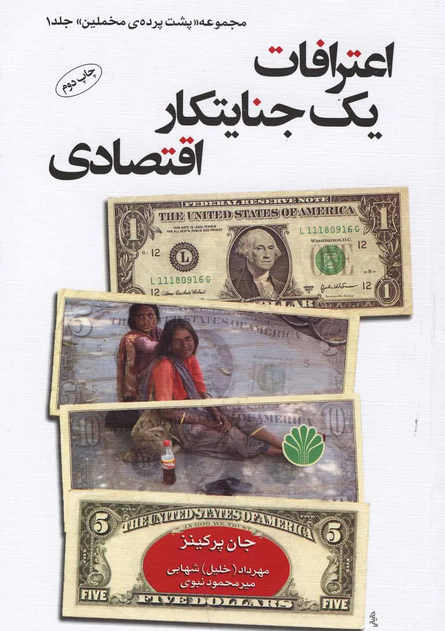 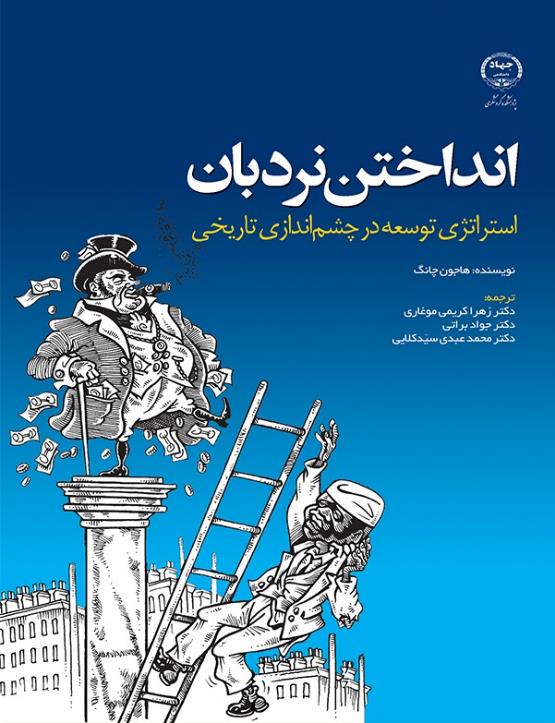 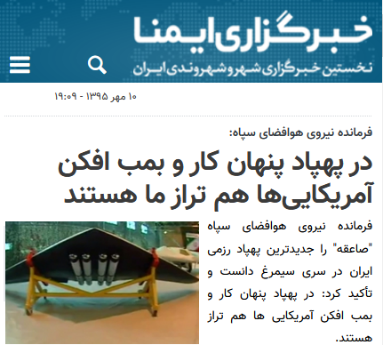 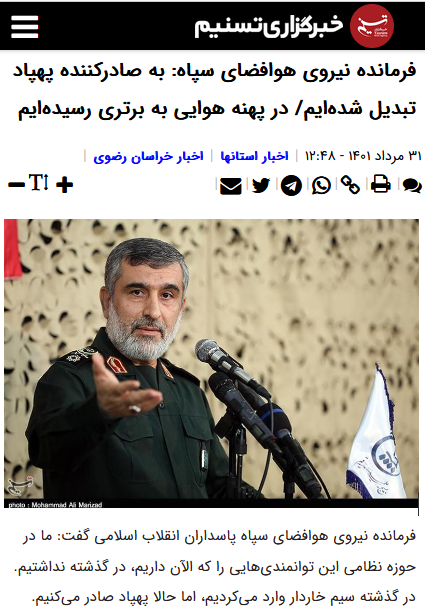 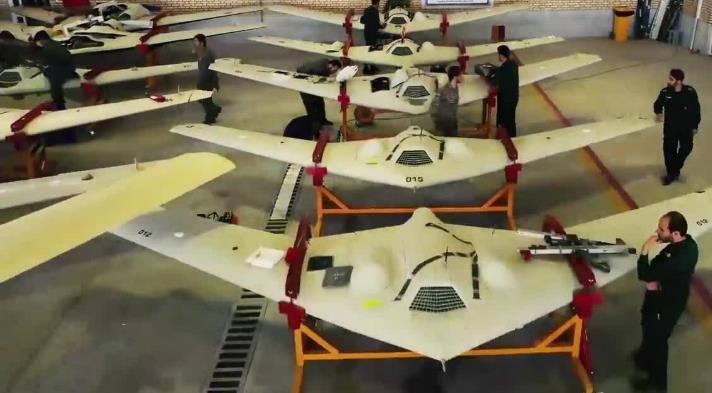 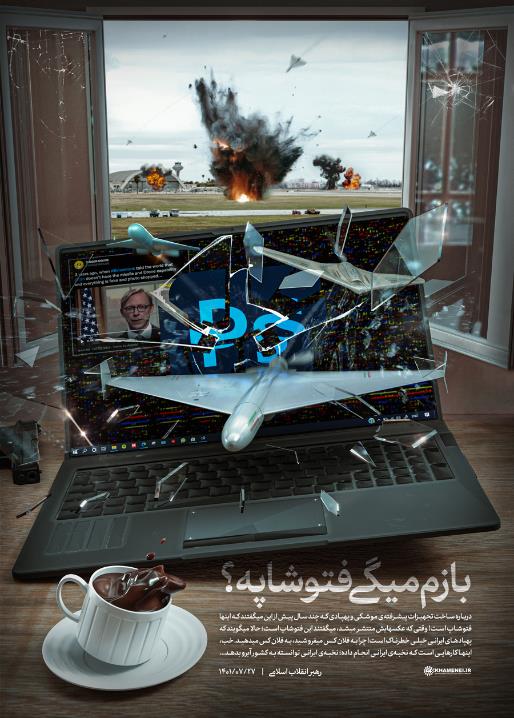 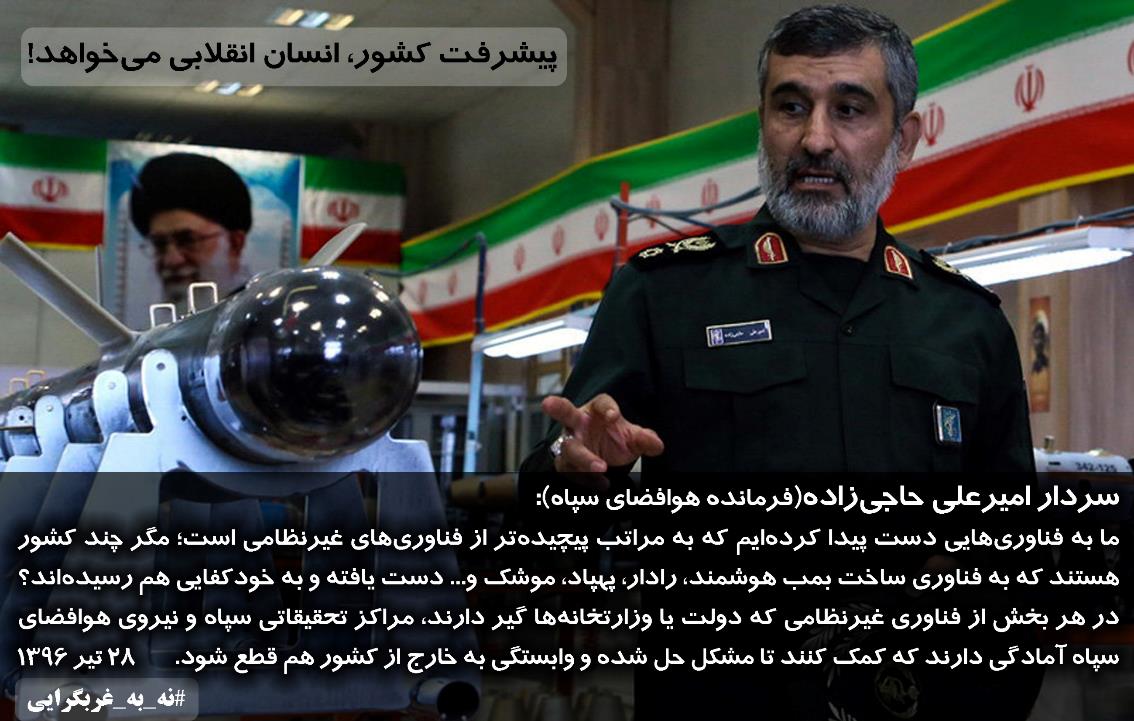 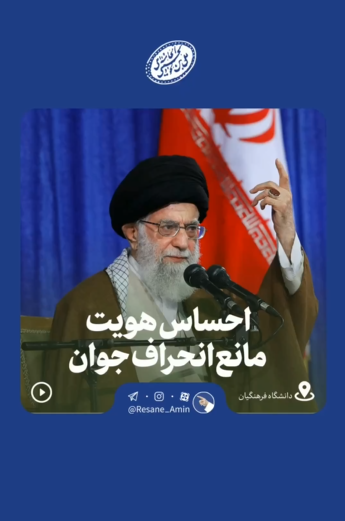 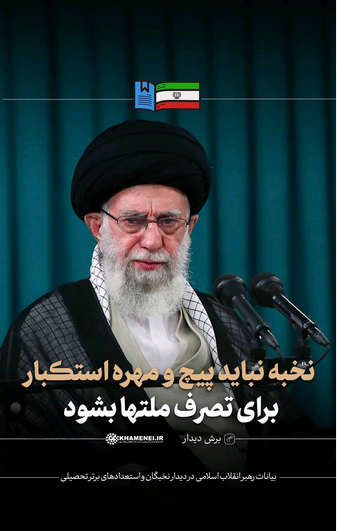 تصویر رژیم منحوس و دست نشانده پهلوی
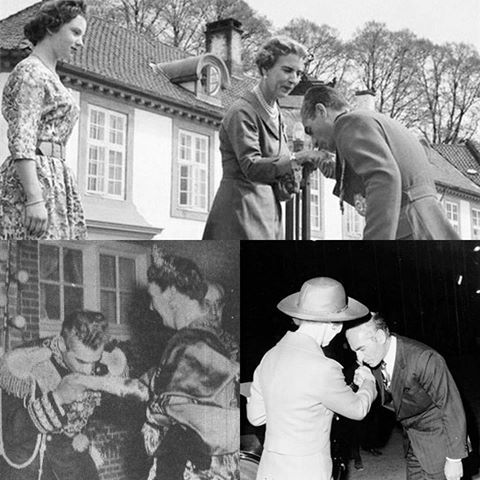 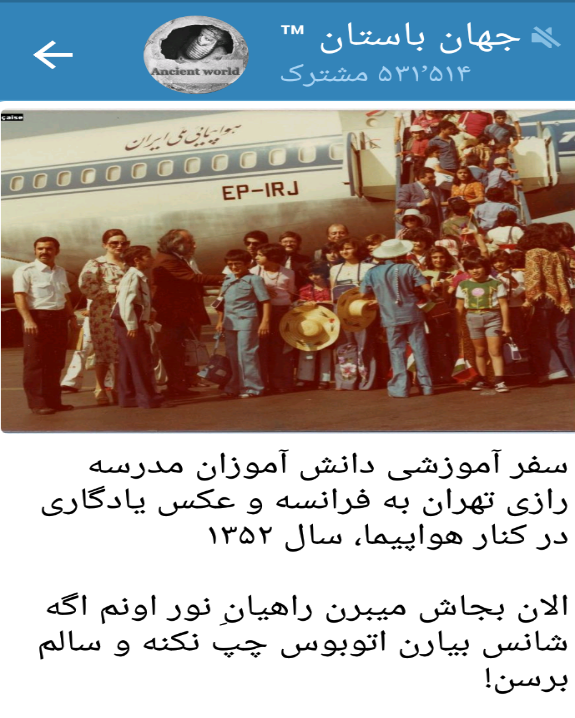 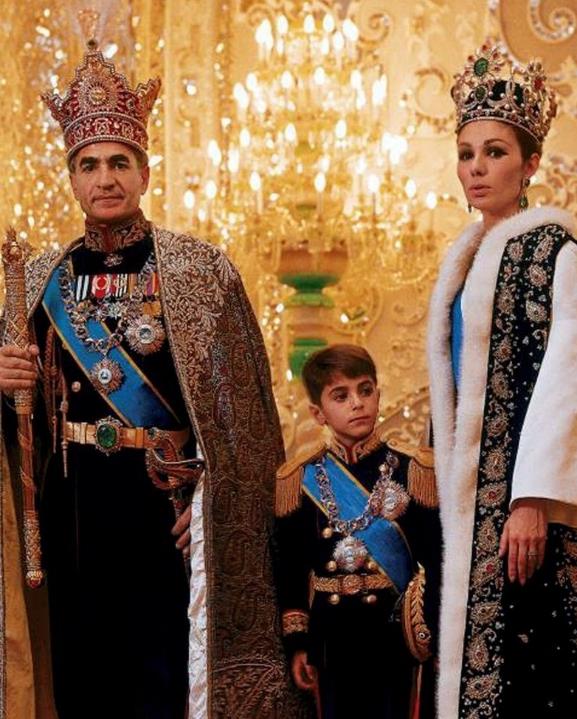 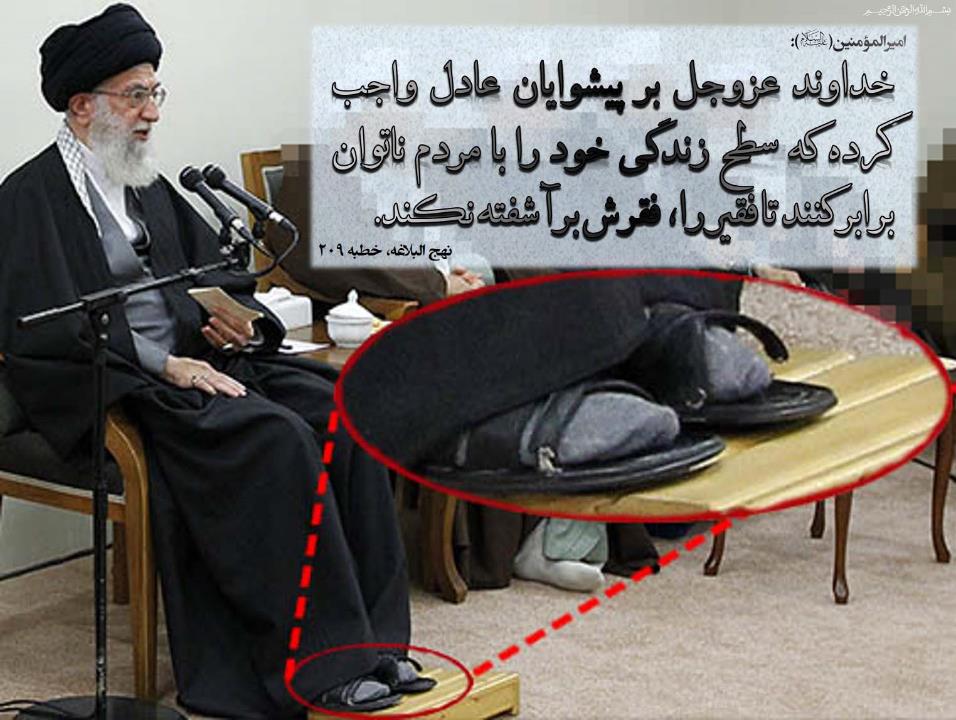 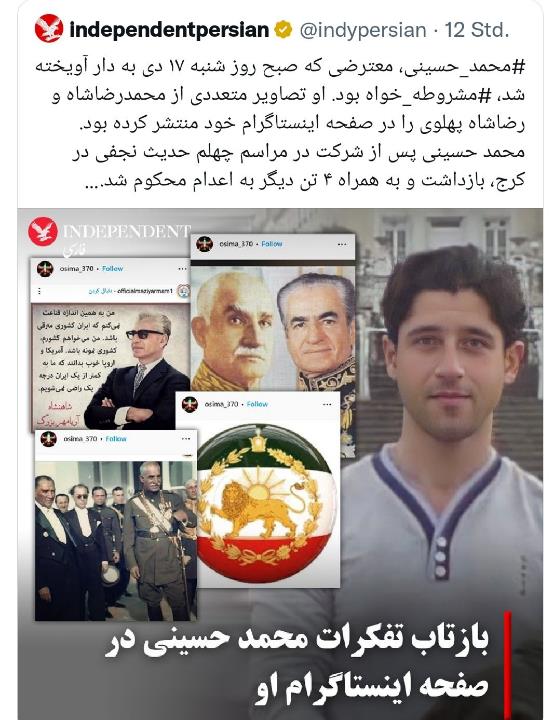 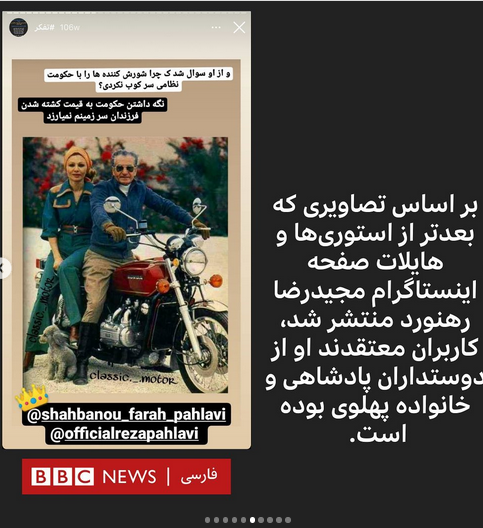 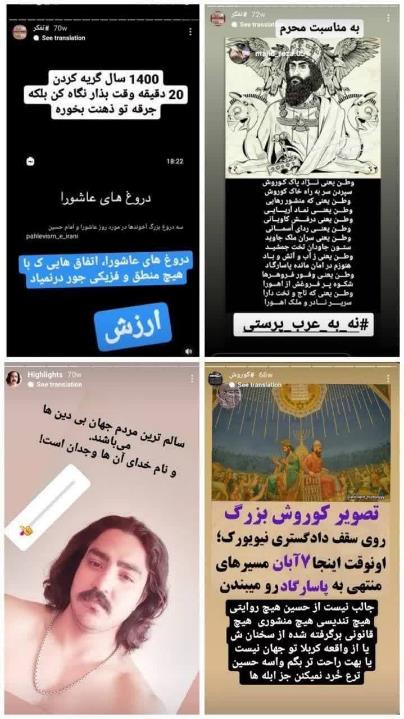 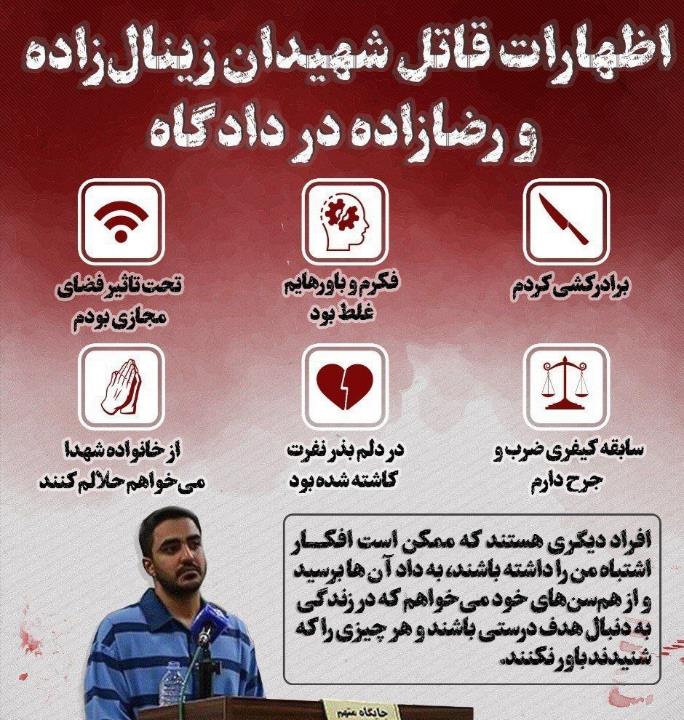 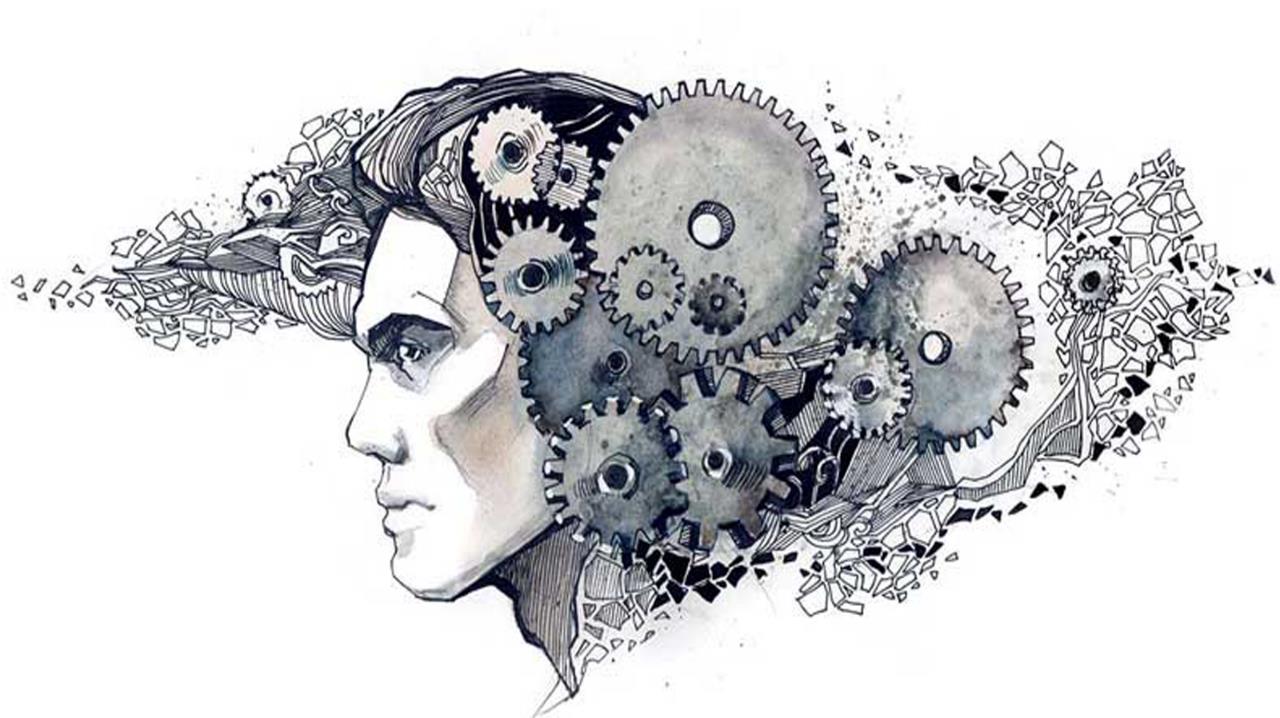 Cognitive Biases
سوگیری‌های شناختی
سوگیری فروپاشی انگاری/ نوستالژی
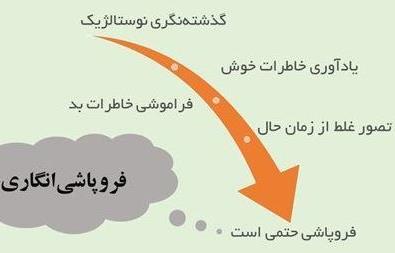 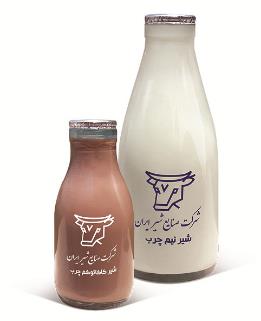 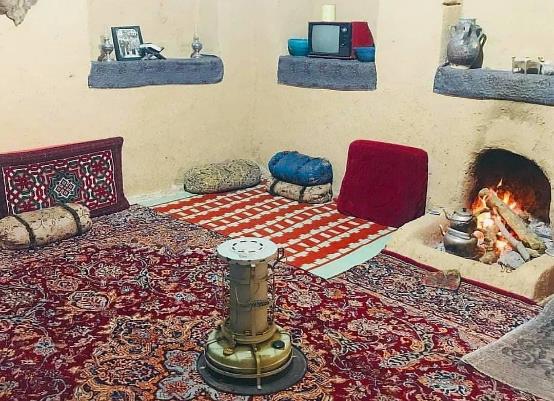 گذشته‌نگری مثبت و آینده‌نگری منفی
در این فرایند ذهنی لحظات سخت و خاطرات بد گذشته در ذهن کمرنگ و دشواری‌های زمان حال پر رنگ می‌شوندفروپاشی‌انگاری در سطح وسیع باعث می‌شود افراد امیدها و آرزوهایشان را از دست بدهند و نقش اجتماعی‌شان را جدی نگیرند، در نتیجه فروپاشی در آن جامعه به تدریج رنگ واقعیت به خود می‌گیرد.
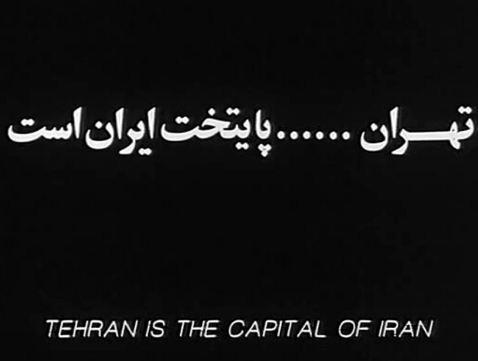 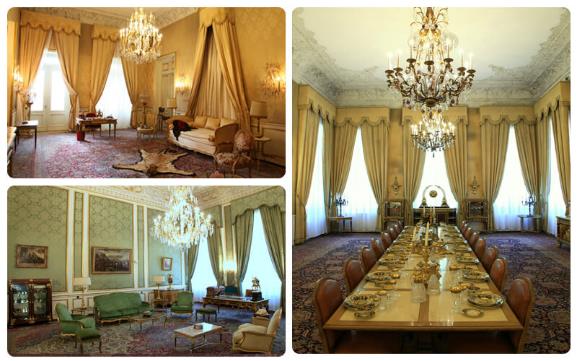 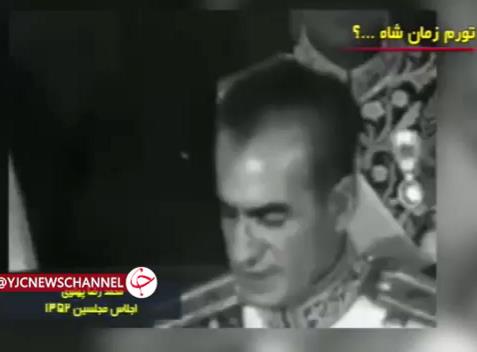 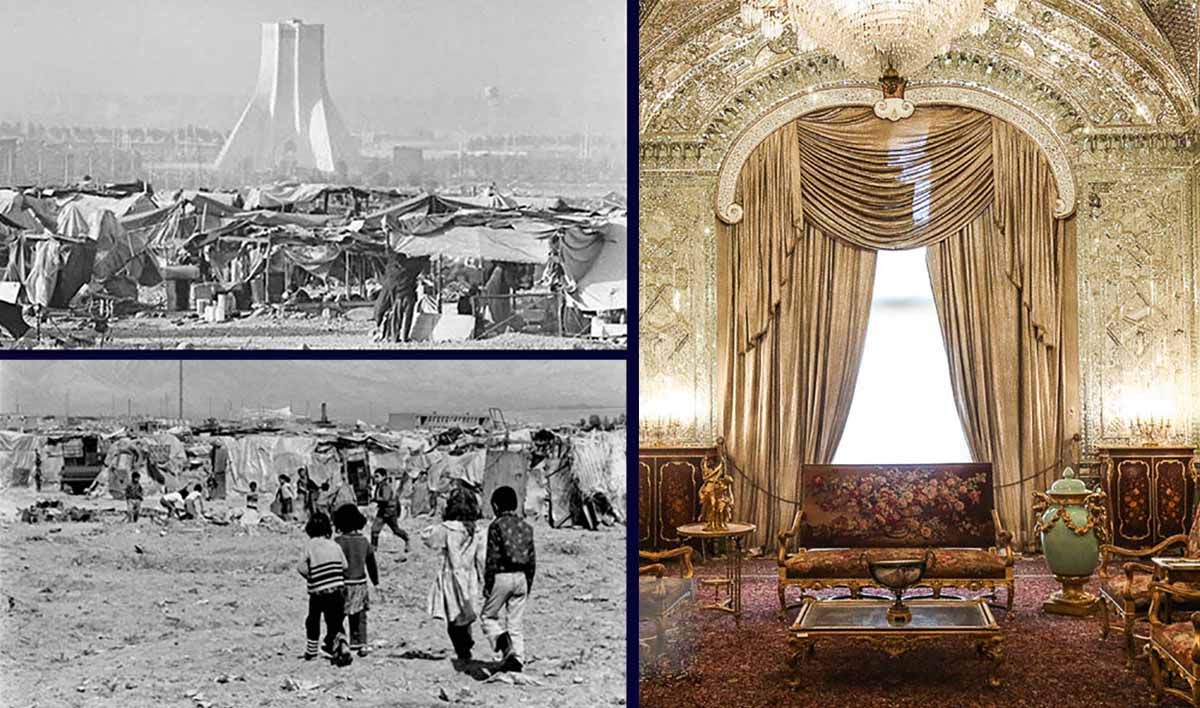 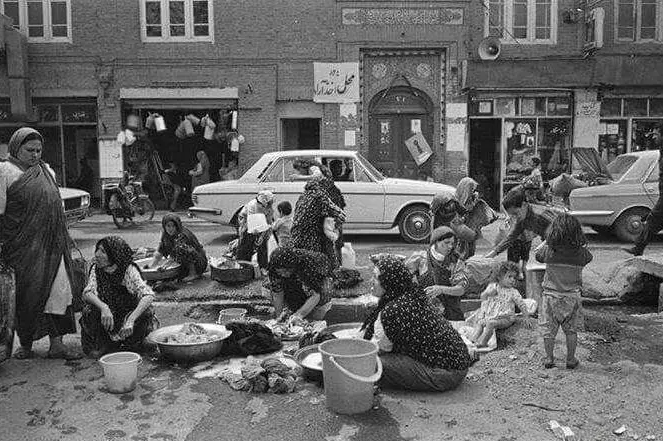 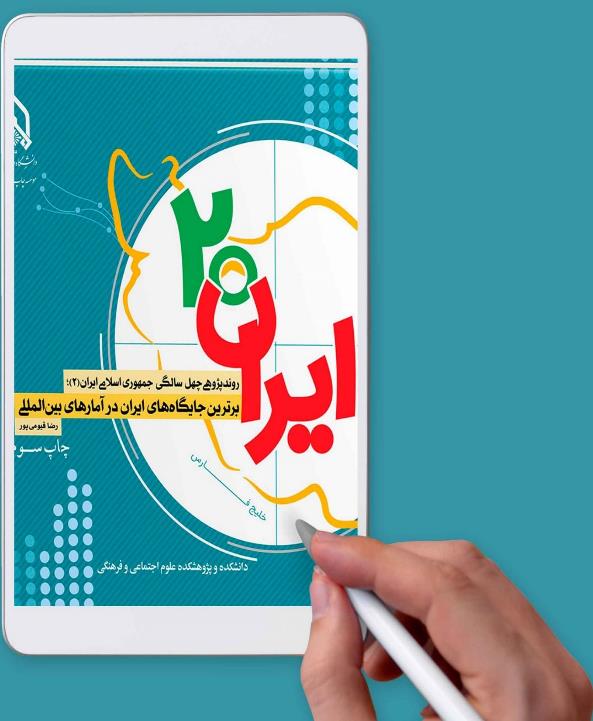 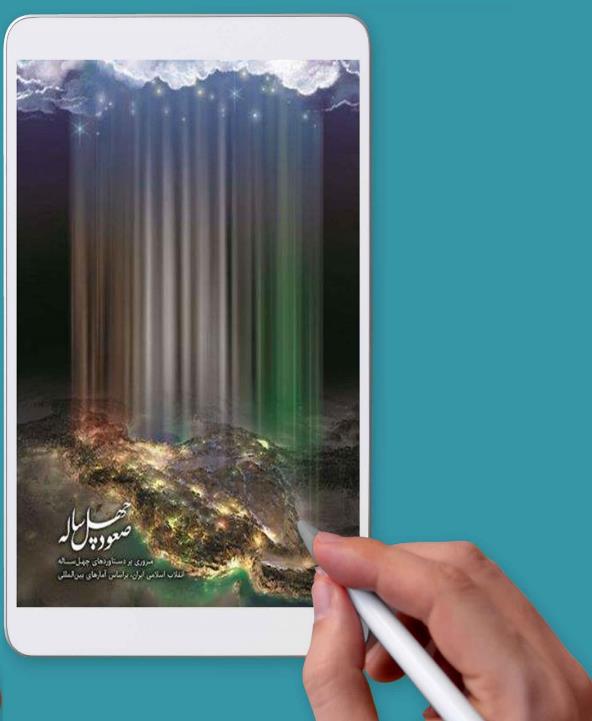 "امیرالمومنین حضرت علی (ع)"
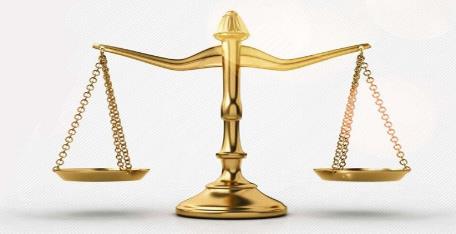 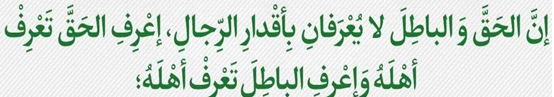 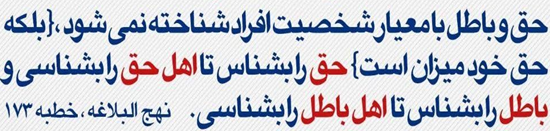 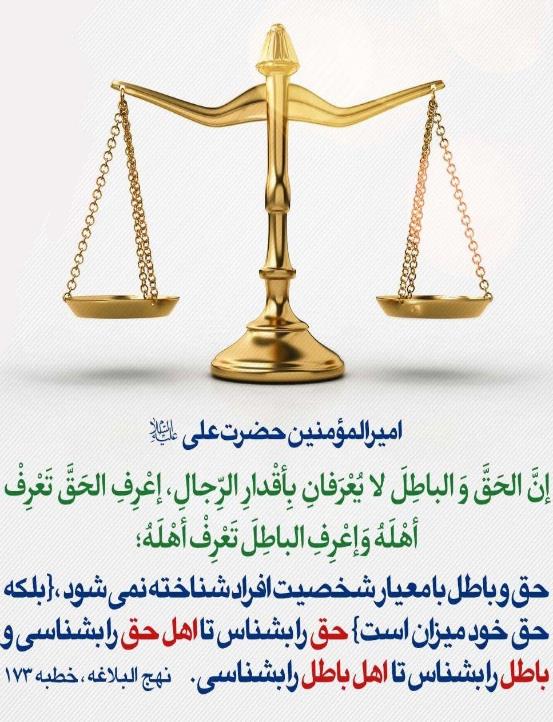 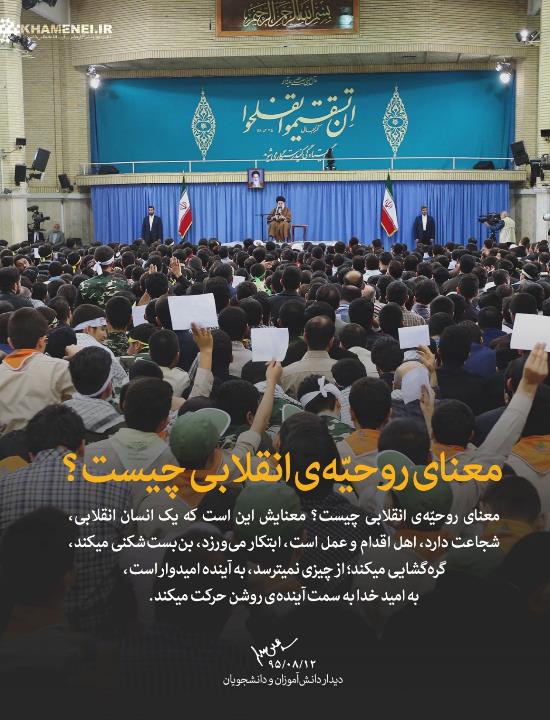 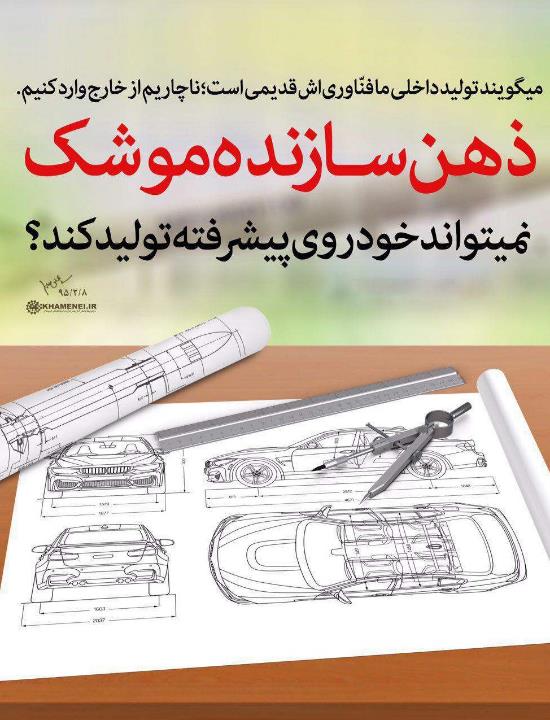 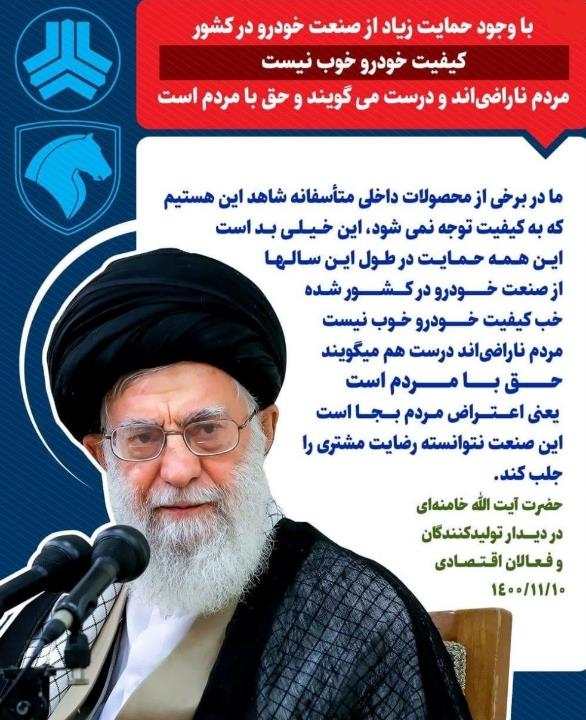 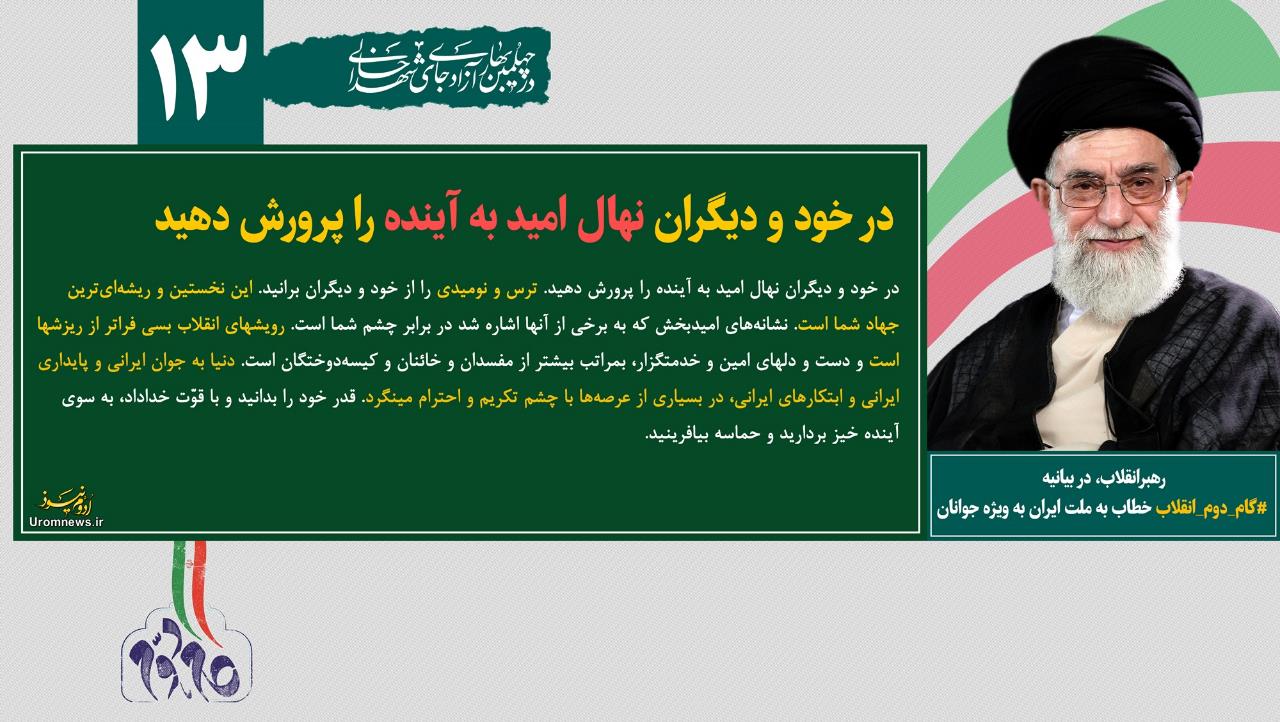 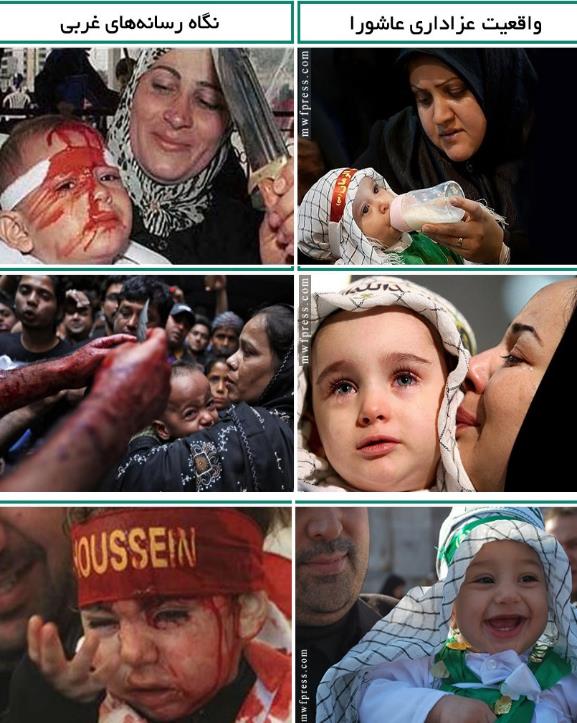 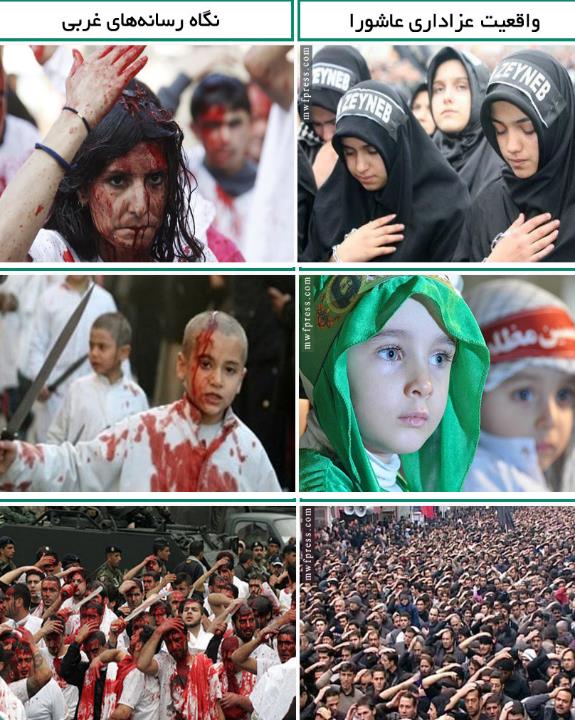 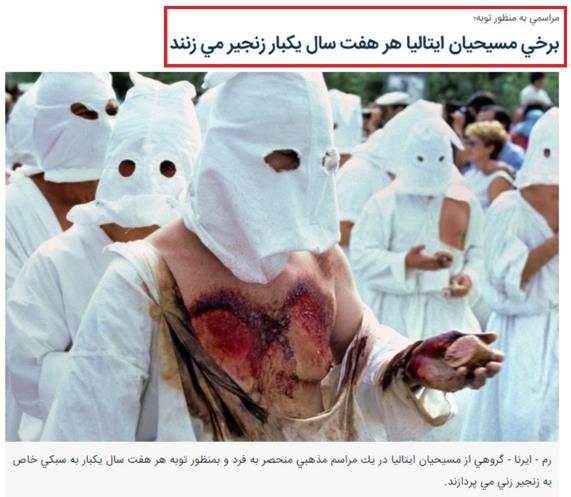 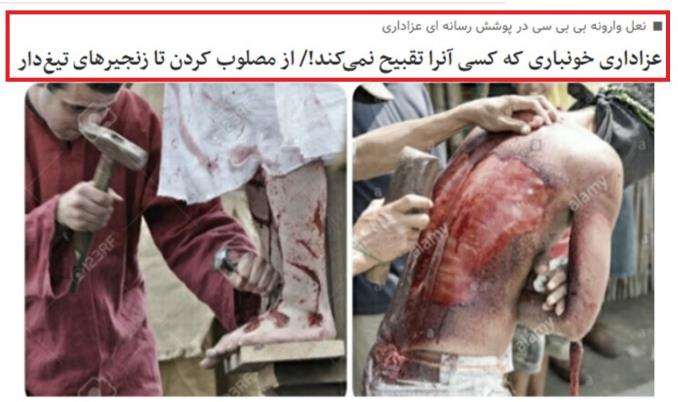 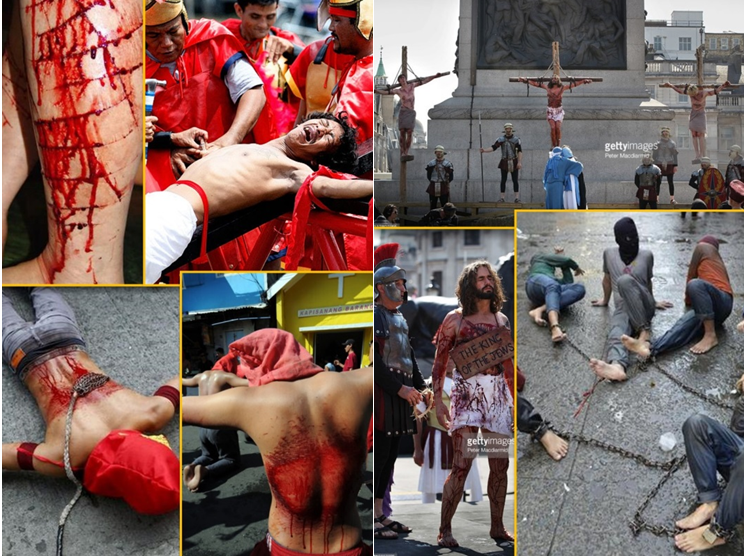 مراسم سالیانه مصائب مسیح در لندن
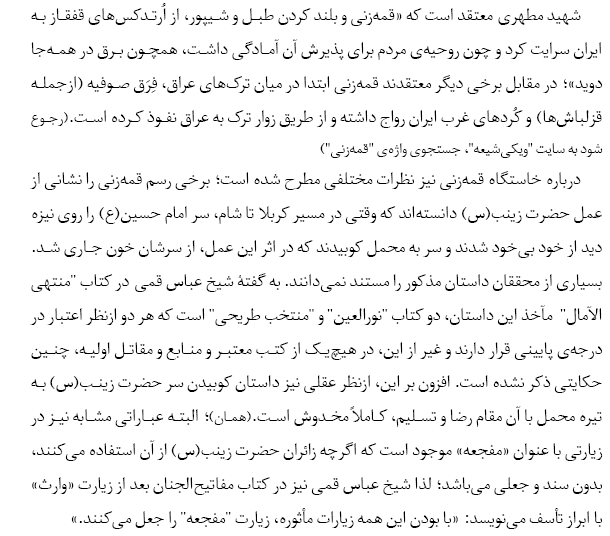 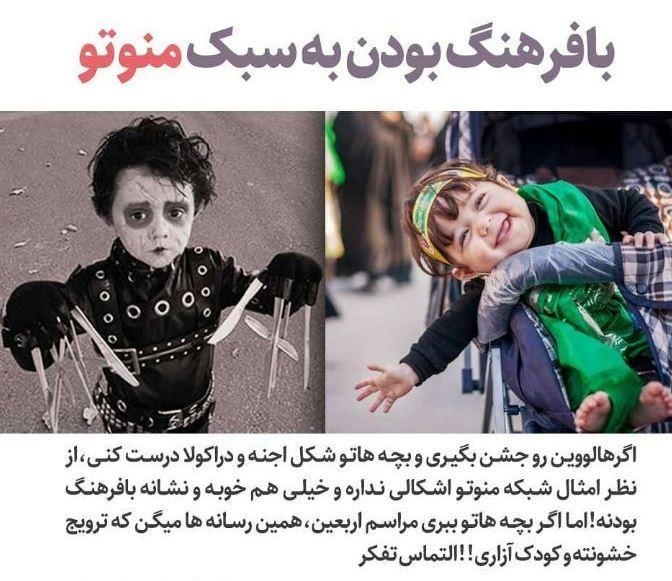 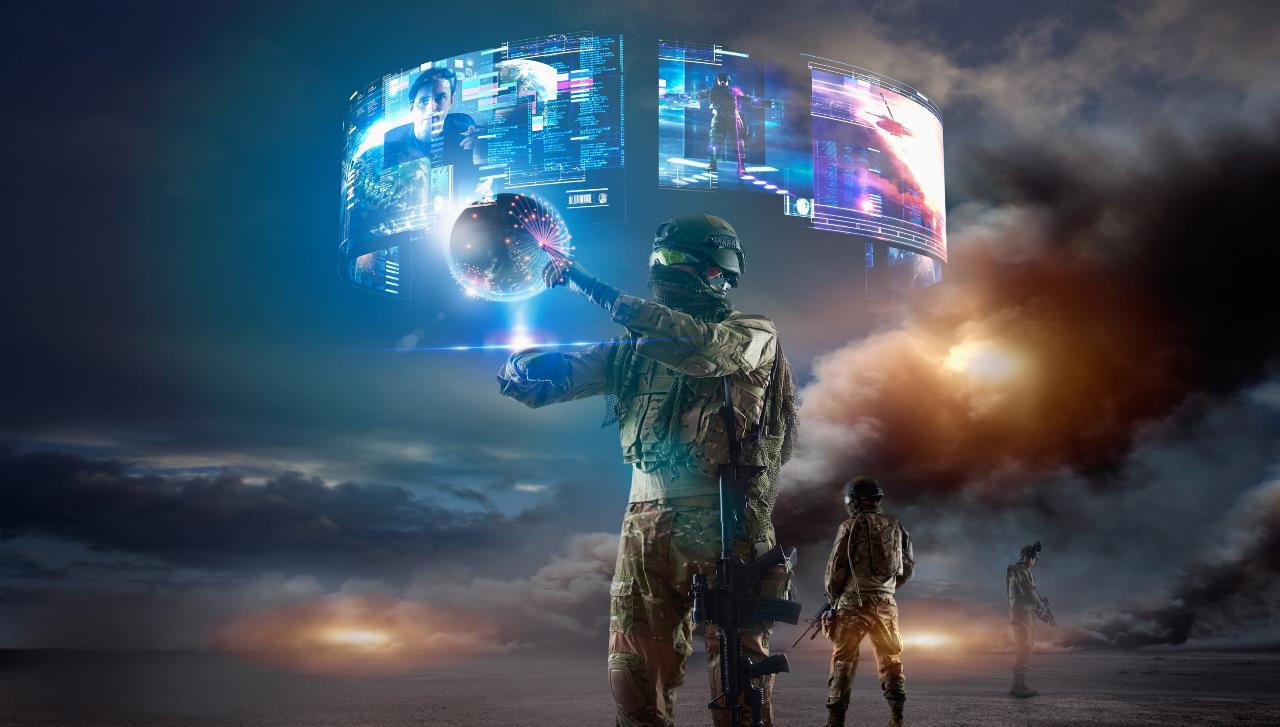 جنگ روایت‌ها؛ 
مدیریت برداشت
جنگ سرعت
در پایان روز ، درک و برداشت از آن چه که رخ داده مهم تر از آن چیزی است که واقعاً رخ داده است
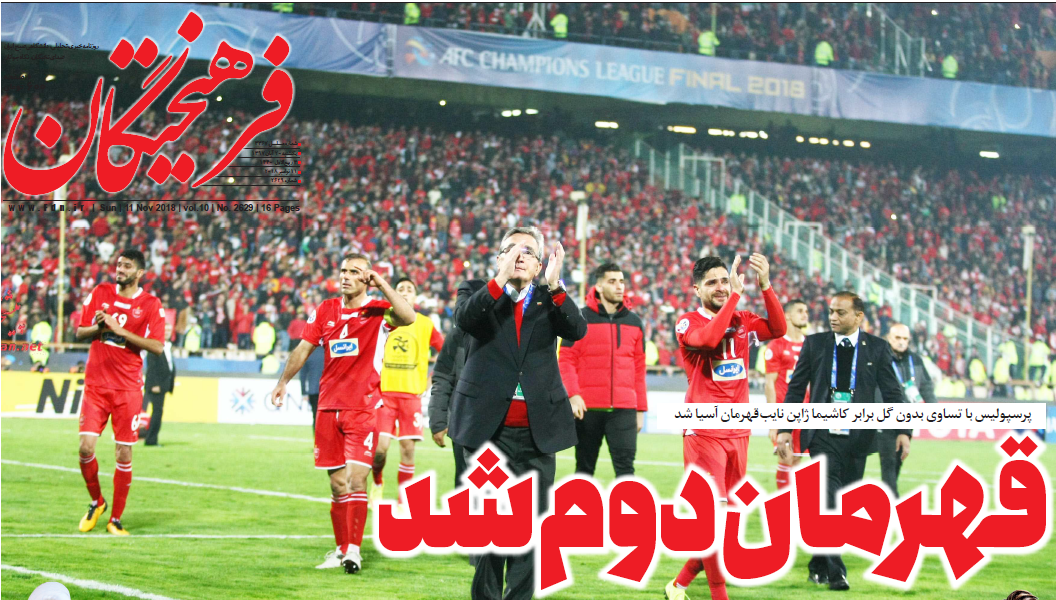 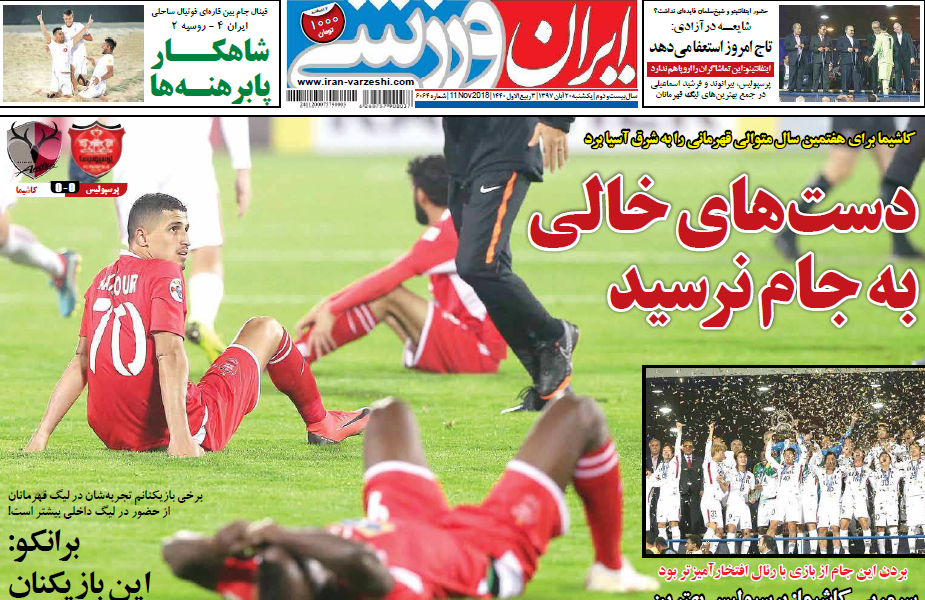 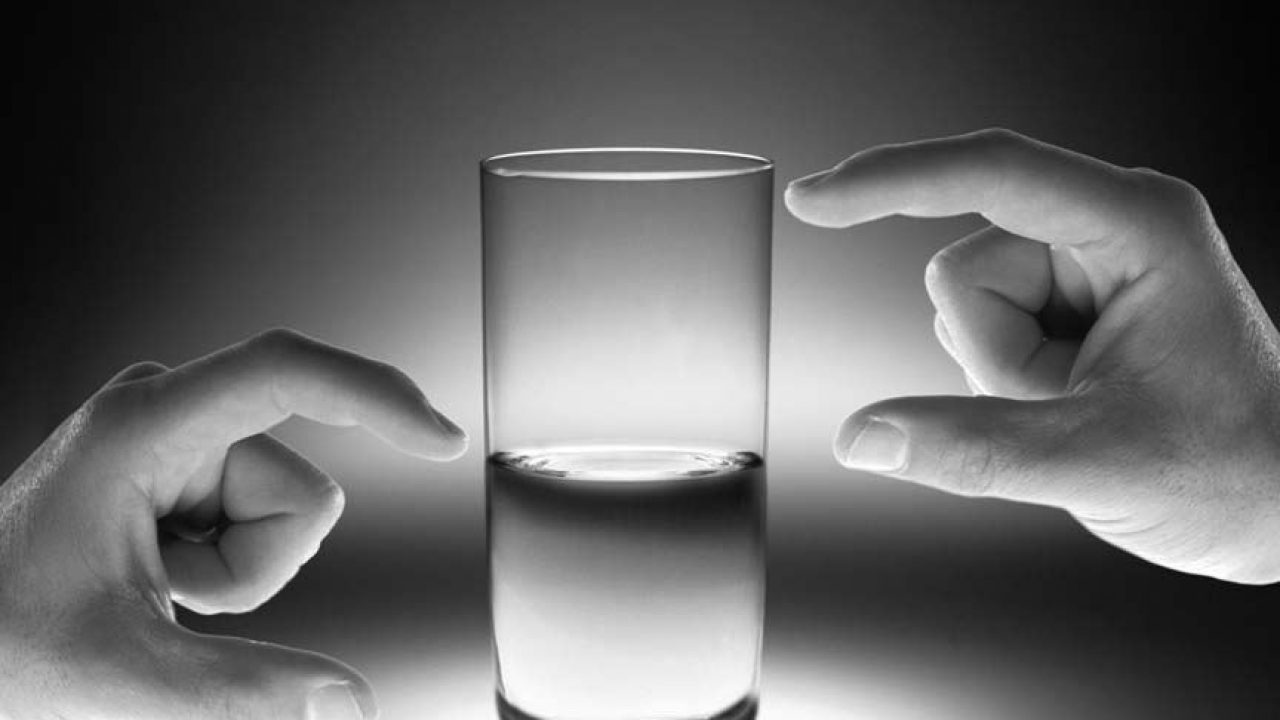 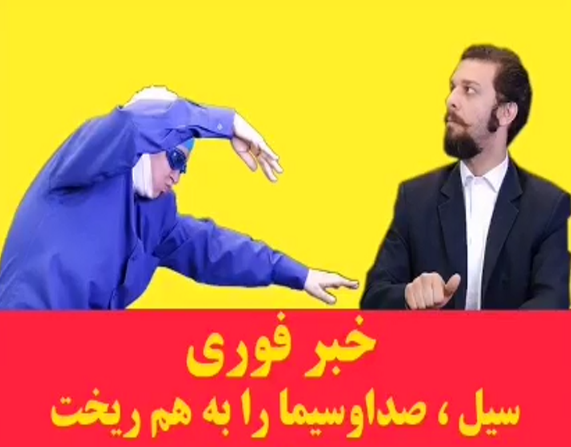 20:30
BBC
روایت اول: «به دنبال آتش‌سوزی در خیابان جمهوری و اهمال نیروهای آتش‌نشانی در نجات حادثه دیدگان، سه زن کشته شدند. در پی آتش‌سوزی در این خیابان، نیروهای آتش‌نشانی خود را به محل حادثه رساندند اما در حین عملیات نجات پله مخصوص آن باز نشد و سه زنی که از شدت آتش خود را کنار پنجره رسانده بودند از ترس خود را به پایین پرتاب کرده و کشته شدند.»
روایت دوم: «تجهیزات فرسوده آتش‌نشانی باعث شد تا سه انسانی که می‌توانستند به حیات خود ادامه دهند، زنده نمانند.   به دنبال آتش‌سوزی خیابان جمهوری نیروهای آتش‌نشانی سریعاً خود را به محل حادثه رسانند، اما فرسودگی پله نجات باعث شد تا در حین عملیات آتش‌نشانان نتوانند سه زنی را که در کنار یکی از پنجره‌ها پناه گرفته بودند نجات دهند.»
رویکرد متفاوت بی­بی­سی فارسی در پوشش خبری درگیری بین معترضان و پلیس در دو کشور ایران و انگلیس
در ایران، «نیروهای دولتی» آغازگر درگیری با معترضین هستند؛ اما در انگلیس، دانشجویان با پلیس درگیری ایجاد می­کنند!
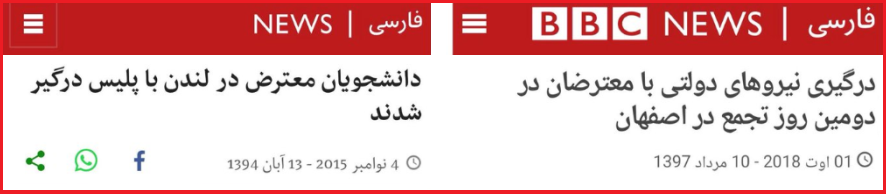 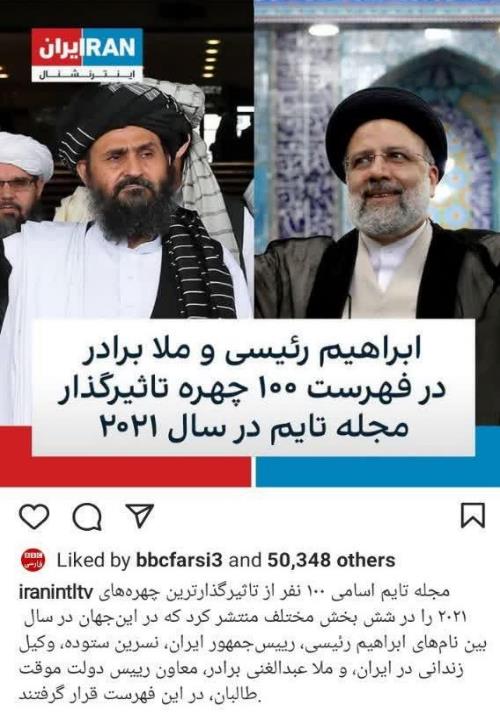 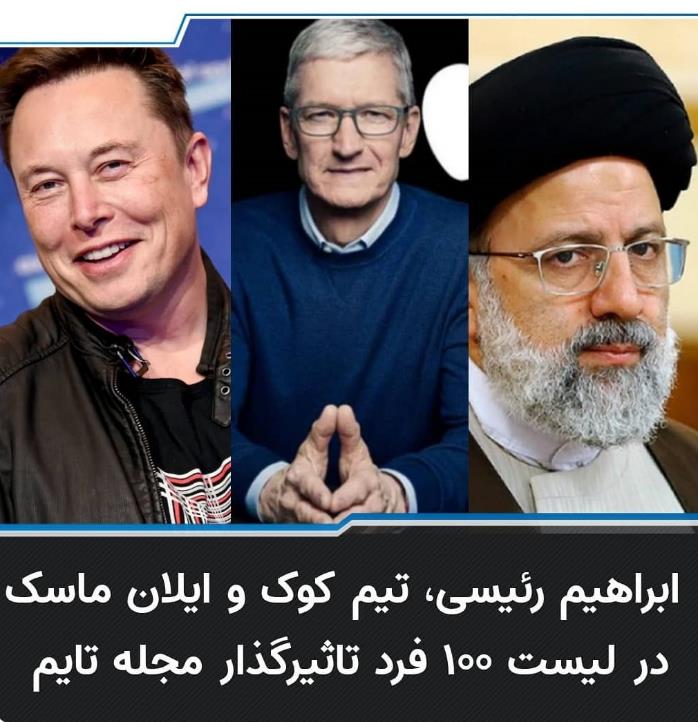 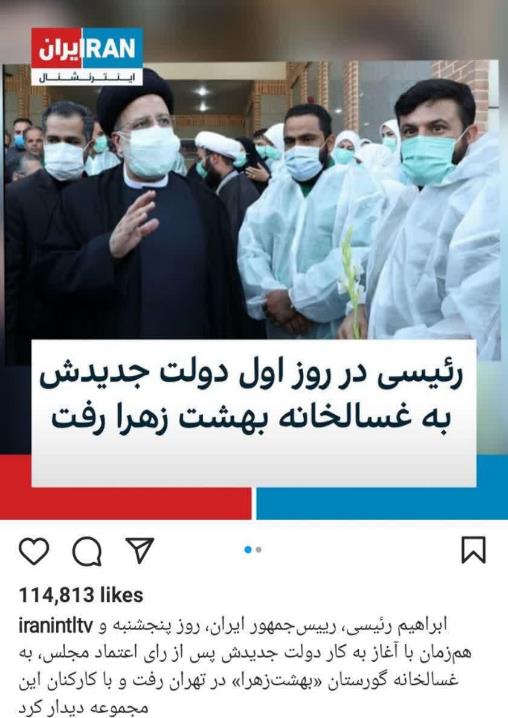 سرایت و هم نیشینی
پرش به سکانس دوم
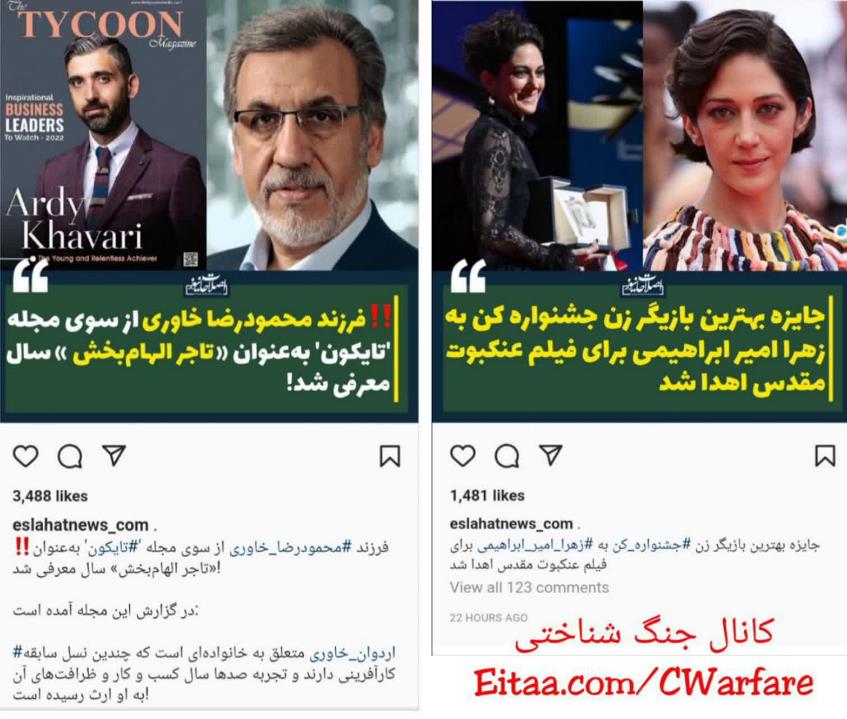 نقطه آغازین عملیات روانی
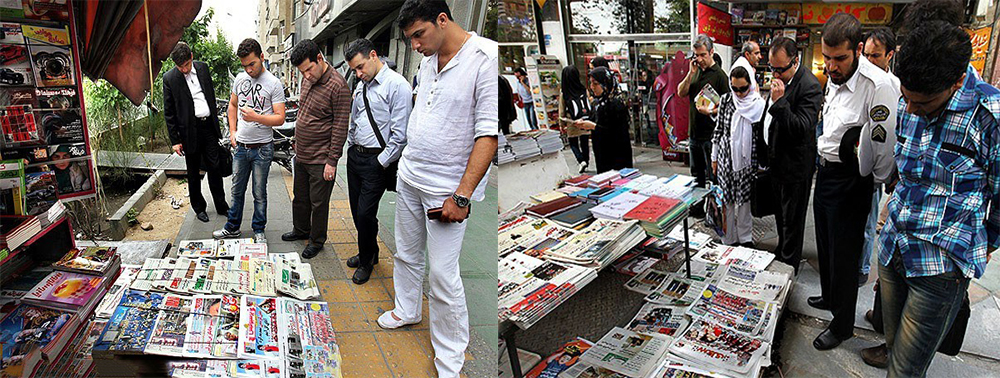 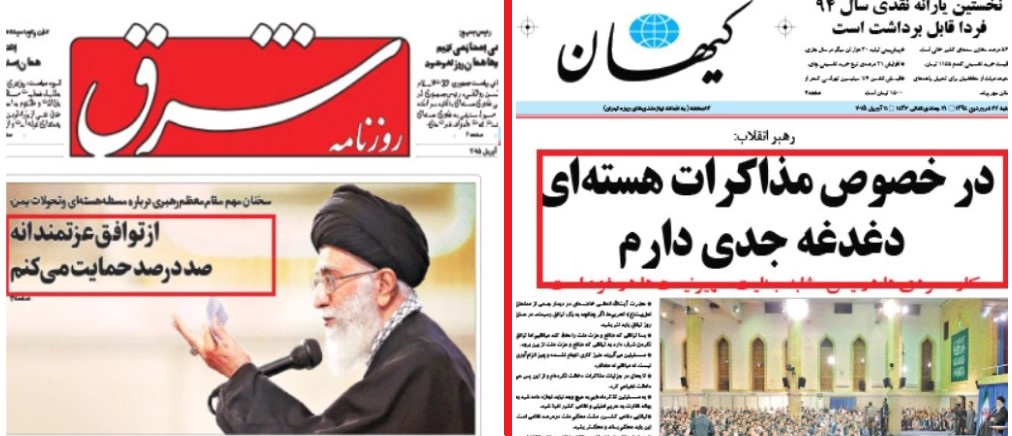 روز نامه های کیهان و شرق در تاریخ 22 فرودین94
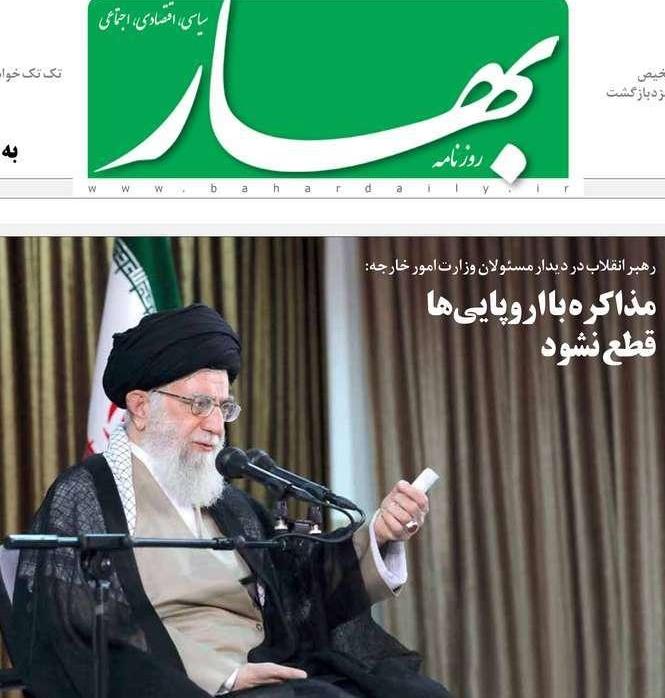 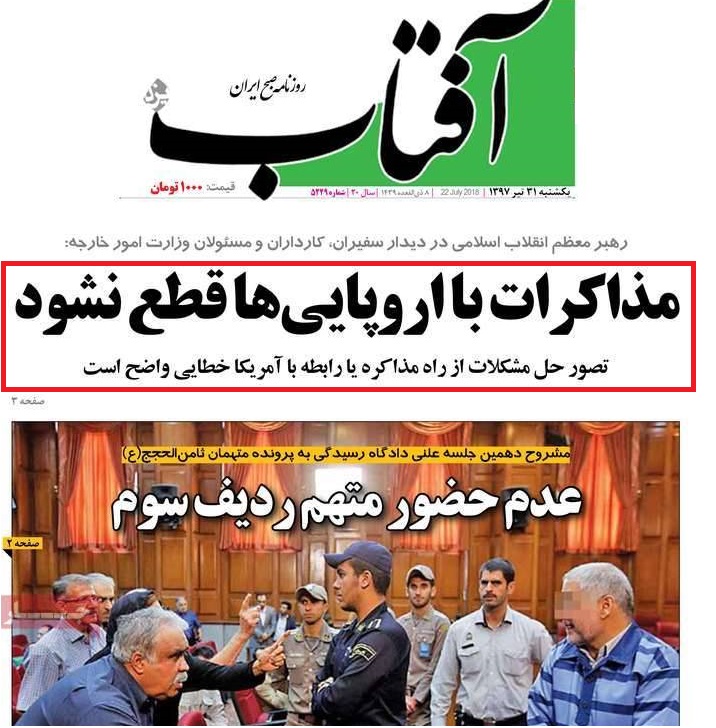 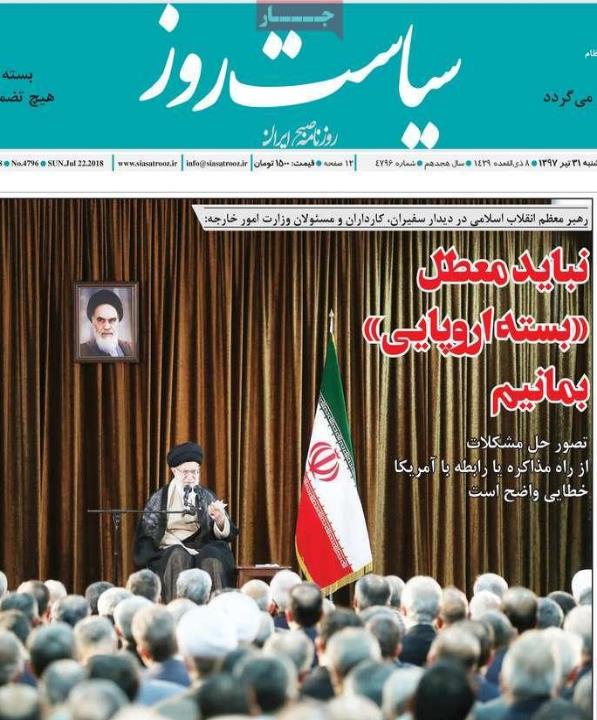 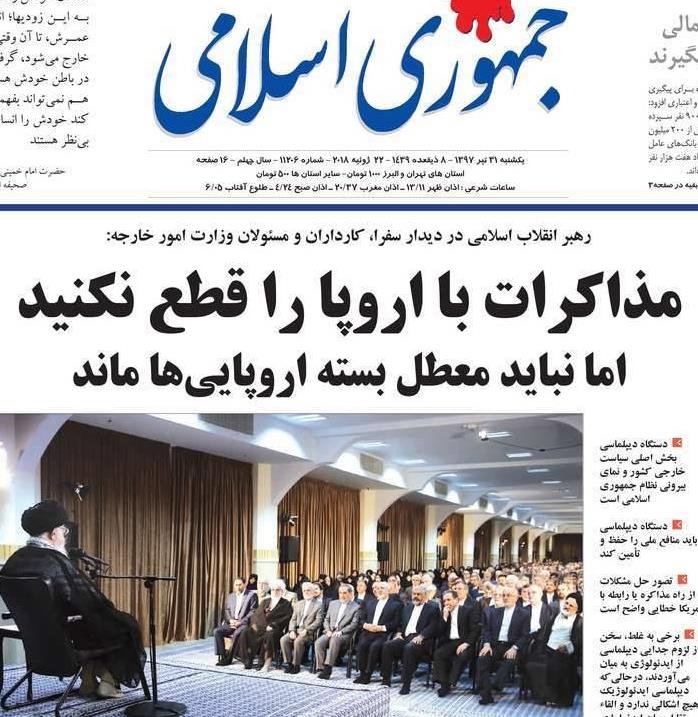 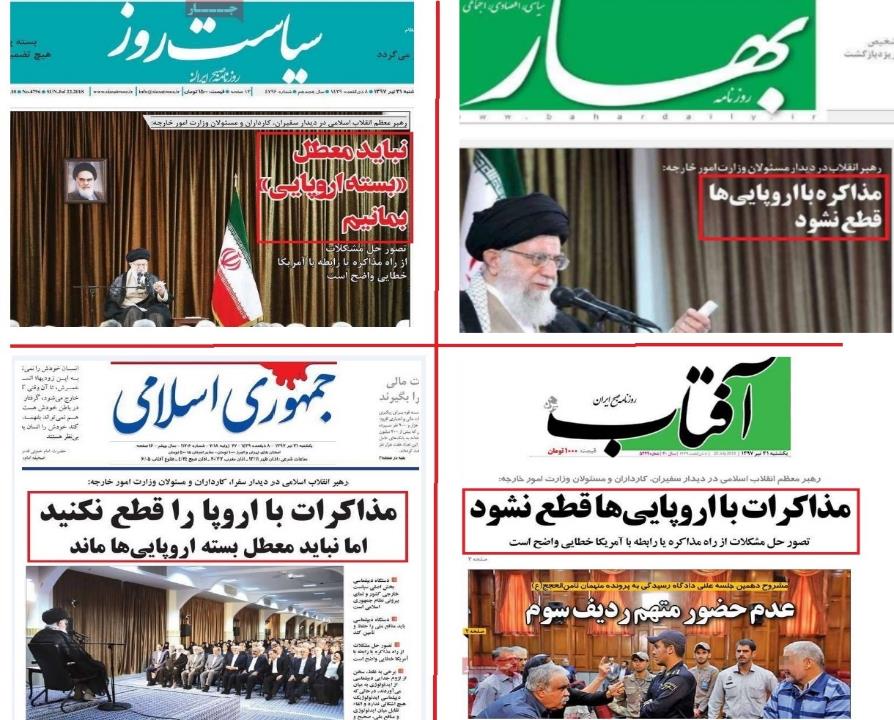 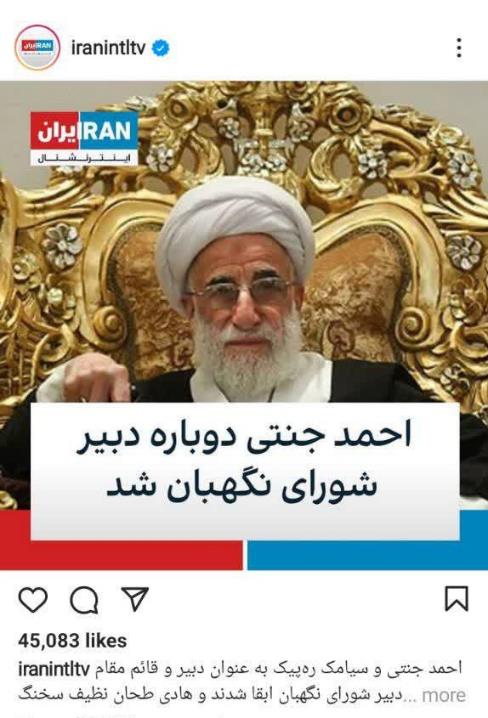 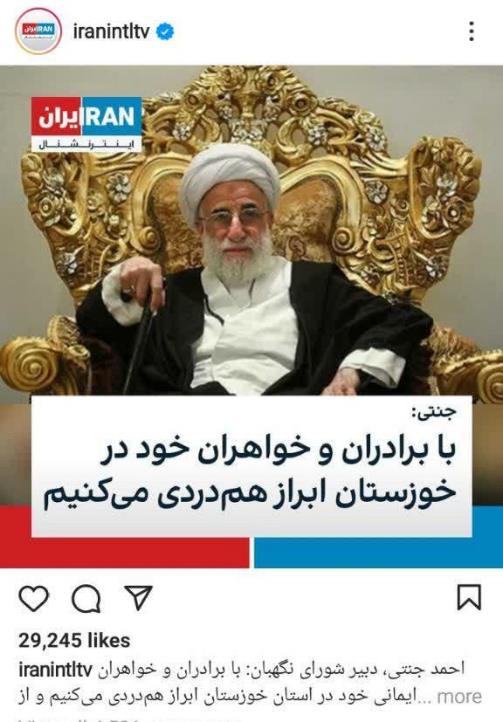 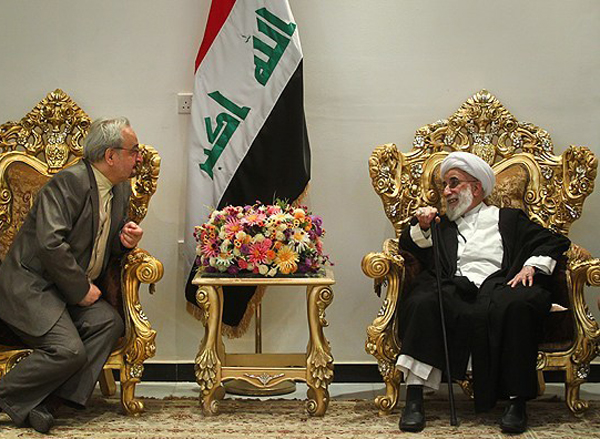 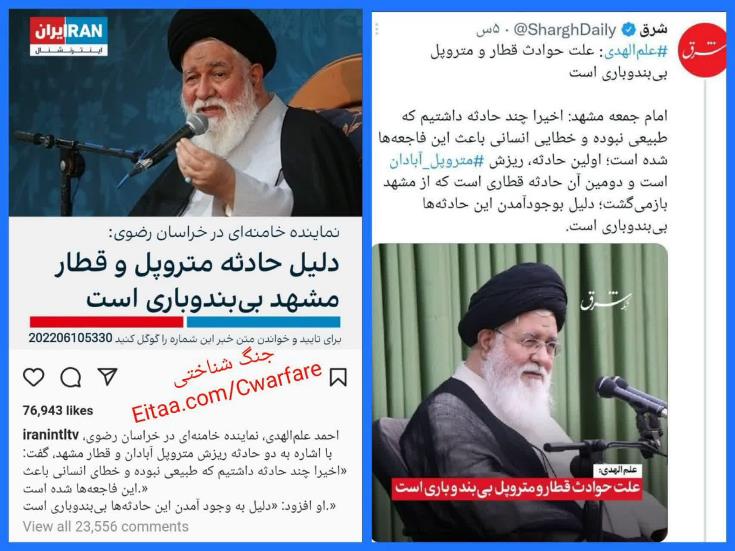 تضاد تیتر و تصویر
تقطیع
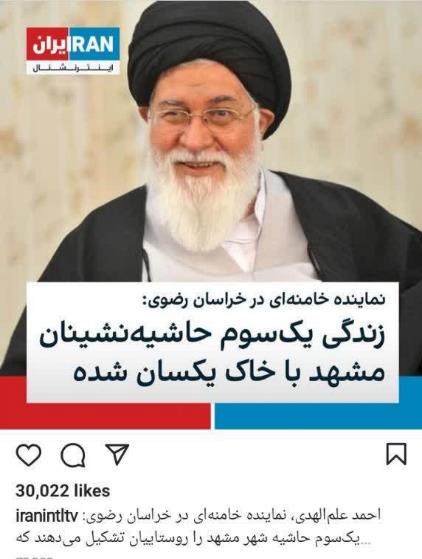 آیت الله علم الهدی 20خرداد: باید با  مسببان این حوادث برخورد شود تا عبرتی باشد برای دیگران... جنبه هایی از ولنگاری و بی بند و باری  در مسئولیت پذیری ها که منجر به حوادث می شود، خطرناک است
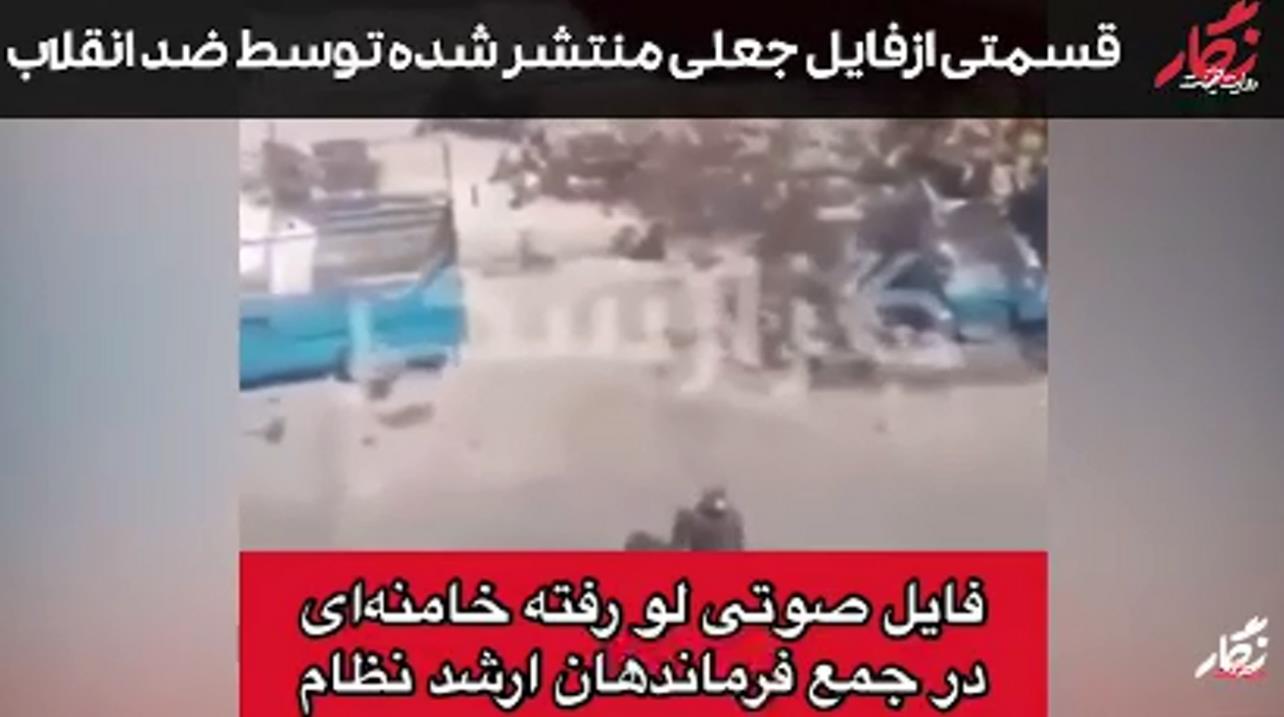 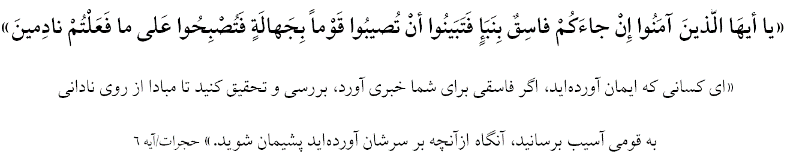 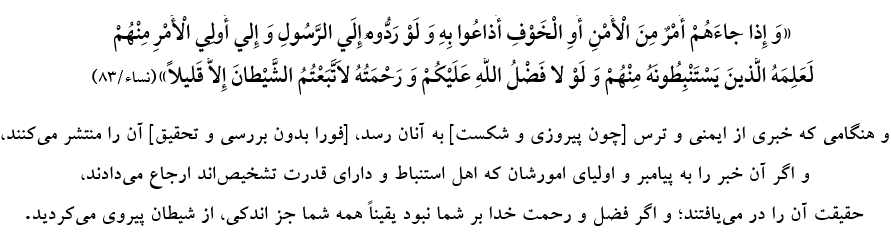 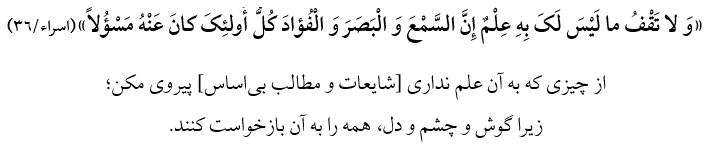 بزرگ‌نمایی برجسته‌سازی
بایکوت
رویداد خبری
واقع نمایی
کوچک نمایی
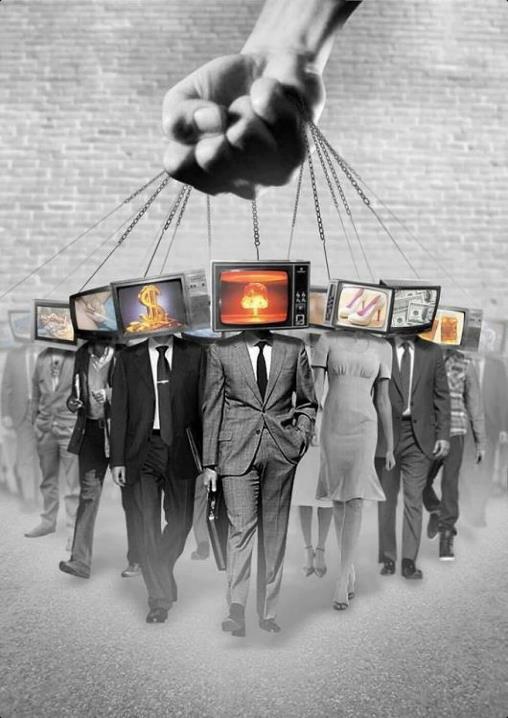 برجسته‌سازی
رسانه‌ها نمی‌توانند به مردم بگویند چگونه فکر کنند اما می‌توانند تعیین کنند به چه فکر کنند.
در نتیجه از مهمترین کارکردهای رسانه، تغییر اولویت‌های ذهنی عموم مردم است.
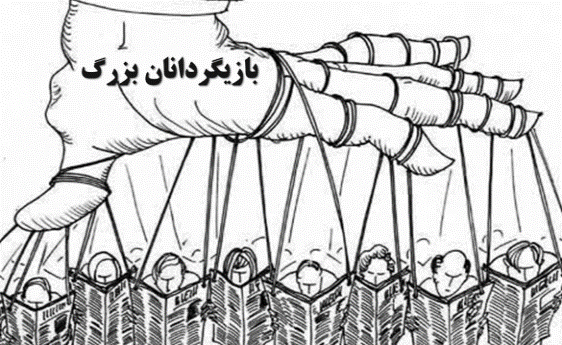 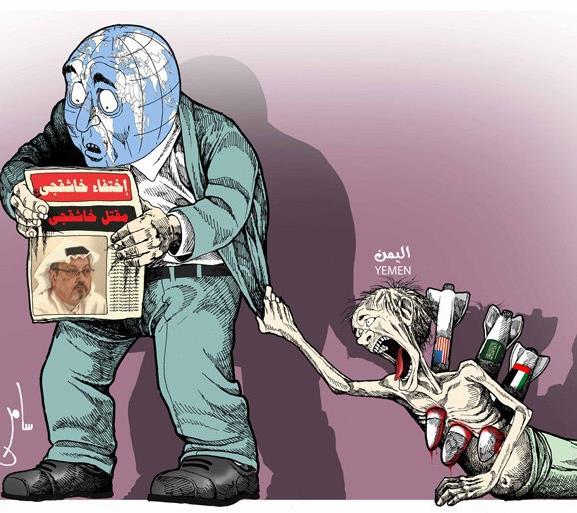 برجسته‌سازی قتل خاشقچی
بایکوت کشتار مردم یمن
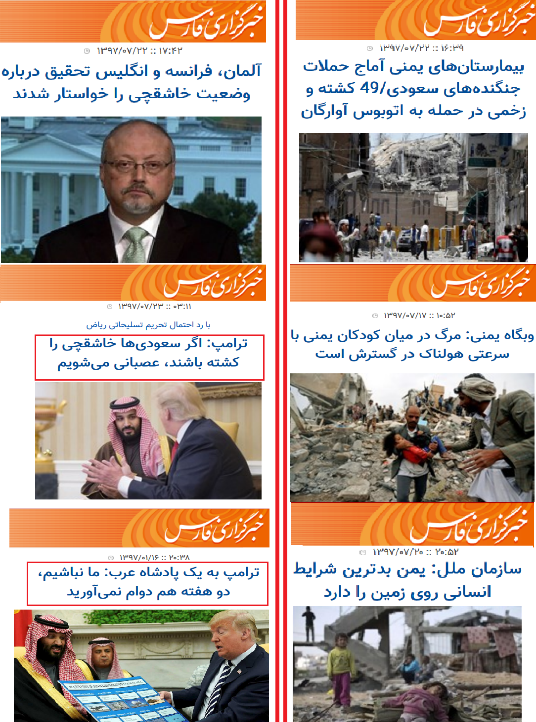 تقدم و تأخر در پخش تصاویر
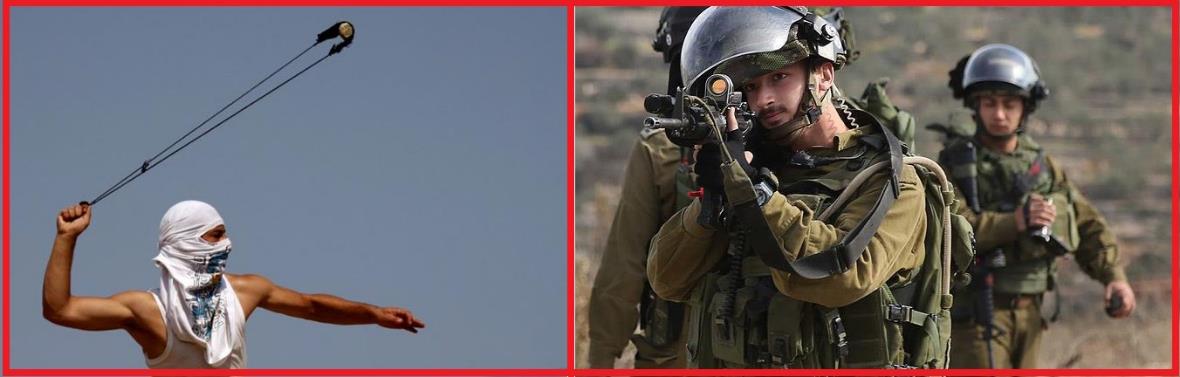 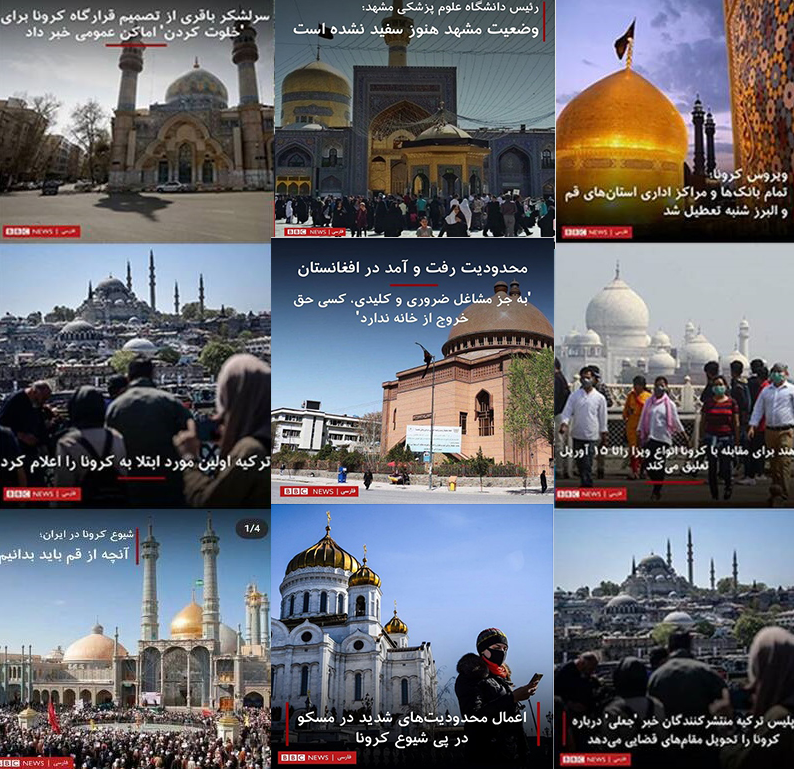 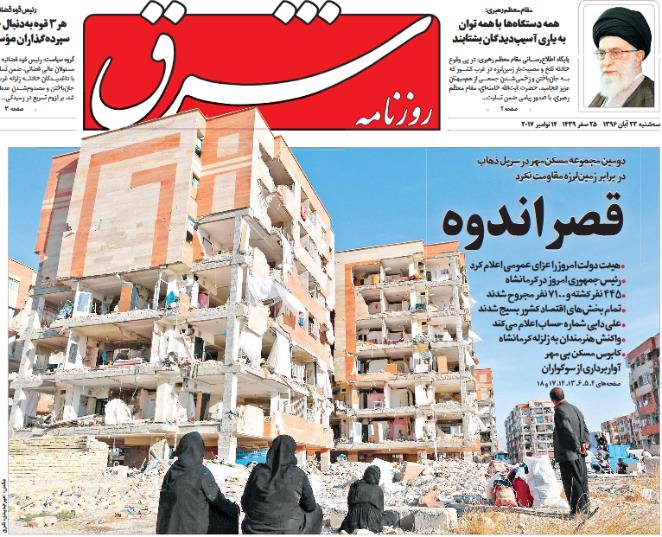 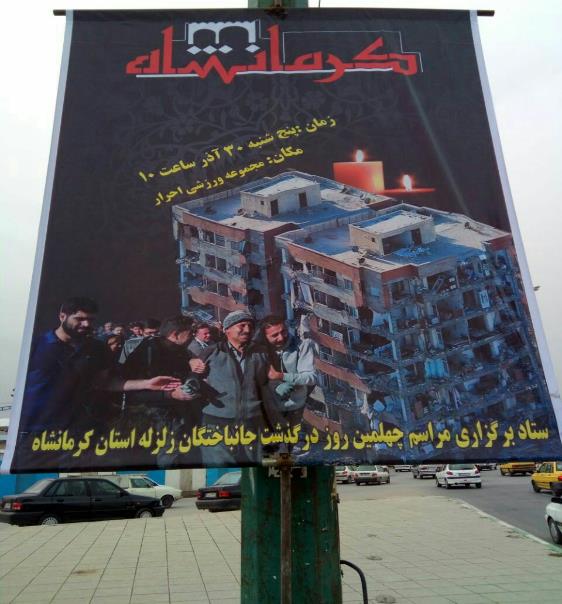 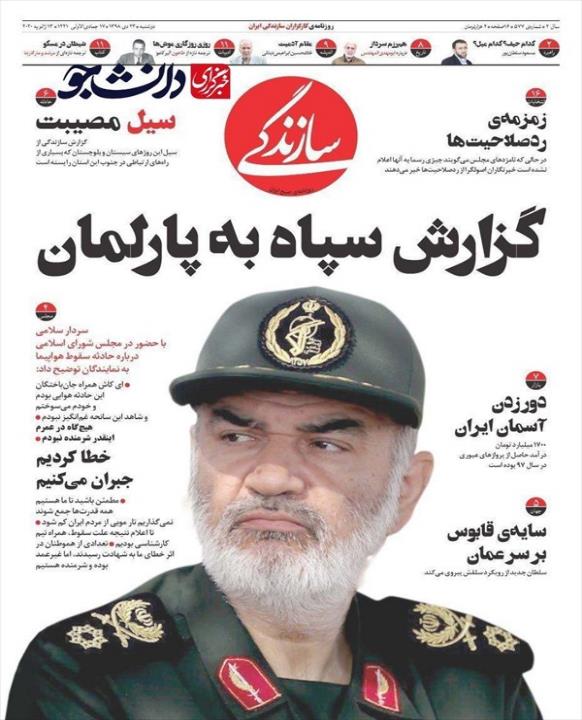 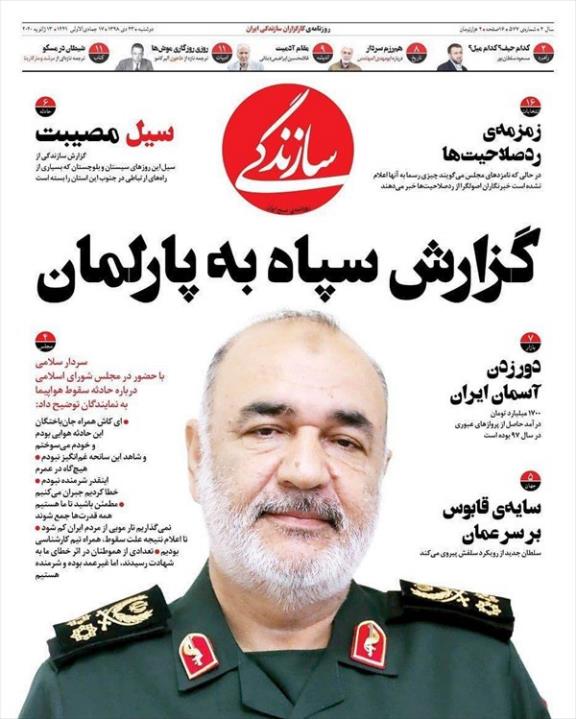 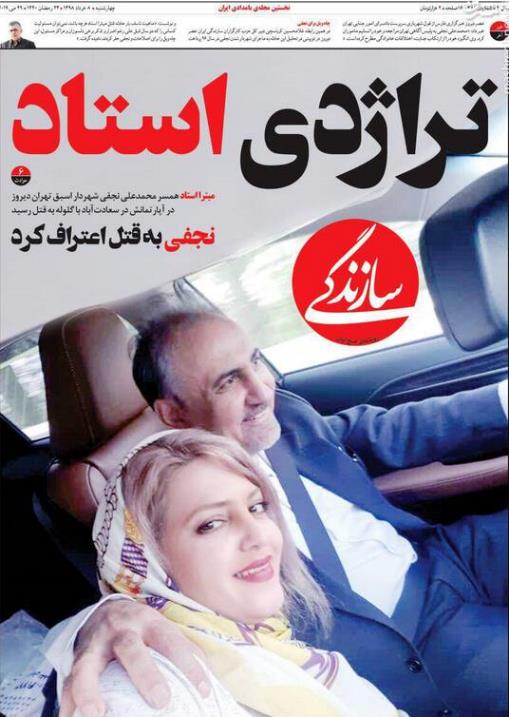 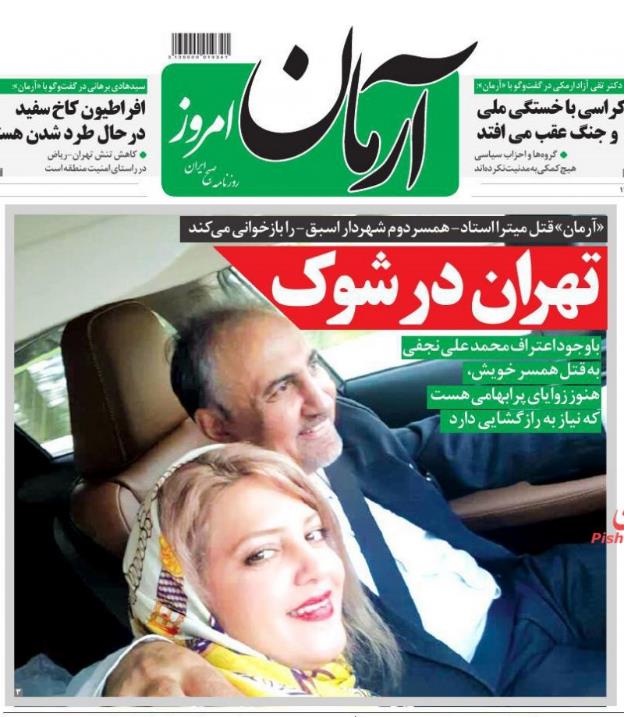 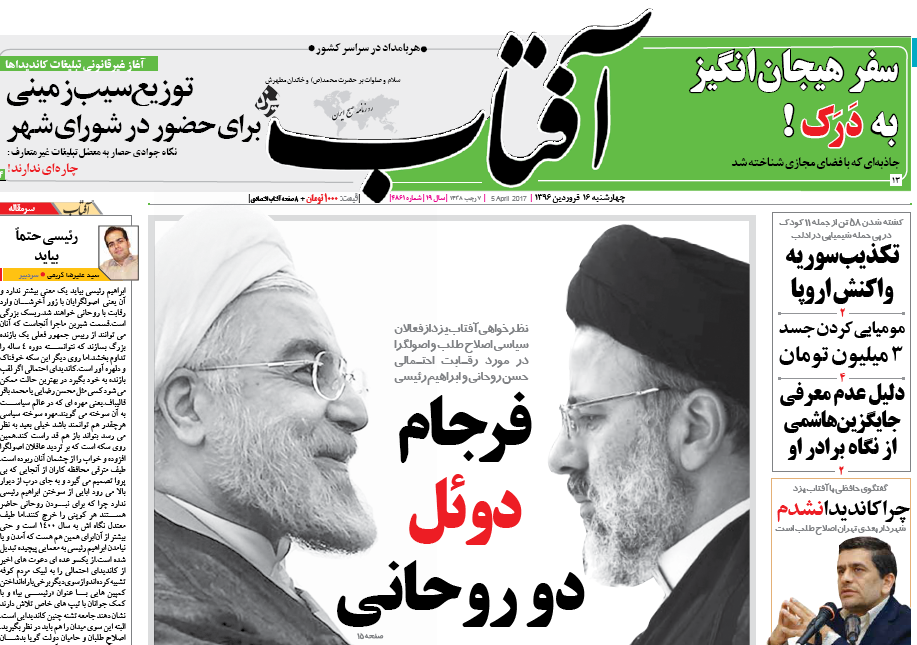 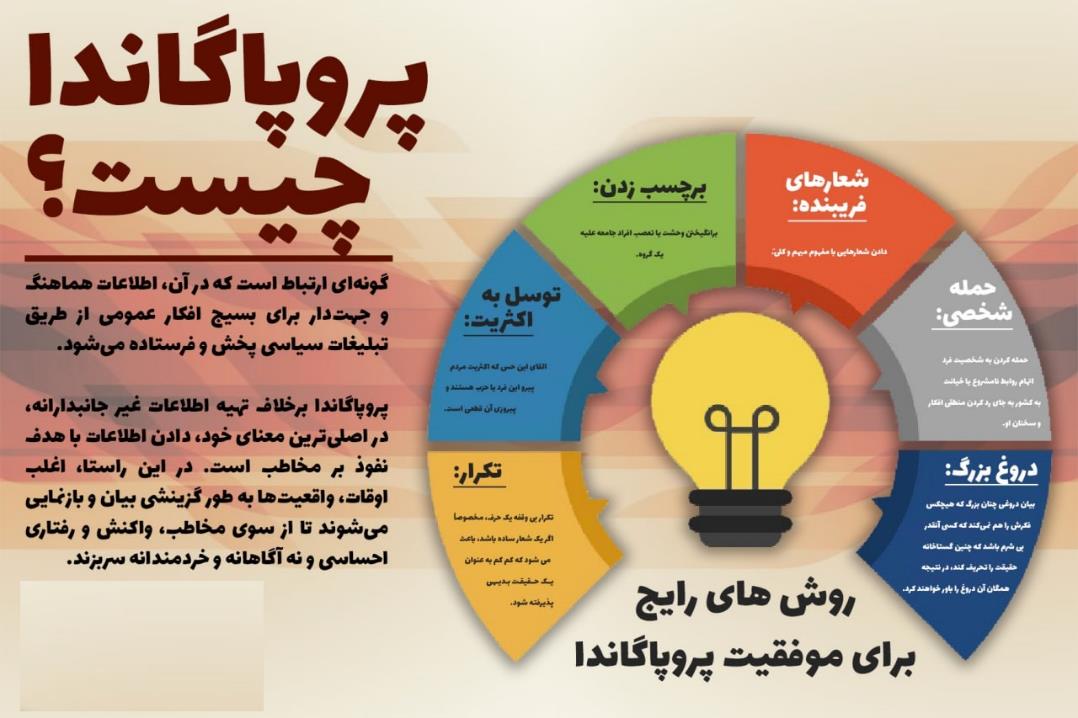 شایعات
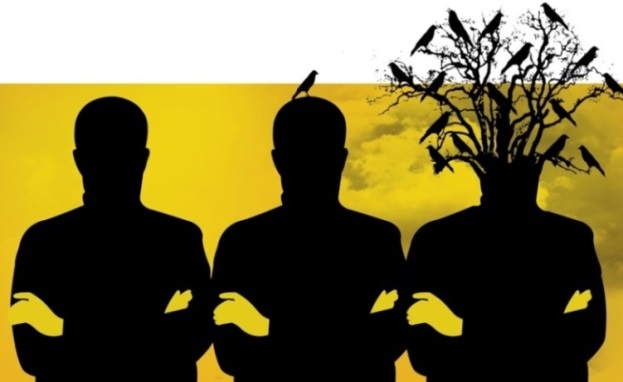 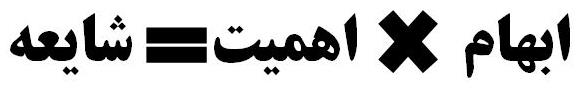 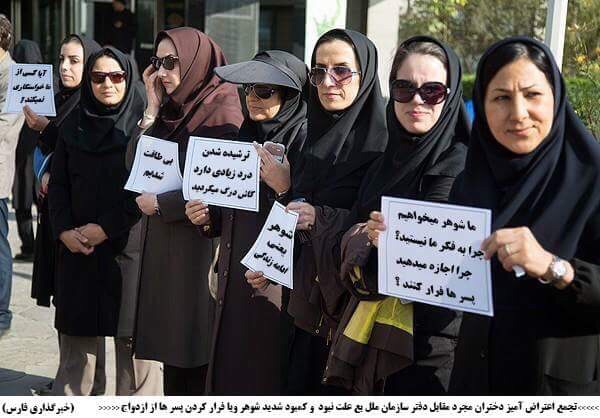 پاسخ شایعه: پزشکان عضو سازمان نظام پزشکی ایران حدودا 114 هزار نفر هستند که مجموع خانمها و آقایان پزشک است! شناسایی 600 هزار خانم پزشک، آنهم مجرد، حتی با محاسبه پزشکان زن کشورهای همجوار نیز میسر نیست!
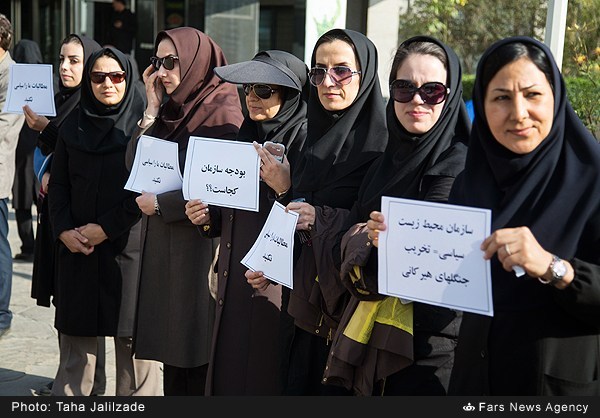 متن شایعه: این اعتراض به نمایندگی خانم دکتر محمدی دانشجوی فوق تخصصی قلب ازدواج نکرده اند را ثبت کنیم که به دنبال همسر و خواستگار هستند.و از و عروق "  ادامه یافت و گفت: ما توانسته ایم نام بیش از600 هزار نفر از  پزشکان  که مسئولین خواستار کمک شدند و در بیانیه ای خاطرنشان کرد: اعتراضات اخیر با هدف وادار کردن مسئولین کشور به حل این مسئله انجام میشود. وی افزود: از میان 600هزار زن و دختر دانشجوی پزشکی  و پزشکان متمایل به ازدواج، 5380 زن مطلقه، 2200 زن بیوه، 11200 دختر یتیم و 581200 دختر به دنبال ازدواج هستند.
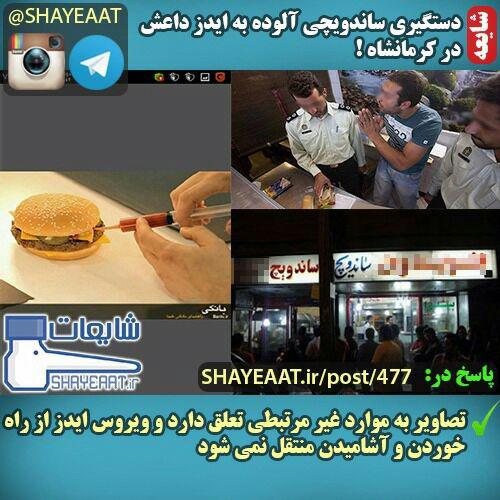 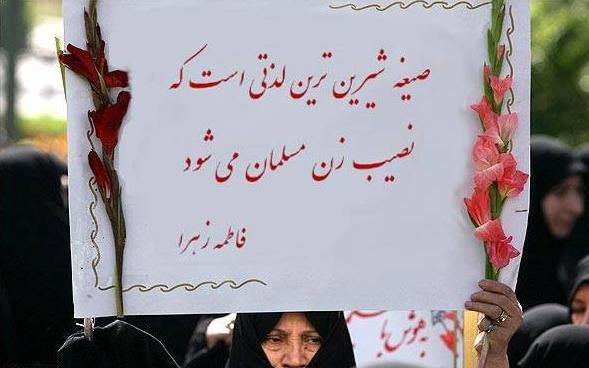 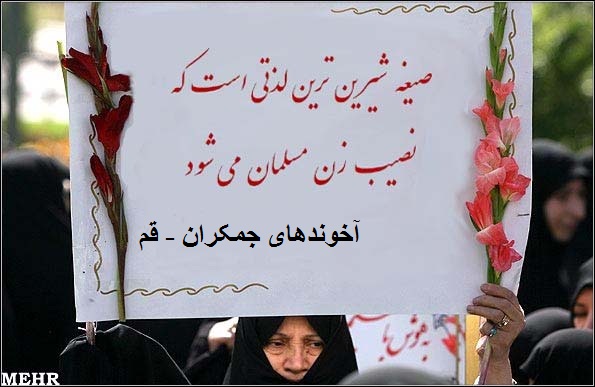 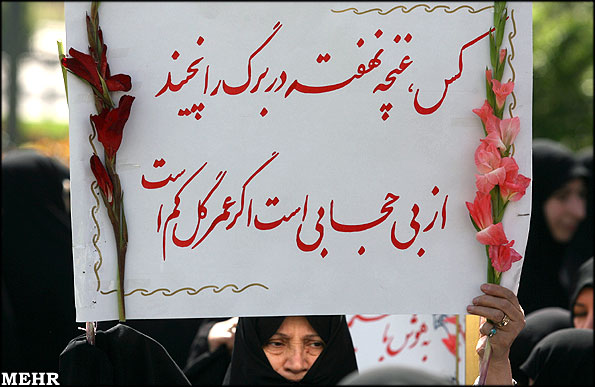 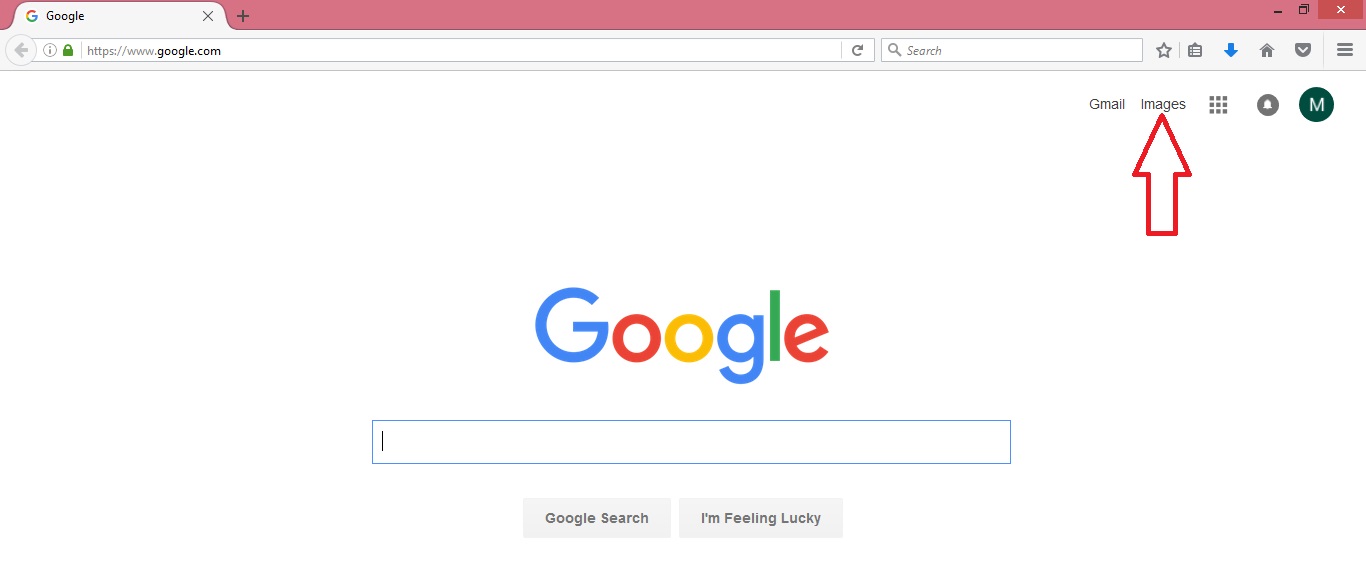 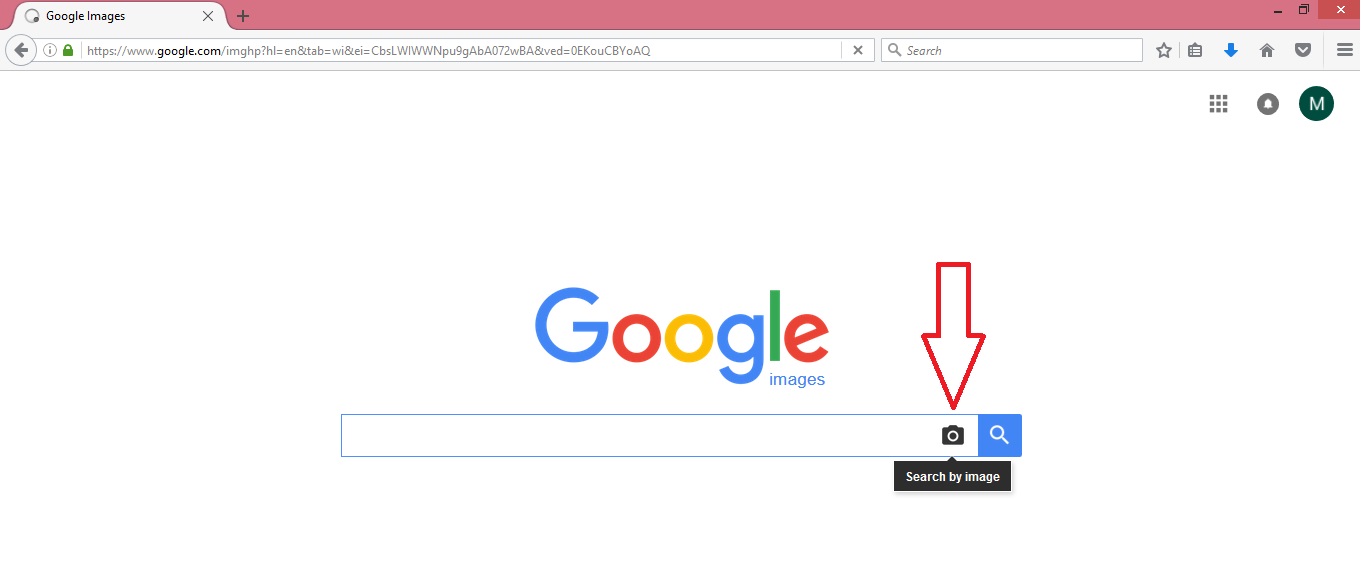 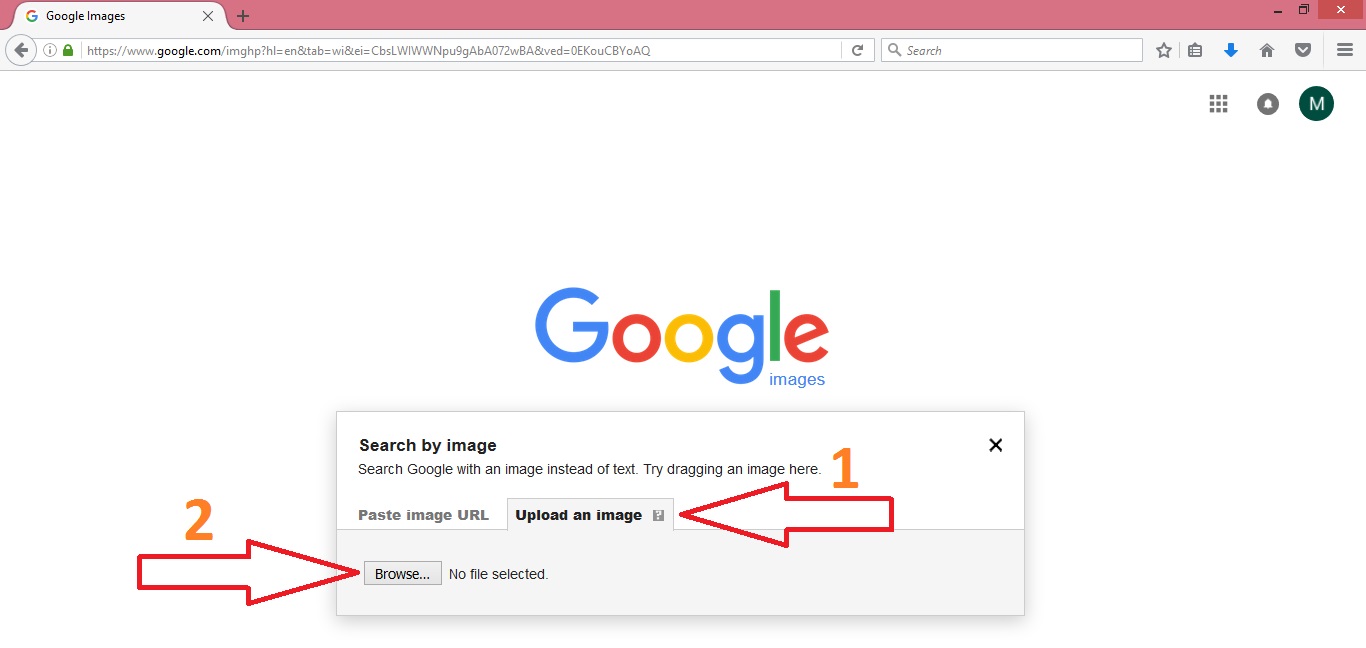 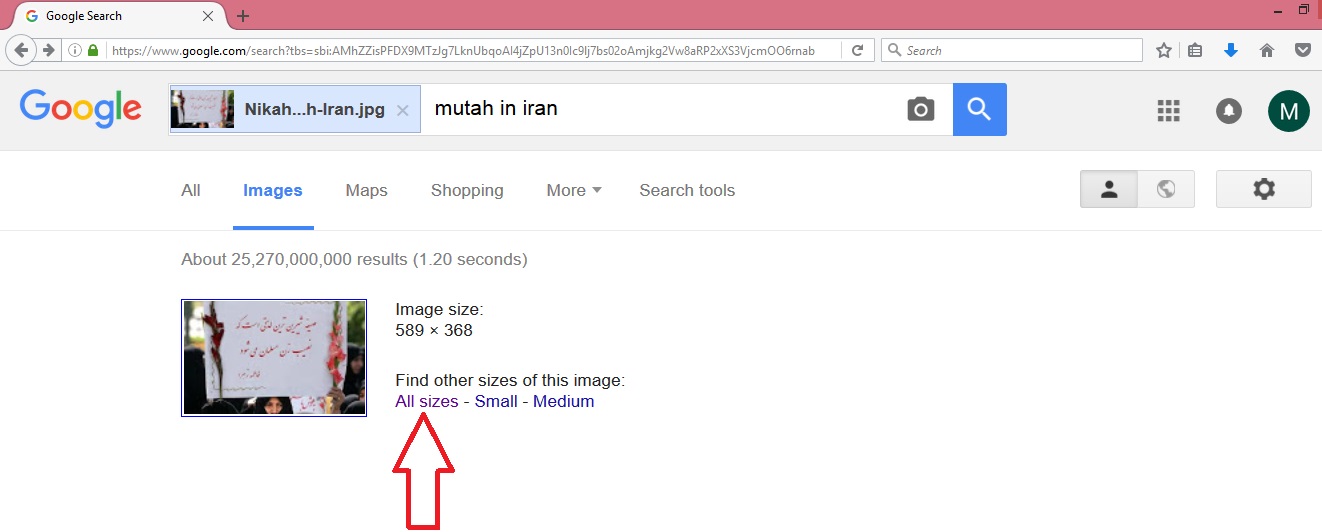 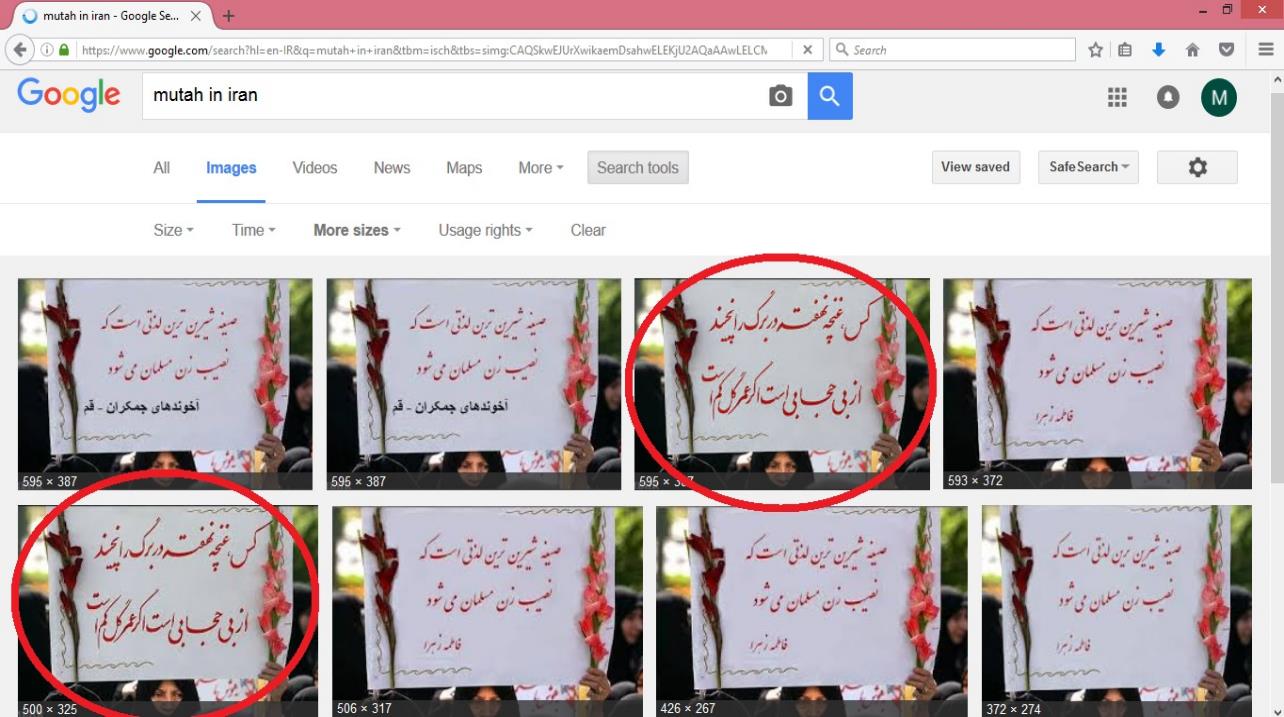 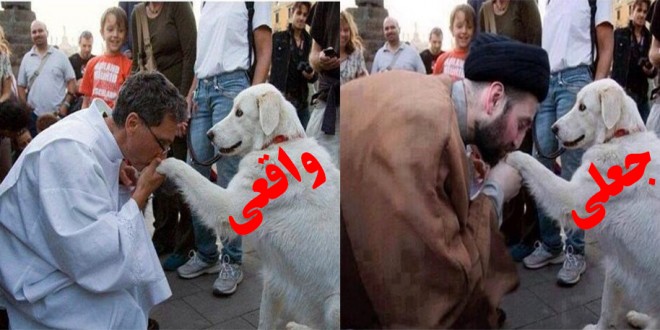 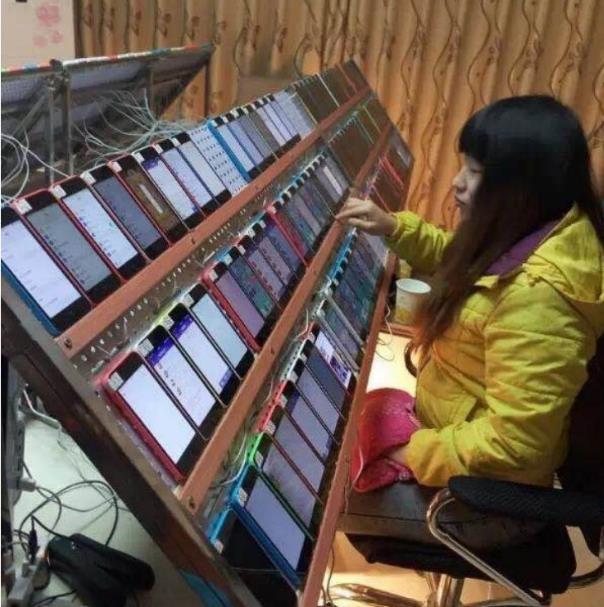 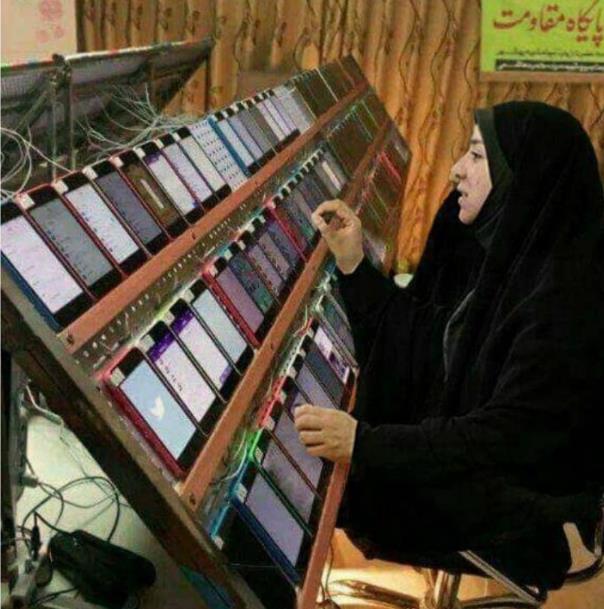 جعلی
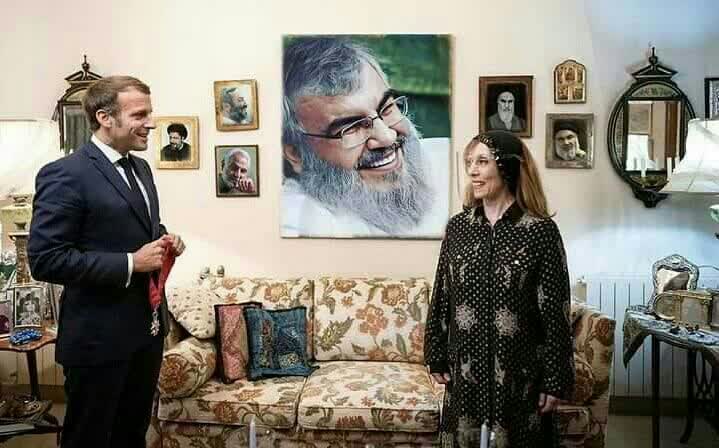 واقعی
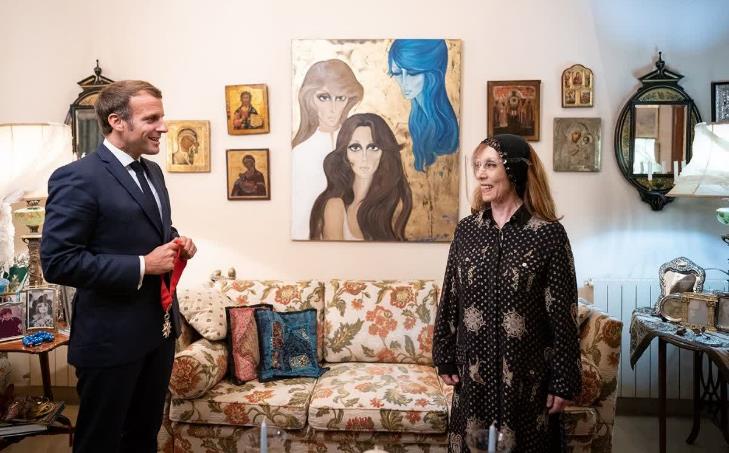 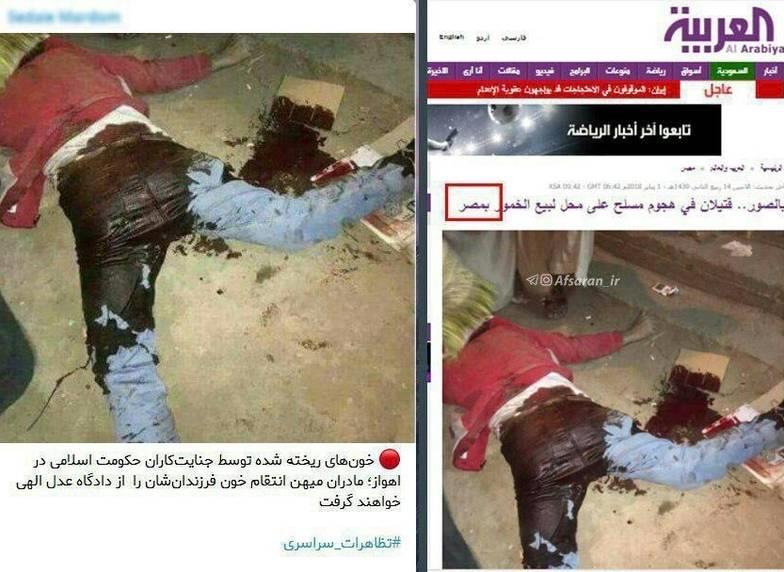 برخی از کانال‌های معاند درسال‌های96و98و1400 بیشترین تصاویر و فیلم‌های جعلی را از ناآرامی‌های  ایران منتشر می‌کردندبا یک جستجوی ساده متوجه می‌شویم، تصویری که این کانال‌های معاند منتشر کردند، درواقع تصویری است که قبلاً در رسانه‌های عربی به‌عنوان کشته شدن تظاهرات‌کنندگان مصری منتشر شده است
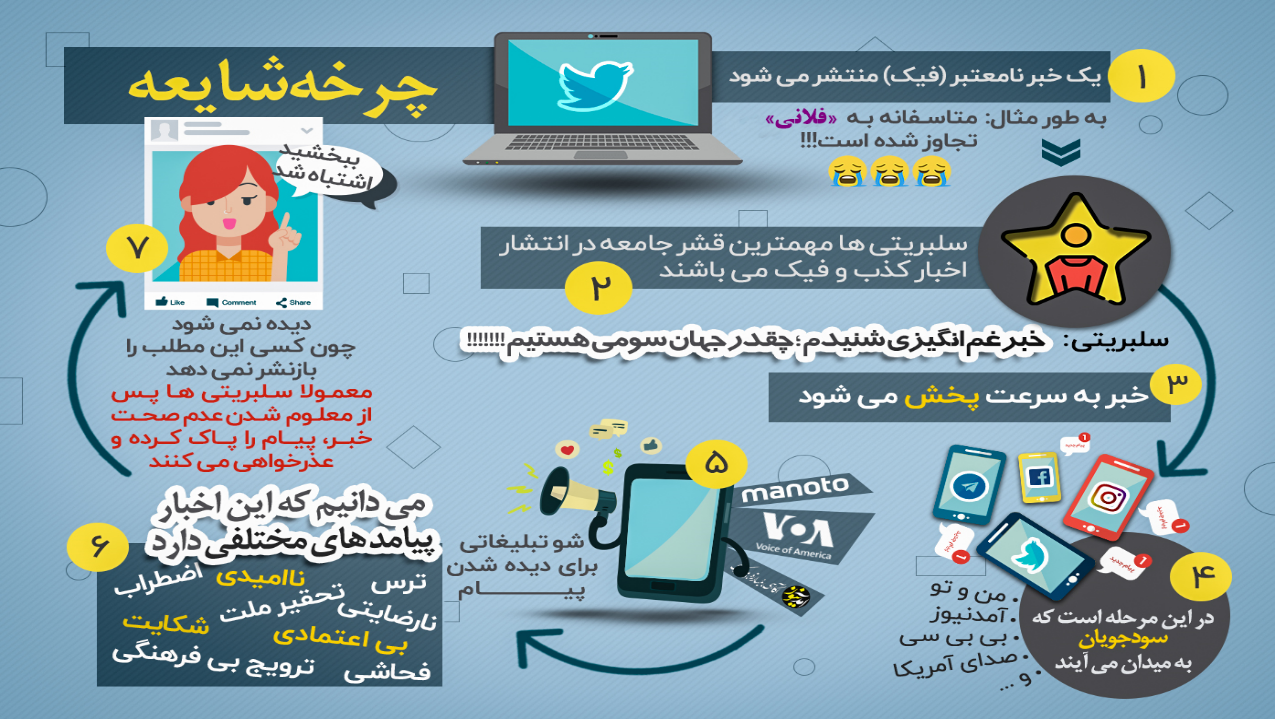 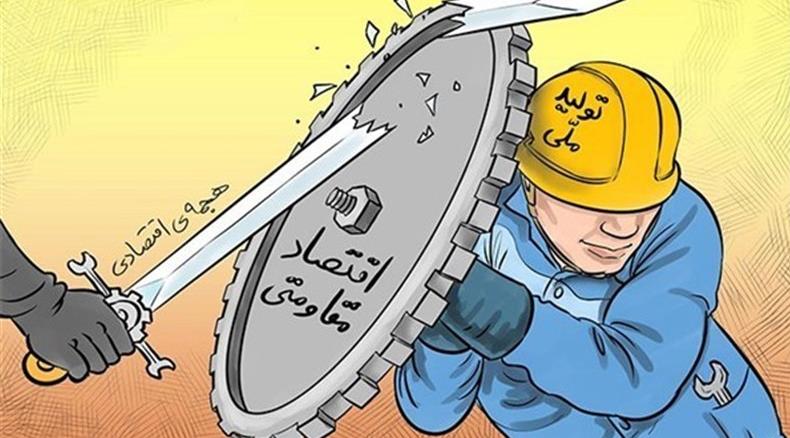 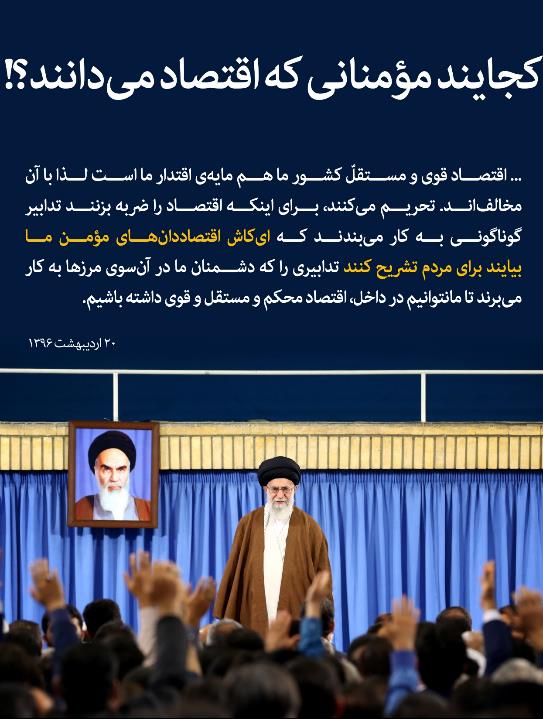 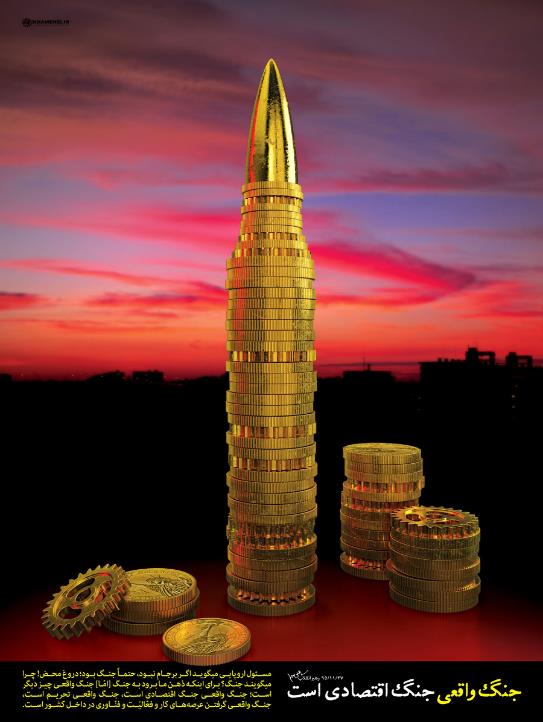 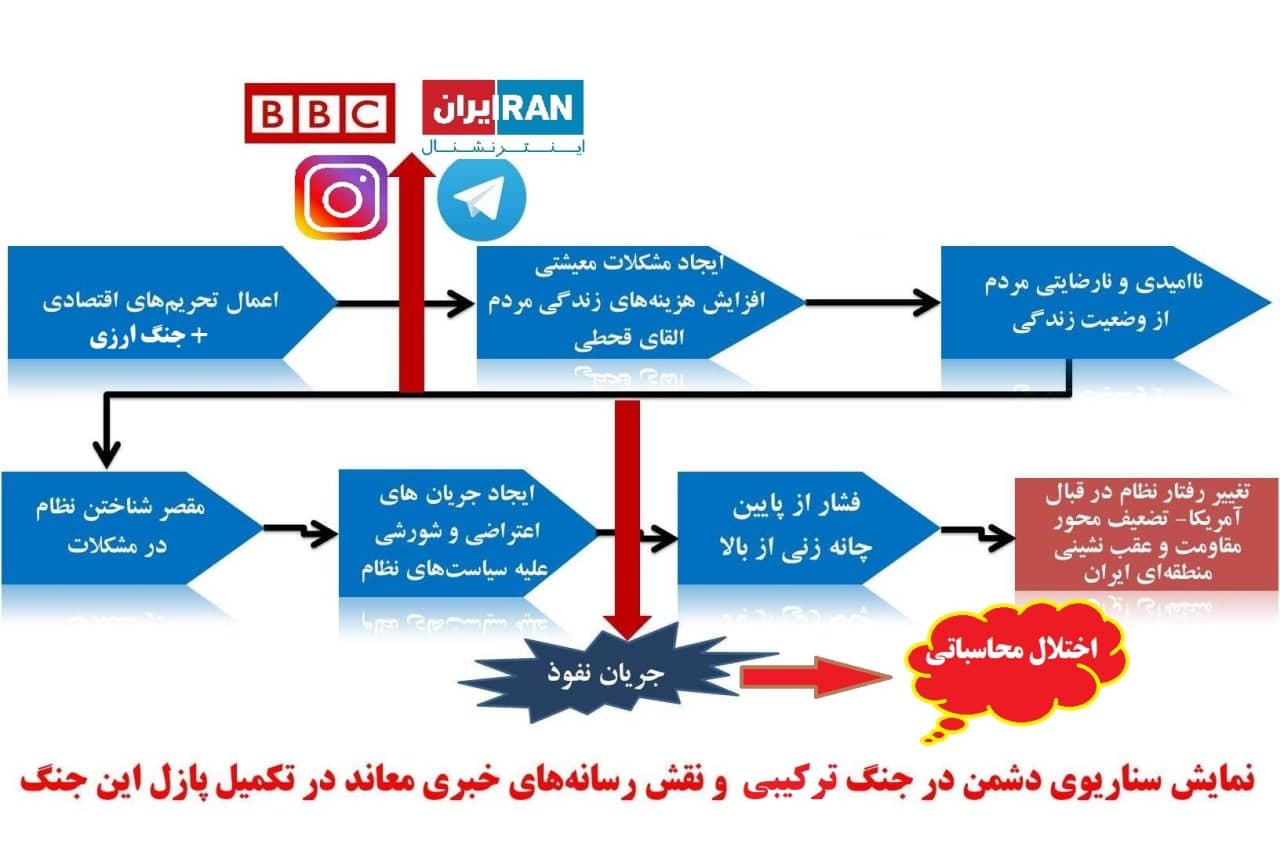 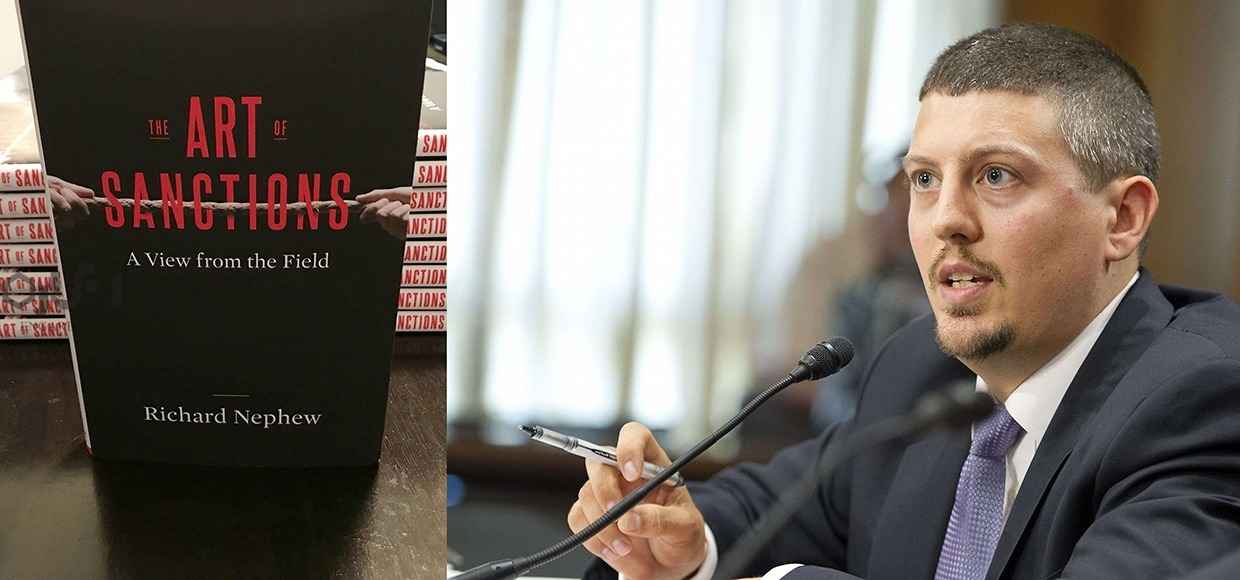 ریچارد نفیو؛ طراح تحریم ها
هنر تحریم ها؛ نگاهی از درون/ درد اجتماعی و استقامت ملی
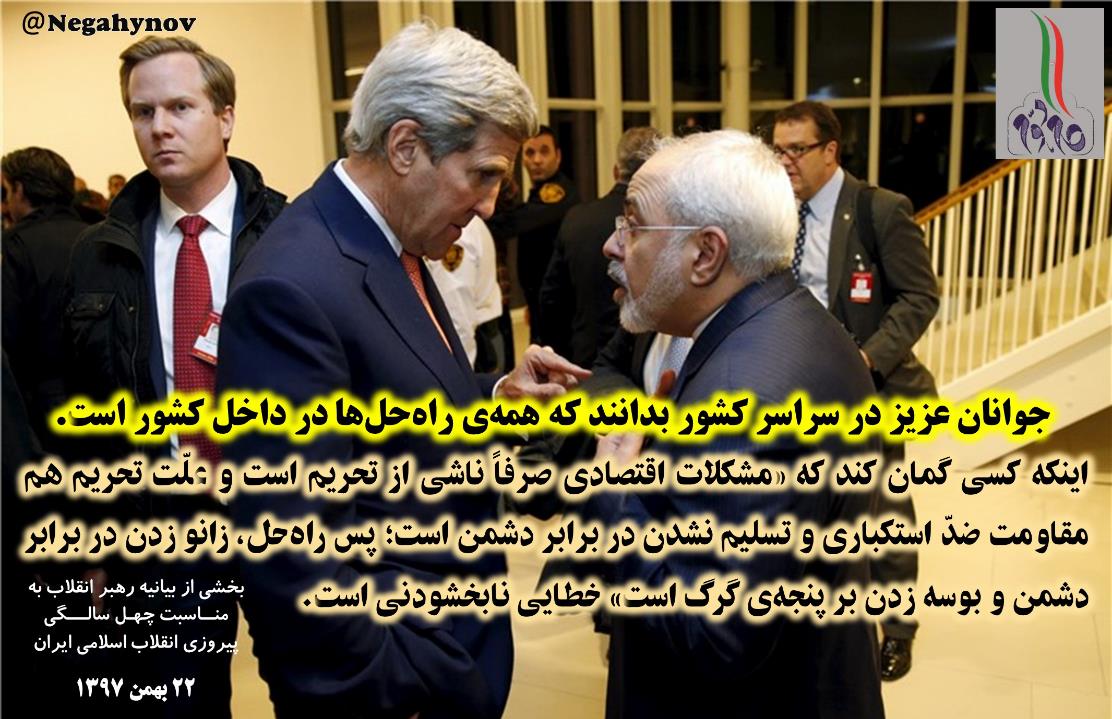 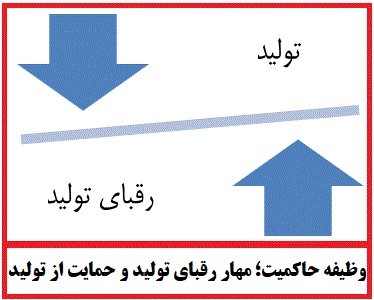 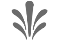 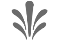 جبهه داخلی- مسکن
منحصر به فرد
غیرقابل جابه جایی
بازار غیر مولد: سود بالا، ریسک کم
سهم 70 درصدی زمین از قیمت مسکن
بخش پیشران اقتصاد
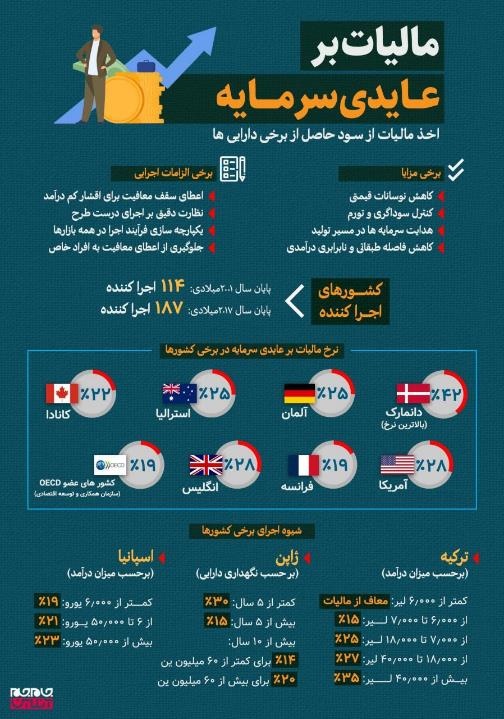 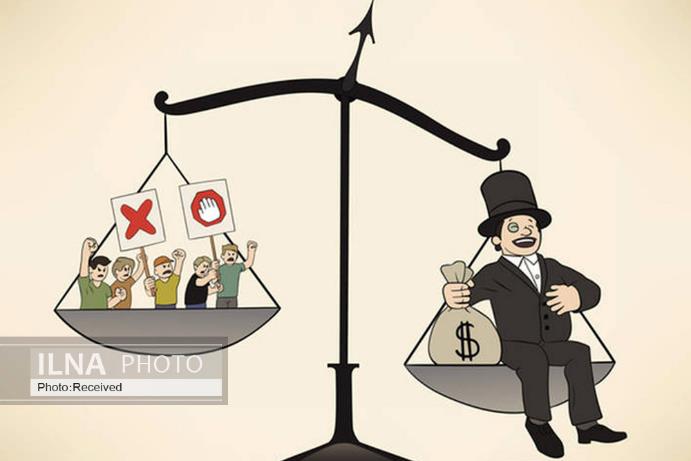 جبهه داخلی- نظام بانکی
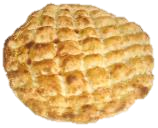 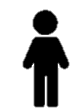 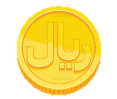 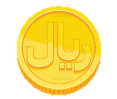 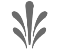 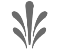 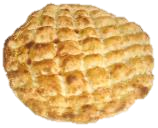 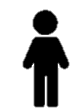 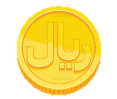 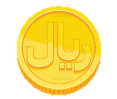 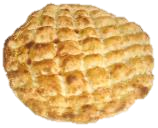 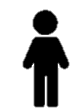 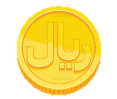 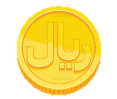 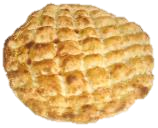 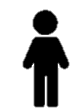 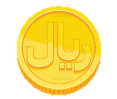 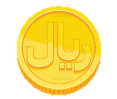 جبهه داخلی- نظام بانکی
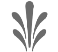 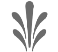 دورهای باطل مدیریت اقتصاد در سال‌های اخیر
راهکارهای شکستن این دور باطل:
کنترل قدرت خلق پول بانک ها 
خلق پول فعالانه توسط بانک مرکزی
کاهش سود بازارهای غیرمولد
افزایش سود بازارهای مولد
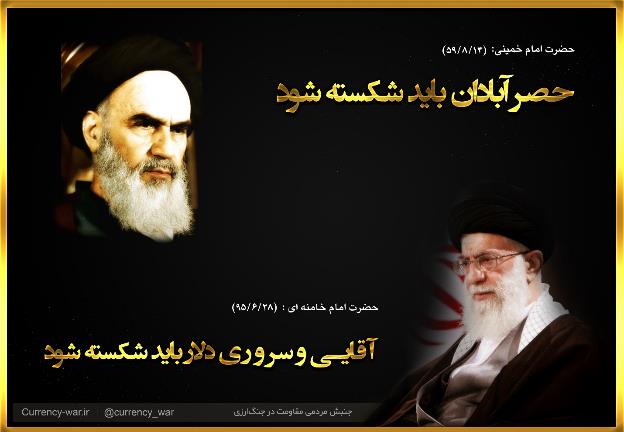 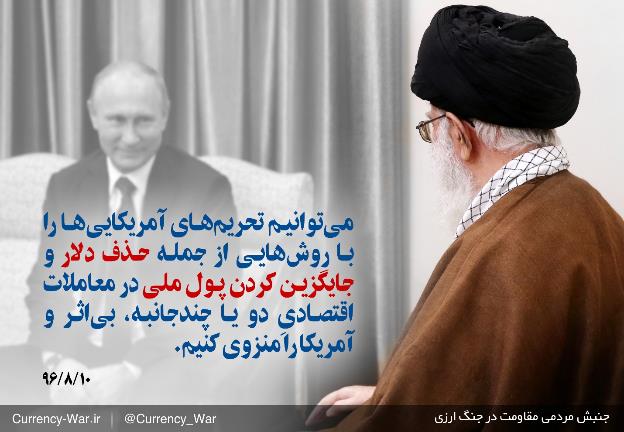 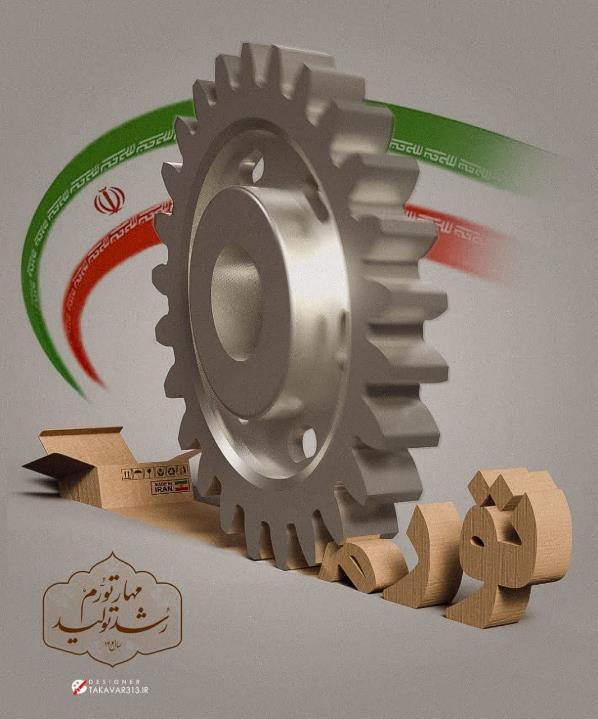 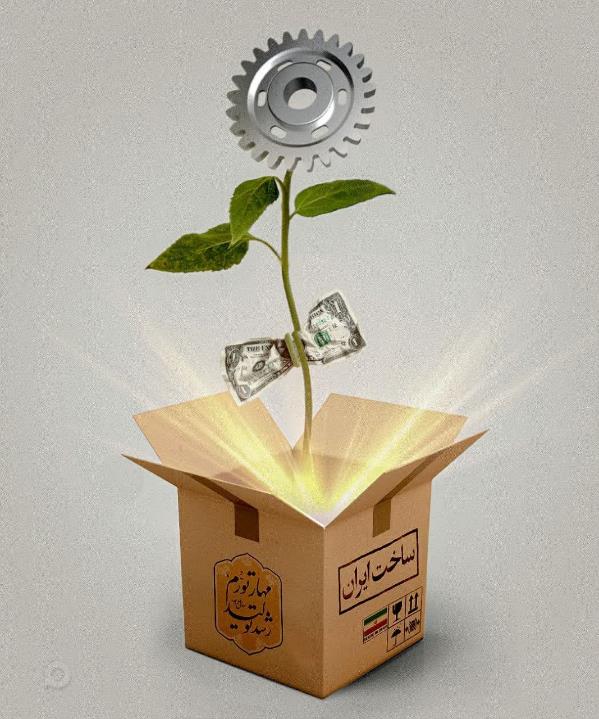 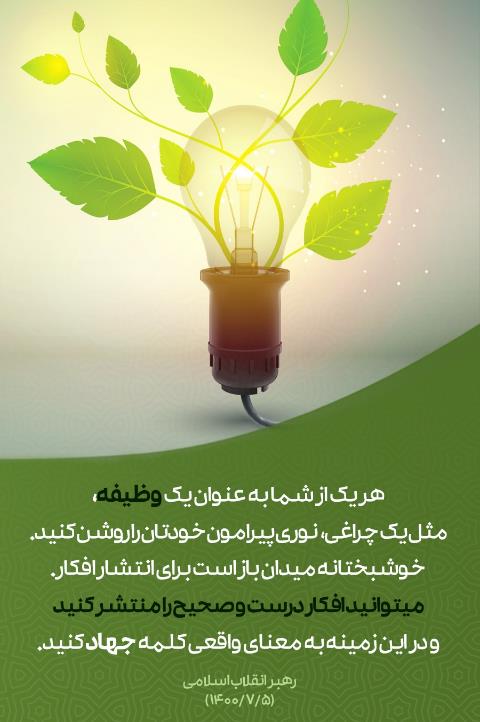 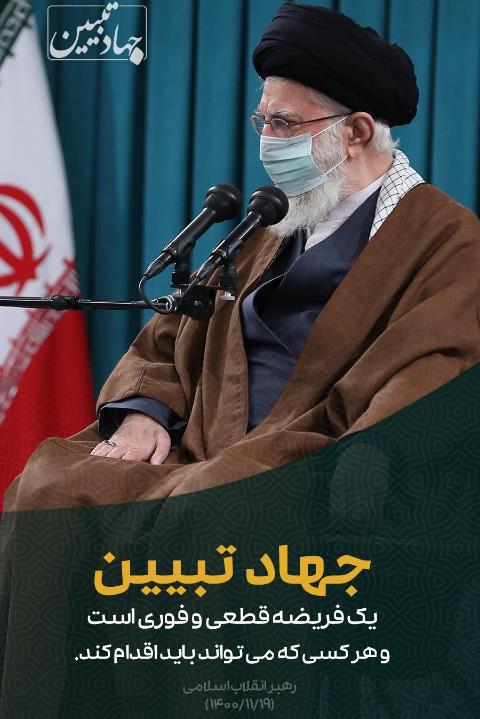 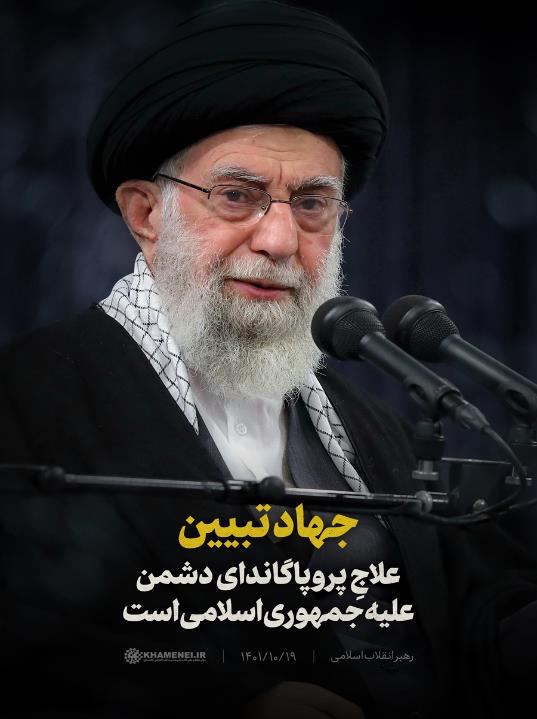 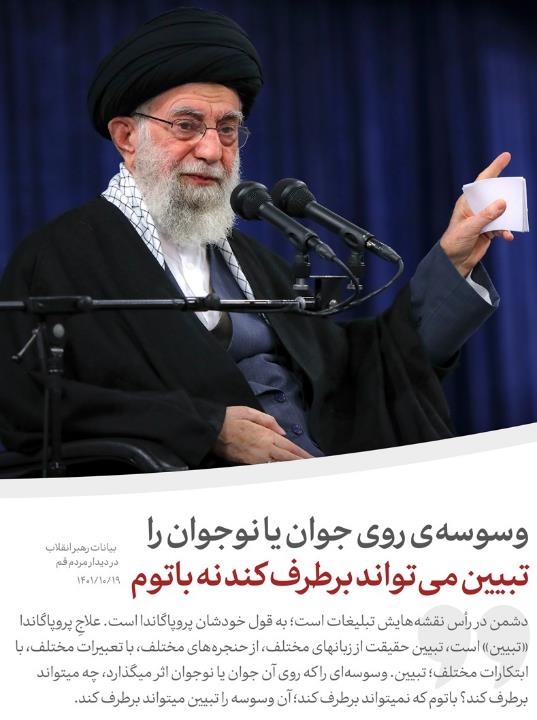 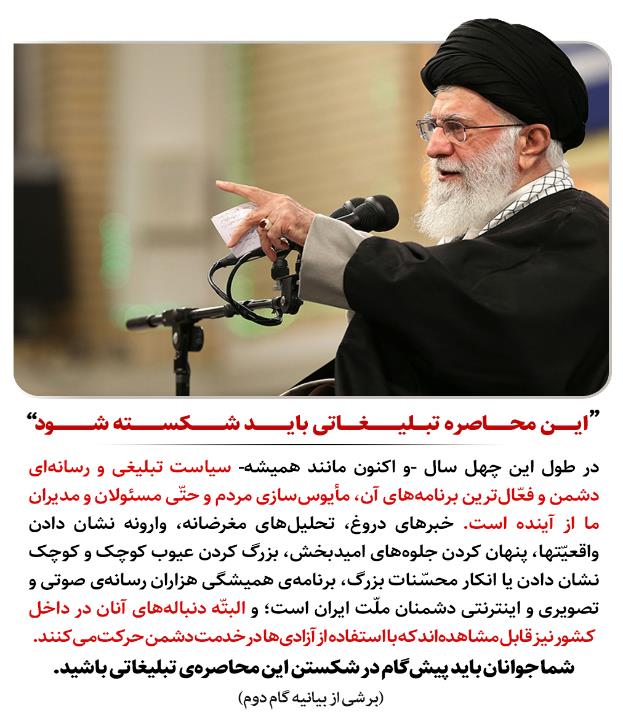 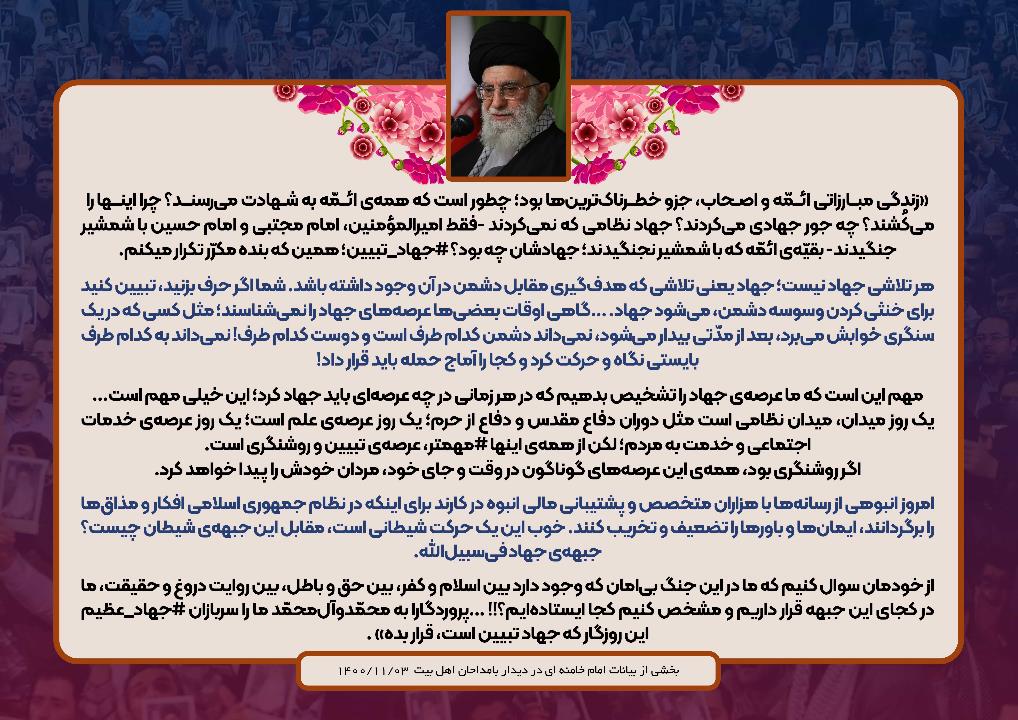 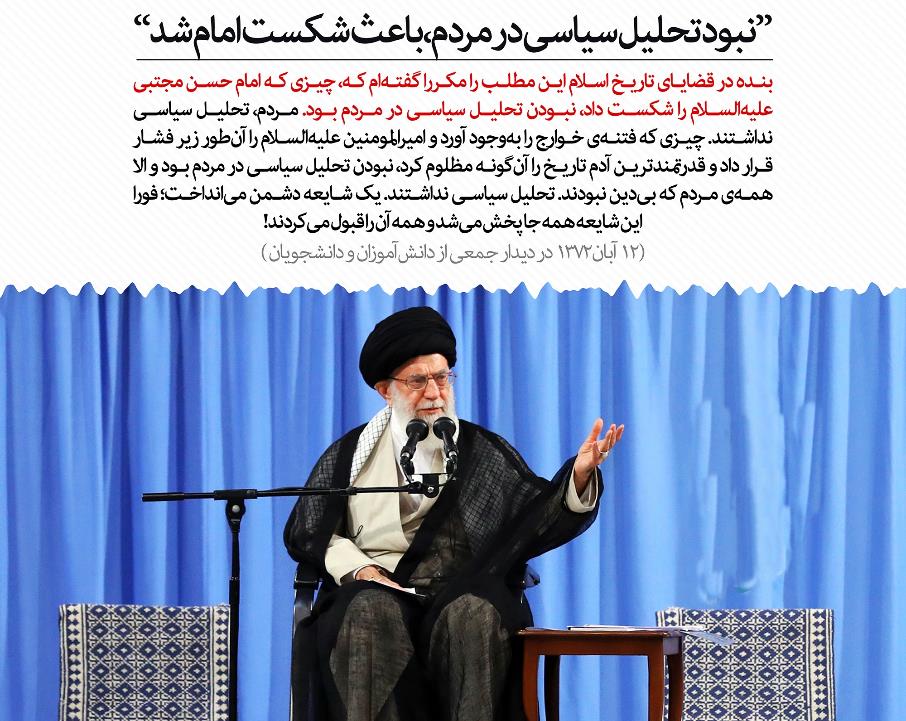 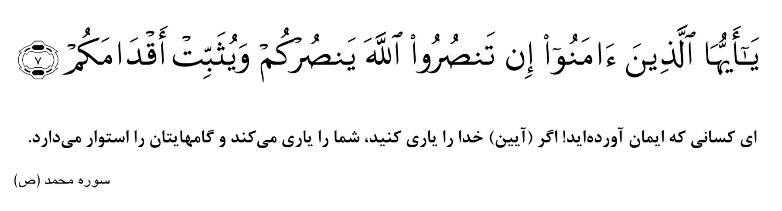 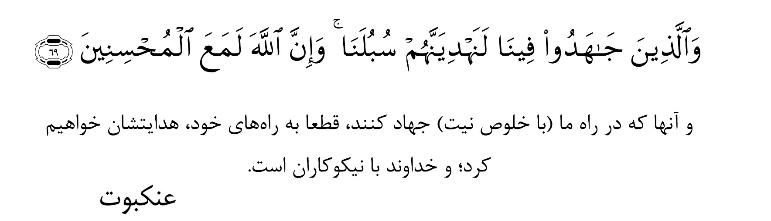 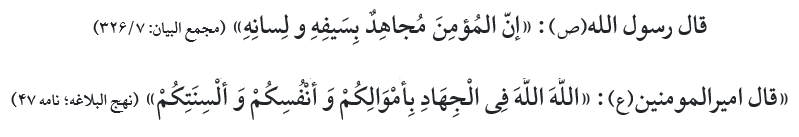 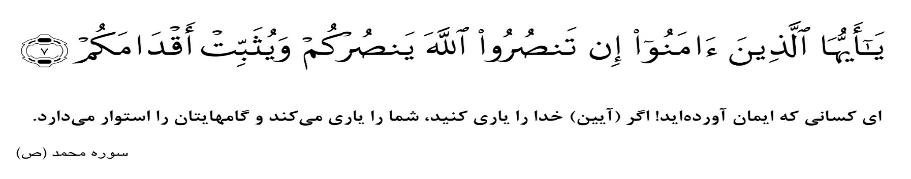 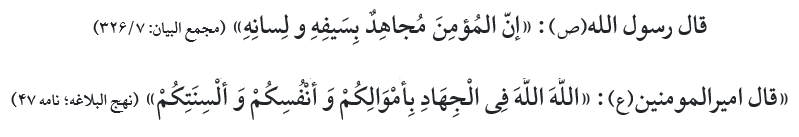 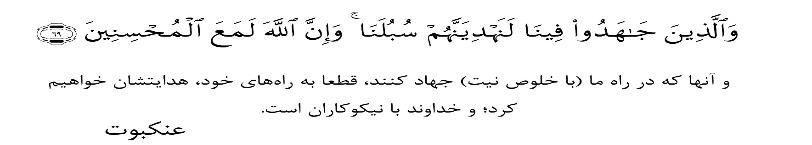 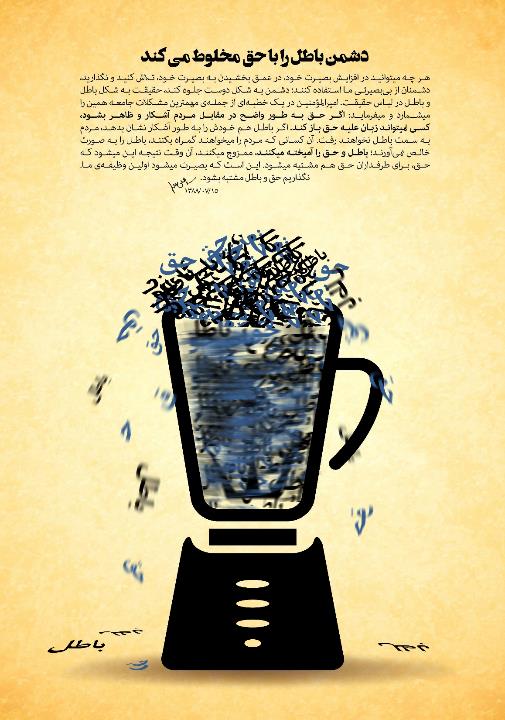 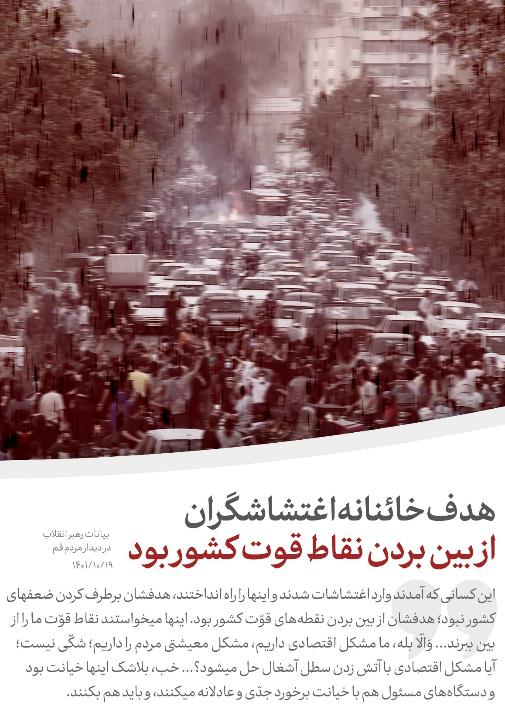 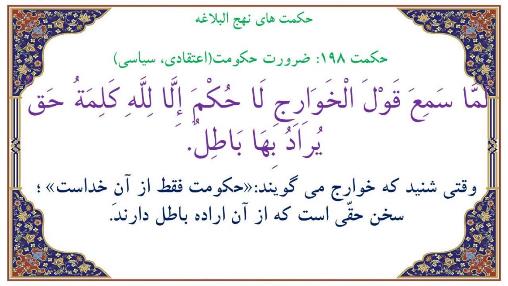 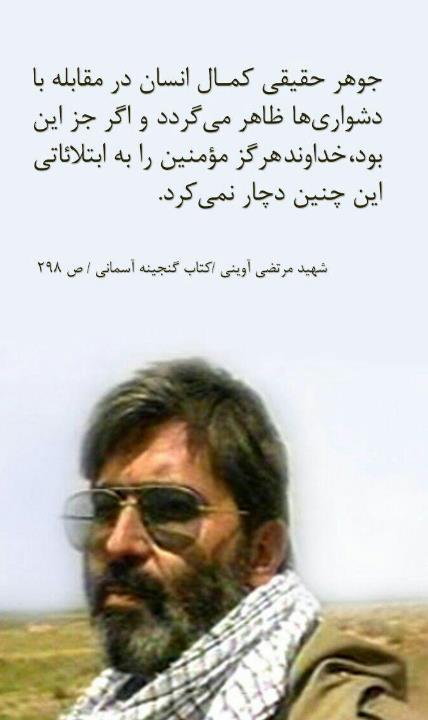 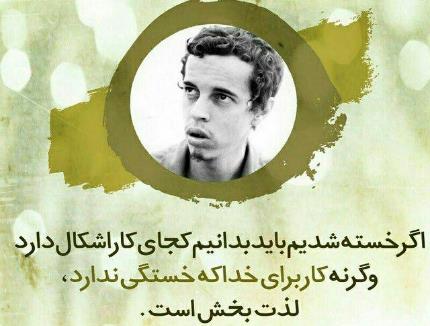 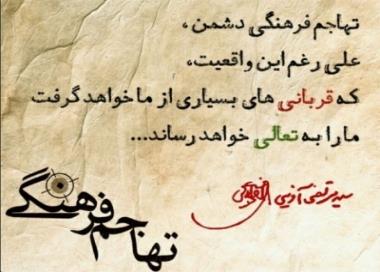 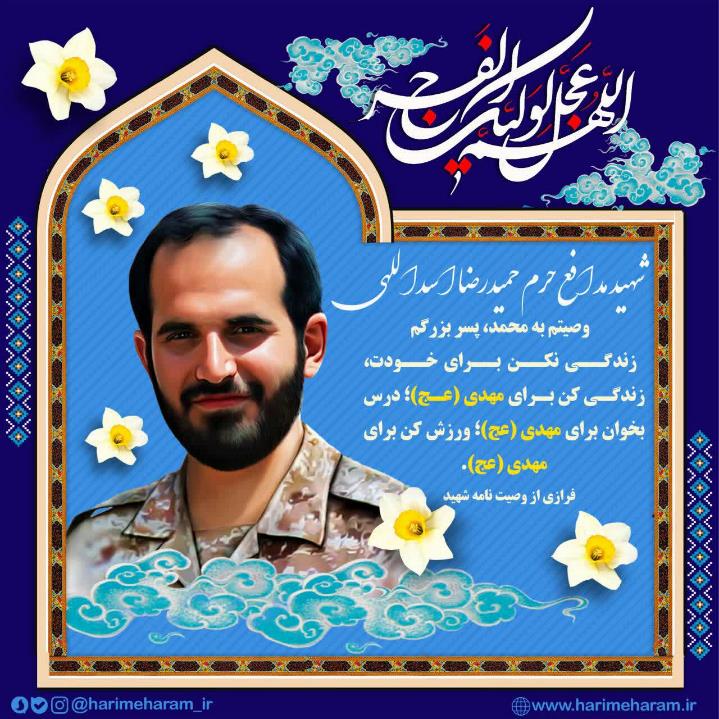 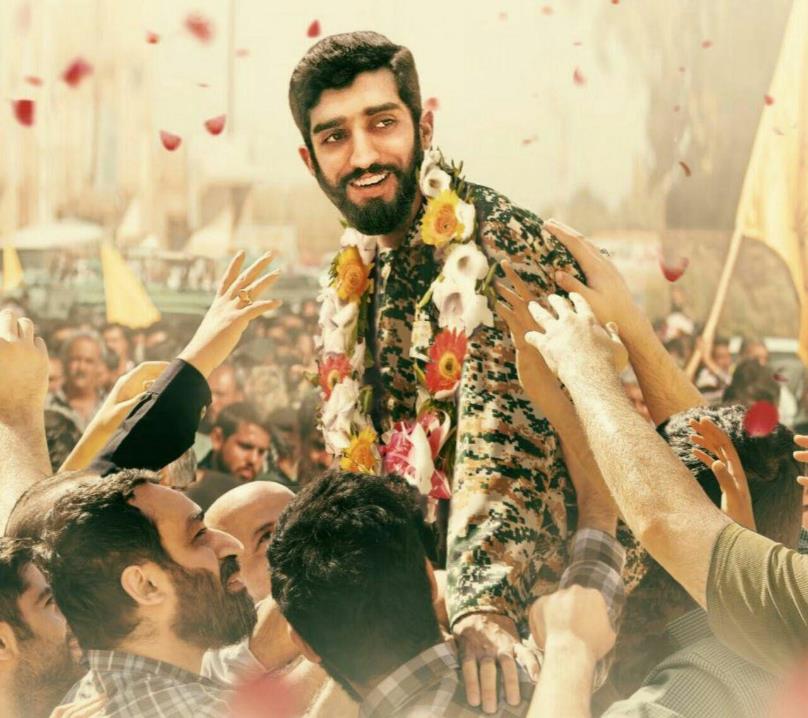 پیچیده شمیمت همه جا، ای تن بی سر
چون شیشه عطری که درش گم شده باشد
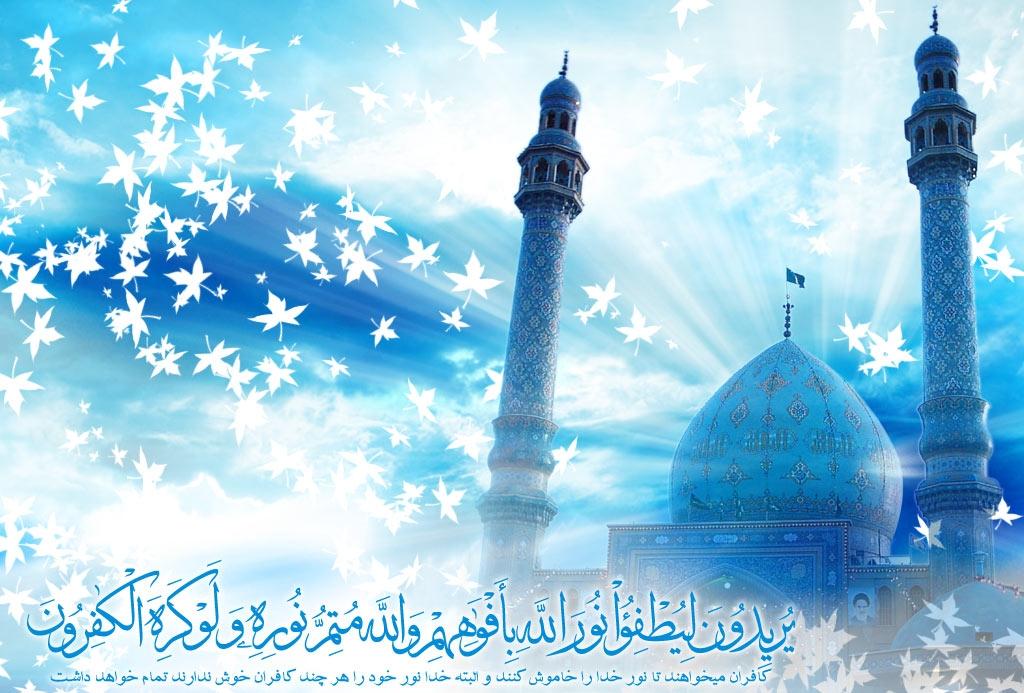 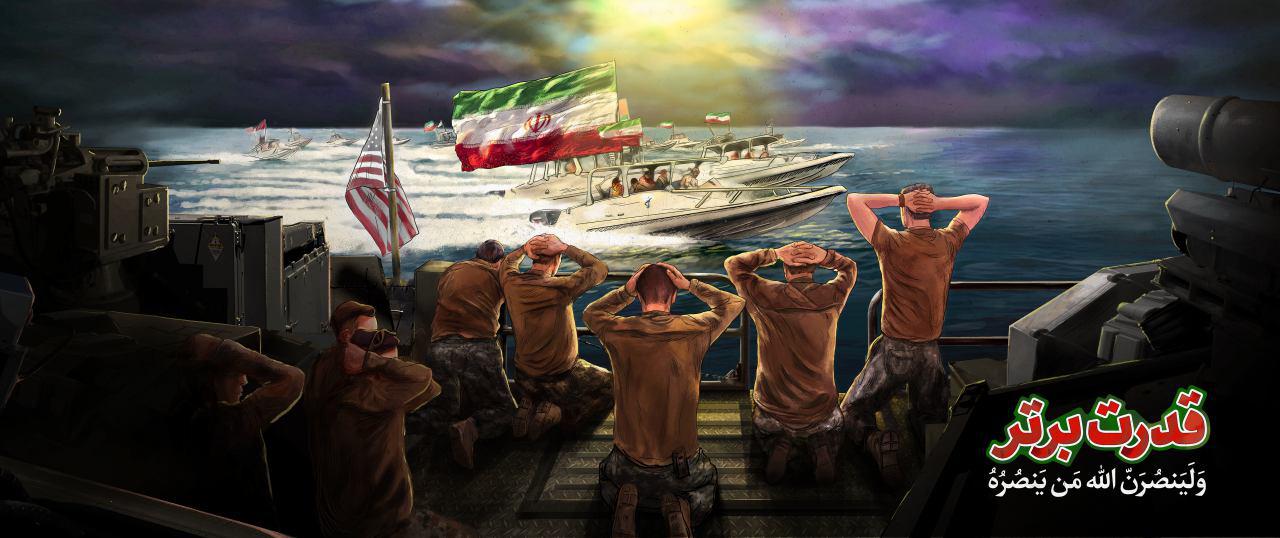 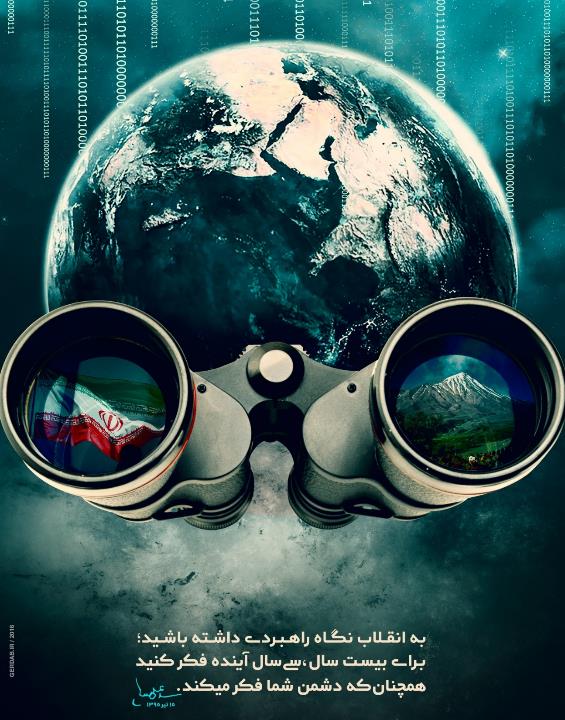 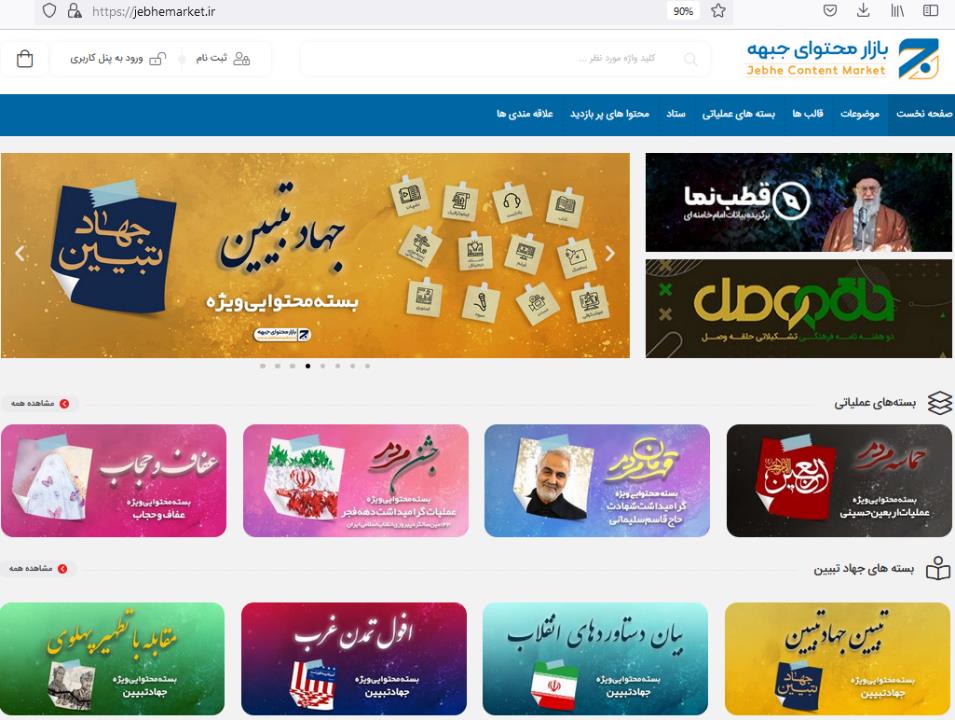 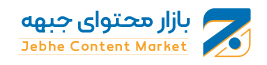 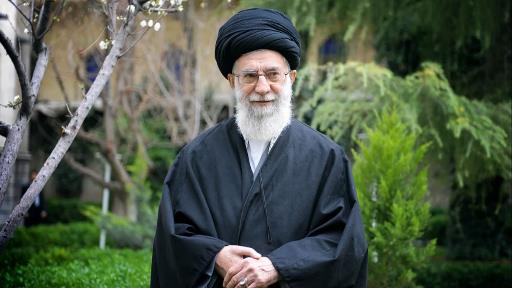 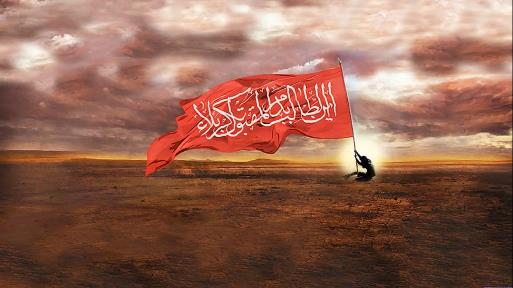 نماهنگ
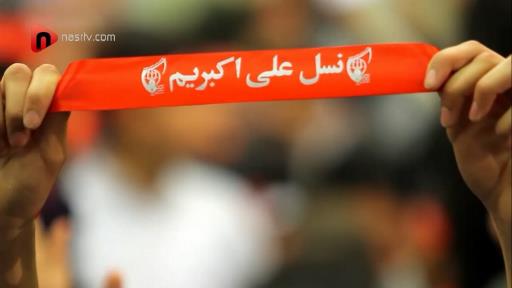 همیاری تولید و انتشار محتوای جنگ شناختی
5875 9836 8311 5859 بانک تجارت-محمدجوانی
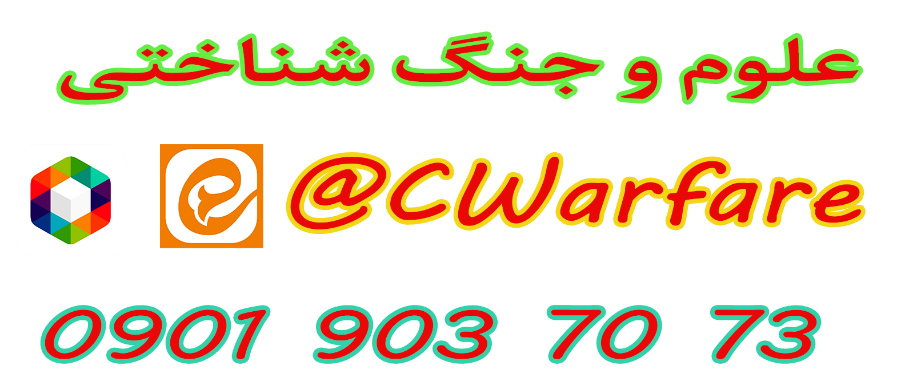